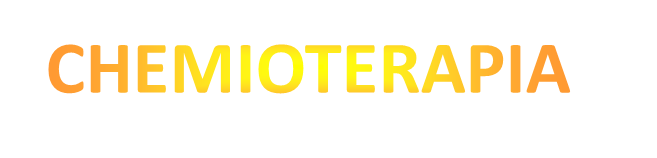 1. Antiinfettiva
Antibatterica
 Antimicotica
 Antiprotozoaria
 Antielmintica
 Antivirale
2. Antineoplastica
Immunomodulazione
3. Immunoterapia
Immunosoppressione
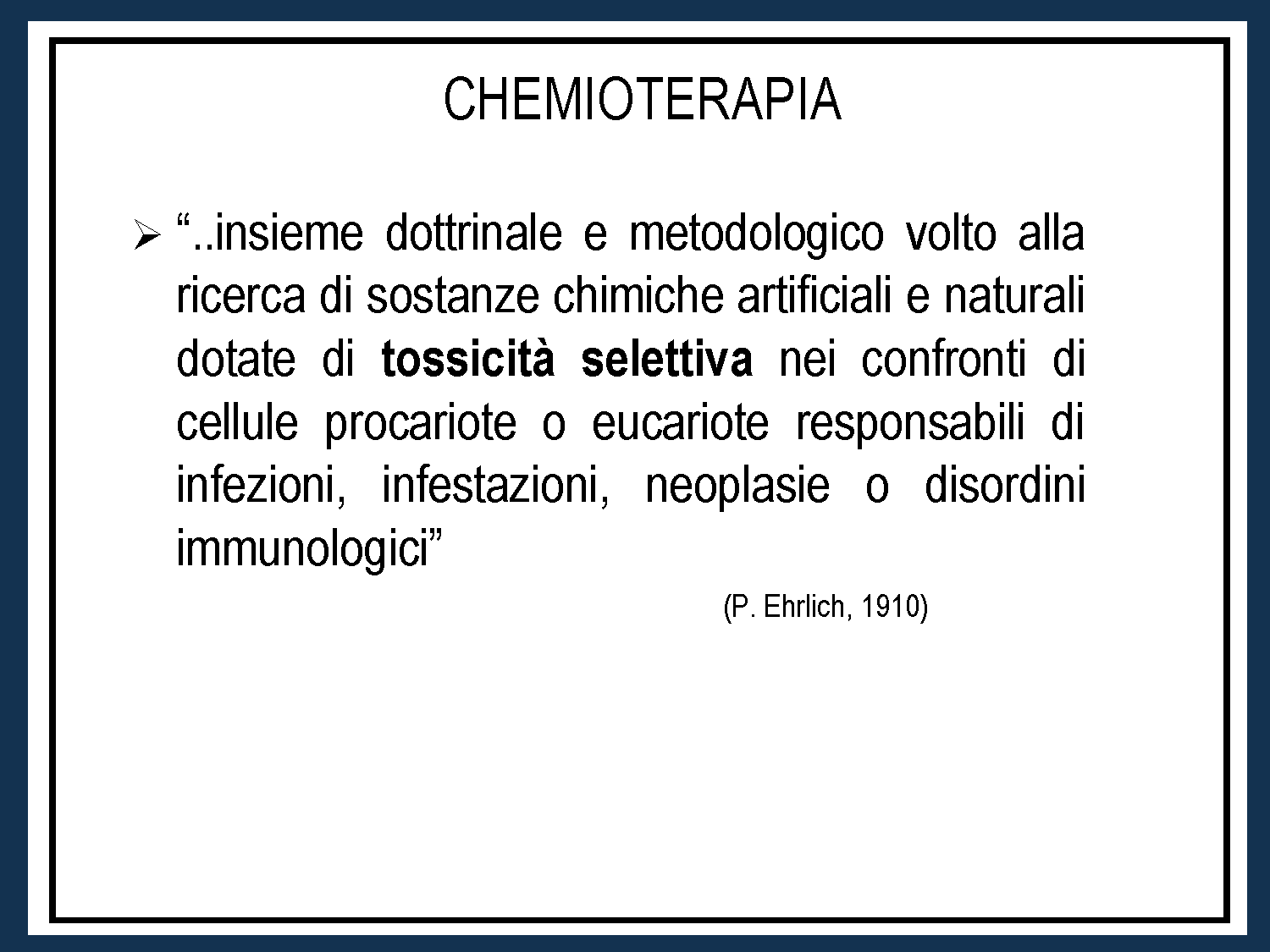 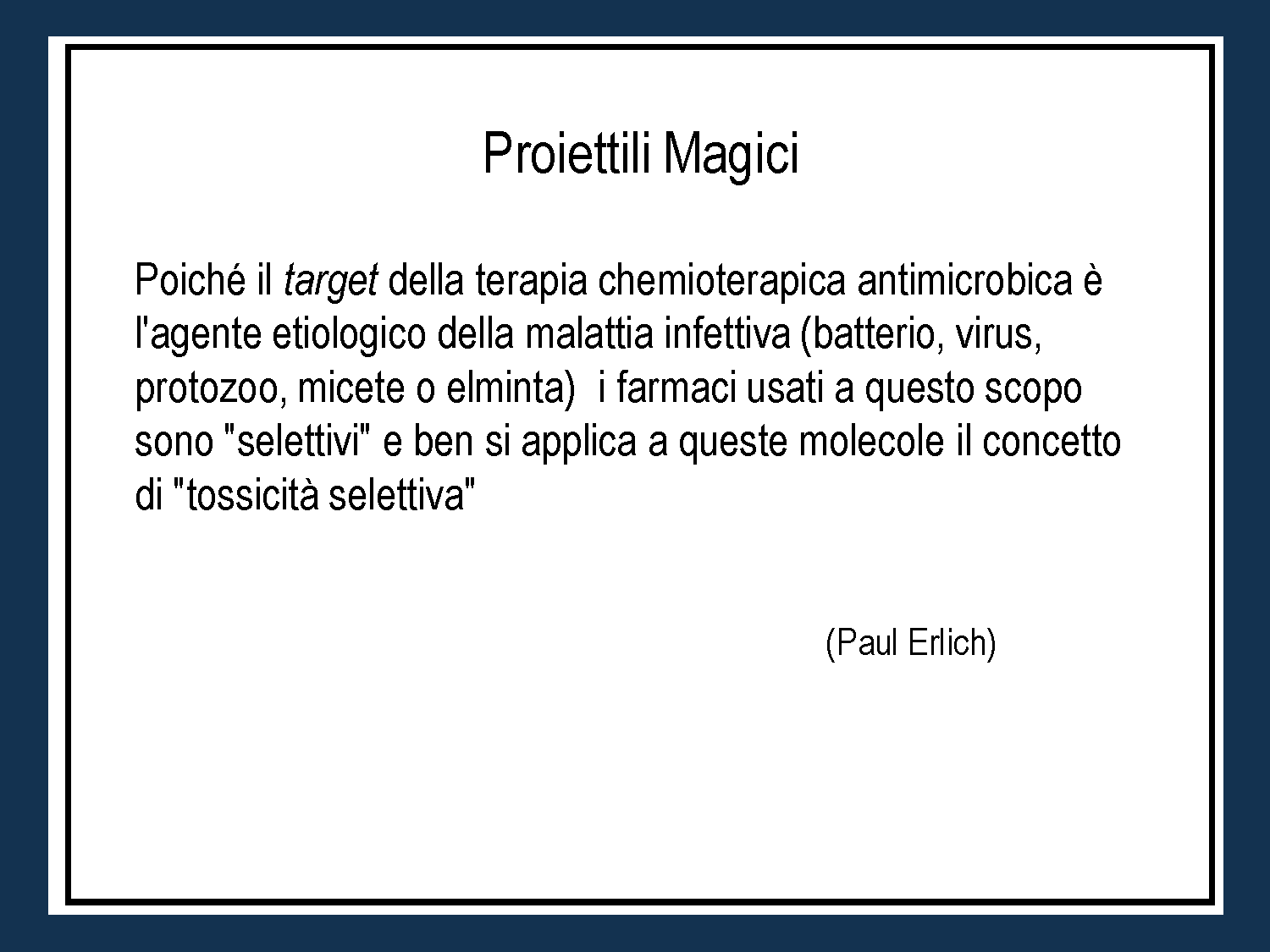 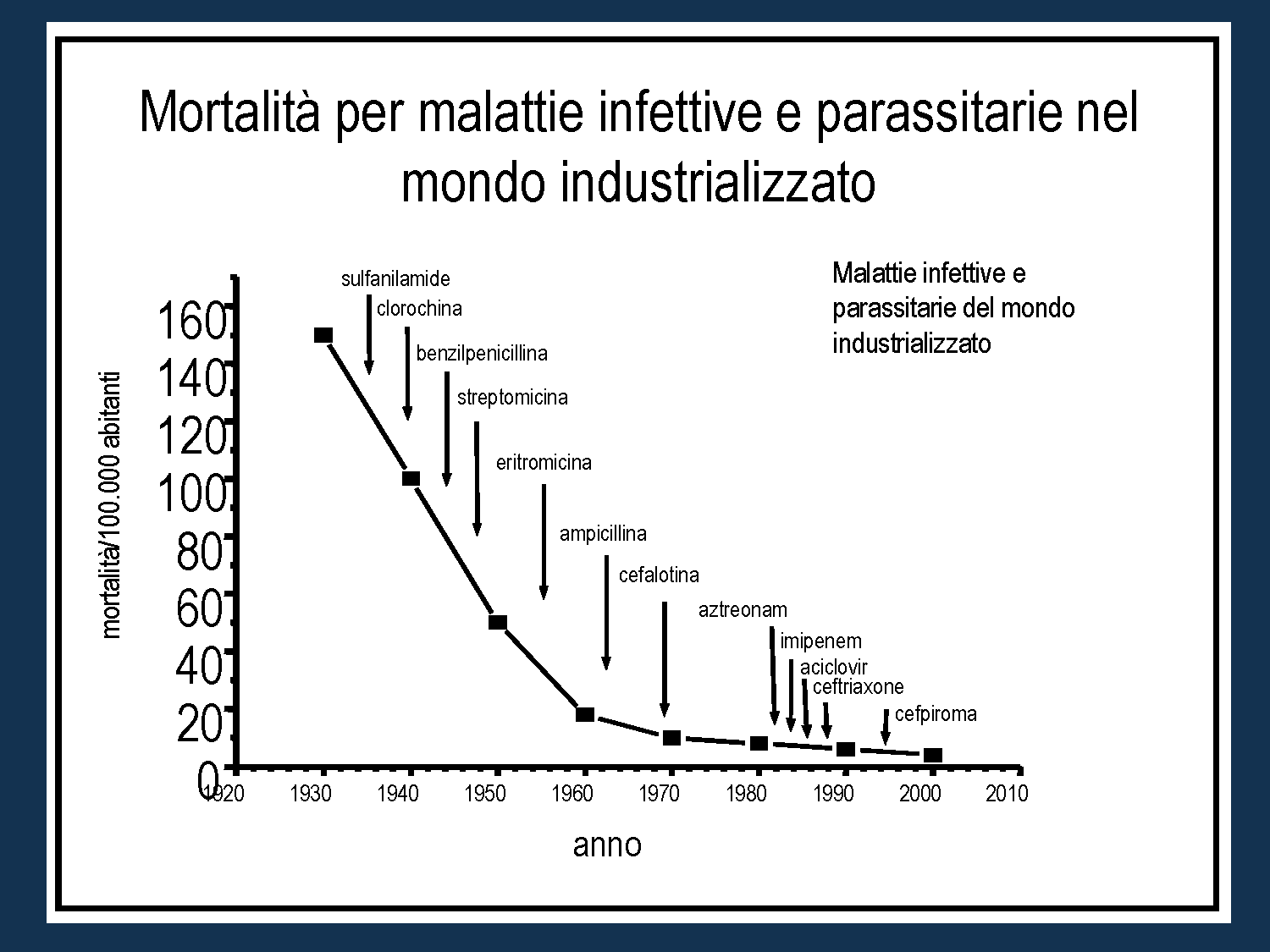 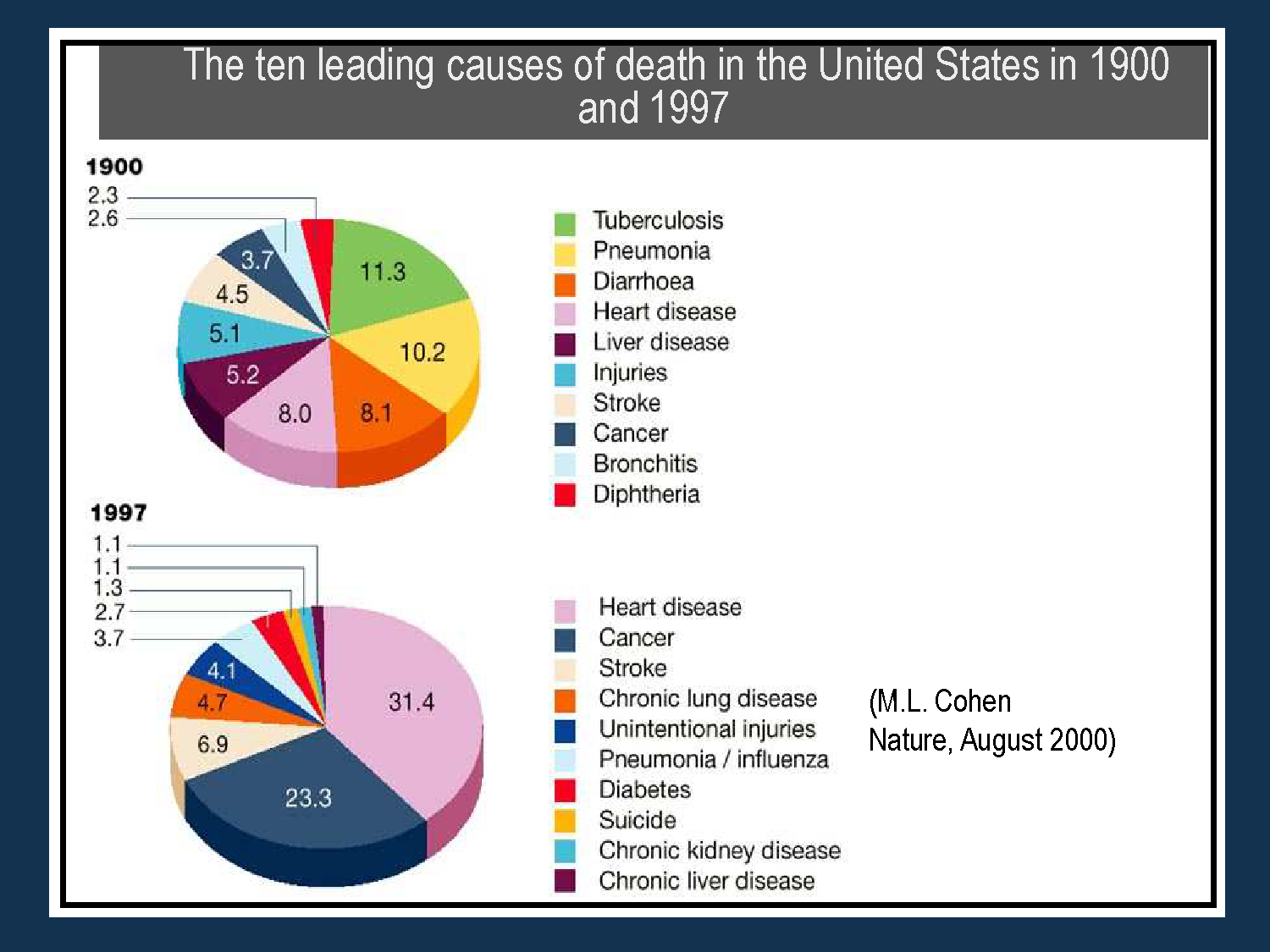 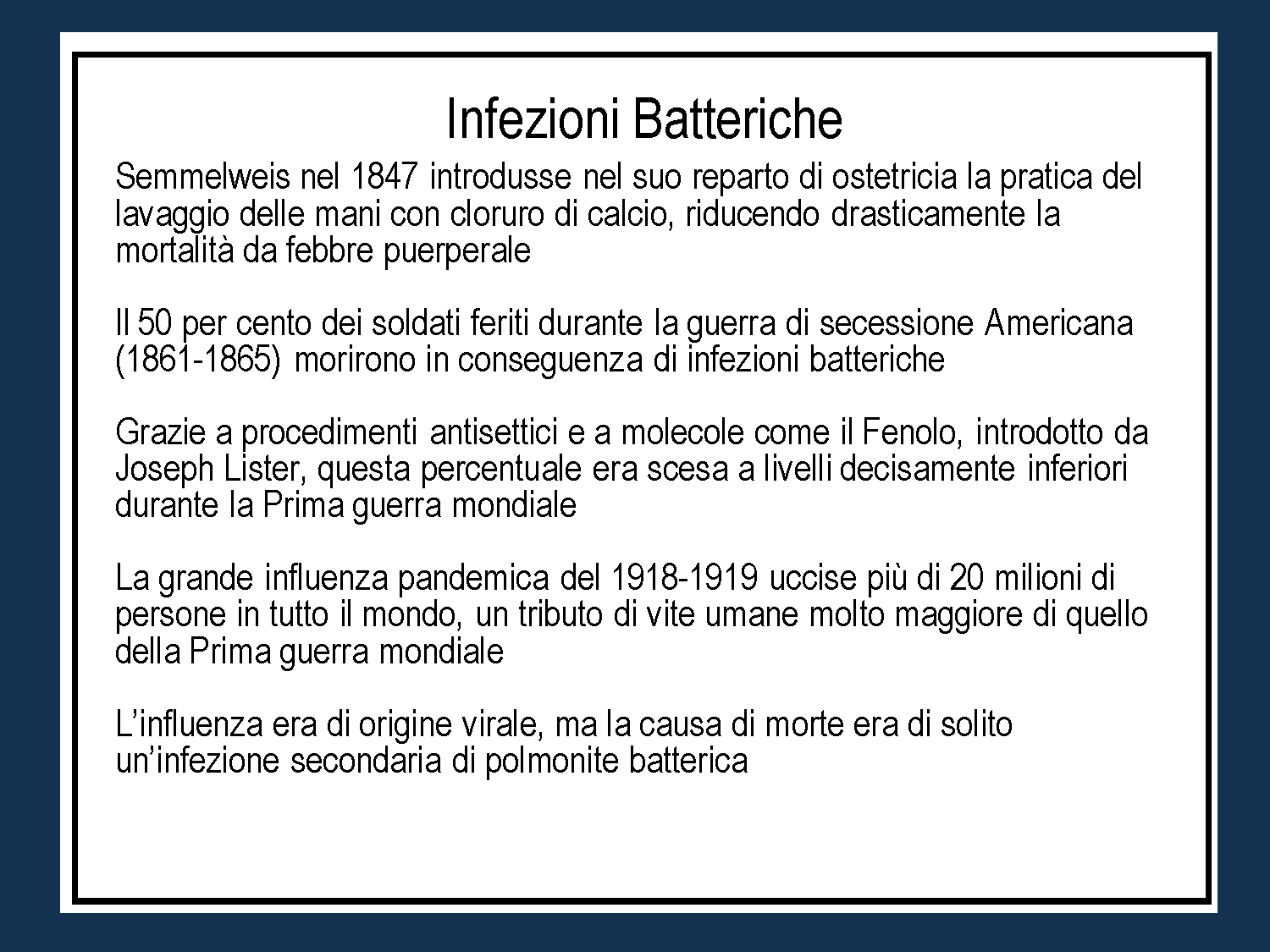 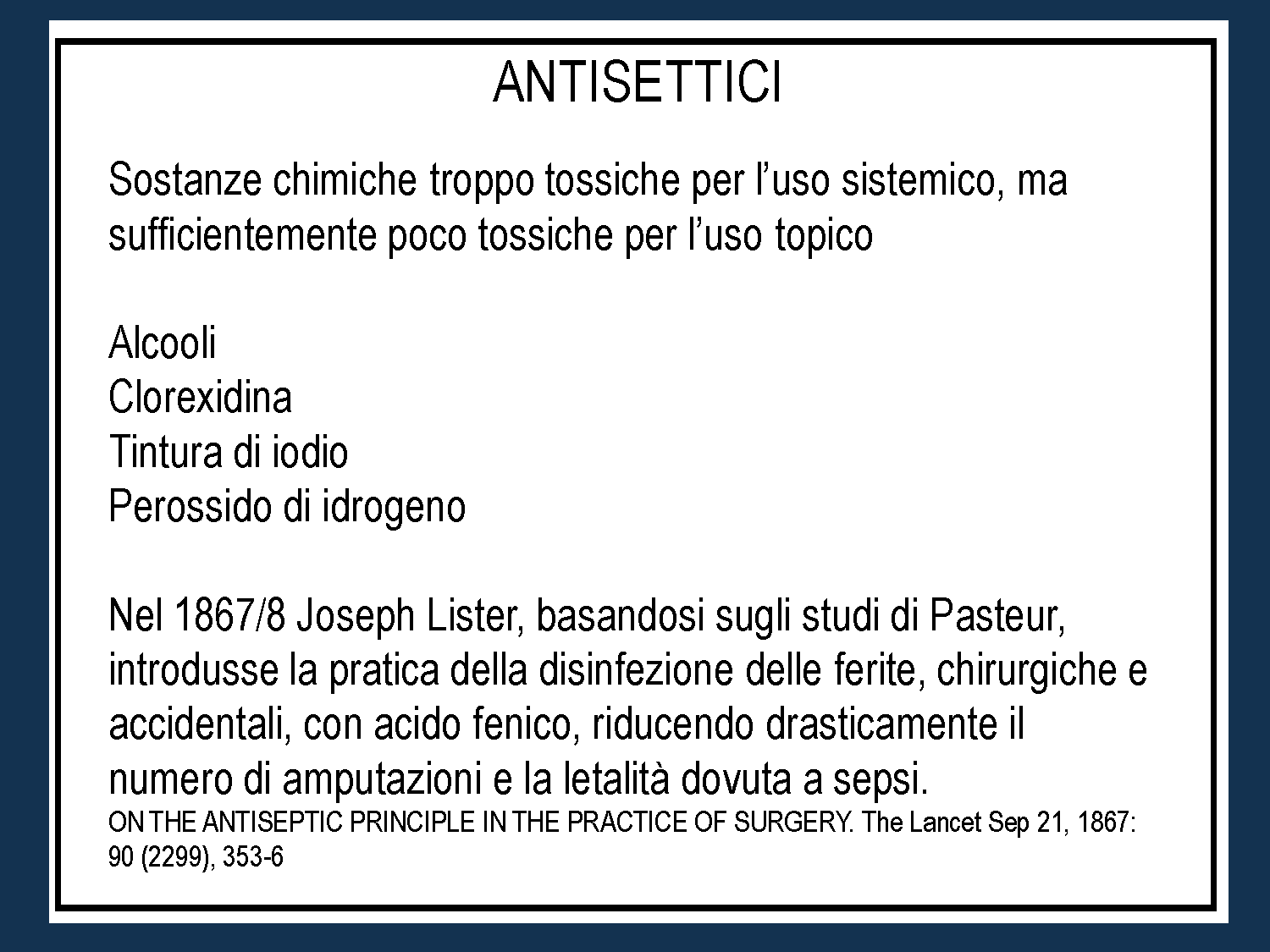 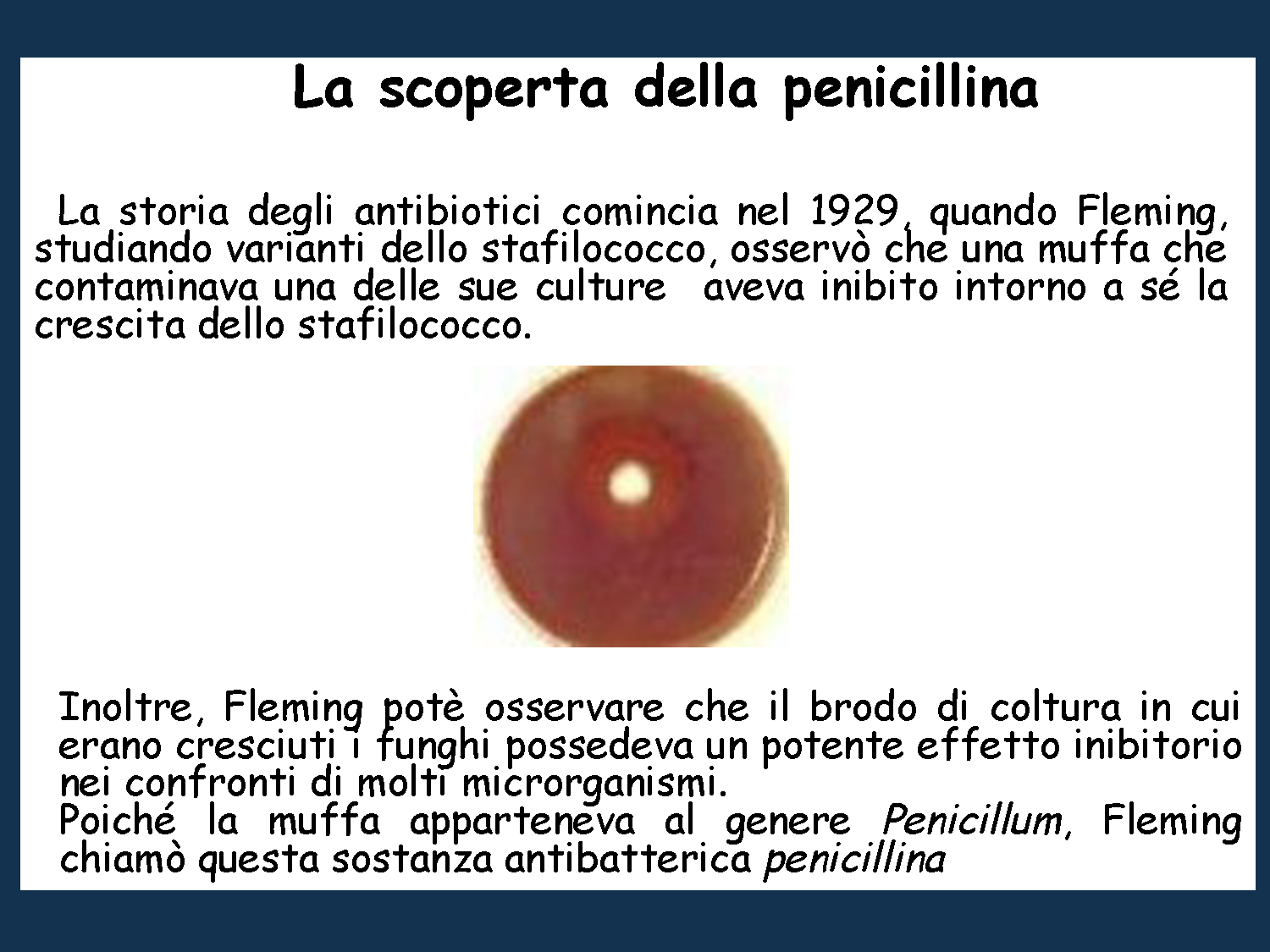 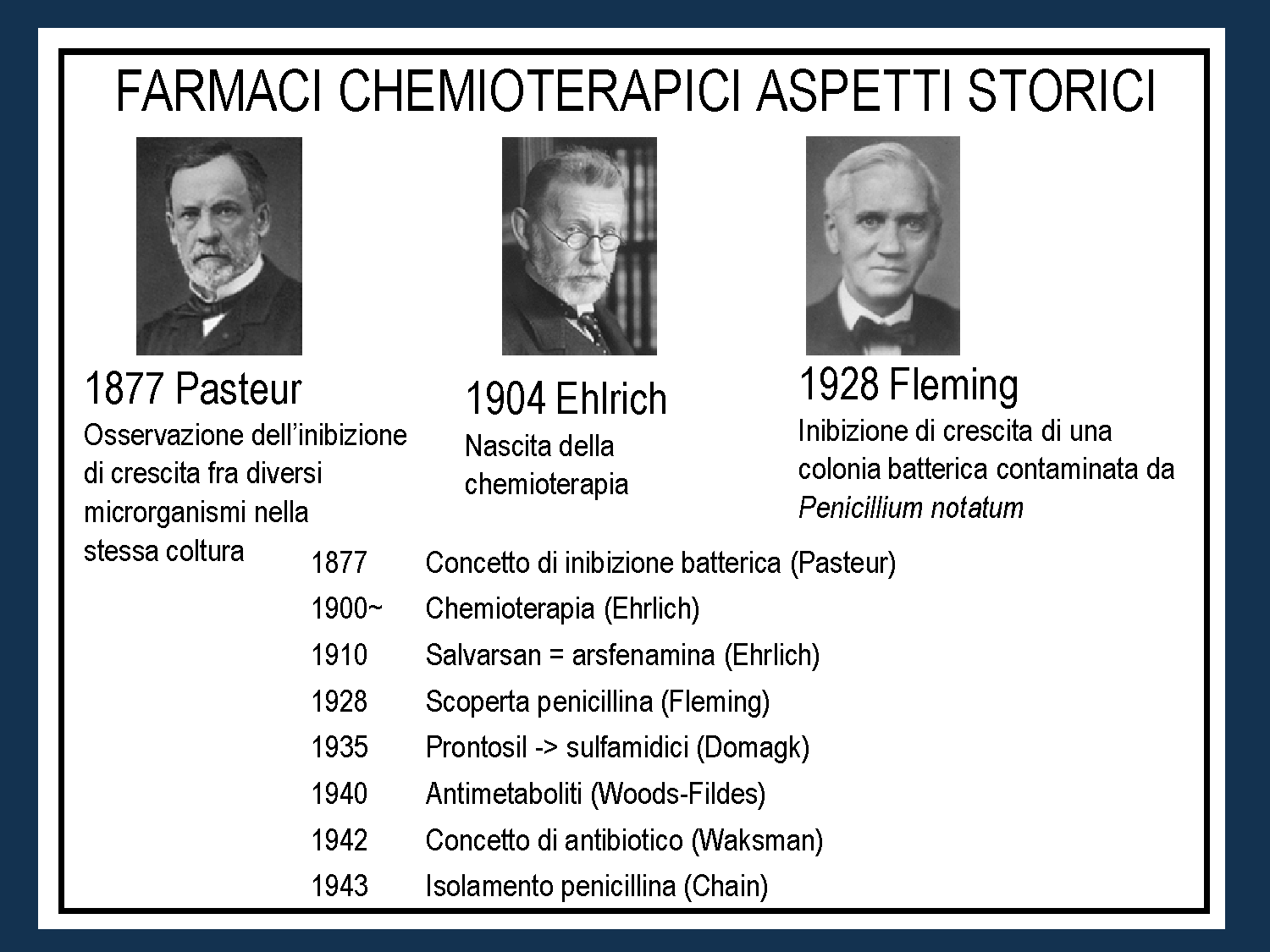 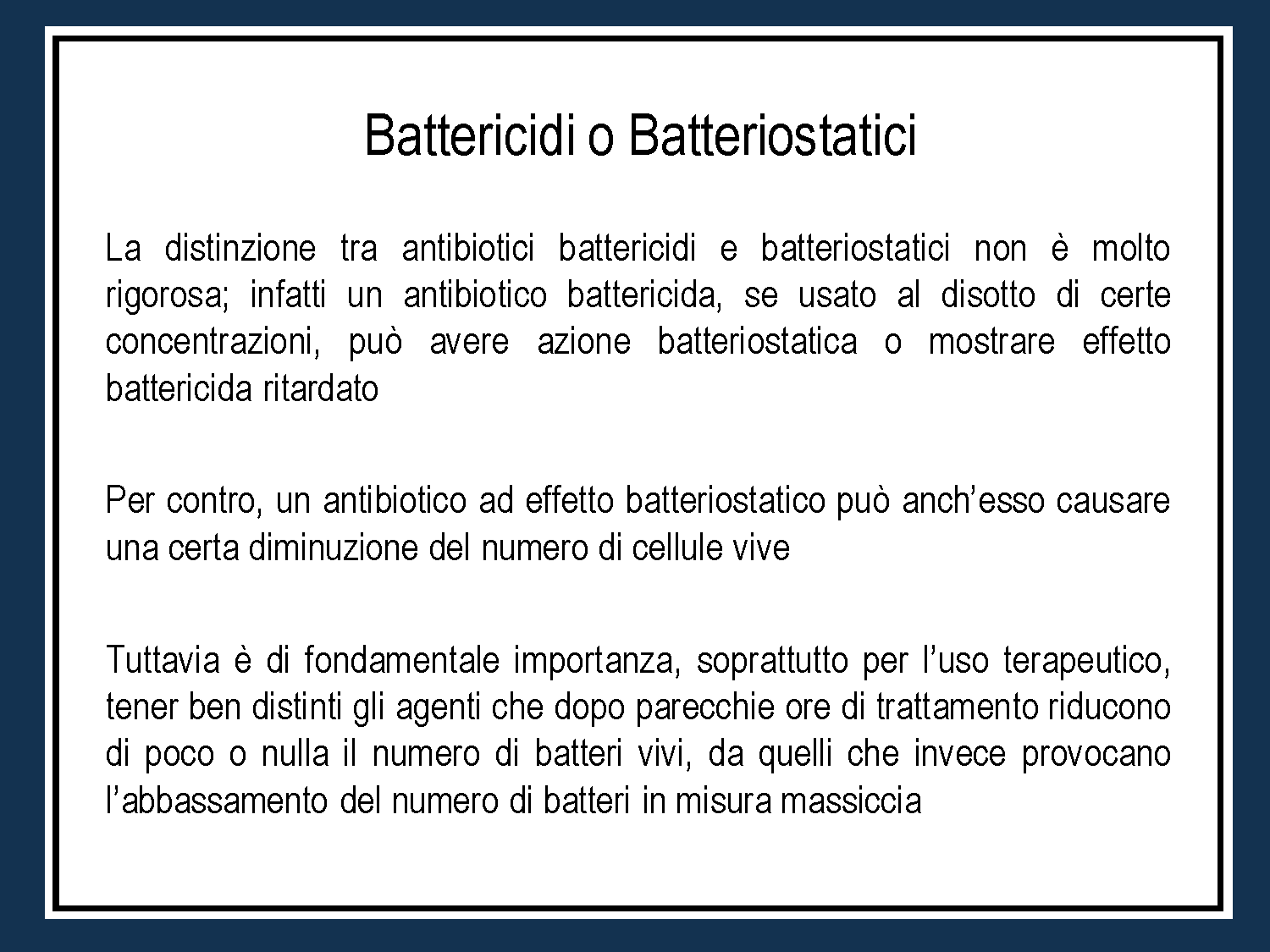 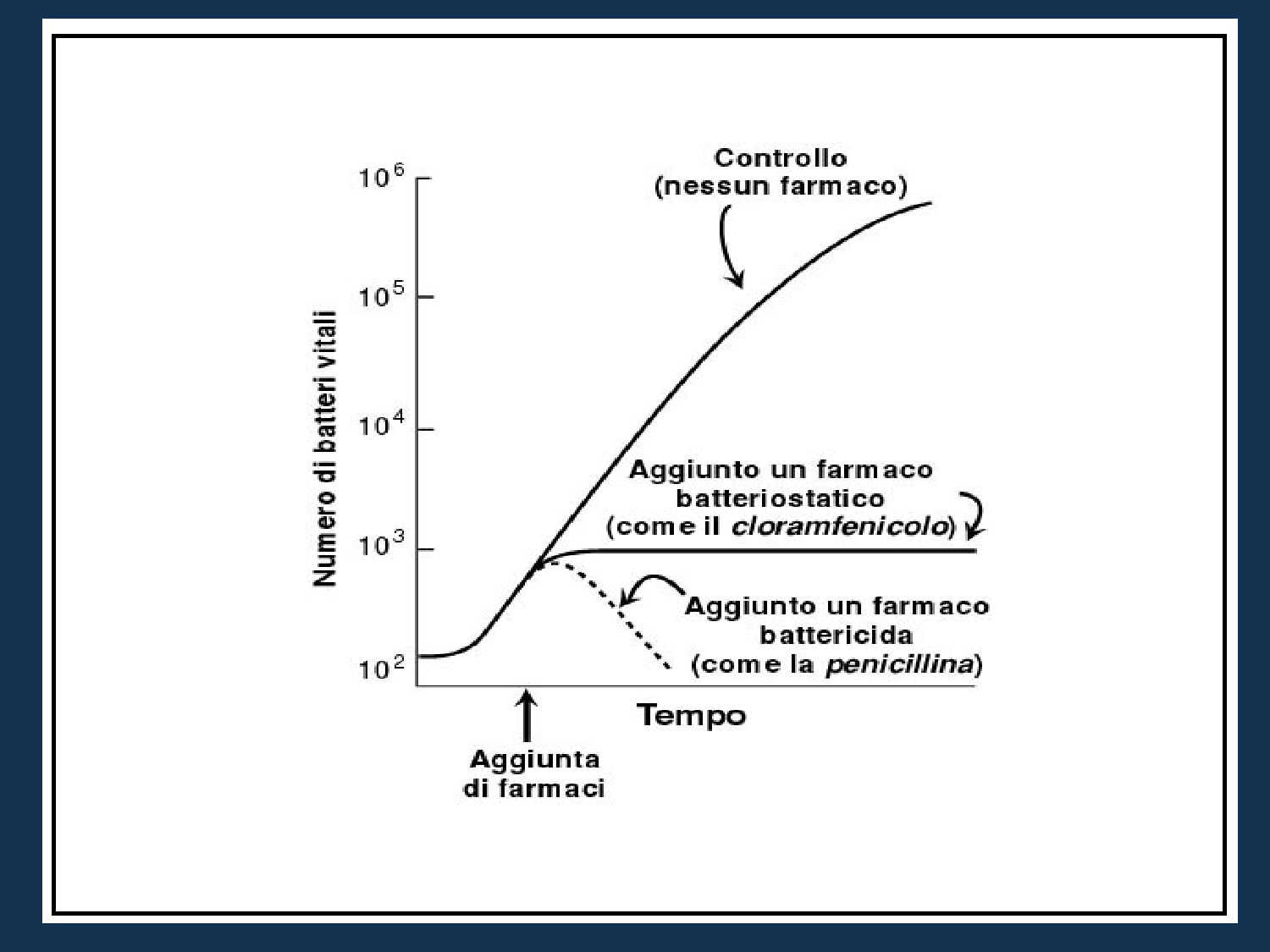 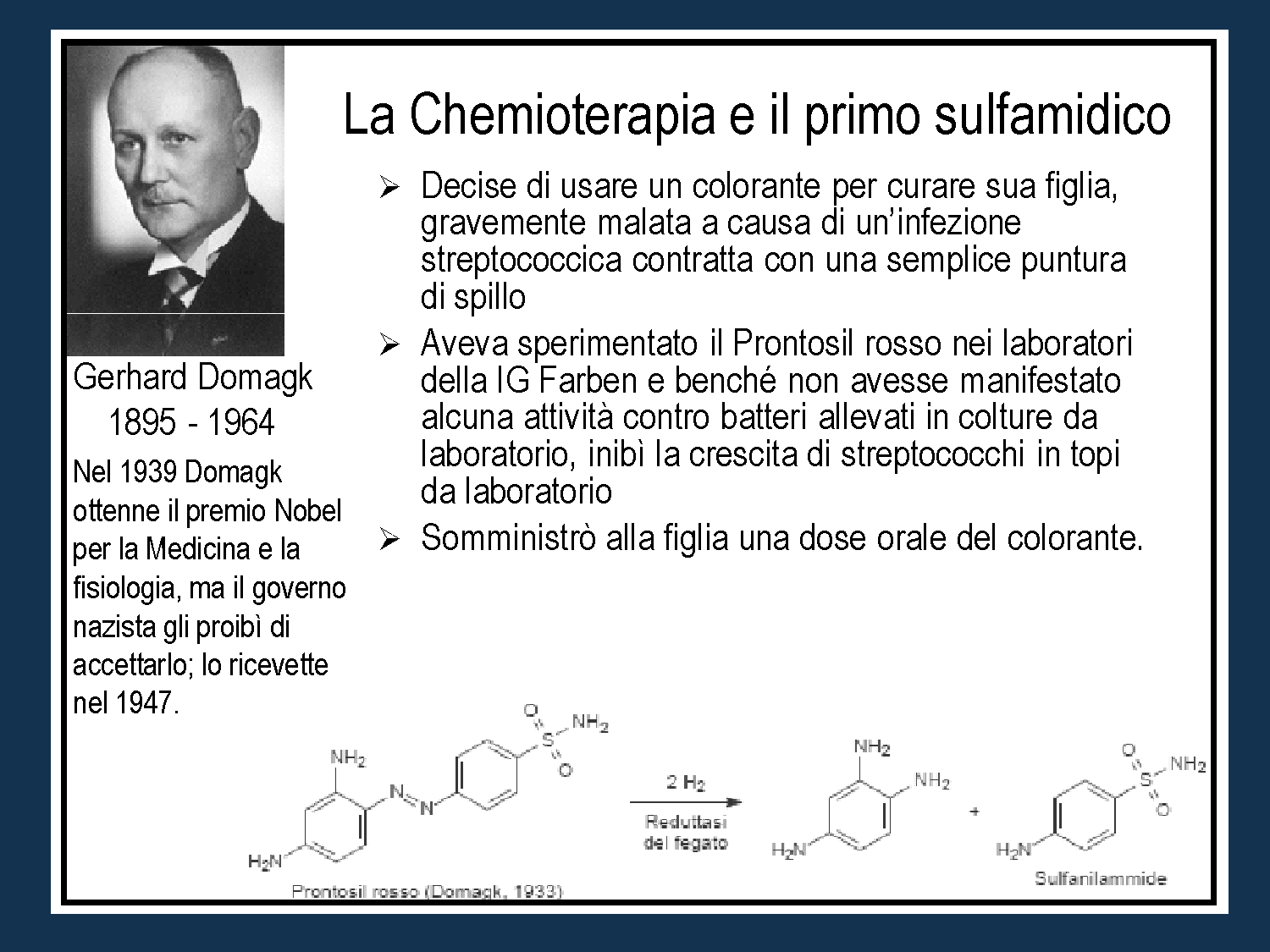 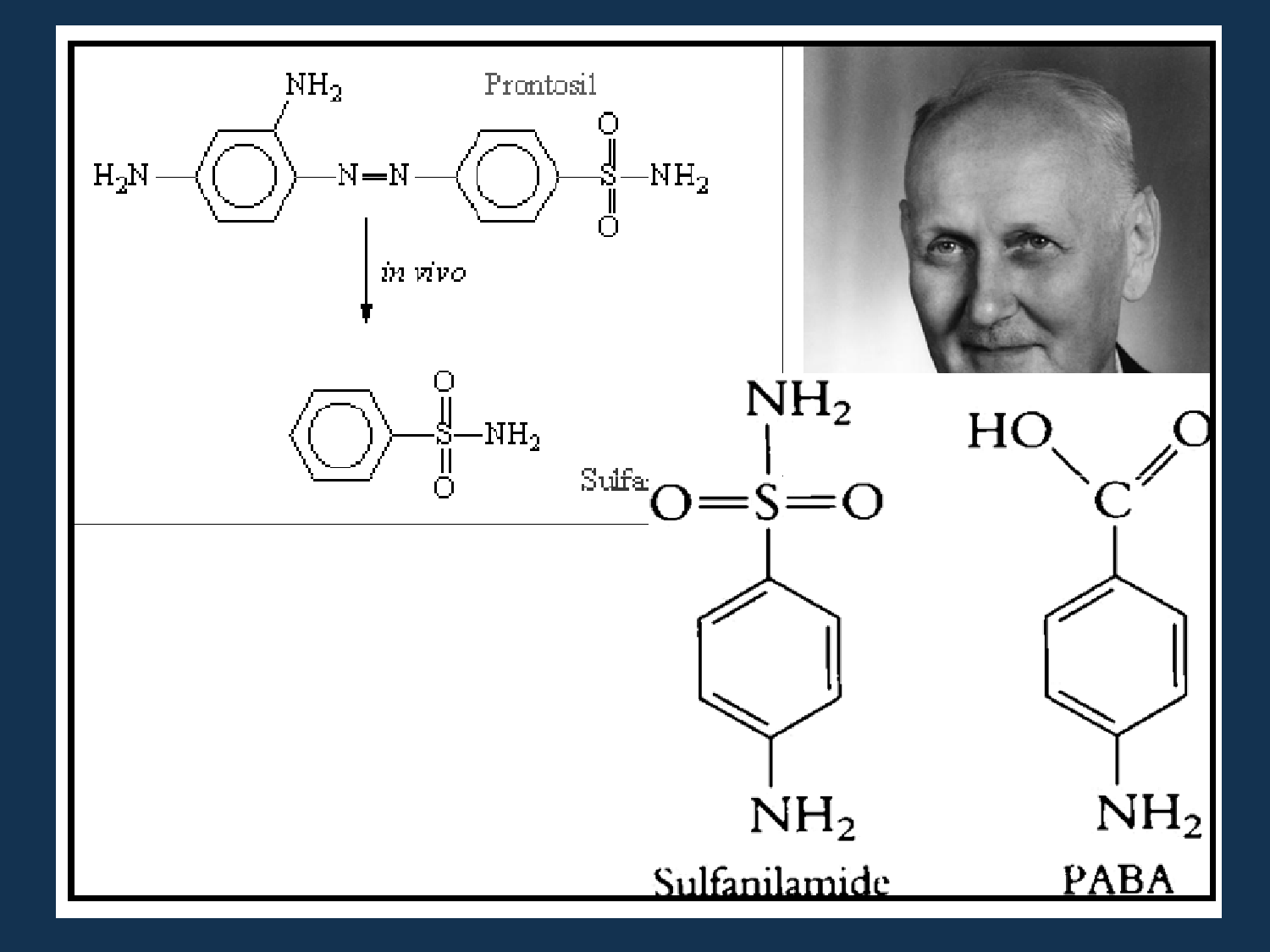 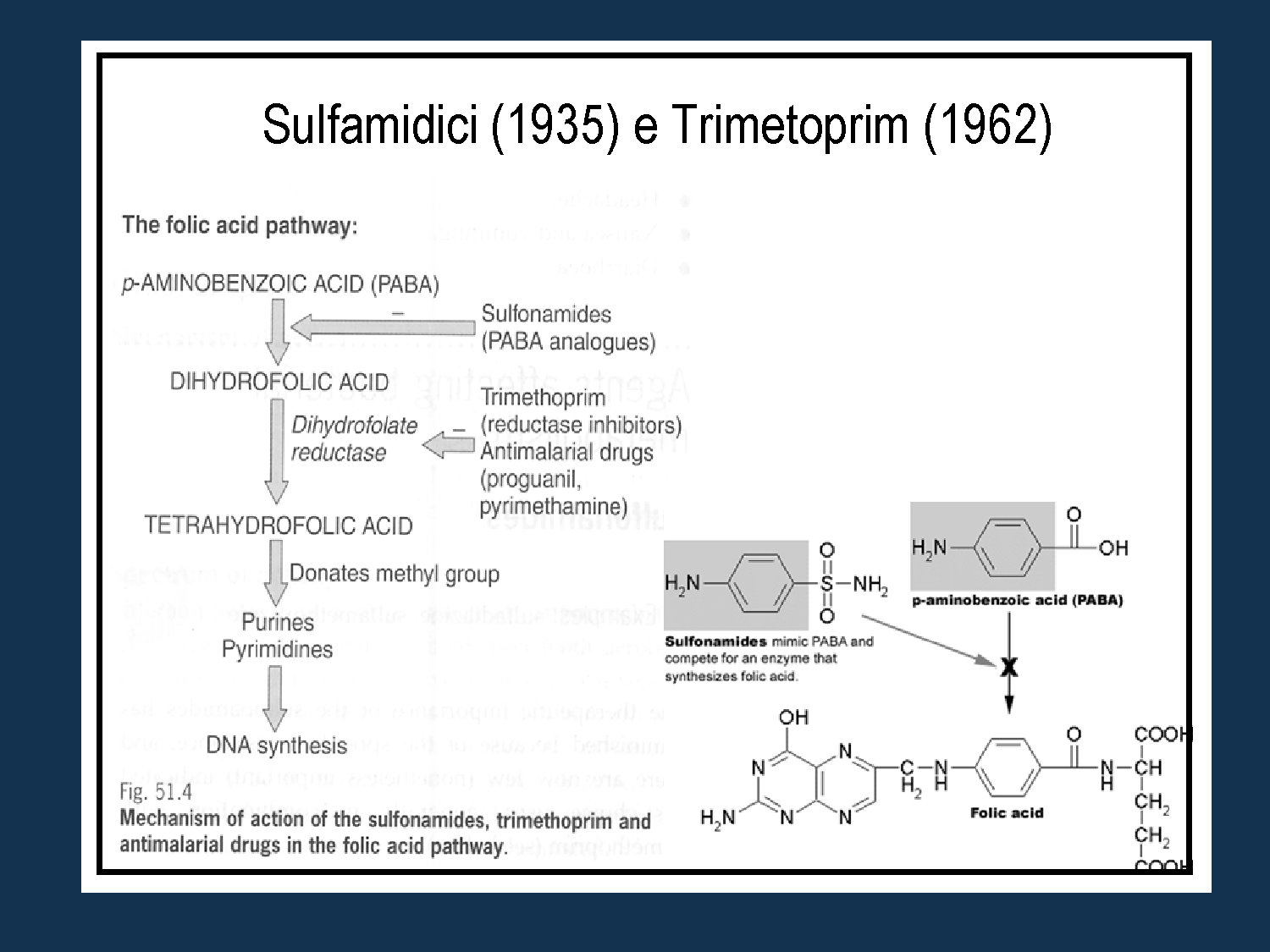 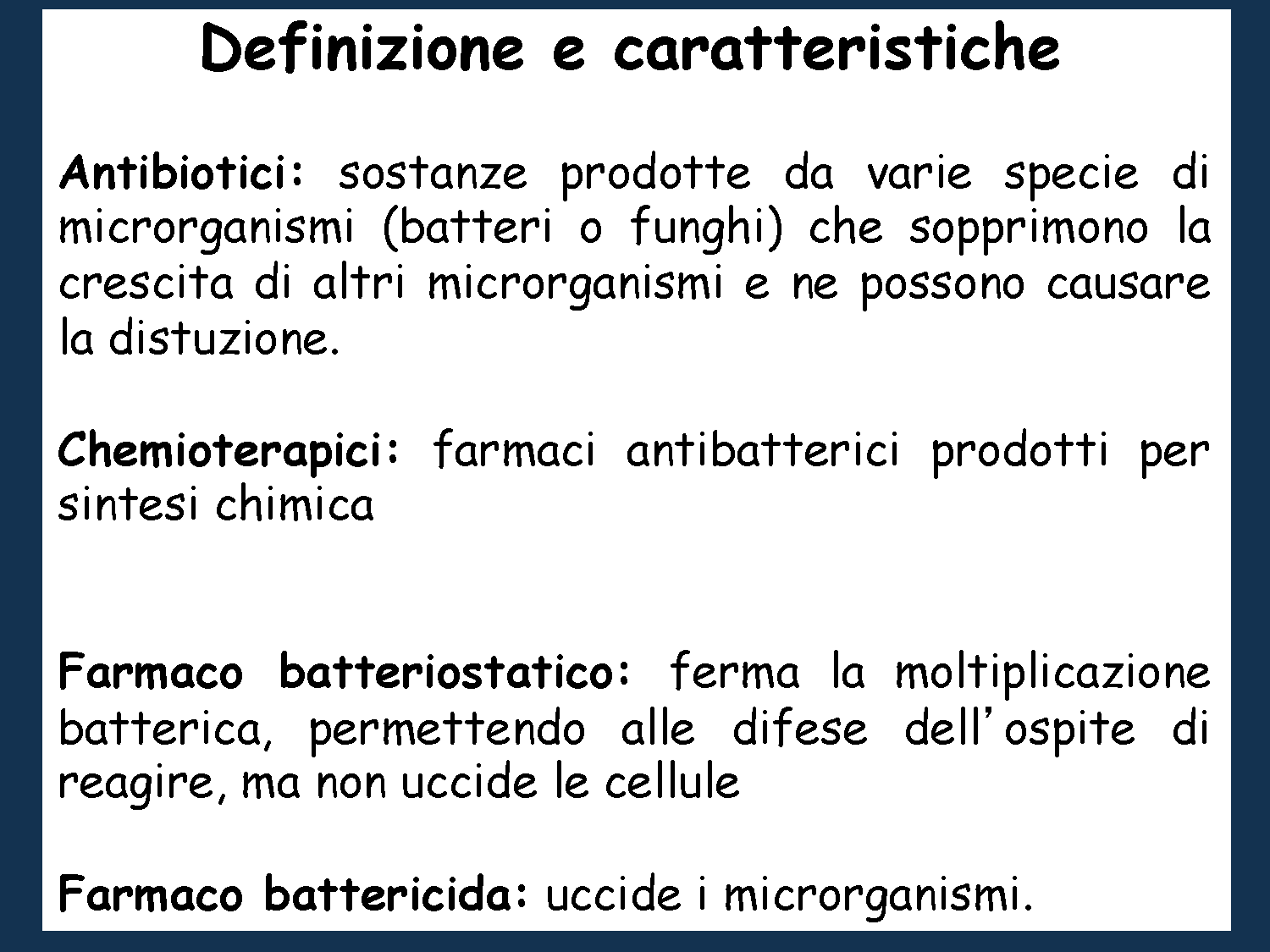 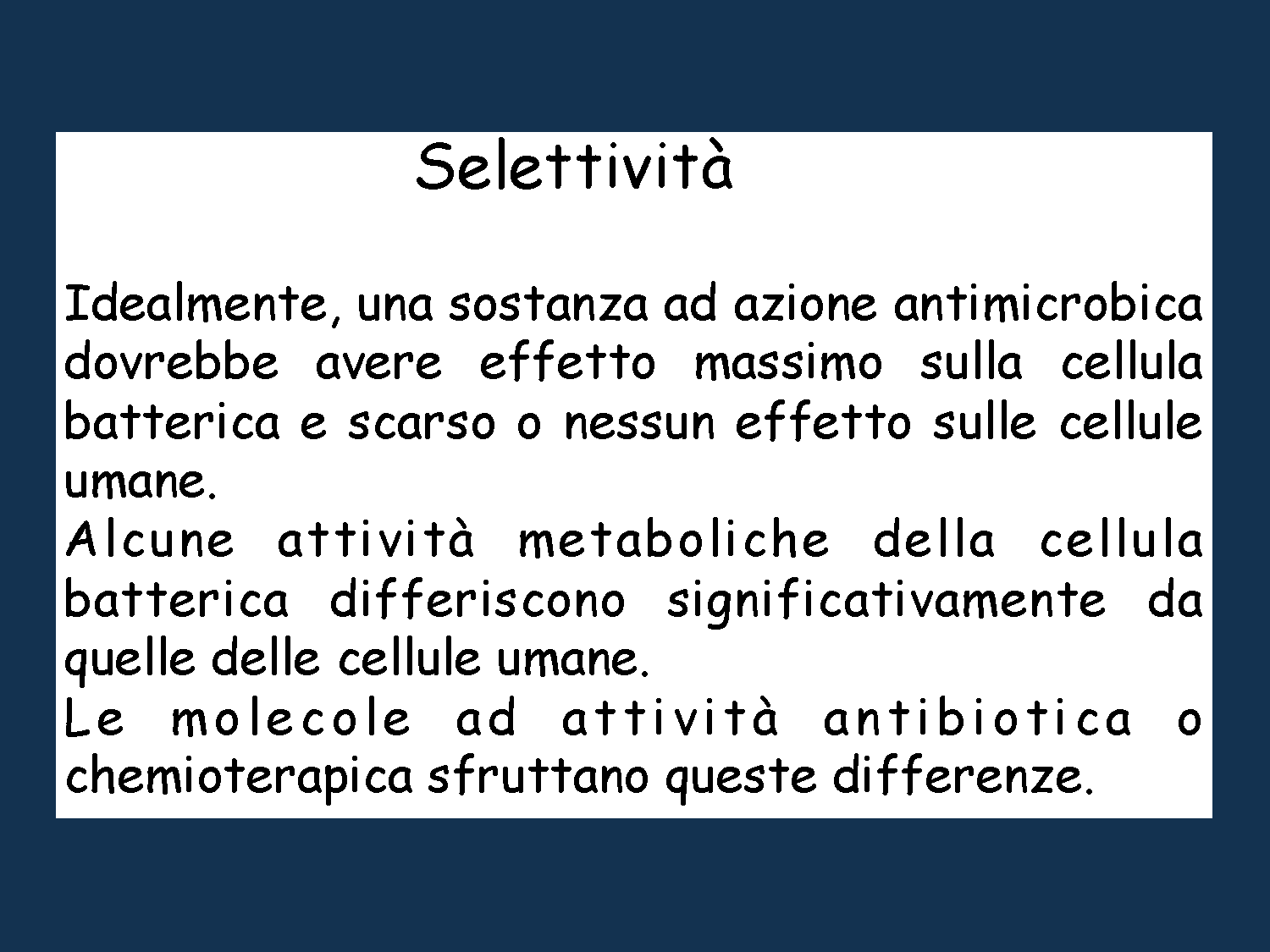 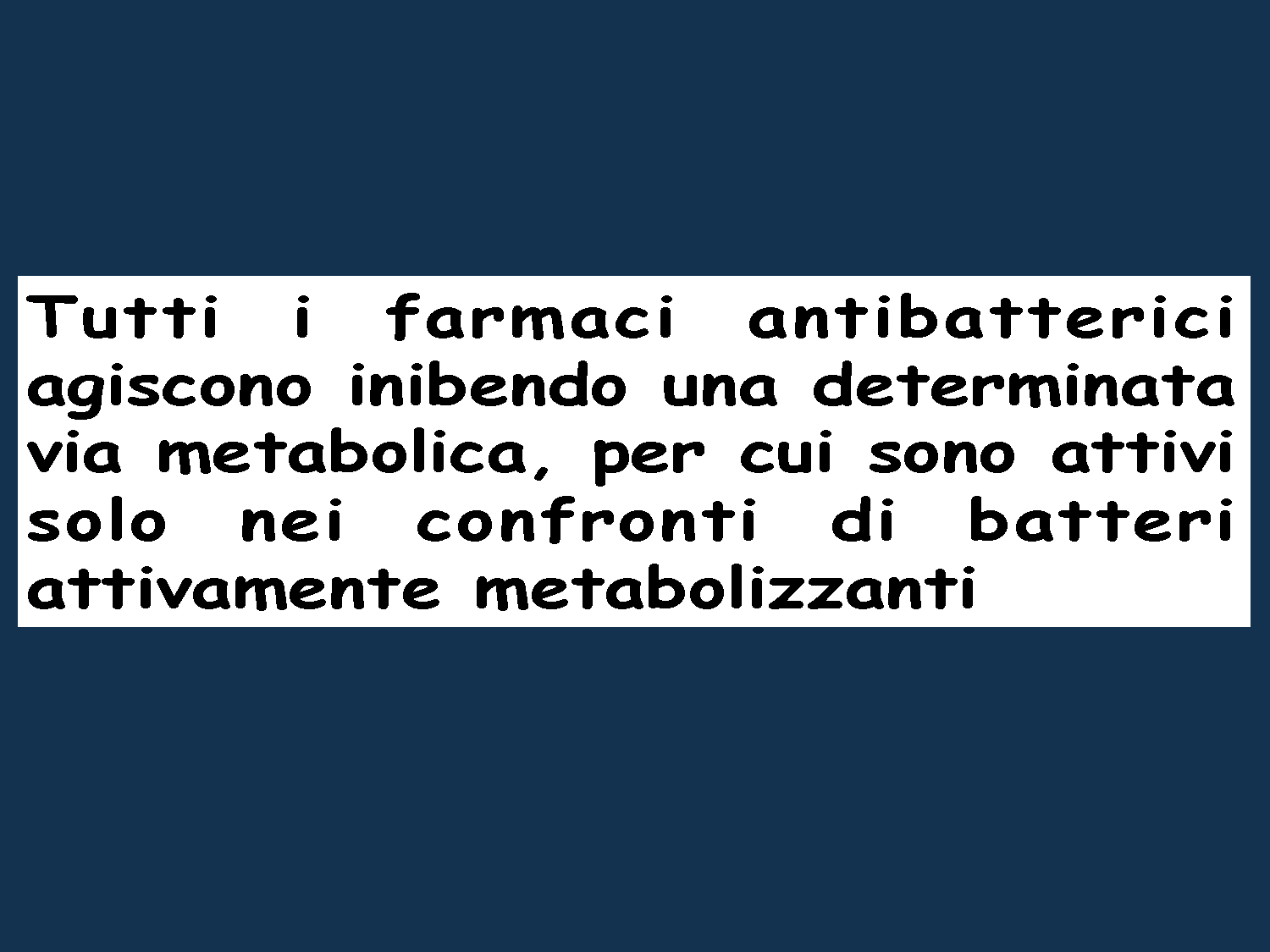 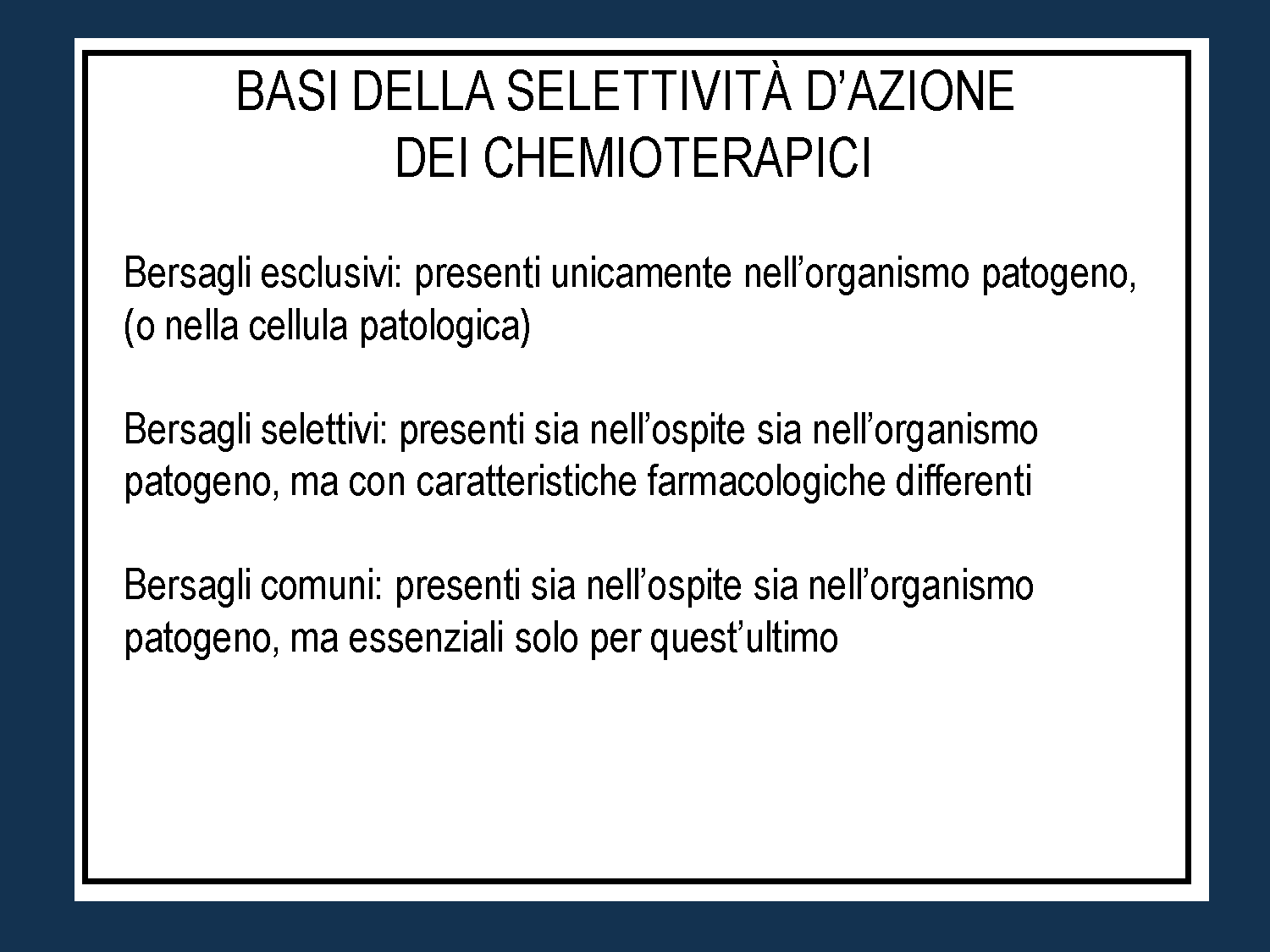 CHEMIOANTIBIOTICOTERAPIA Antibatterica
Evoluzione
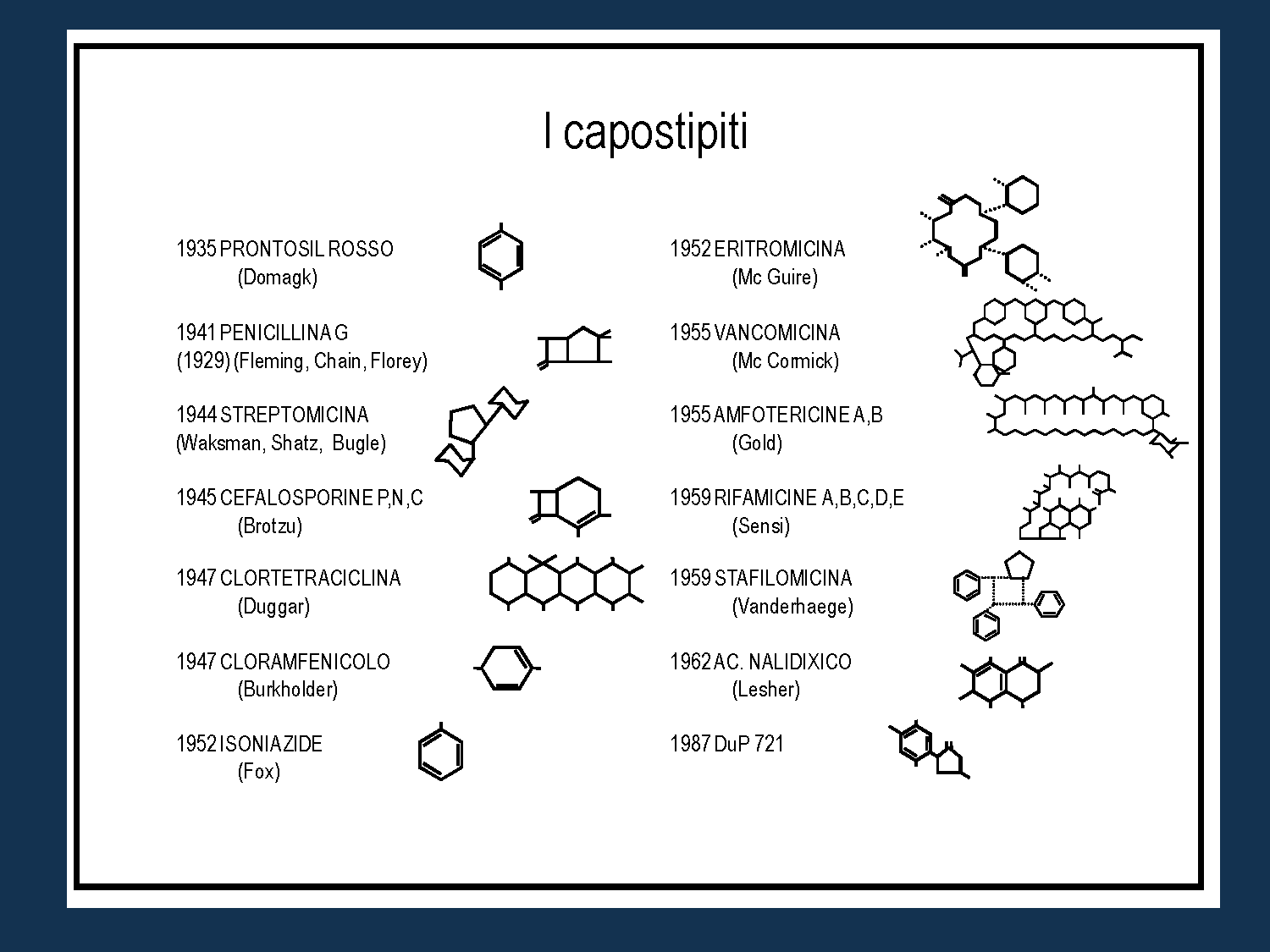 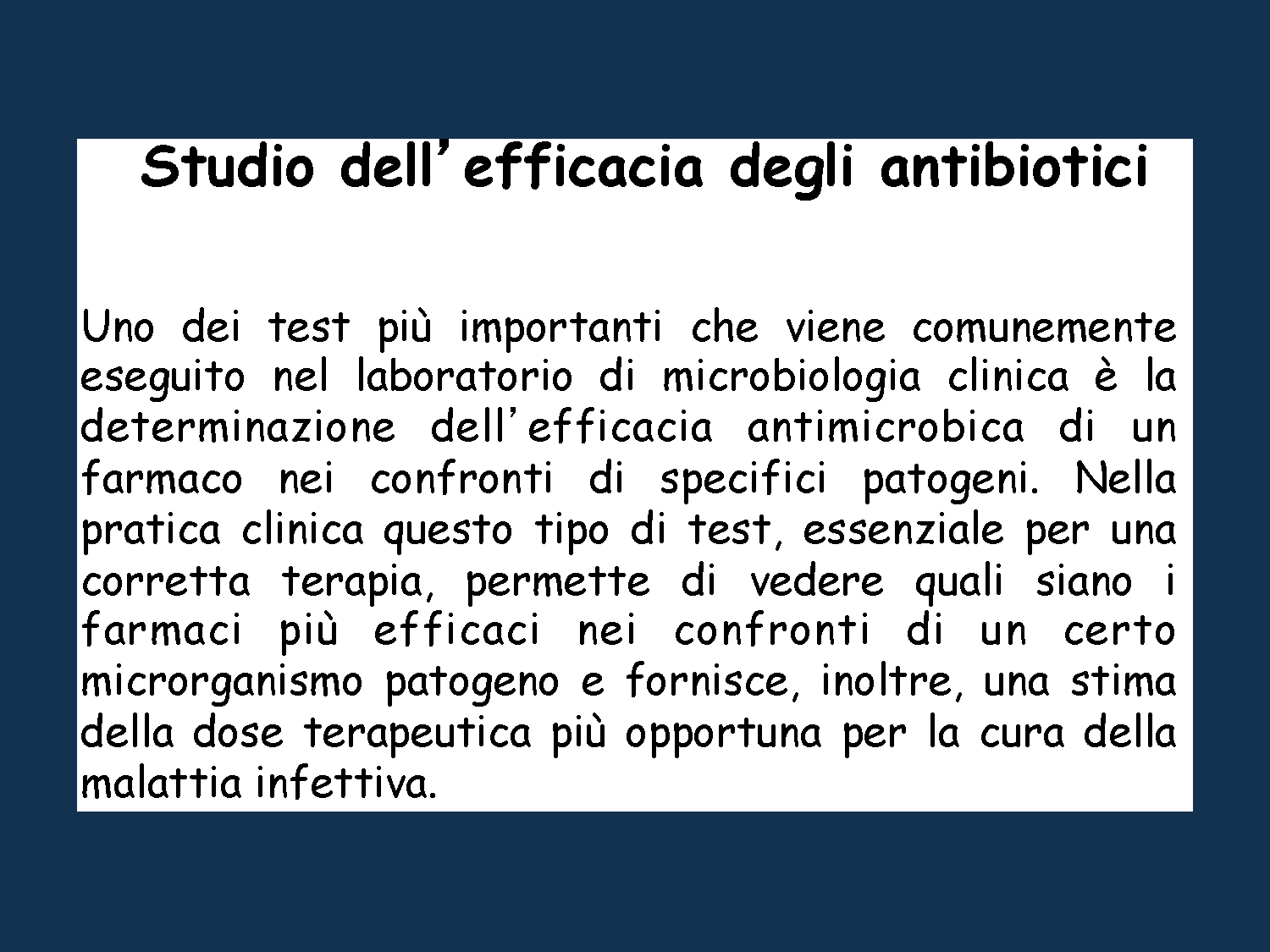 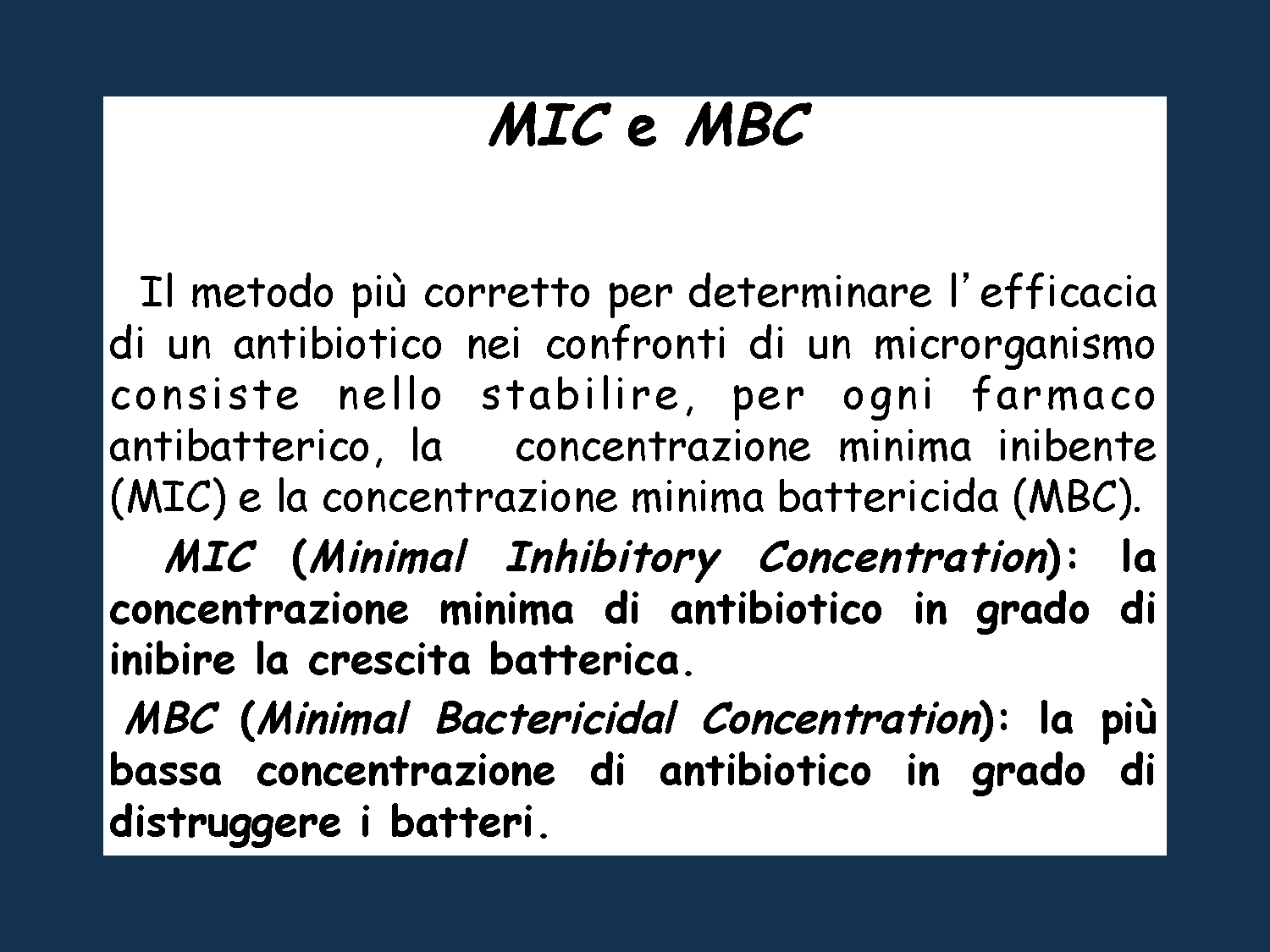 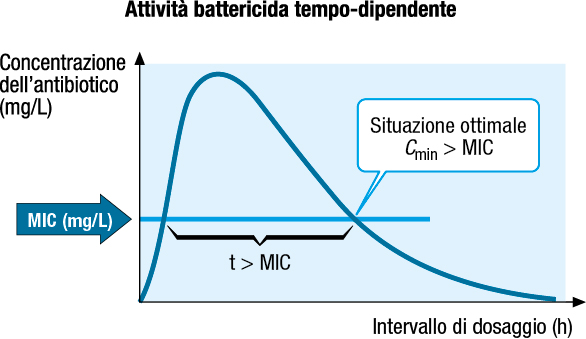 Figura 40.1 Farmacocinetica e farmacodinamica (PK/PD) degli antibiotici ad attività battericida tempo-dipendente.
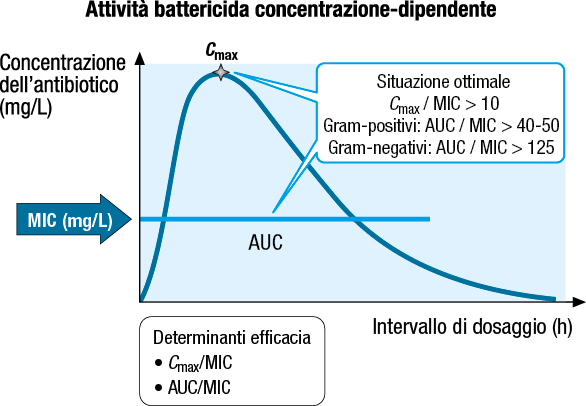 Figura 40.2 PK/PD degli antibiotici ad attività battericida concentrazione-dipendente.
FARMACOCINETICA/FARMACODINAMICA
  DEGLI ANTIBIOTICI
L’attività antibatterica di un antibiotico si può manifestare in modo  dipendente
dalla concentrazione oppure dal tempo di esposizione. 
Conoscere l’attività  tempo-dipendente e concentrazione-dipendente di un antibiotico è  fondamentale per scegliere la modalità di somministrazione di quel farmaco:
le molecole ad attività concentrazione-dipendente vanno prescritte in un’unica  somministrazione, mentre le molecole ad attività tempo-dipendente vanno  somministrate in modo frazionato nel tempo o in infusione continua.
Antibiotici con azione  Tempo-dipendente
Antibiotici con azione  Concentrazione-dipendente
B-­‐lattamici
Macrolidi*
Glicopeptidi
Tetraciclina
Linezolid
Lincosamidi
Aminoglicosidi
Fluorochinoloni
Daptomicina
Cloramfenicolo*
(*dipende dall’organismo)
(*dipende dall’organismo)
Quando l’attività battericida dipende dalla concentrazione è essenziale che
l’antibiotico raggiunga elevate concentrazioni nel sito di infezione per  eradicare  il  patogeno  (>10  volte  il  valore  della  MIC,  cioè  della  minima concentrazione inibitoria). 
Se, al contrario, l’attività è tempo-dipendente è  essenziale mantenere per lunghi periodi delle concentrazioni di antibiotico  superiori alla MIC.
Come si scegli la giusta terapia antibiotica ?
Spettro di attività antimicrobica

Sito di azione

Proprietà chimico-fisiche

Farmacocinetica/farmacodinamica
SPETTRO DI ATTIVITA’ DEGLI ANTIMICROBICI
La cosa più importante che il medico deve conoscere di un antibiotico è lo
spettro di attività antimicrobica. Conoscere, almeno in generale, se quella  molecola antibiotica o quella classe di antibiotici risulta attiva verso i Gram-  positivi, Gram-negativi o gli anaerobi è di fondamentale importanza per una  corretta prescrizione. Di seguito, nel Grafico 1, è rappresentato uno schema  riassuntivo del potere antimicrobico dei principali antibiotici in commercio.
Gram positivi  Oxacillina  Rifampicina  Vancomicina  Teicoplanina
Cefalosporine  Aminoglicosidi  Fluorochinoloni  Co>trimossazolo
Clindamicina  Linezolid  Daptomicina
Carbapenemi  Tigeciclina  Cloramfenicolo  Amox/clavulanico
Gram negativi  Atreonam  Colis6na
Anaerobi
Metronidazolo
Grafico 1. Classifica degli antibiotici in base allo spettro antimicrobico
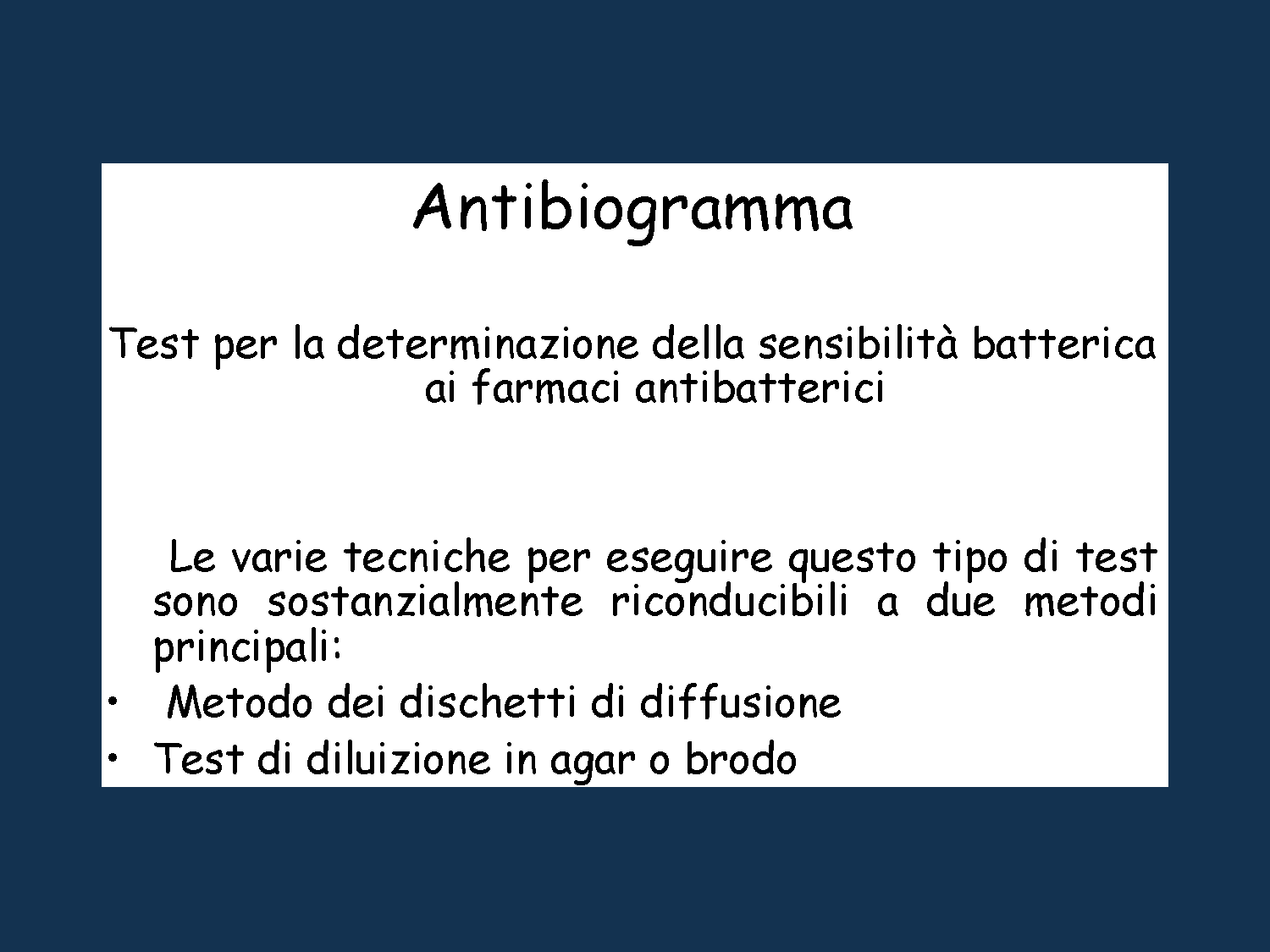 ANTIBIOTICO
CRITERI DI CLASSIFICAZIONE DEI CHEMIOTERAPICI (ANTIBIOTICI) ANTIINFETTIVI ORIGINESPETTRO D'AZIONETIPO D'AZIONECOMPOSIZIONE CHIMICACARICA ELETTRICASITO D'AZIONE (MECCANISMO)RESISTENZA
CLASSIFICAZIONE DEGLI ANTIBIOTICI  ANTIINFETTIVI 
Secondo l’ORIGINE
CLASSIFICAZIONE DEGLI ANTIBIOTICI  ANTIINFETTIVI 
Secondo lo SPETTRO D’AZIONE
CLASSIFICAZIONE DEGLI ANTIBIOTICI  ANTIINFETTIVI 
Secondo il TIPO D’AZIONE
CLASSIFICAZIONE DEGLI ANTIBIOTICI  ANTIINFETTIVI 
Secondo la COMPOSIZIONE CHIMICA
CLASSIFICAZIONE DEGLI ANTIBIOTICI  ANTIINFETTIVI 
Secondo la CARICA ELETTRICA
PROPRIETA’ CHIMICO-FISICHE  DEGLI ANTIBIOTICI
A differenza della classificazione che divide gli antibiotici in batteriostatici e
battericidi,	la distinzione tra molecole idrofile e lipofile è più moderna e  attuale perché correla con la fisiopatologia del paziente.
Antibiotici idrofili
Antibiotici lipofili
Macrolidi
Fluorochinoloni
Tetracicline/glicilcicline
Cloramfenicolo
Rifampicina
Oxazolidinoni (linezolid)
betalattamici (penicilline,  cefalosporine, carbapenemi,  monobattami)
glicopeptidi
aminoglicosidi
lipopeptidi (daptomicina)
Gli antibiotici idrofili, da un punto di vista farmacocinetico, sono farmaci che
non penetrano all’interno delle cellule: ciò significa che non sono attivi nei  confronti  dei  patogeni  intracellulari  (es.  Legionella  spp..  Clamydia  spp., Mycoplasma spp.)
Sono farmaci definiti a basso volume di distribuzione (in genere <15-20  litri  globali  per  un  paziente  di  70  kg  di  peso)  e  hanno un’eliminazione prevalentemente renale. 
Gli antibiotici lipofili hanno  caratteristiche opposte a quelle dei farmaci idrofili. Attraversano la barriera  plasmatica di tutte le cellule, comprese quelle intestinali: molti di questi  farmaci possono essere somministrati per via orale, cosa che non avviene  per quasi tutti i farmaci idrofili (fa eccezione l’amoxicillina). Penetrando bene  nelle cellule, risultano attivi contro i patogeni intracellulari. e presentano un  ampio volume di distribuzione (perché si accumulano all’interno delle cellule  che fungono da reservoir). Infine, in quanto lipofili, per poter essere eliminati  necessitano di una biotrasformazione: tutti questi antibiotici non vengono  eliminati così come li abbiamo introdotti, ma vengono bio-trasformati per lo  più dal fegato o da enzimi ubiquitari.
CLASSIFICAZIONE DEGLI ANTIBIOTICI  ANTIINFETTIVI 
Secondo il MECCANISMO D’AZIONE
INIBIZIONE DELLA SINTESI 
DELLA PARETE BATTERICA 

INIBIZIONE DELLA FUNZIONE DELLA
MEMBRANA CELLULARE 

INIBIZIONE DELLA SINTESI PROTEICA 

INIBIZIONE DELLA SINTESI DI  DNA / RNA 

INIBIZIONE DEL METABOLISMO
DNA
THFA



PABA
mRNA
ribosomi
Inibitori della funzione o della sintesi degli acidi nucleici
Fluorochinolonici
rifampicina
parete cellulare
membrana cellulare
Inibitori della sintesi proteica
Tetracicline, aminoglucosidi, macrolidi, clindamicina, cloramfenicolo
Inibitori del metabolismo
Sulfamidici, trimetoprim
Inibitori della sintesi della parete cellulare
B-lattamici
vancomicina
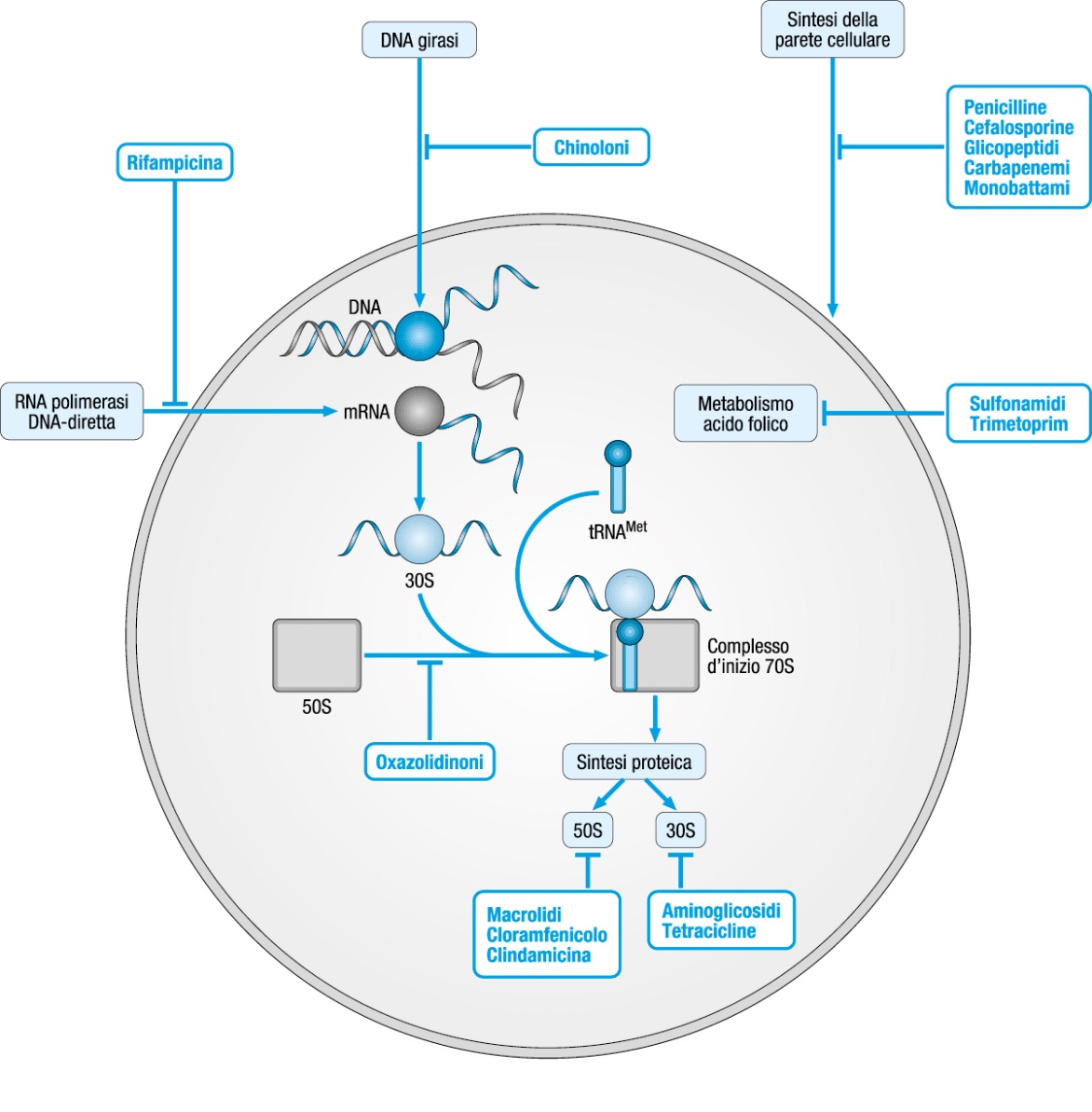 Bersagli dei principali antibiotici sulla cellula batterica.
Parete cellulare
(caratteristiche generali)
Struttura rigida che conferisce alla cellula la sua forma.
Strato uniforme denso e spesso (da 100 a 800Å).
Costituisce una parte notevole del peso secco della cellula (10-40%).
È essenziale all’accrescimento ed alla divisione cellulare.
Parete cellulare
(composizione chimica e funzione)
È composta da acidi teicoici e peptidoglicano (Gram+). 
Peptidoglicano e membrana esterna costituita da lipopolisaccaridi, lipidi e proteine (Gram).
Possiede una struttura rigida che conferisce una forma alla cellula e la protegge dai fattori esterni.
Rappresentazione schematica della parete dei
Rappresentazione schematica della parete dei
batteri Gram positivi e negativi
batteri Gram positivi e negativi
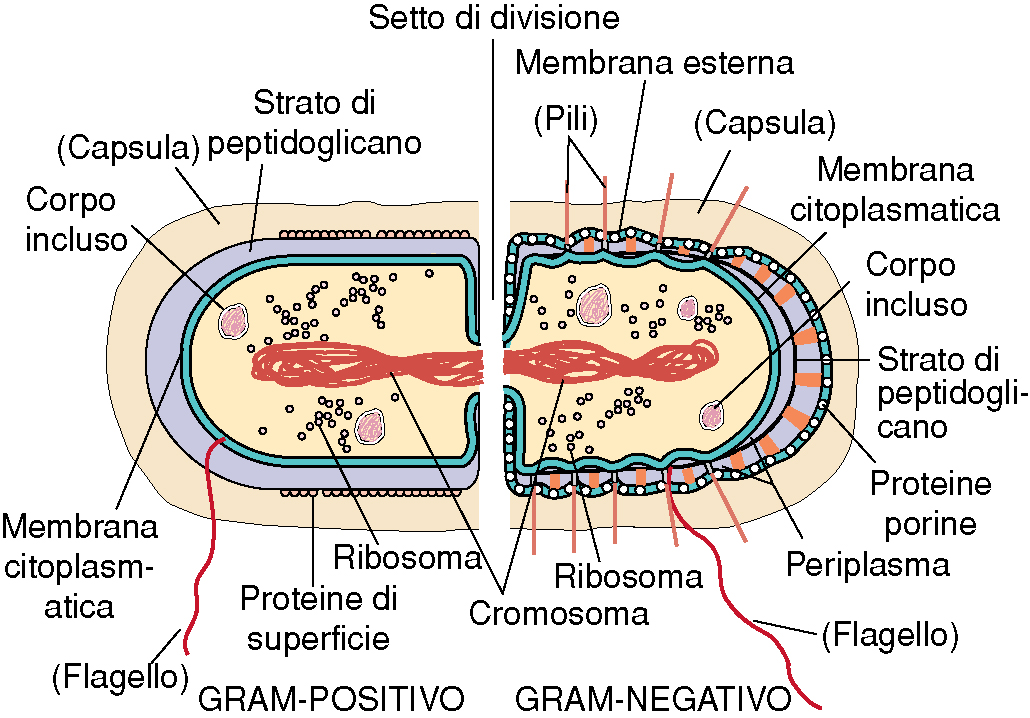 Gram positivi
Gram negativi
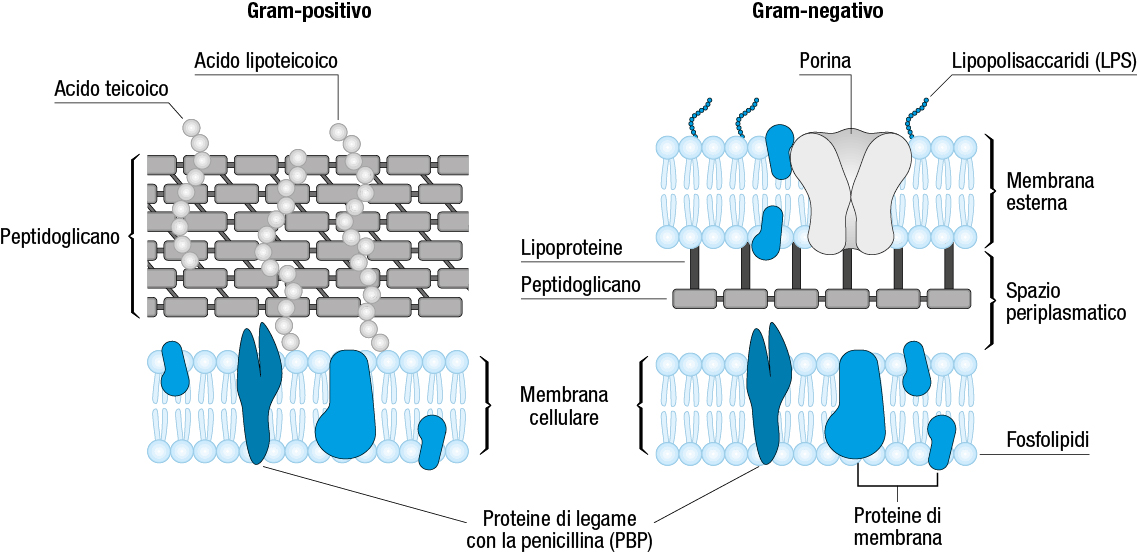 Differenze nella parete cellulare tra batteri Gram-positivi e Gram-negativi.
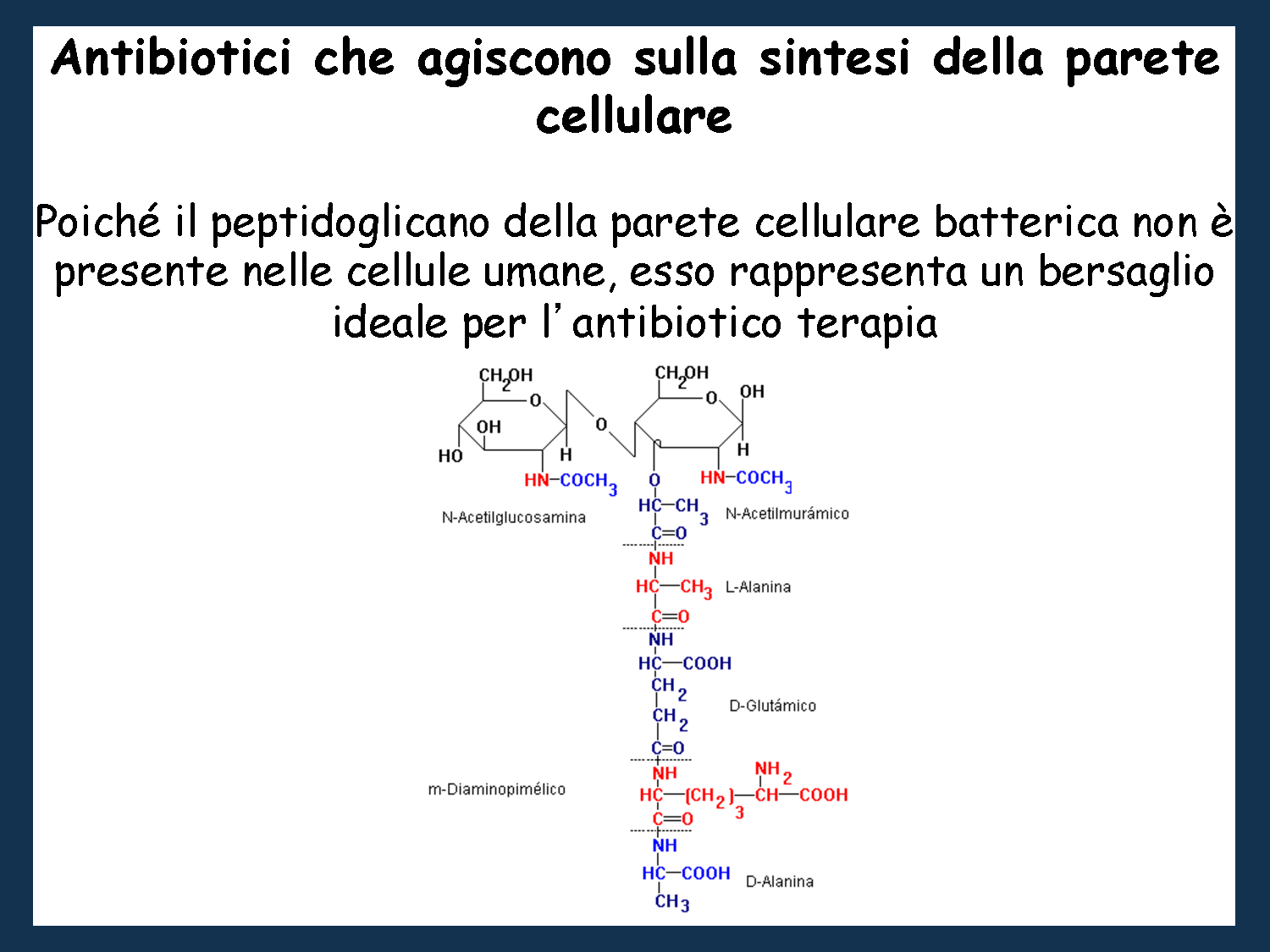 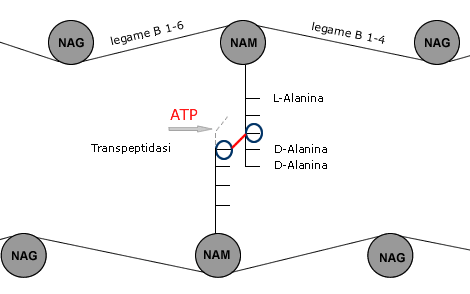 Struttura del peptidoglicano
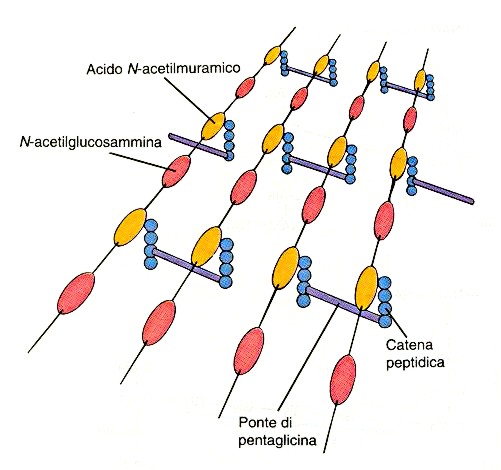 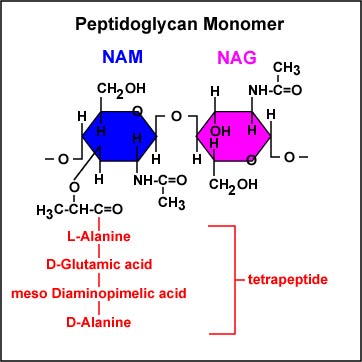 La parte rigida di una cellula batterica è una struttura polimerica chiamata mureina, peptidoglicano o mucoproteina.
I peptidoglicani sono polimeri molto grandi, formati da tre tipi di unità costitutive: acetiglucosammina (NAG), acido acetil muramico (NAM) ed un peptide costituito da 4 o 5 aminoacidi.
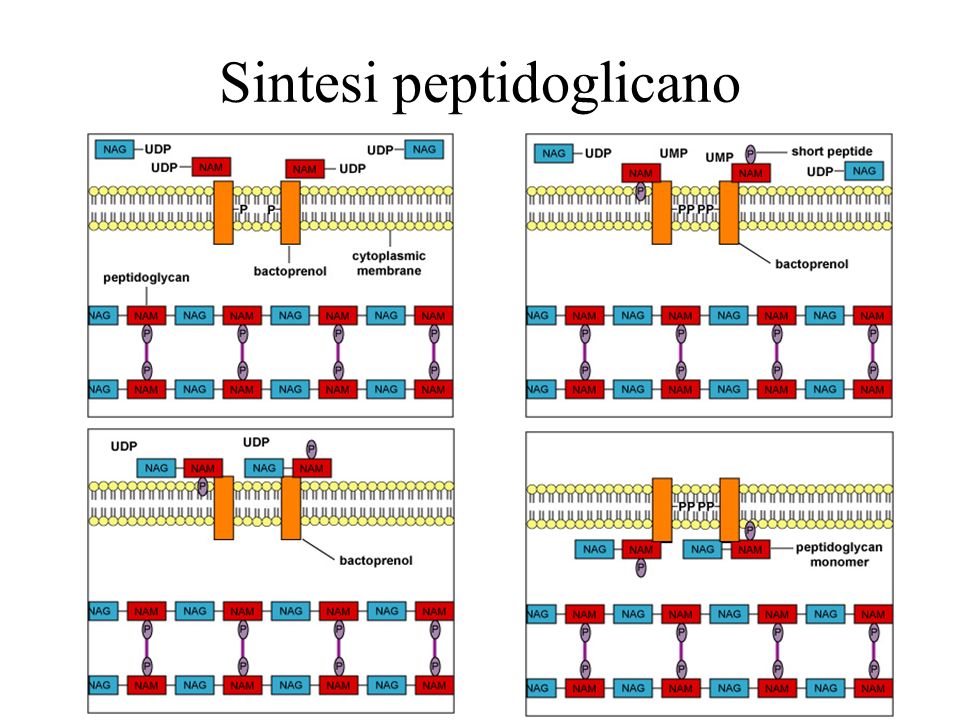 La sintesi del peptidoglicano avviene in 3 tappe
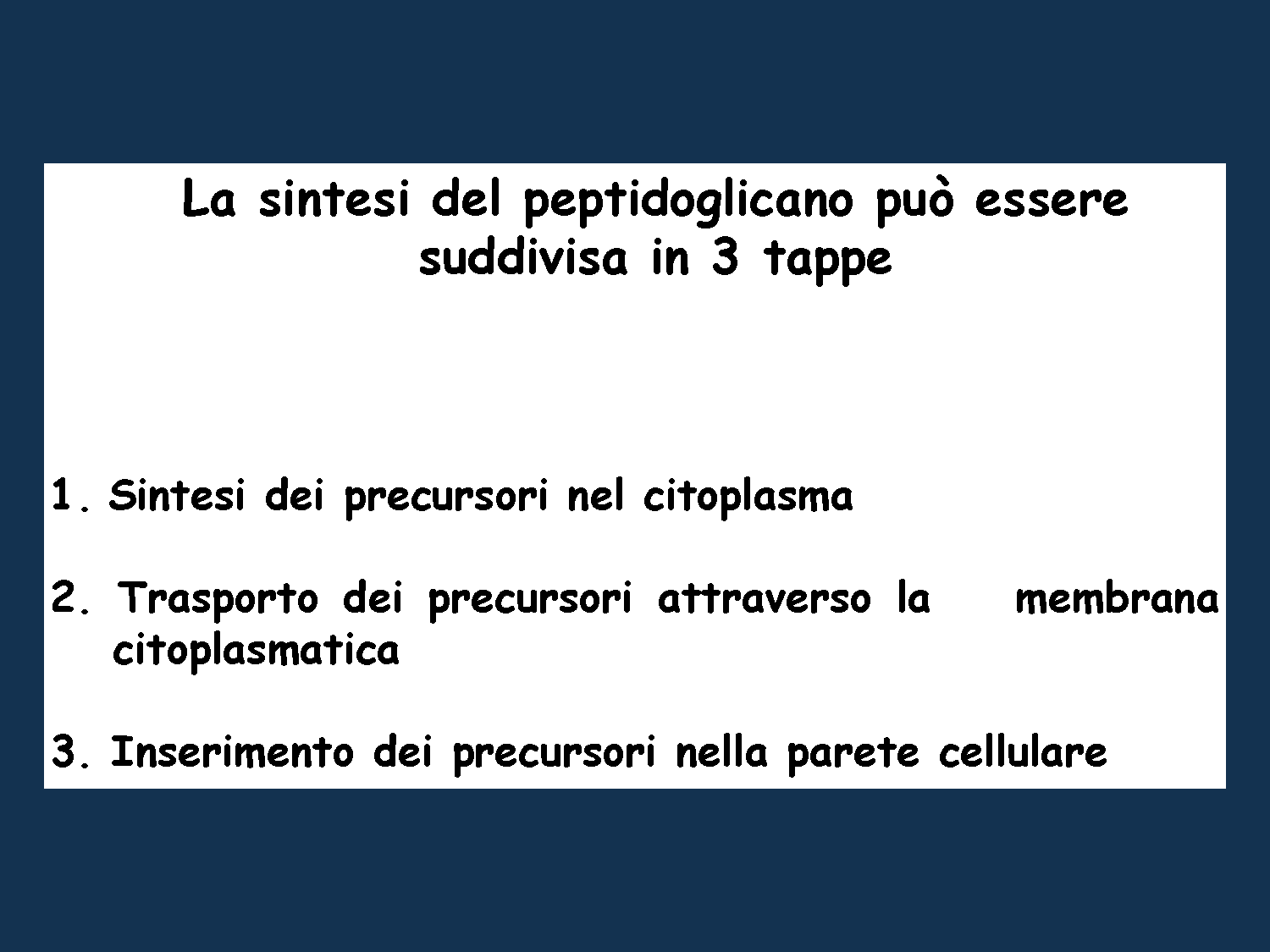 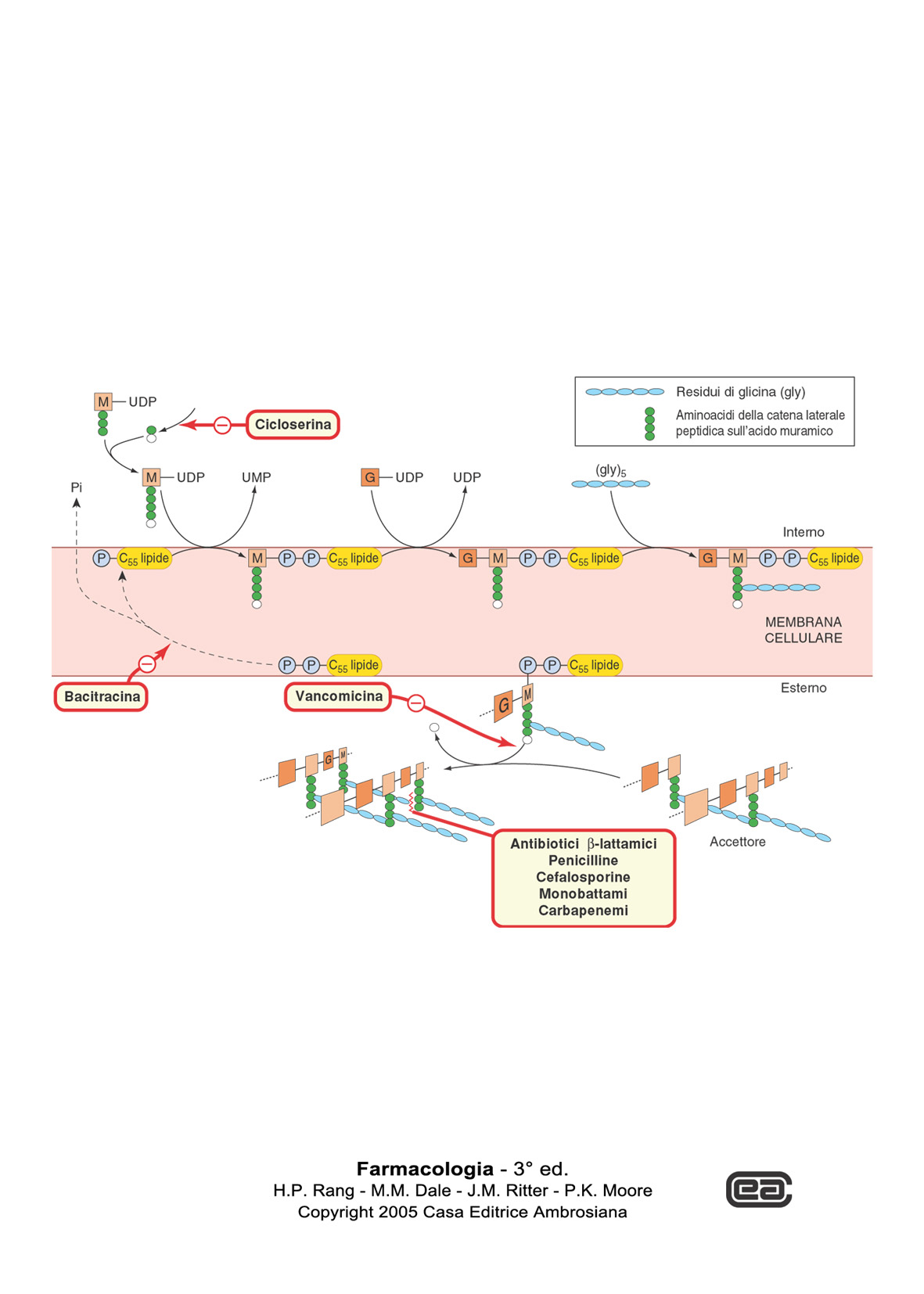 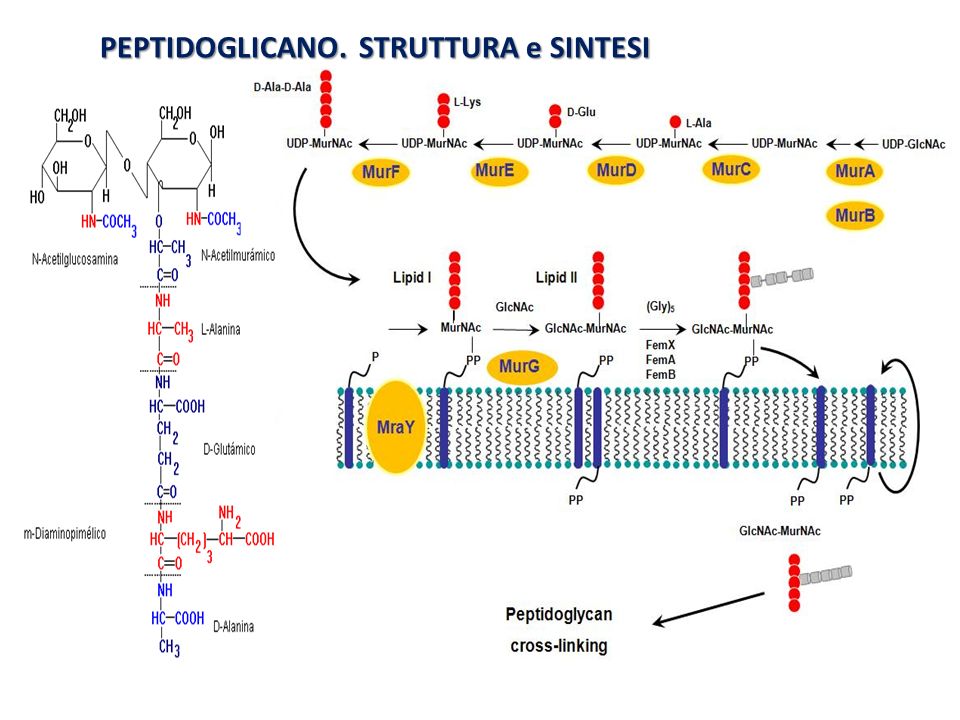 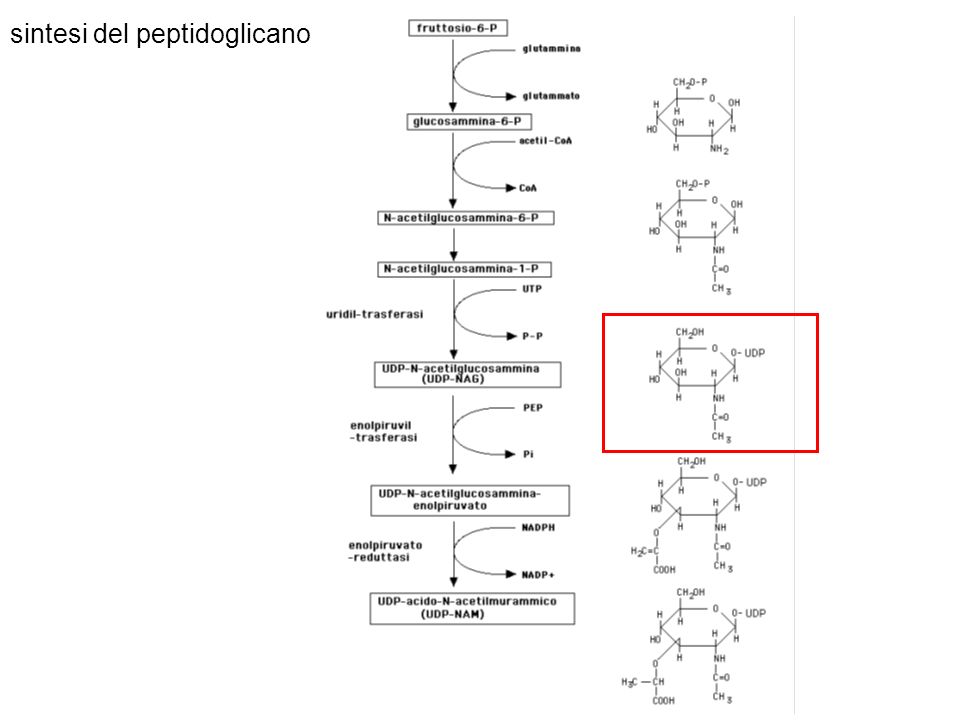 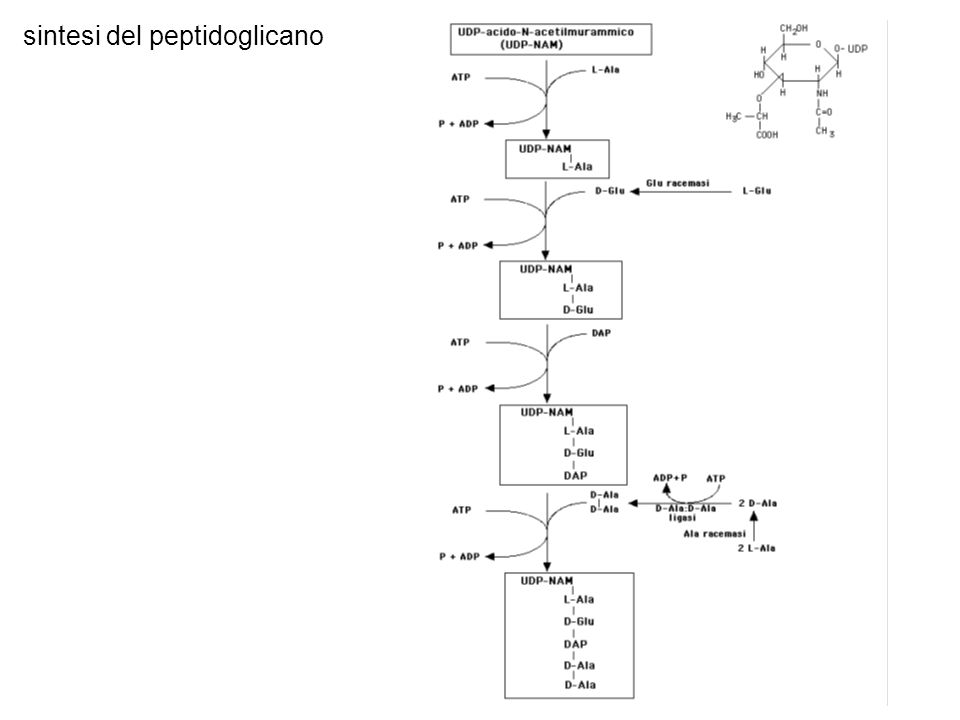 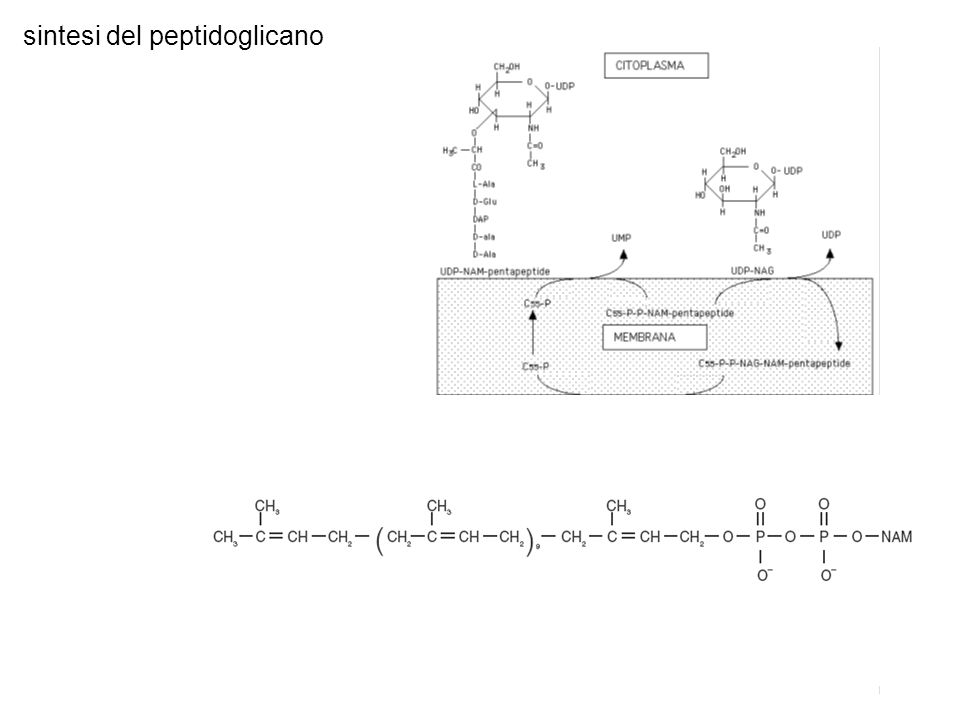 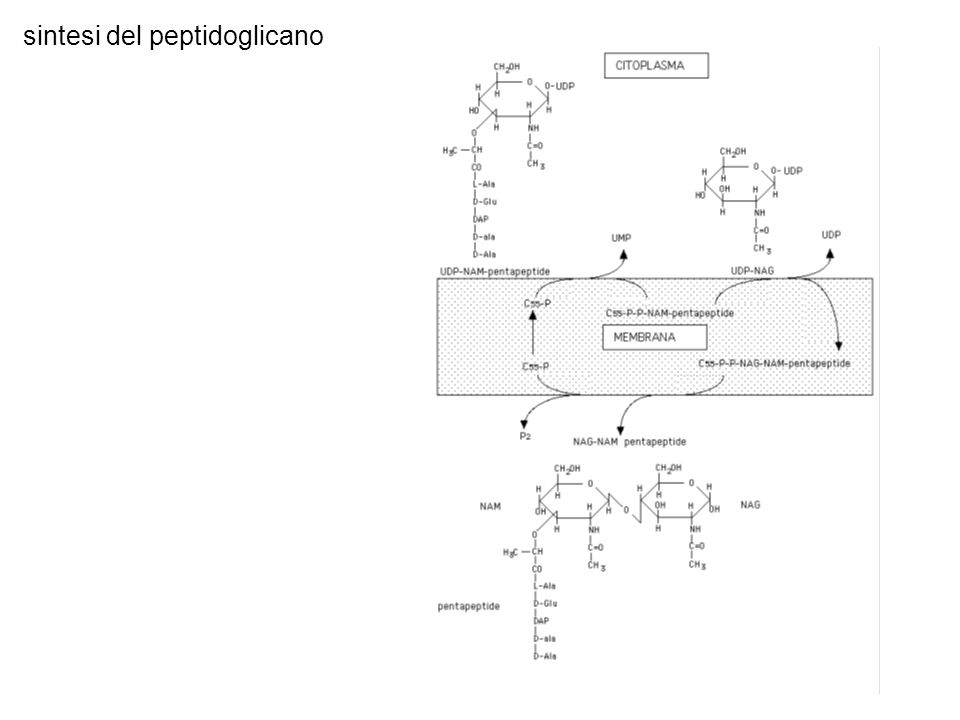 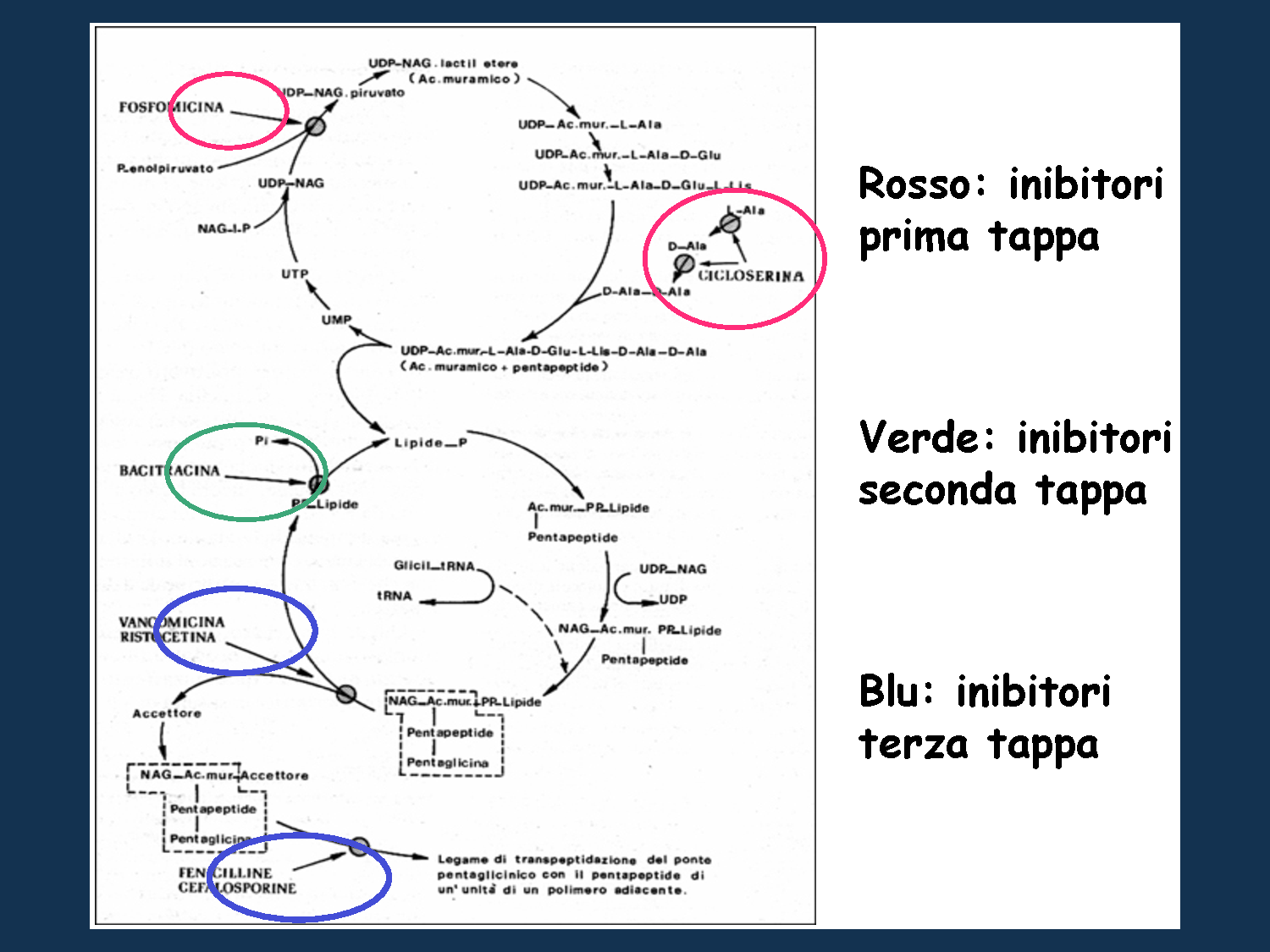 INIBIZIONE DELLA SINTESI DELLA PARETE BATTERICA
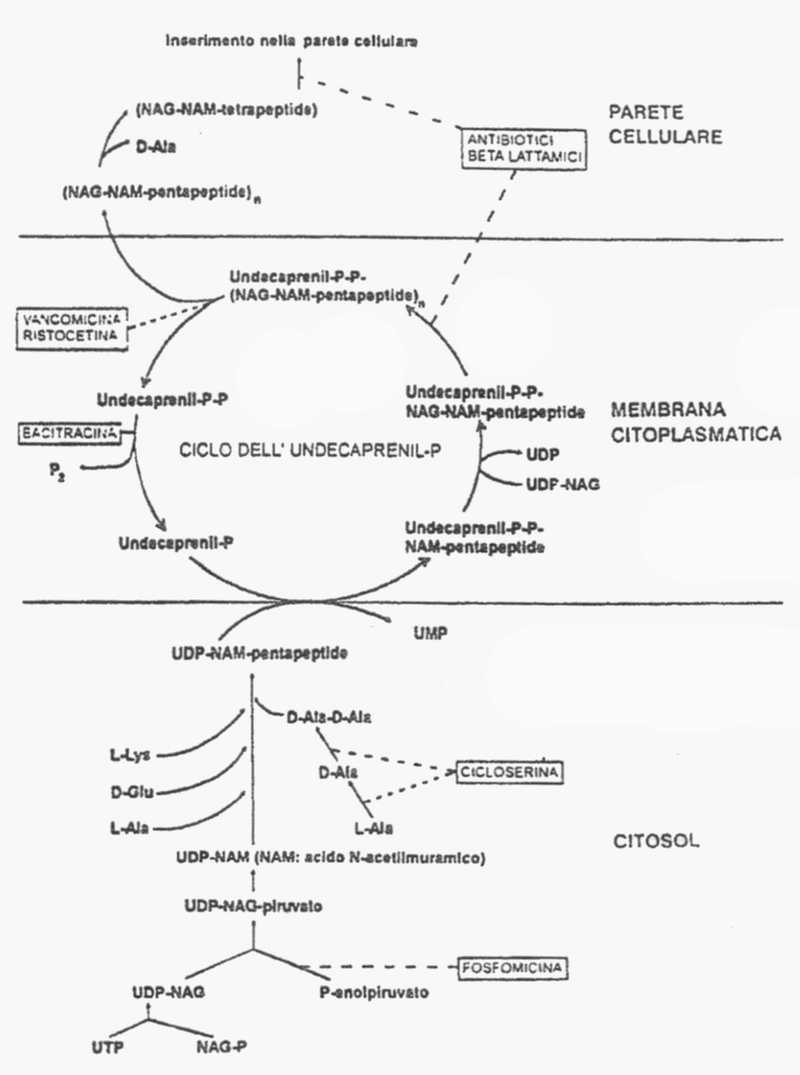 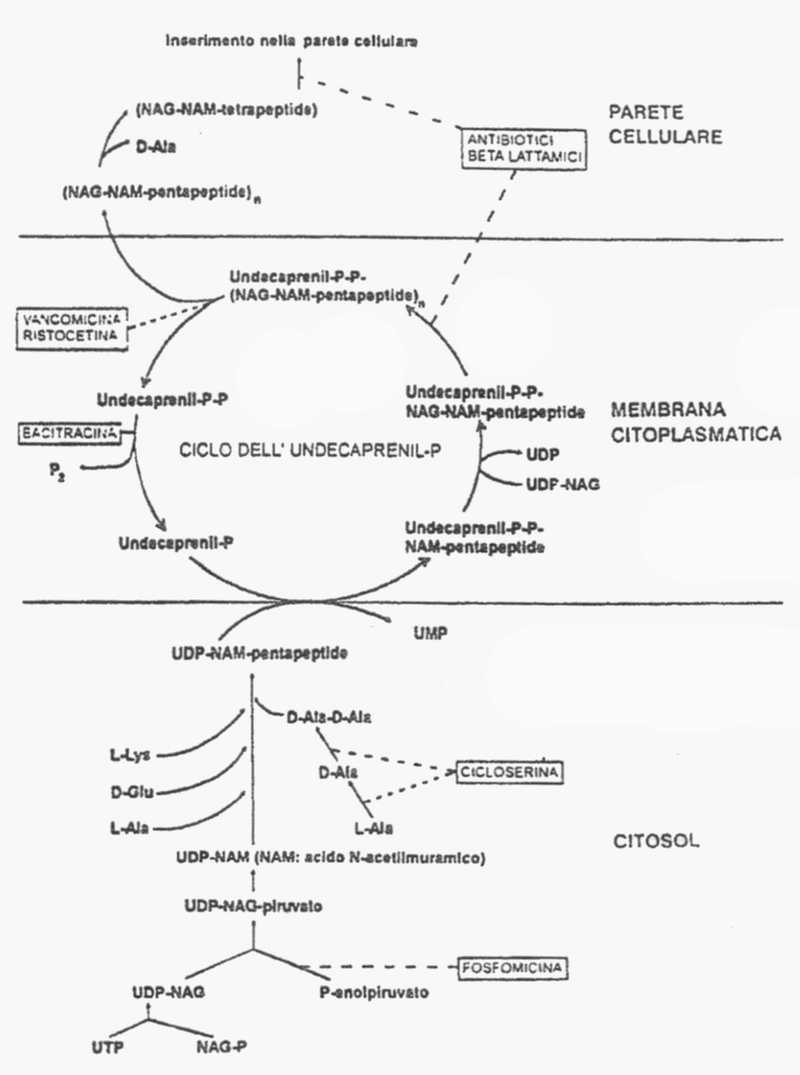 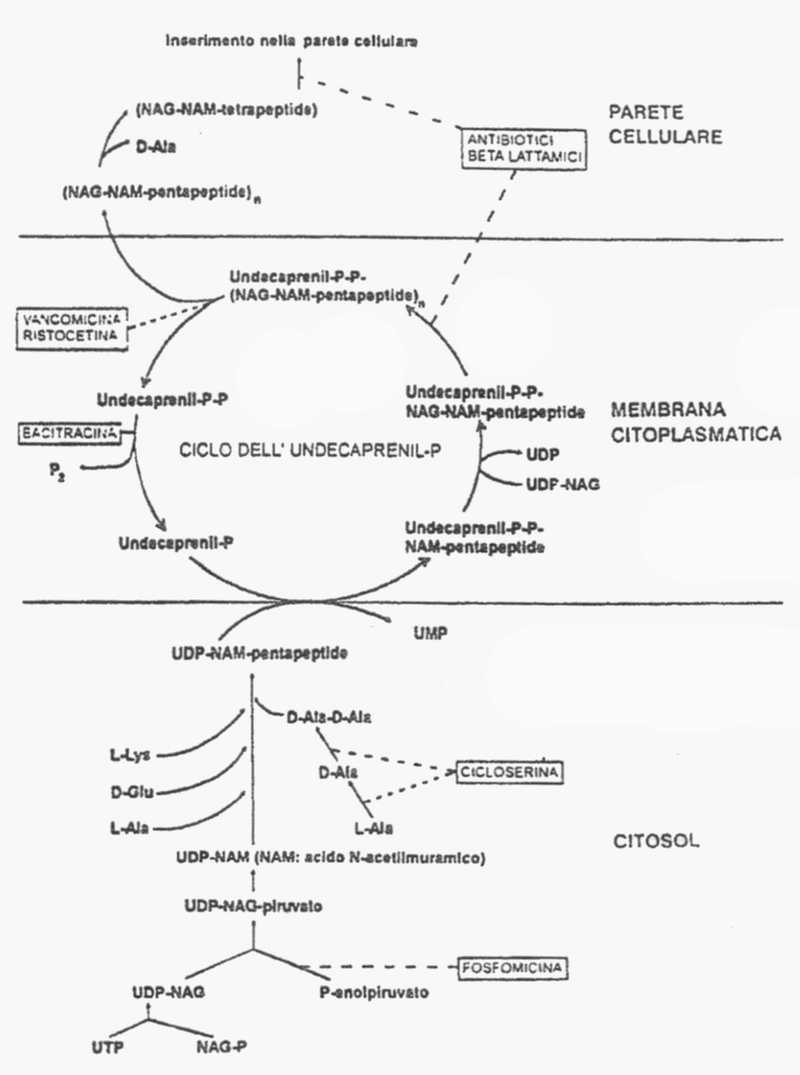 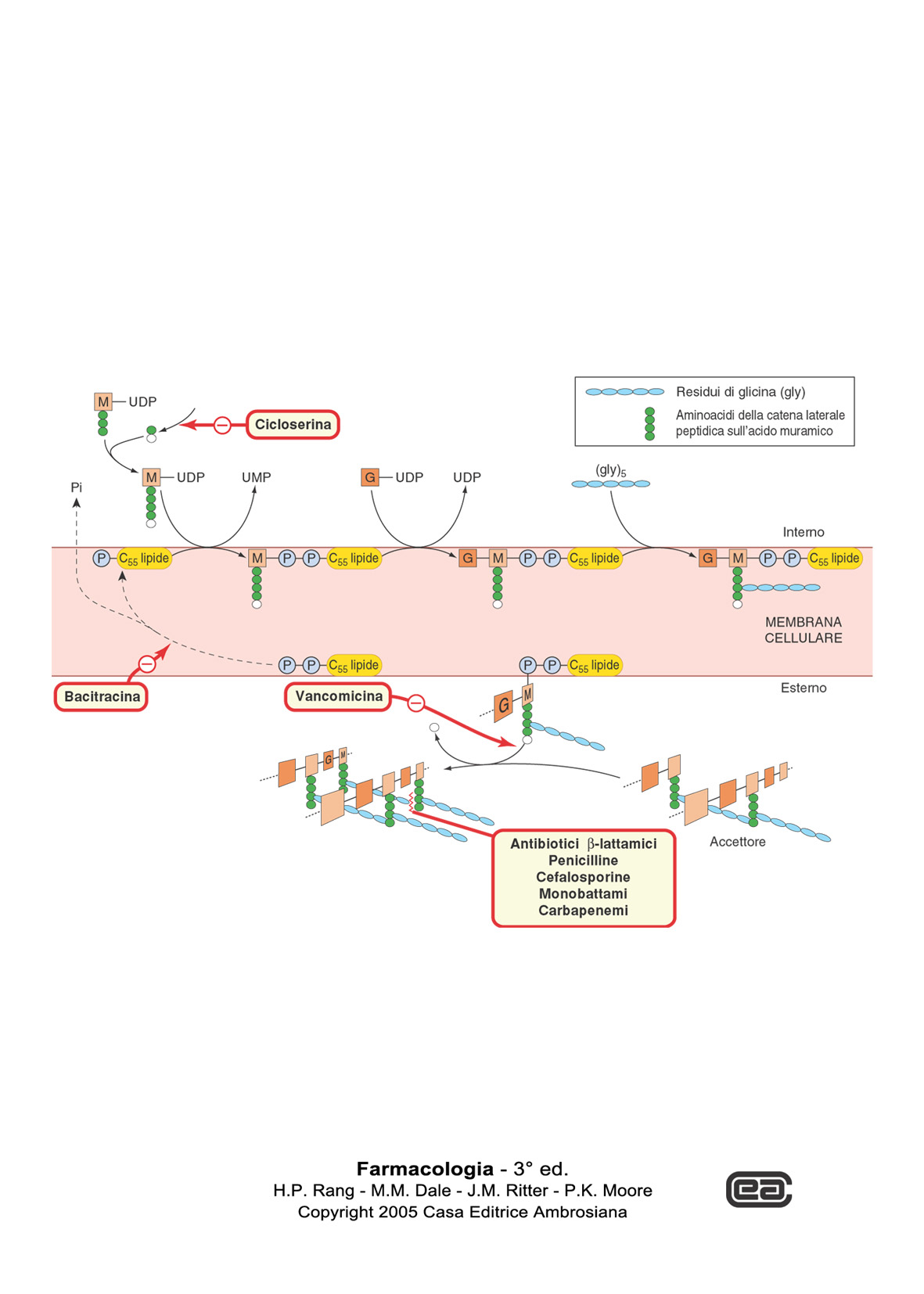 Antibiotici attivi sulla prima tappa del metabolismo del peptidoglicano
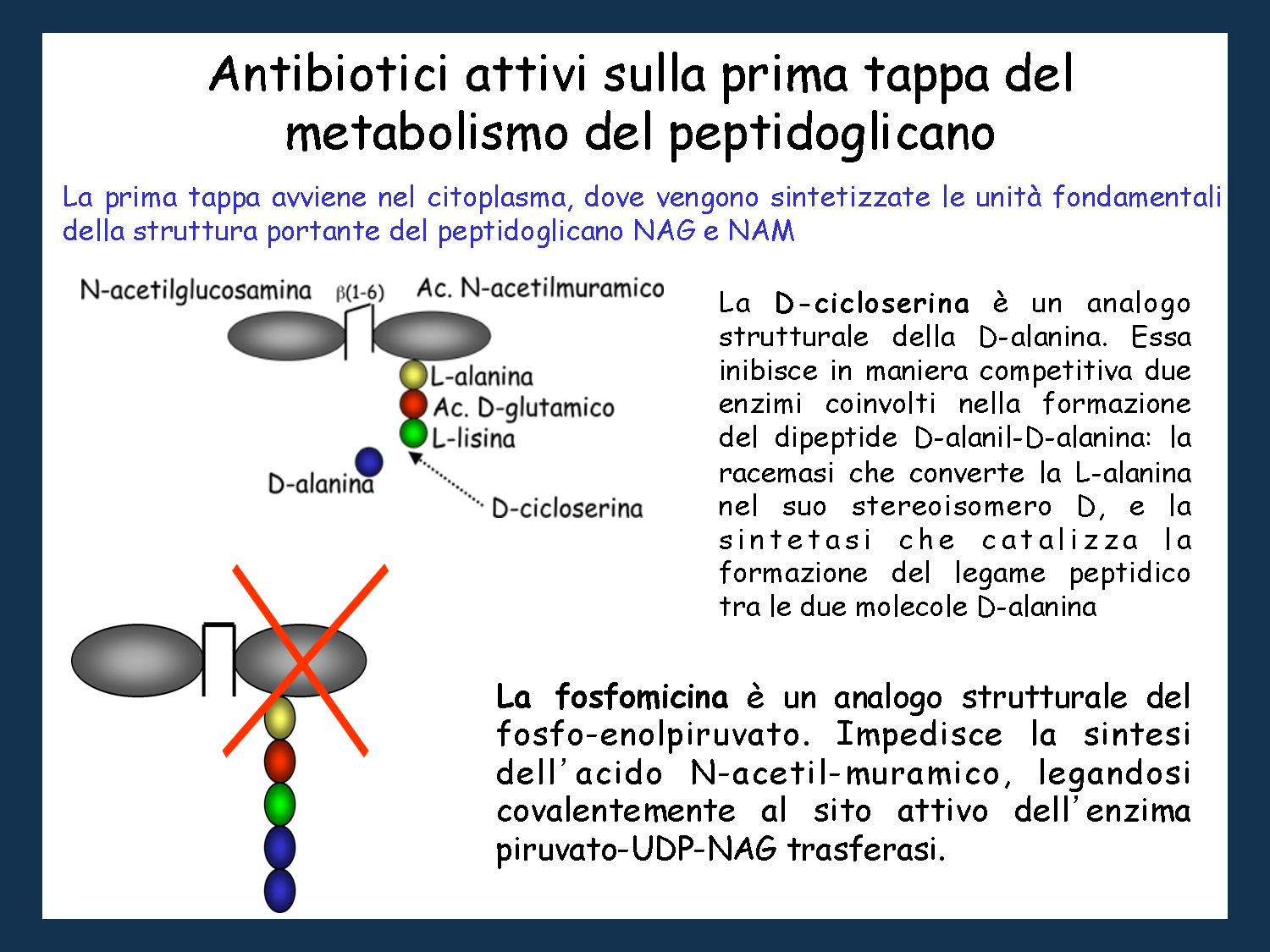 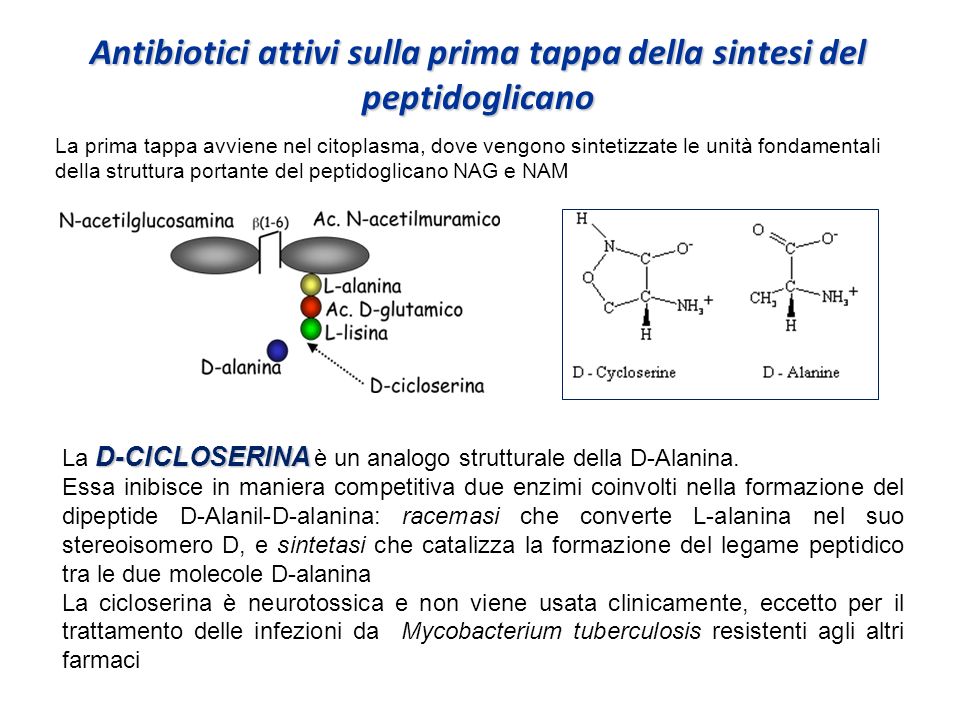 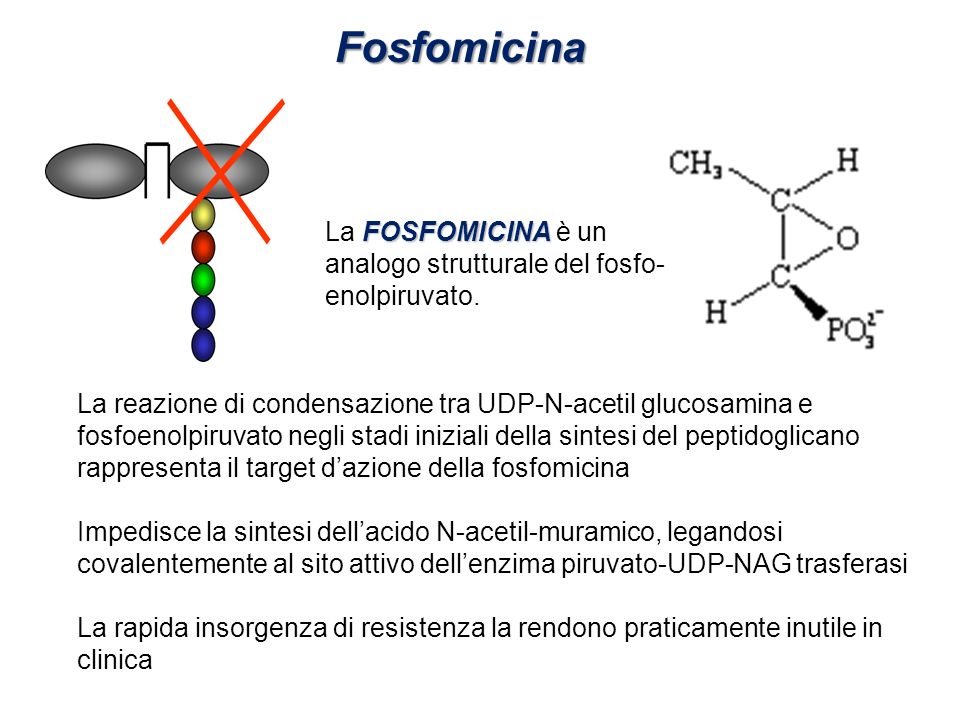 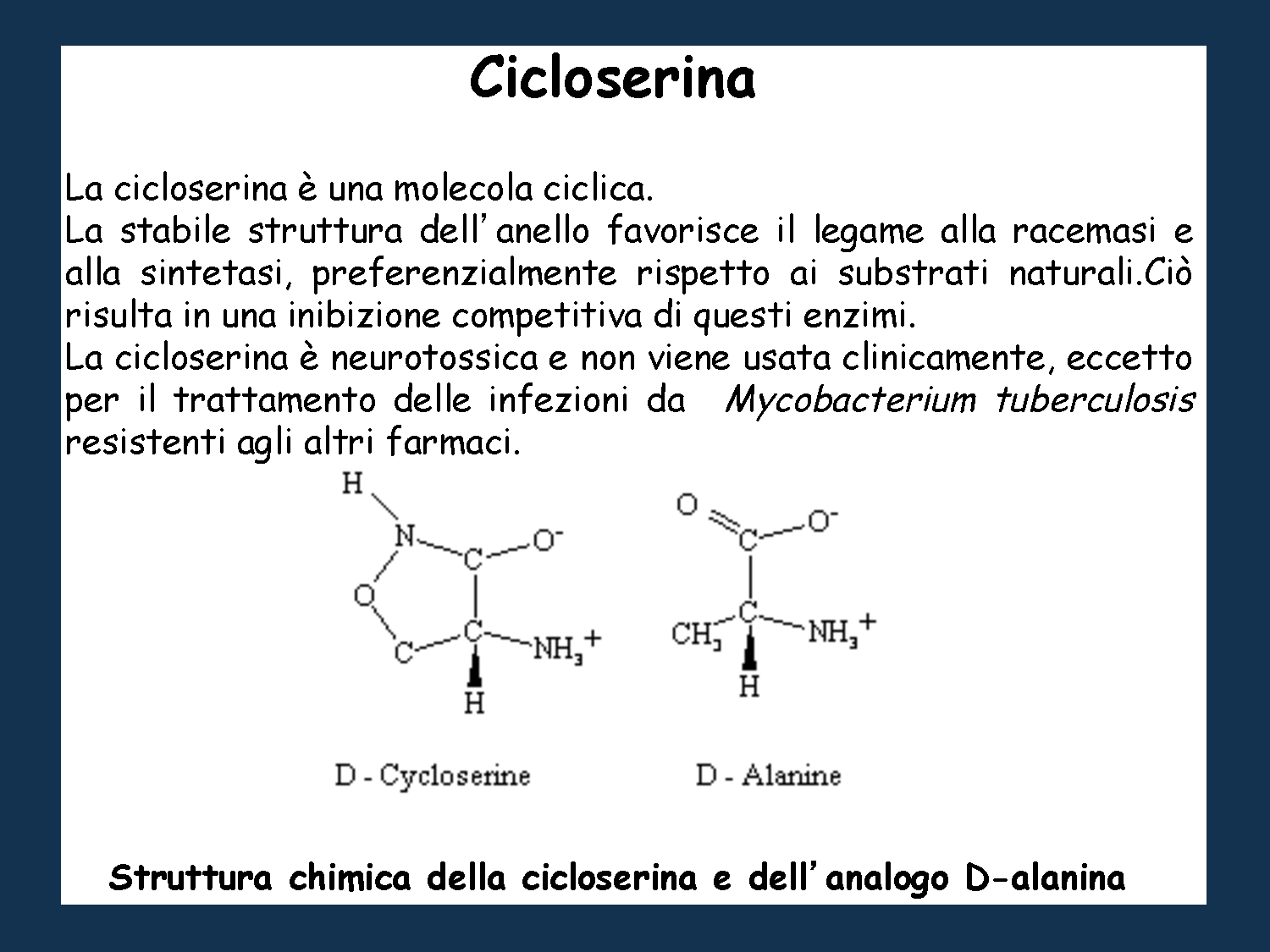 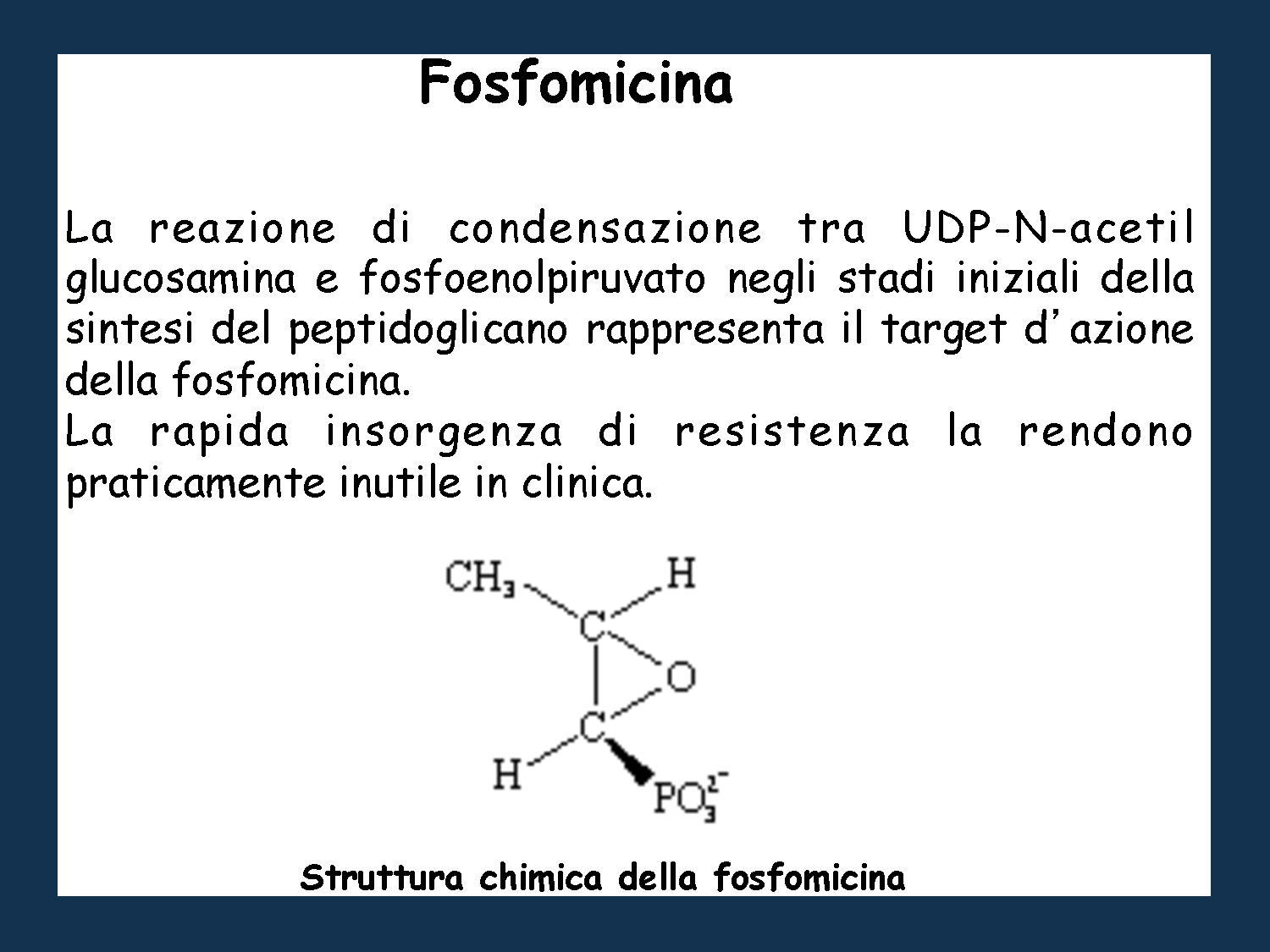 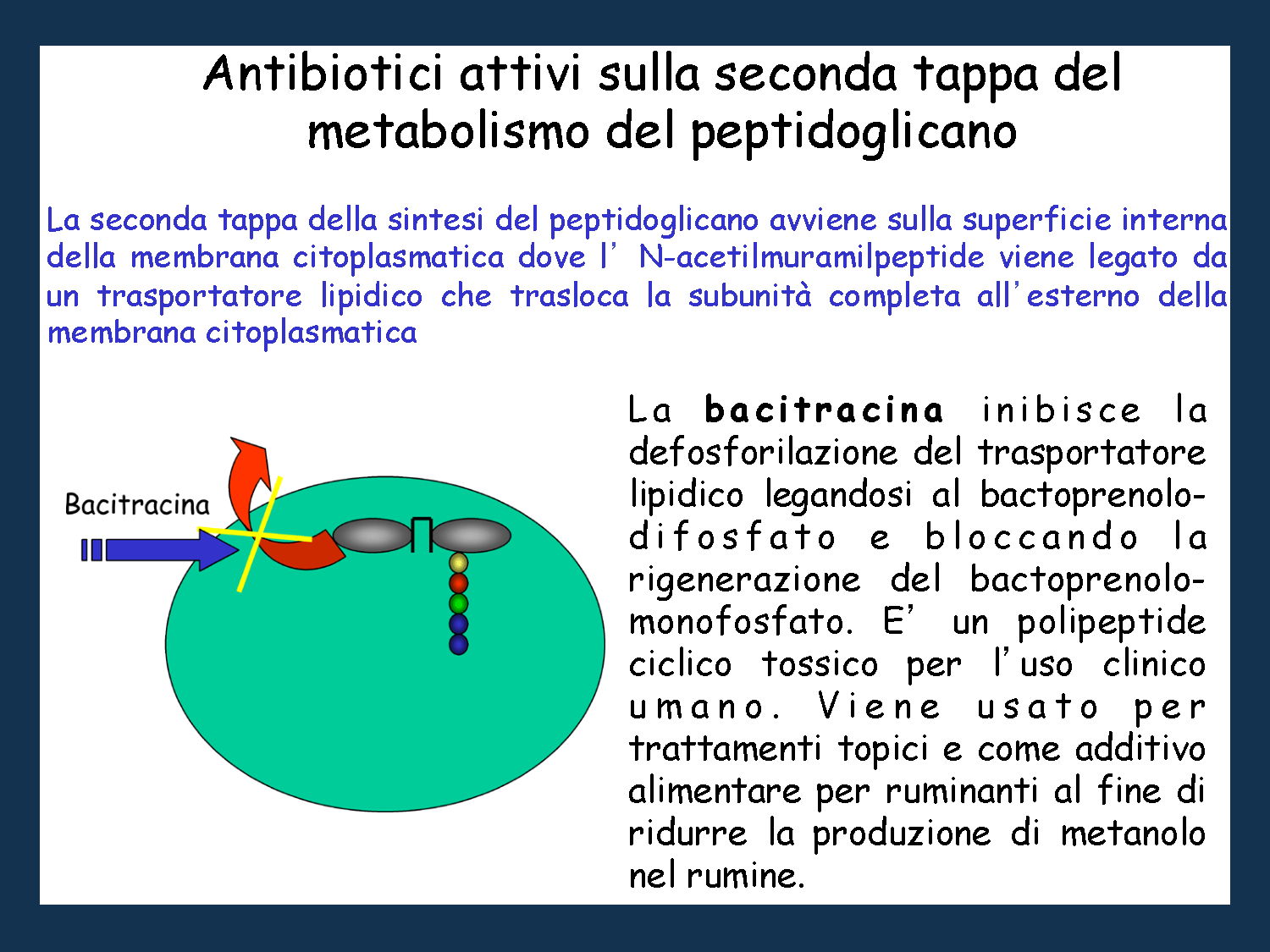 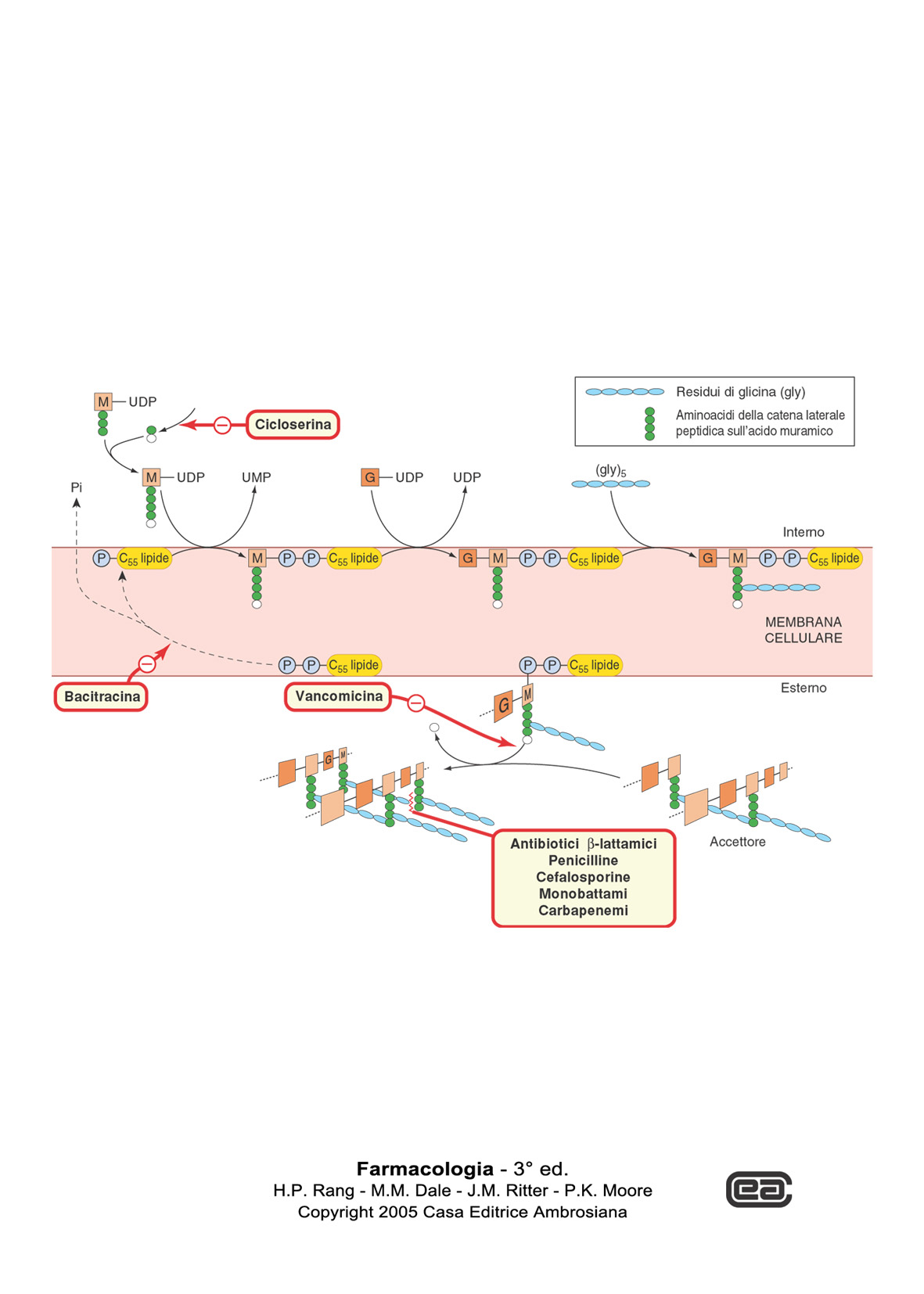 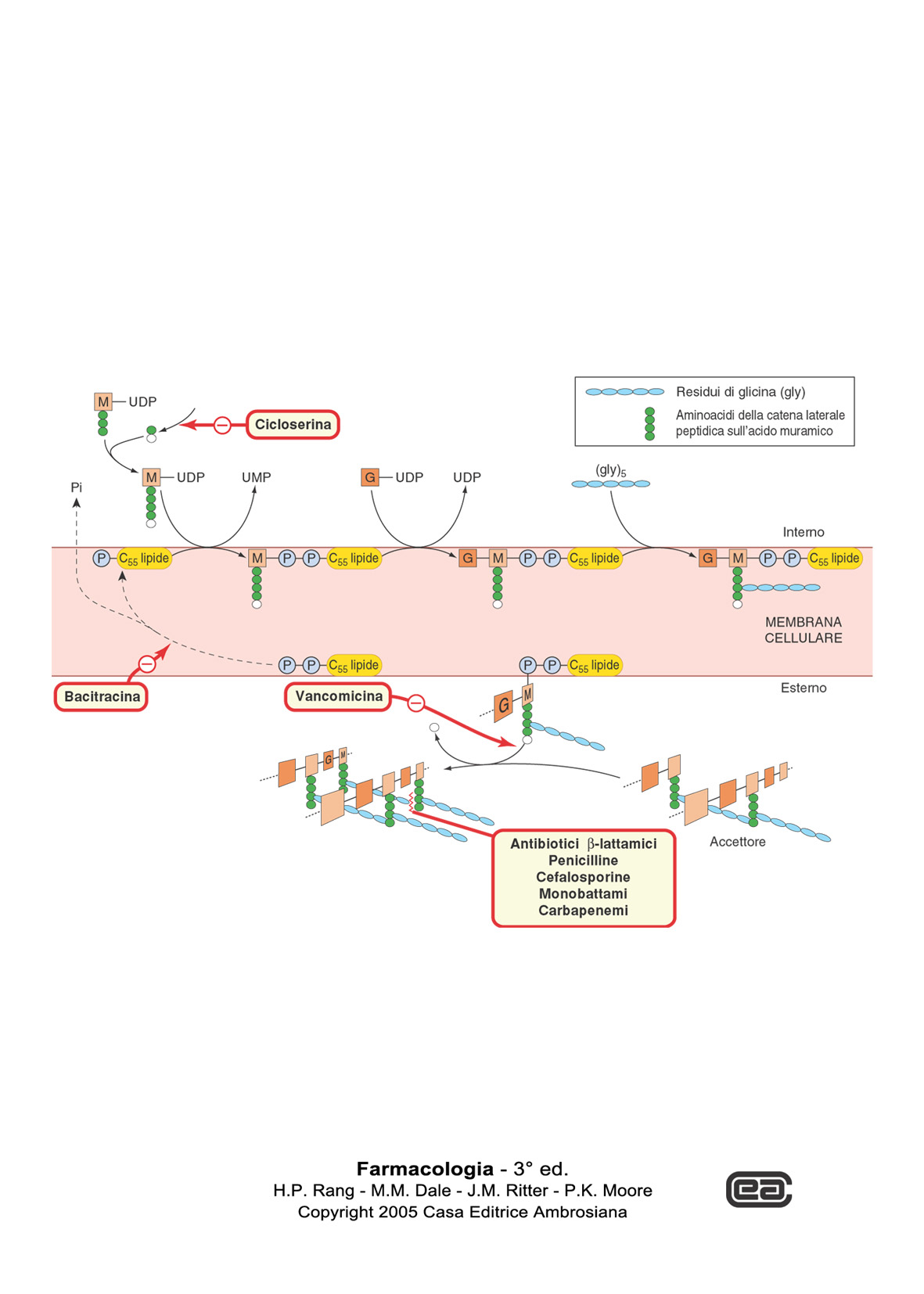 Antibiotici attivi sulla terza tappa del metabolismo del peptidoglicano
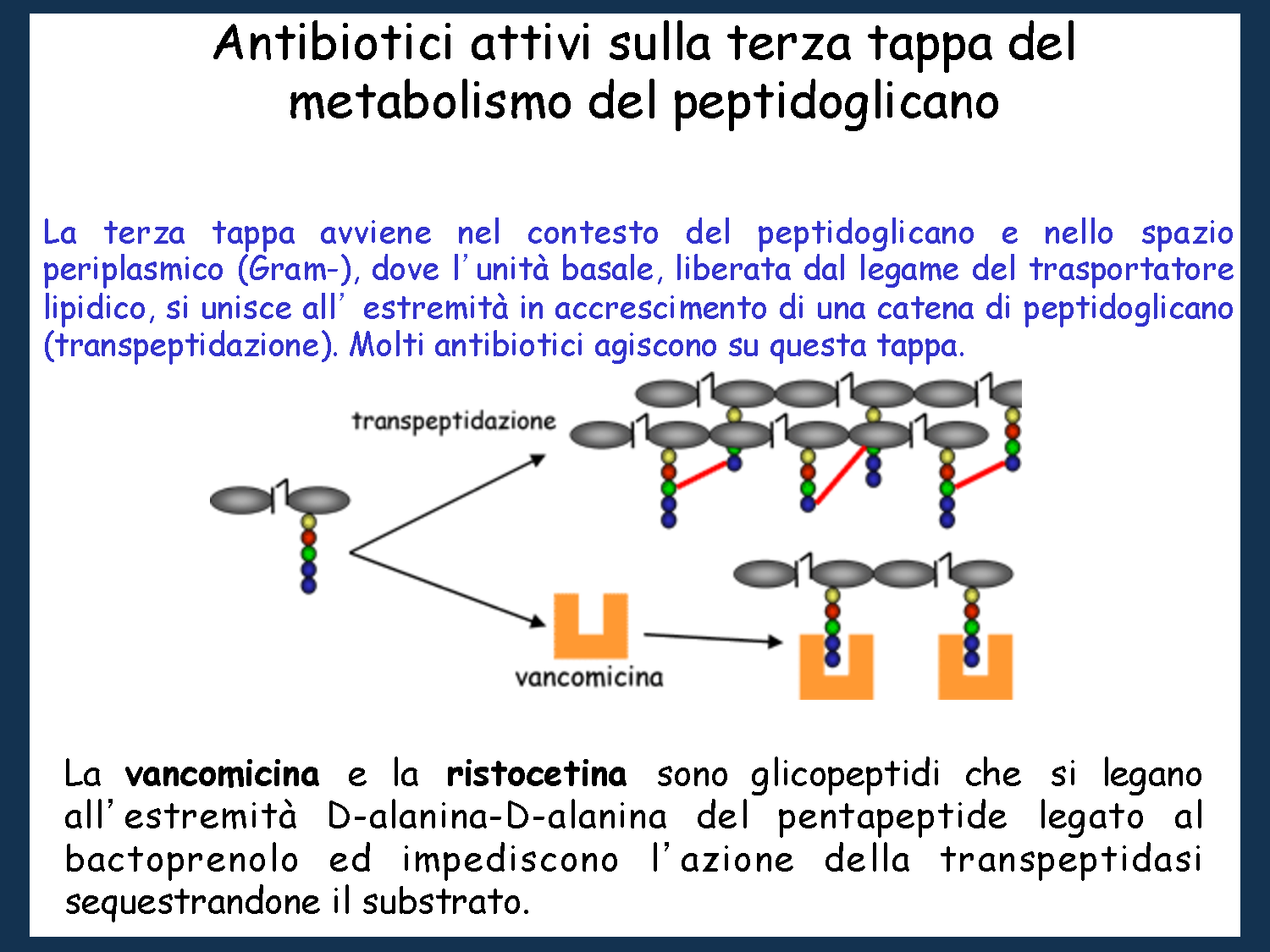 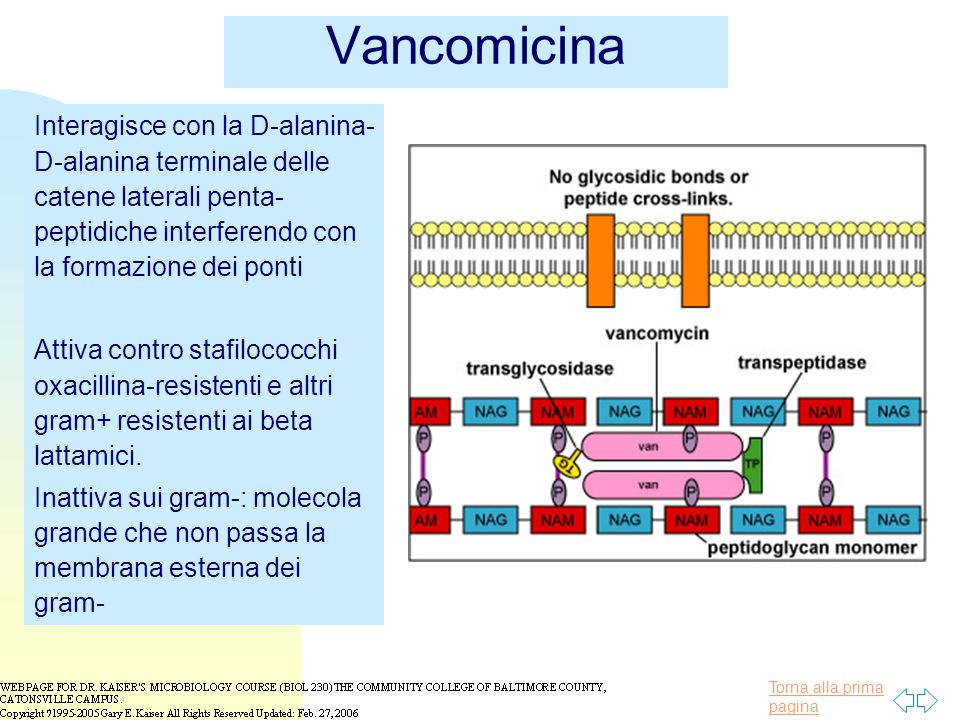 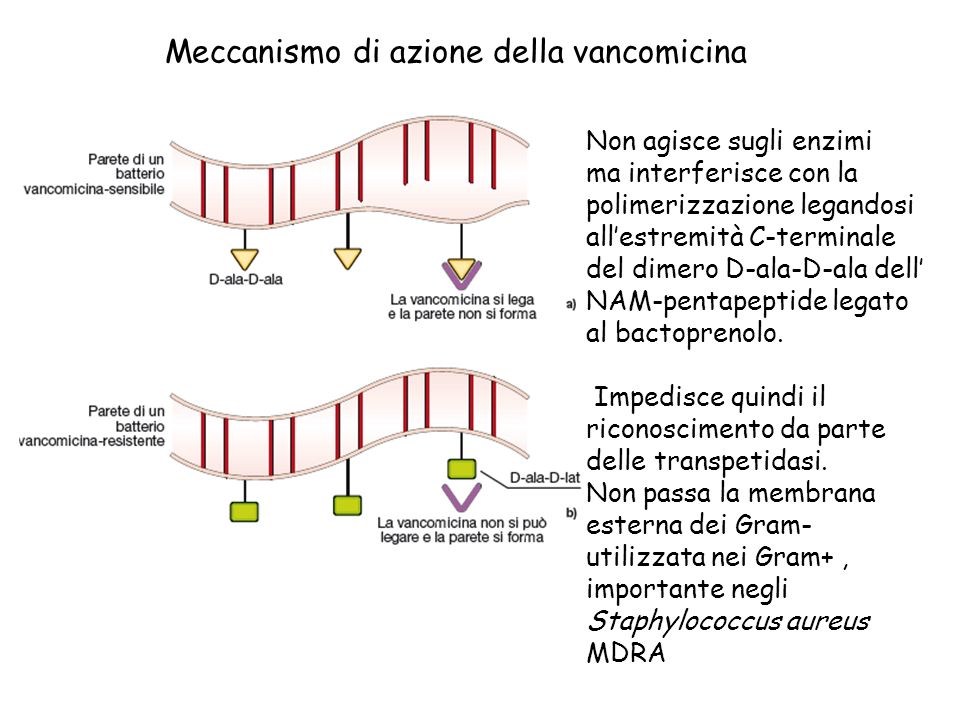 MR= meticillino resistenti
MS= meticillino sensibili
TEICOPLANINA
 INDICAZIONI
 
Trattamento di gravi infezioni da grampositivi
Trattamento di Endocarditi
Trattamento di infezioni stafilococco MR
Profilassi nell’estrazione dentaria
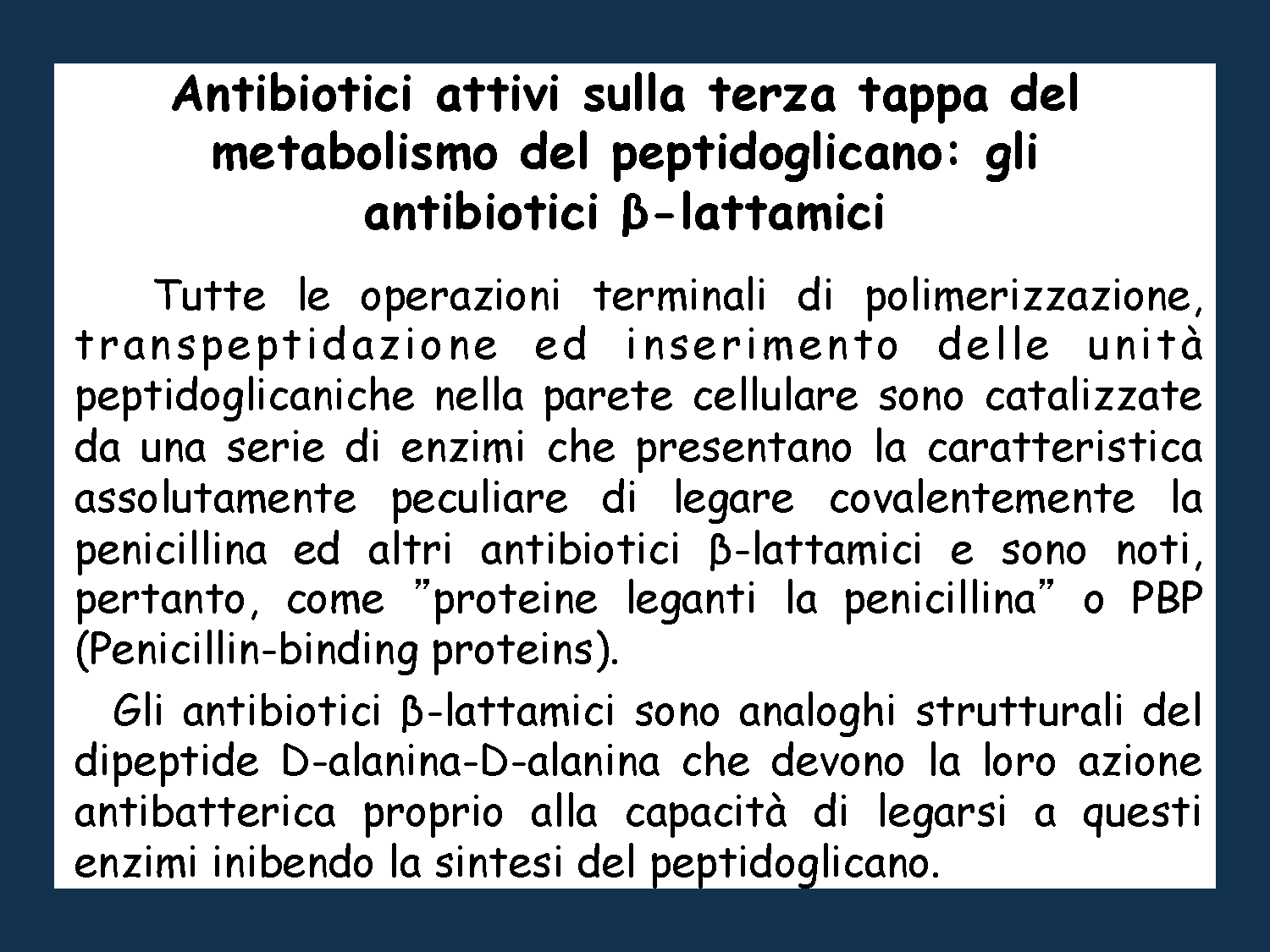 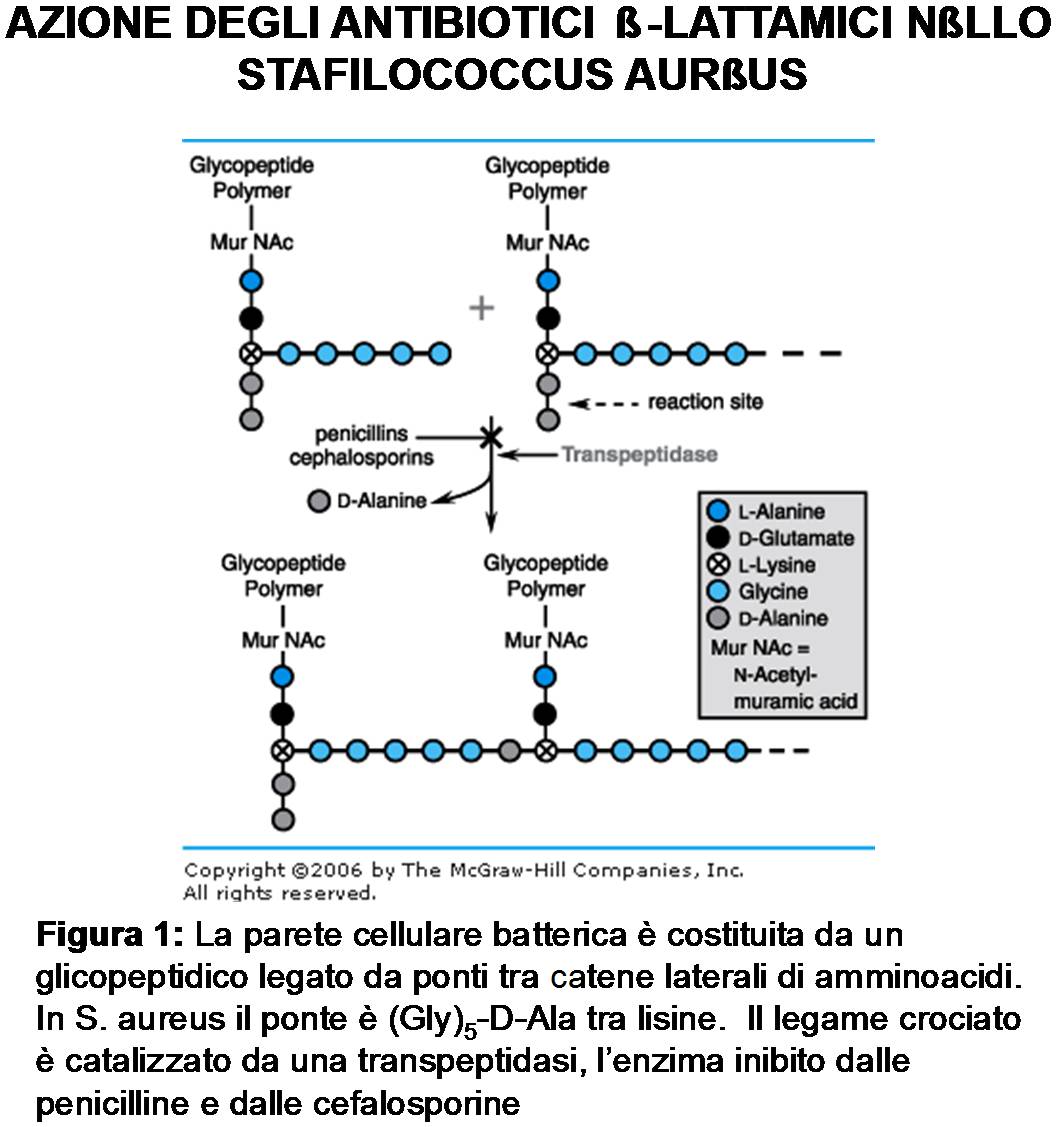 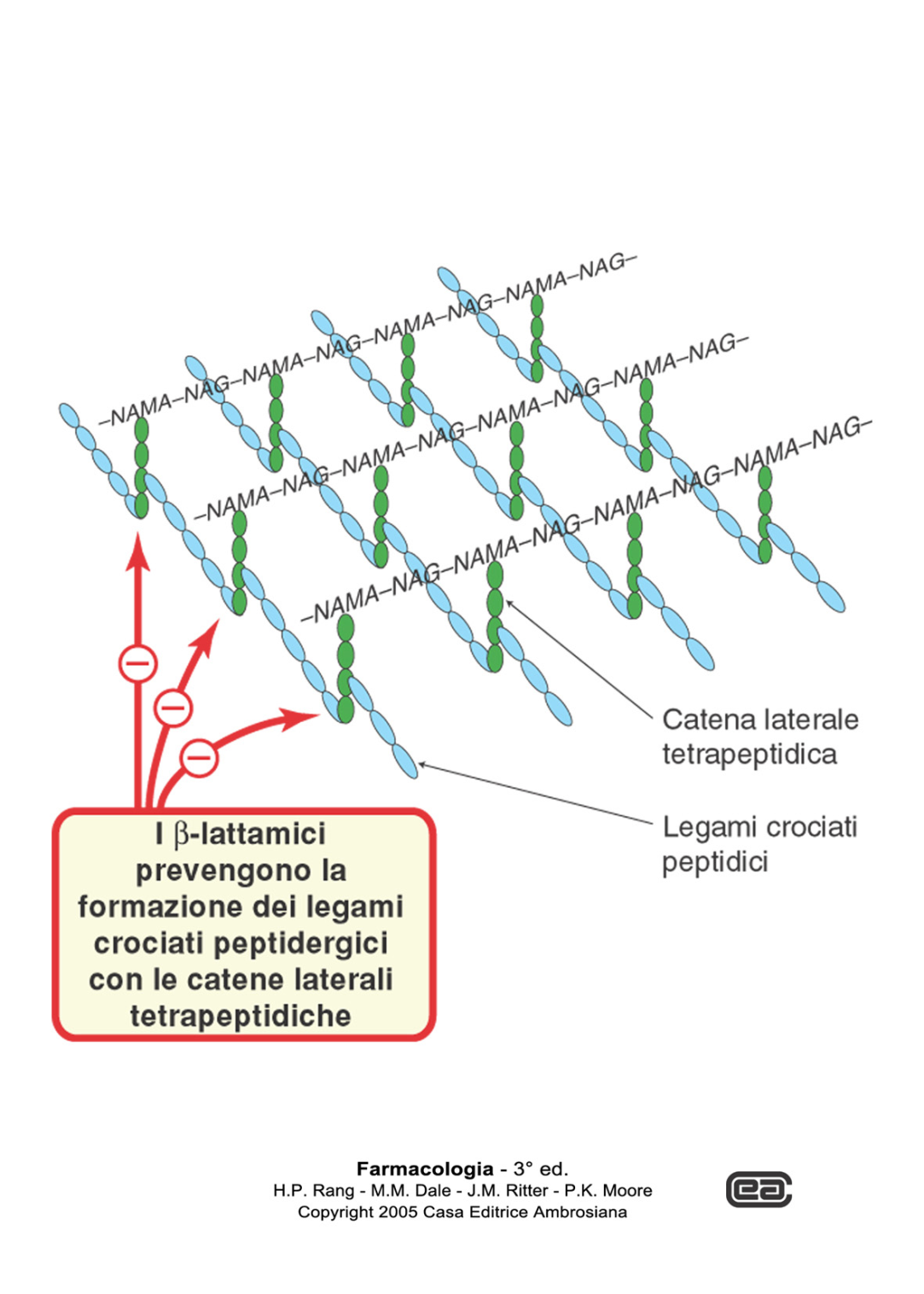 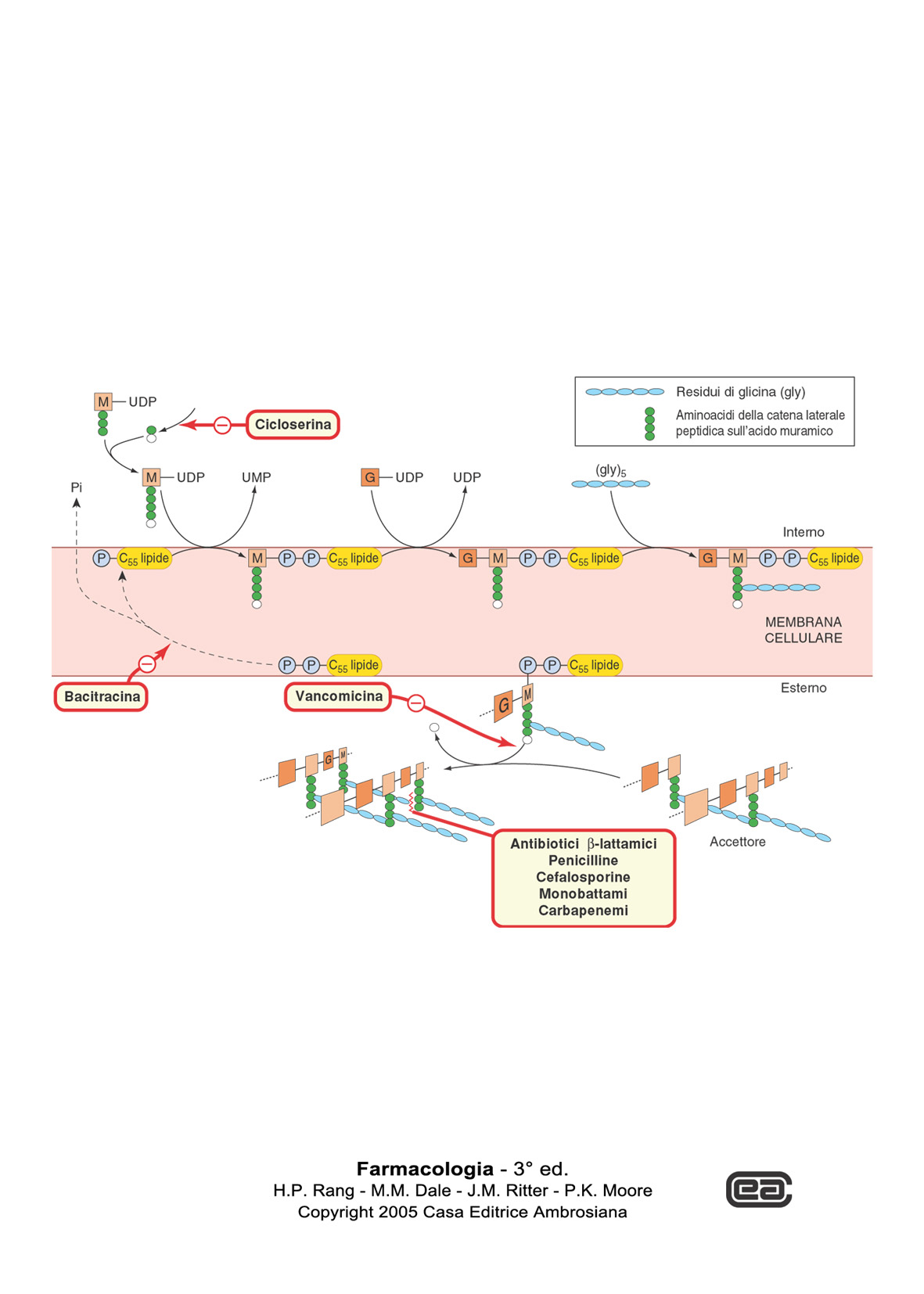 La formazione di ponti crociati, legami trasversali, si ha mediante un legame peptidico tra il carbossile dell’alanina in posizione 4 di uno dei pentapeptidi ed il gruppo amminico libero della lisina in posizione 3 di un’altra catena pantapeptidica con  perdita di una D- alanina terminale.
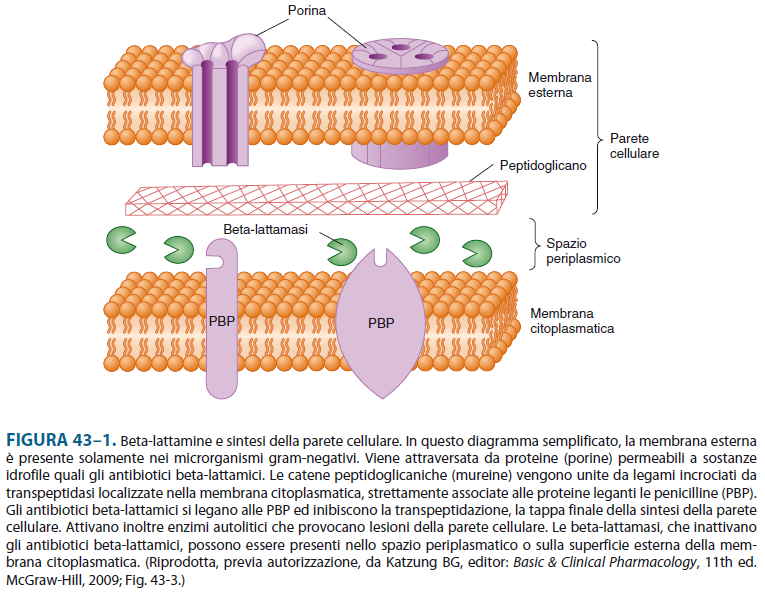 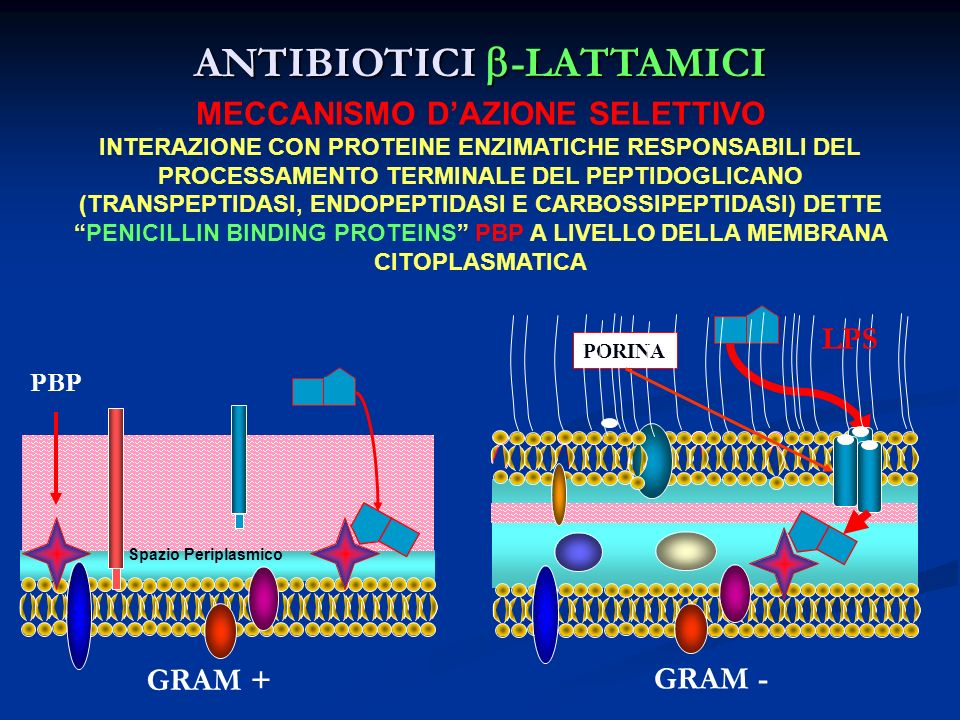 PROTEINE CHE LEGANO LE PENICILLINE (PBP)
La sintesi della parete batterica è catalizzata da enzimi specifici (transpeptidasi, carbossipeptidasi, etc)  che vengono chiamati Penicillin Binding proteins (PBP), perché possono legarsi agli antibiotici  -lattamici con legame covalente. 
Ciascuno antibiotico  -lattamico si lega di preferenza a determinate PBP. Ciascun batterio possiede un proprio patrimonio di PBP. Il tipo e la quantità di PBP presenti sono in grado di determinare la sensibilità o la resistenza di un dato batterio ad un particolare antibiotico beta-lattamico.
Classificazione delle PBP (penicillin binding proteins).
Interazione tra PBP e β-lattamici
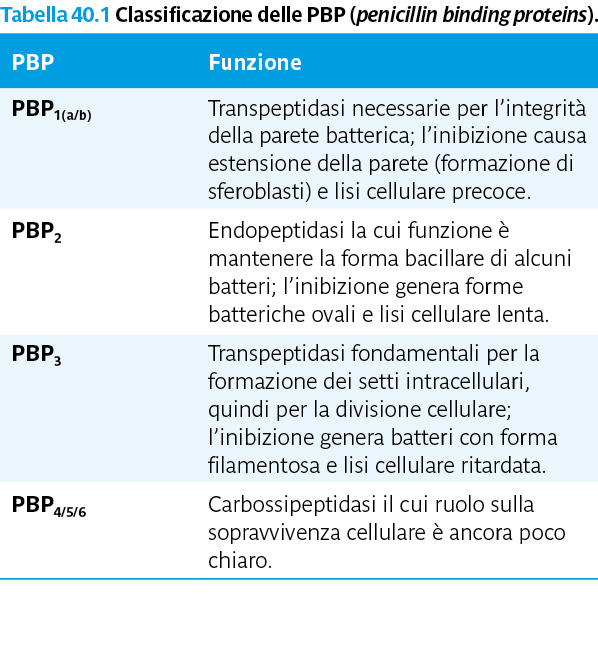 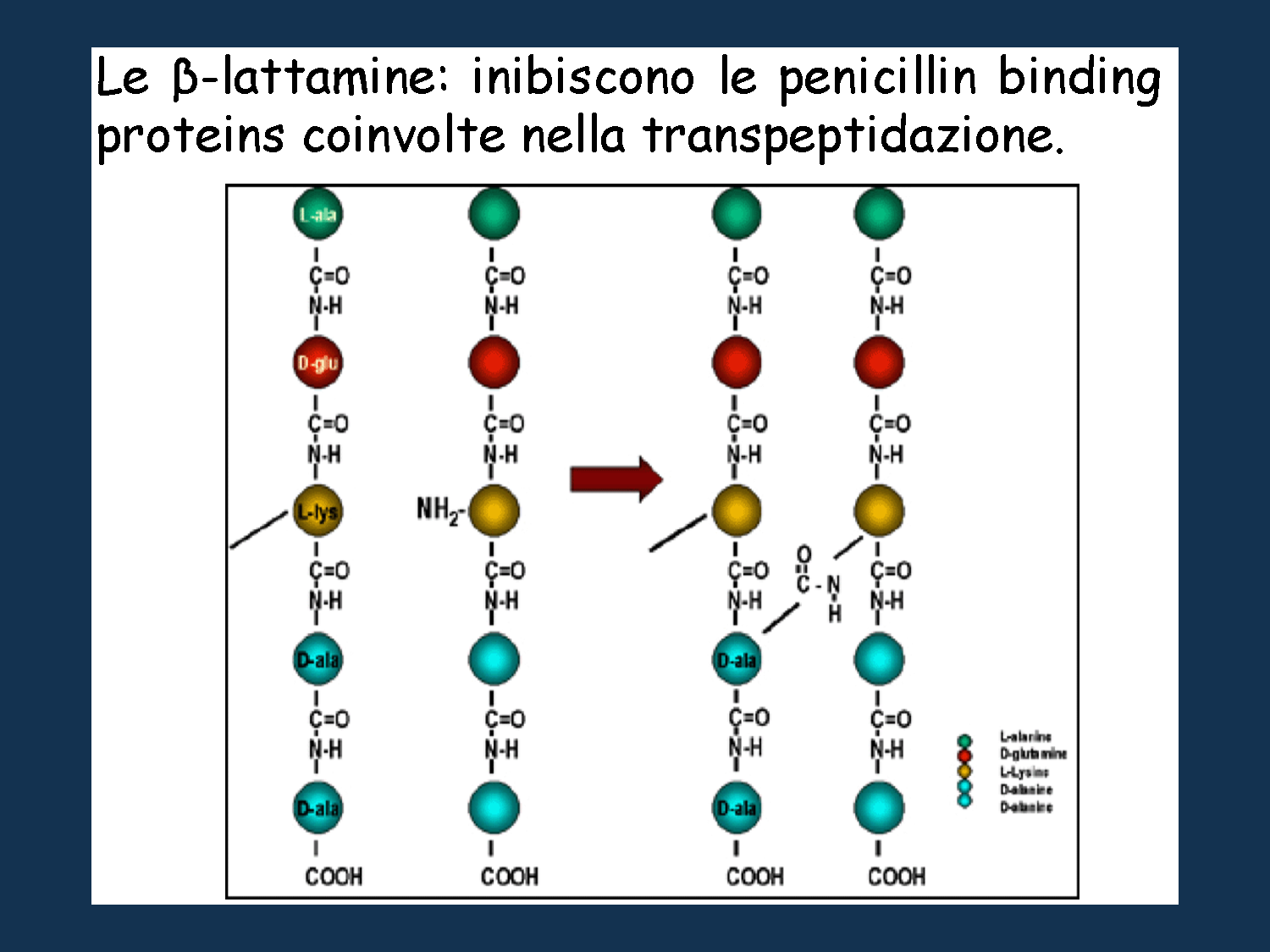 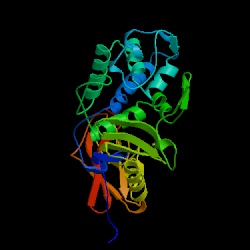 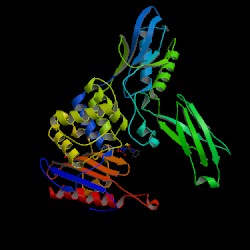 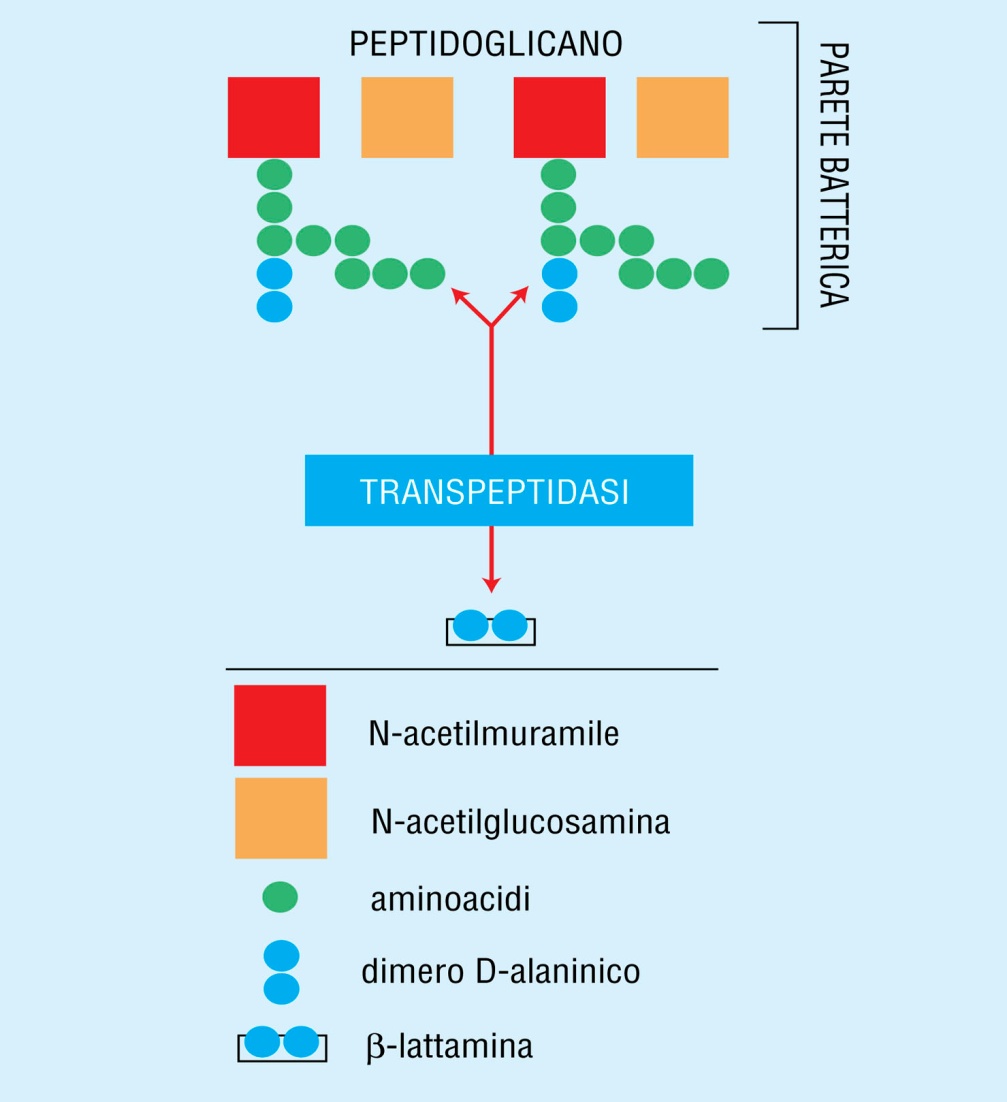 PBP4
PBP4 + ampicillina
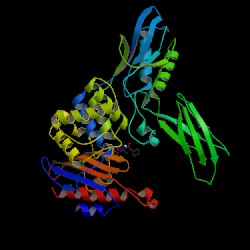 PBP4 + penicillina G
Il modello proposto contiene un dominio legante le penicilline che include una vasta inserzione con ripiegamenti nei domini. Le strutture della proteina possono legare covalentemente fino a cinque diversi antibiotici con i residui dei siti attivi che restano immodificati nella disposizione delle α-eliche e nella superficie.
MECCANISMO D’AZIONE DEGLI ANTIBIOTICI -LATTAMICI
Gli antibiotici -lattamici sono in grado di bloccare il legame di transpeptidazione tra le catene peptidiche laterali di molecole adiacenti di peptidoglicano. La transpeptidazione è importante perché formando legami crociati completa la parete e gli fornisce la forza necessaria per resistere alla lisi osmotica.

Questo meccanismo è stato messo in relazione con l’analogia strutturale fra l’anello -lattamico e il dimero D-alanina-D-alanina.

Gli antibiotici -lattamici si legherebbero, per competizione con il dimero D-alanina-D-alanina, al sito attivo dell’enzima transpeptidasi, inattivandolo e bloccando la reazione di traspeptidazione. 

L’evento finale dell’azione della penicillina è rappresentato dalla lisi batterica. La lisi cellulare non è solo la conseguenza del blocco della transpeptidazione, ma anche il risultato dell’attivazione di enzimi (autolisine) in grado di depolimerizzare il peptidoglicano. Due classi di autolisine sembrano essere responsabili dell’azione litica degli antibiotici beta-lattamici. Le amidasi scindono i legami tra tetrapeptidi ed il glicano (NAG-NAM), mentre le glicosidasi scindono i legami 1, 4-glicosidici tra le unità disaccaridiche.
ANTIBIOTICI -LATTAMICI
Gli antibiotici -lattamici prendono questo nome poiché ciascuno di essi possiede un anello tetratomico -lattamico che è il sito attivo dell’antibiotico. 

Il primo gruppo di antibiotici -lattamici è costituito dalle penicilline, prodotte dal micete Penicillum chrysogenum, il cui nucleo fondamentale è costituito dall’acido 6-aminopenicillanico in una struttura biciclica -lattamico-tiazolidinica. 

Il secondo gruppo è rapresentato dalle cefalosporine, prodotte dal micete Cephalosporium achremonium, il cui nucleo fondamentale è rappresentato dall’acido 7-amino-cefalosporanico, che ha una struttura biciclica -lattamico-diidrotiazinica.
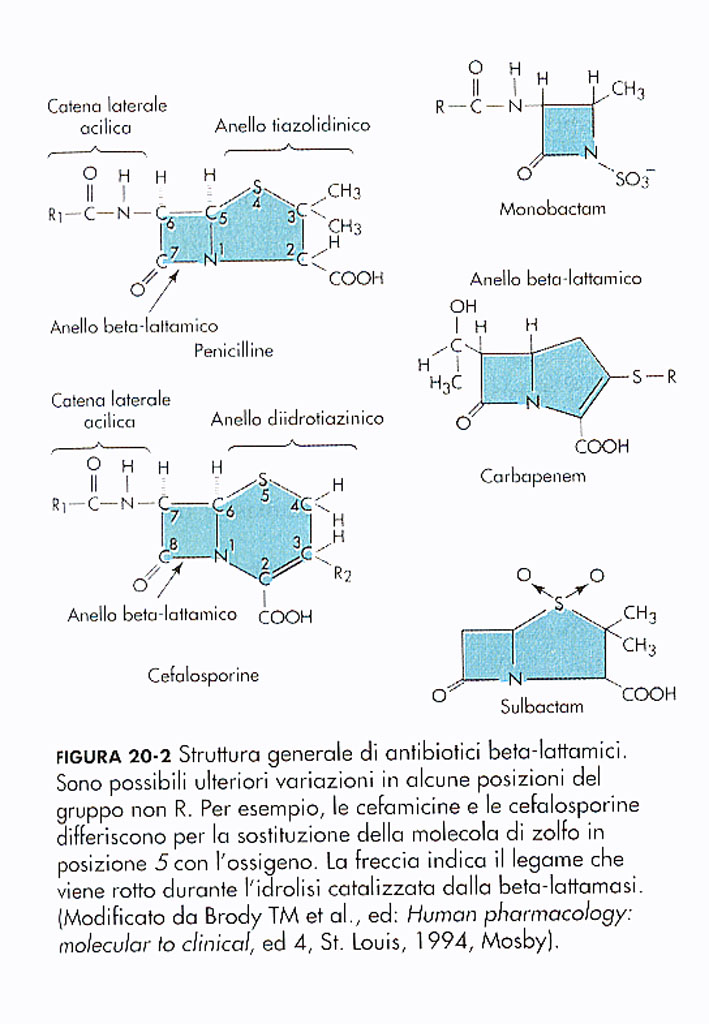 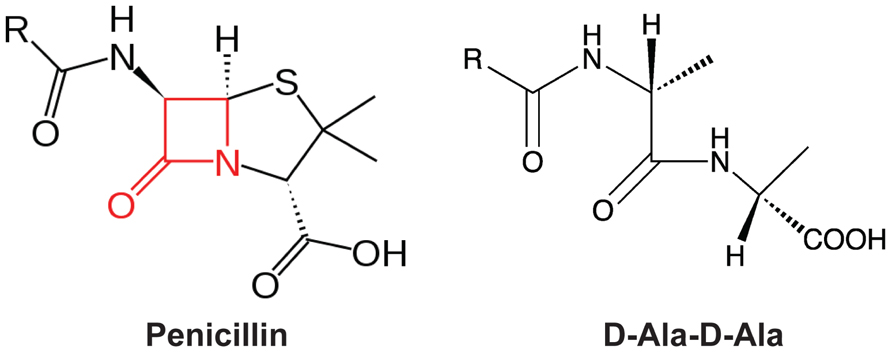 I diversi nuclei betalattamici biciclici e monociclici responsabili della attività antimicrobica delle betalattamine in uso clinico.
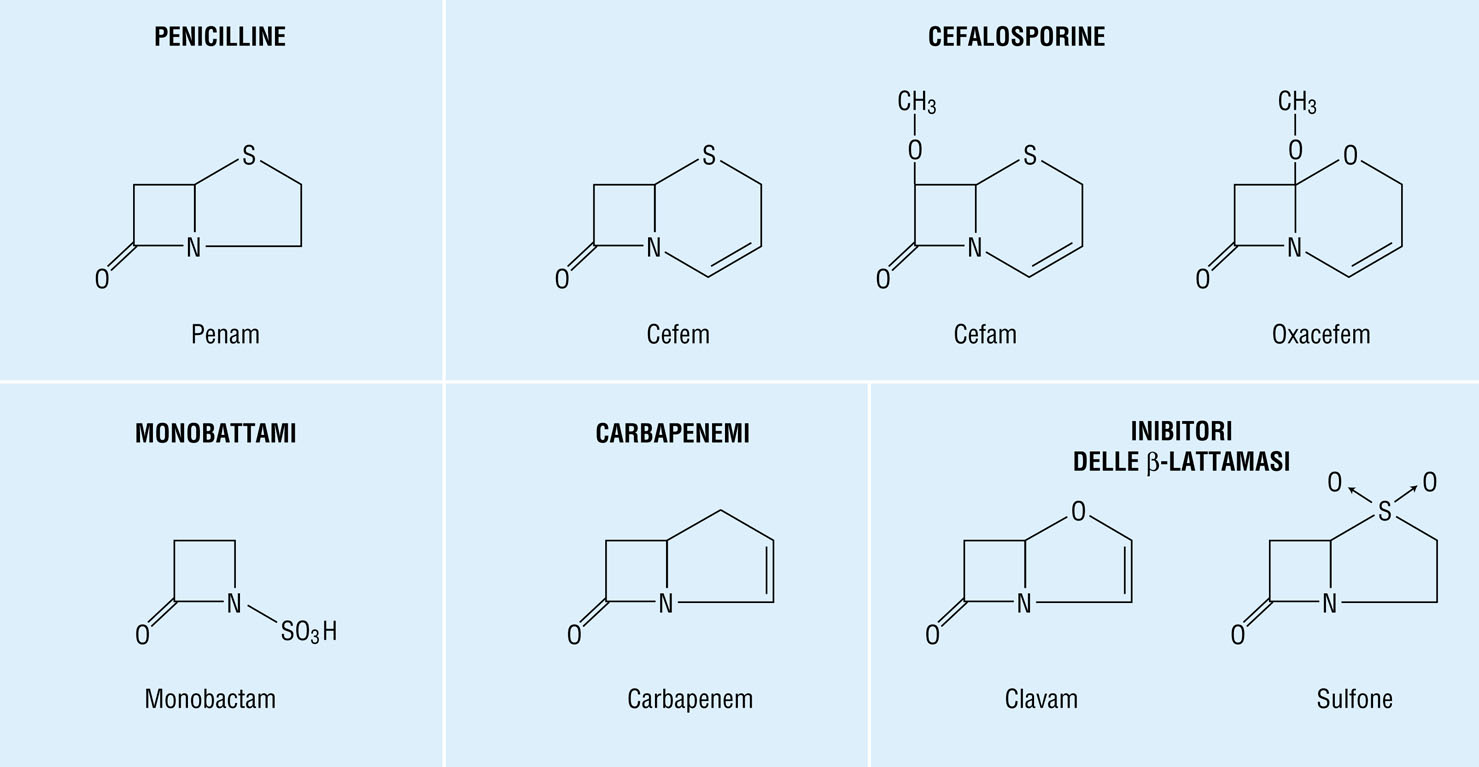 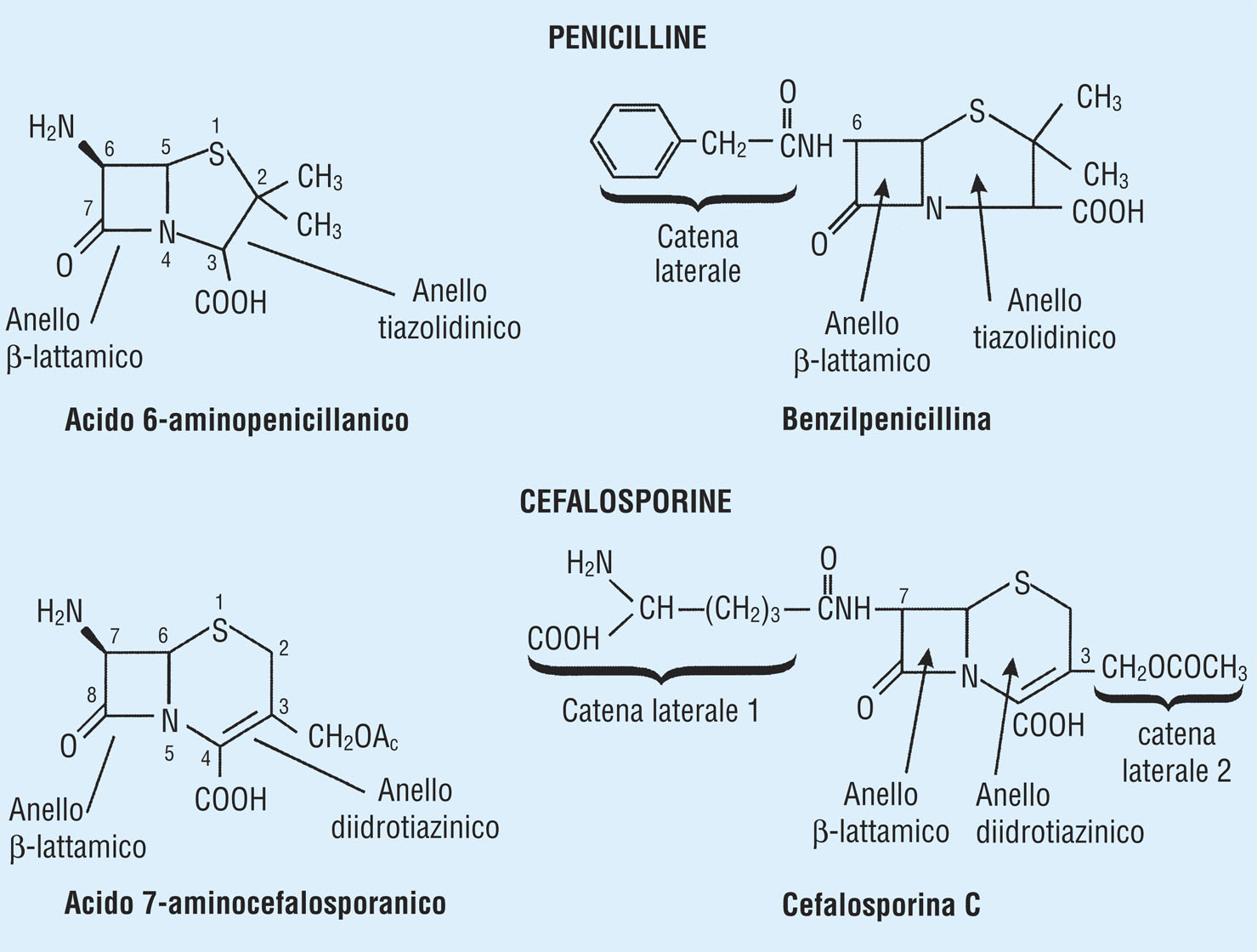 Formule di struttura chimica dell’acido 6-aminopenicillanico (6-APA) e dell’acido 7-aminocefalosporanico (7-ACA), nuclei attivi dei derivati penicillinici e cefalosporinici.
ANTIBIOTICI -LATTAMICI: LE PENICILLINE
Le penicilline sono prodotte da ceppi di Penicillium notatum e chrisogenum, un caratteristico ascomicete (muffa) il cui micelio è suddiviso in cellule che formano una struttura ramificata.
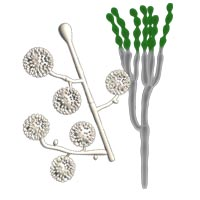 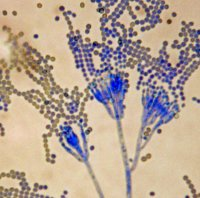 PENICILLINE NATURALI: PENICILLINA G E V
La BENZIL-PENICILLINA (PENICILLINA G), che è la penicillina naturale più usata in terapia, si ottiene coltivando il micete in presenza di un eccesso di acido fenilacetico, dove l’acido fenilacetico si lega all’anello -lattamico. La penicillina G è attiva contro la maggior parte dei batteri Gram-positivi e contro i cocchi Gram-negativi (Neisseriae). La maggior parte dei batteri Gram negativi è insensibile (1) per la difficoltà di attraversare la membrana esterna e (2) per la presenza nello spazio periplasmico di -lattamasi endogene. Inoltre, negli anni, molti batteri hanno acquisito resistenza all’azione della penicillina G.

Durante gli anni’50 i ricercatori scoprirono che il tipo di penicillina escreta da Penicillium variava in base ai costituenti del terreno di crescita. Infatti aggiungendo al terreno di coltura alcuni tipi di acidi organici essi ottennero tipi di penicilline differenti. Mentre la penicillina G era prodotta su un terreno contenente acido fenilacetico, LA PENICILLINA V (FENOSSIMETILPENICILLINA) era prodotta su un terreno contenente sostanze donatrici di fenossimetili. La penicillina V rappresentò un grosso passo in avanti perché poteva essere somministrata anche per via orale, data la sua maggiore stabilità rispetto alla penicillina G nell’ambiente acido dello stomaco. Ancora oggi la penicillina V viene usata in campo pediatrico.
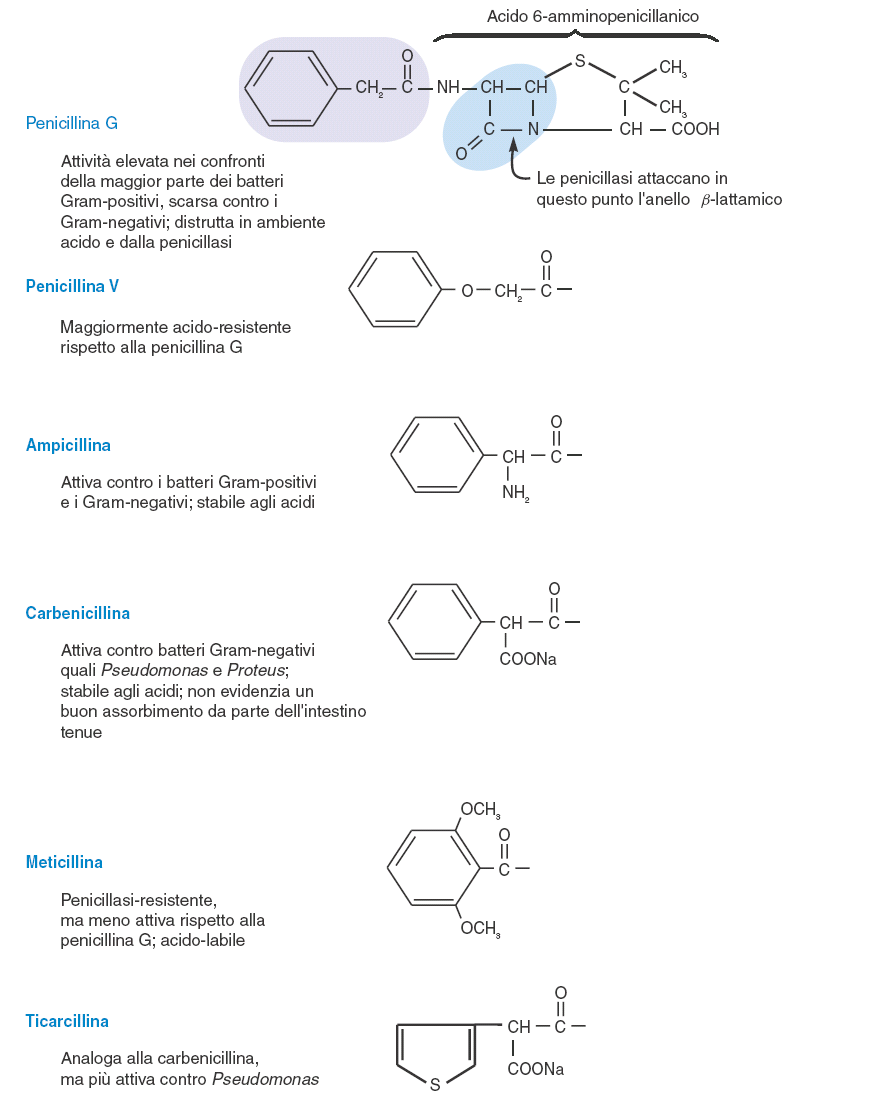 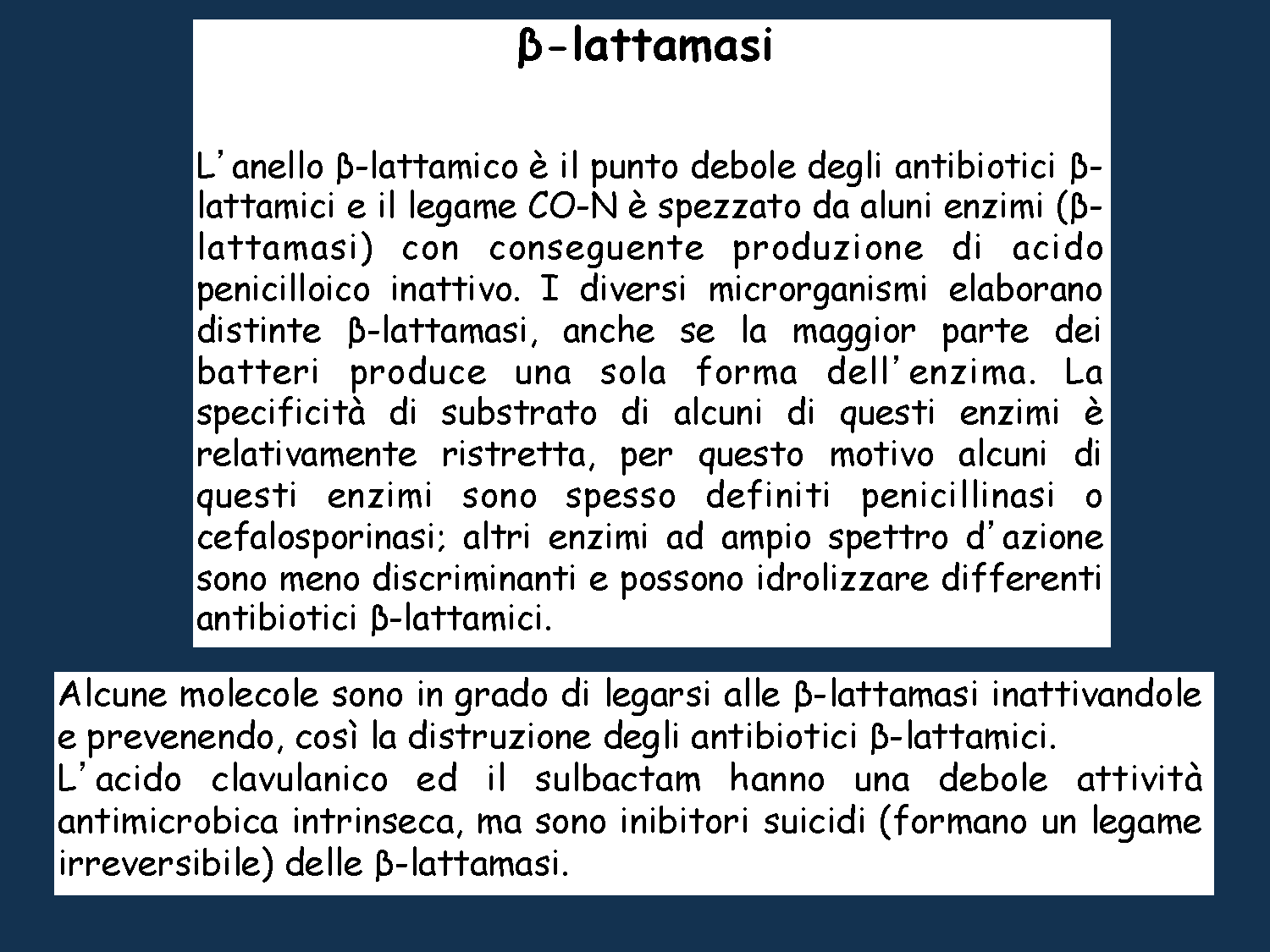 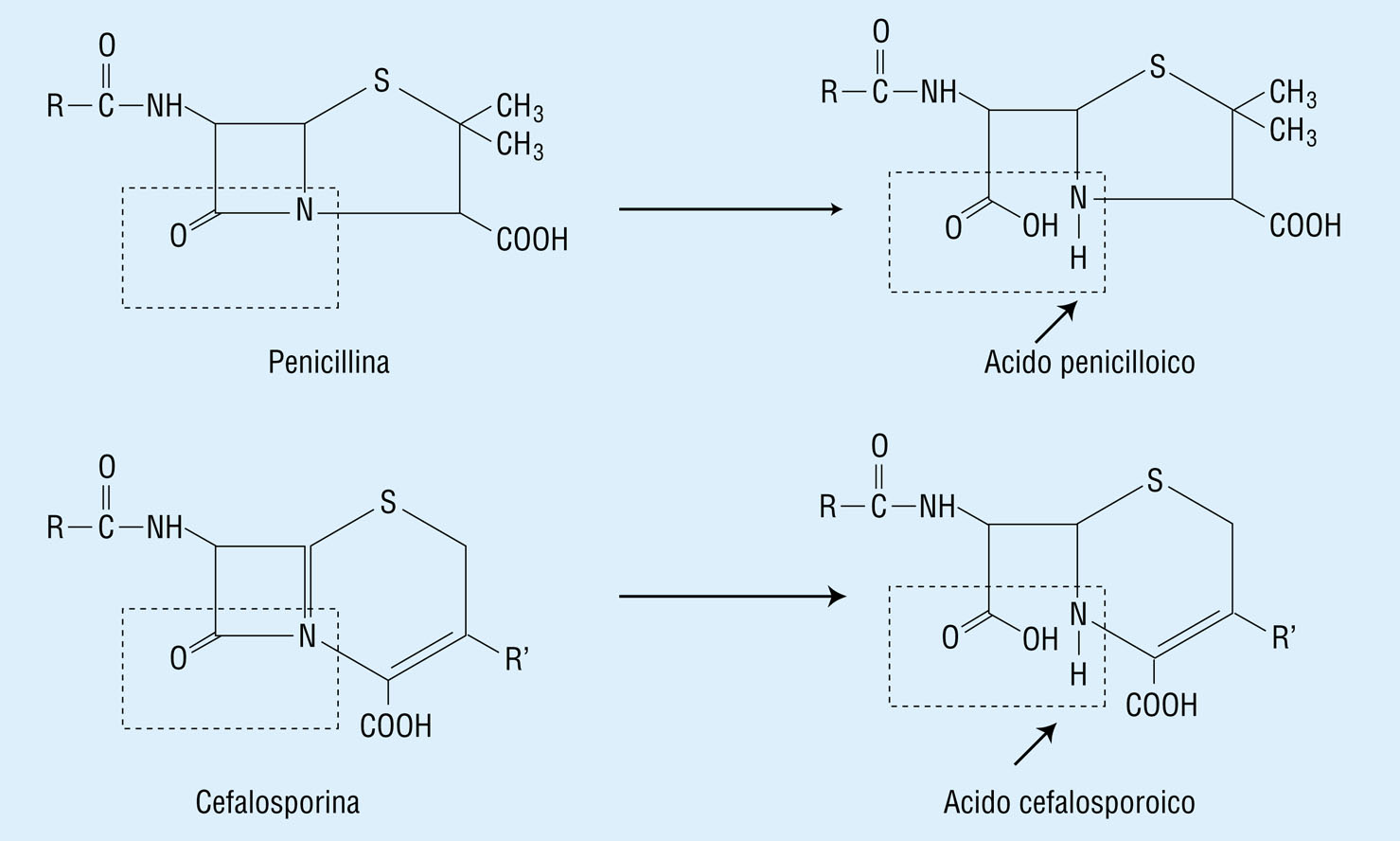 Sede della idrolisi betalattamasica a livello del legame carbamidico azetidinonico
 penicillinico o cefalosporinico
ANTIBIOTICI -LATTAMICI: LE PENICILLINE RESISTENZA
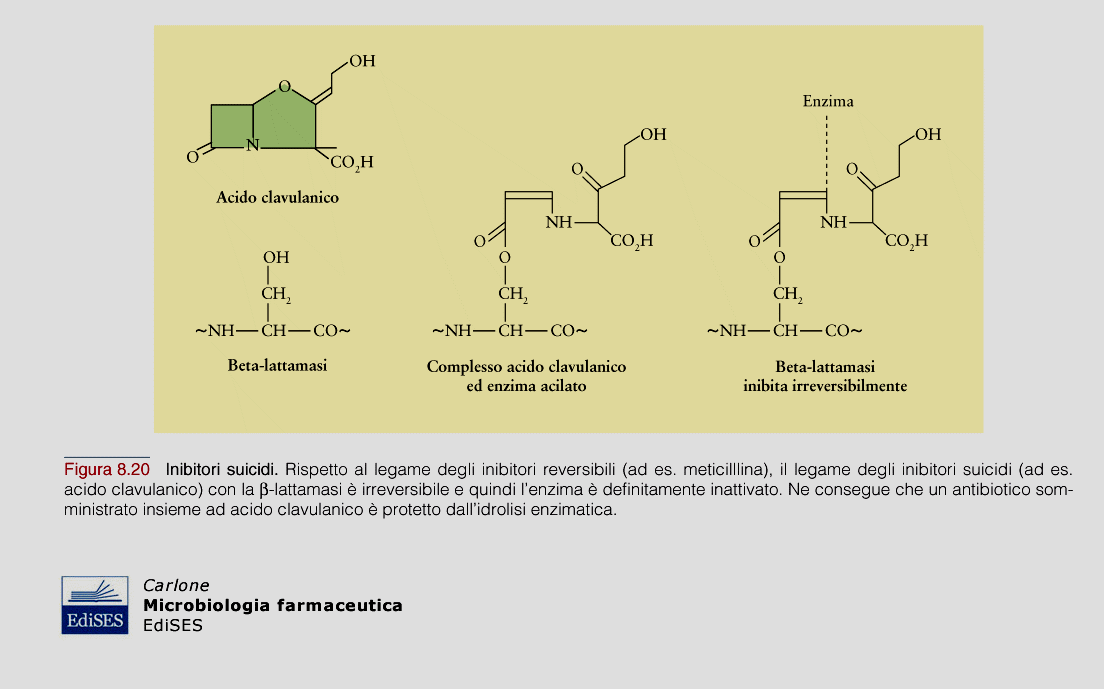 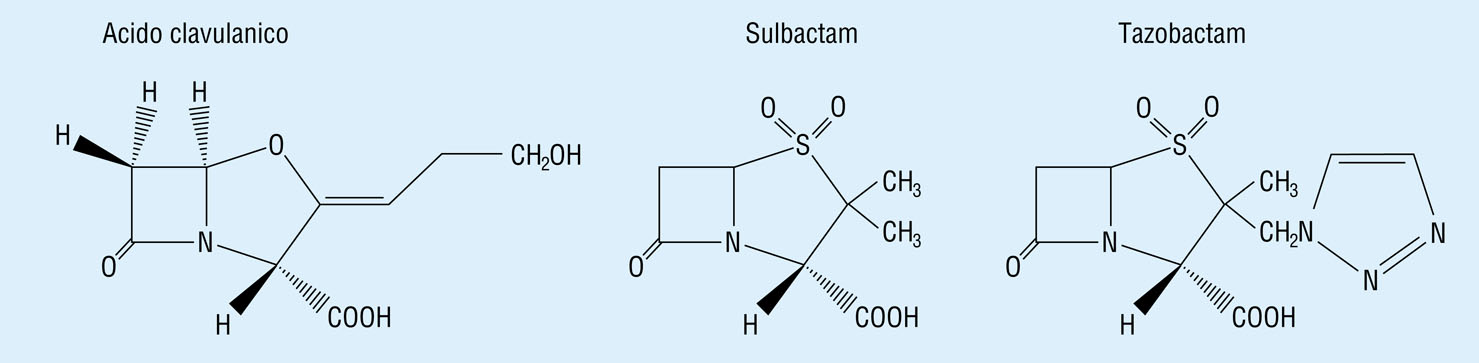 Strutture chimiche dei 3 inibitori betalattamasici in uso clinico come co-betalattamine.
80
“INIBITORI SUICIDI”
Alcune molecole sono in grado di legarsi alle β-lattamasi inattivandole e prevenendo così la distruzione degli antibiotici β-lattamici.

L’ACIDO CLAVULANICO ED IL SULBACTAM hanno una debole attività antimicrobica intrinseca, ma sono inibitori suicidi (formano un legame irreversibile) delle β-lattamasi. 

Ne consegue che un antibiotico somministrato insieme ad acido clavulanico è protetto dall’idrolisi dell’enzima
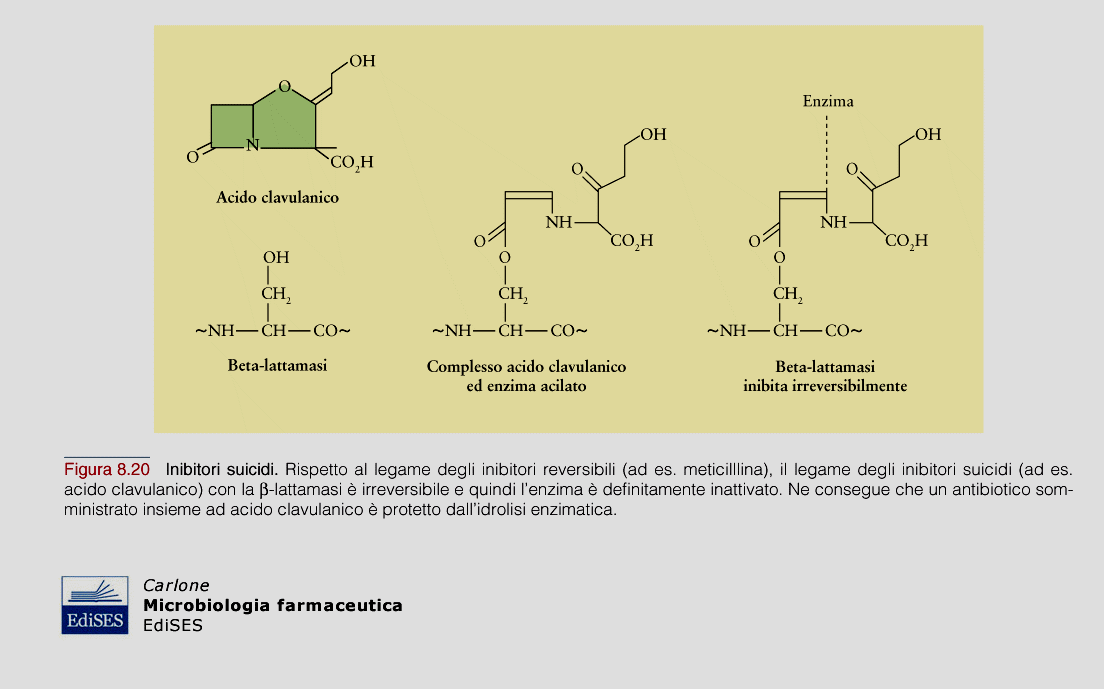 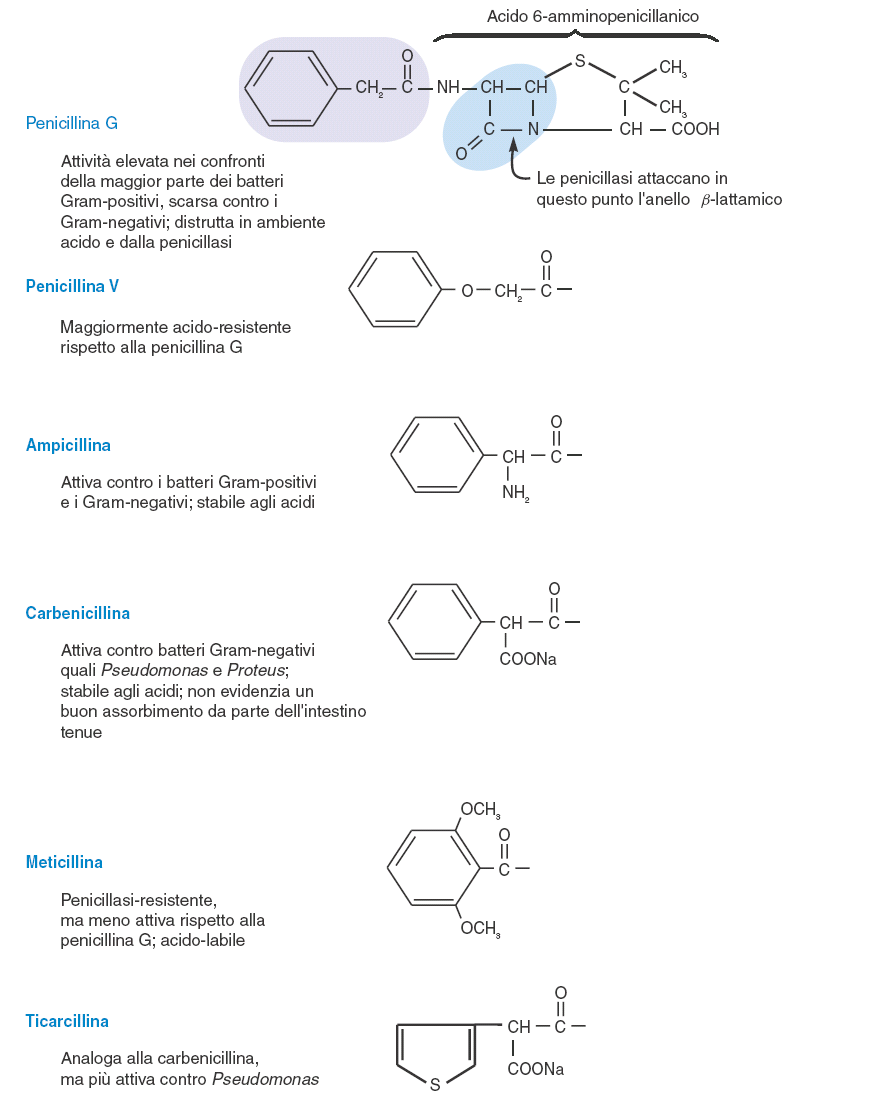 ESEMPI DI PENICILLINE PRODOTTE PER FERMENTAZIONE (PENICILLINA G E V) E PER VIA SEMISINTETICA
Radicale condensato al gruppo aminico
Le catene laterali possono essere introdotte in due modi:

Per via biologica (penicilline naturali) – in questo casi si aggiunge al terreno di coltura un precursore corrispondente al radicale (gruppo prostetico) da condensare al gruppo aminico.

Per via chimica (penicilline semisintetiche) –.
PENICILLINE SEMISINTETICHE
La dimostrazione che l’acido 6-aminopenicillanico può essere condensato chimicamente con un notevole varietà di radicali che non sono in grado di intervenire  nel processo biosintetico naturale, ha aperto la strada alla produzione di penicilline semisintetiche con specifici caratteri, come: 
resistenza alle -lattamasi e 
ampliamento dello spettro d’azione. 
	Ci sono 4 tipi di penicilline semisintetiche:
Penicilline resistenti alla penicillinasi. La meticillina, e le isossazolil-penicilline (oxacillina, cloxacillina, dicloxacillina e flucloxacillina). La presenza di un voluminoso radicale vicino all’anello β-lattamico rende questi antibiotici resistente alle -lattamasi.
Penicilline ad ampio spettro. Le aminopenicilline (ampicillina, amoxicillina), le carbossipenicilline (carbenicillina, carindacillina, carfecillina, ticarcillina), le ureidopenicilline  (azlocillina, mezlocillina, piperacillina), le sulfossipenicilline (sulbenicilina, suncillina). L’aminogruppo di questi antibiotici permette facilmente l’attraversamento della membrana esterna dei batteri gram-negativi. Pertanto, esse sono eccellenti penicilline ad ampio spettro.
Penicilline ad ampio spettro e resistenti alla penicillinasi. Le amido-peniciline (Mecillinam)
Penicilline antipseudomonas. Tre tipi di penicilline sono state prodotte per agire contro Pseudomonas aeruginosa: carbossipenicilline (ticarcillina), le piperazin–penicilline e le ureidopenicilline.
PENICILLINE    - Classificazione
PENICILLINA G  - Spettro antibatterico
AEROBI
ANAEROBI
ALTRI BATTERI
PENICILLINA G  - FARMACOCINETICA
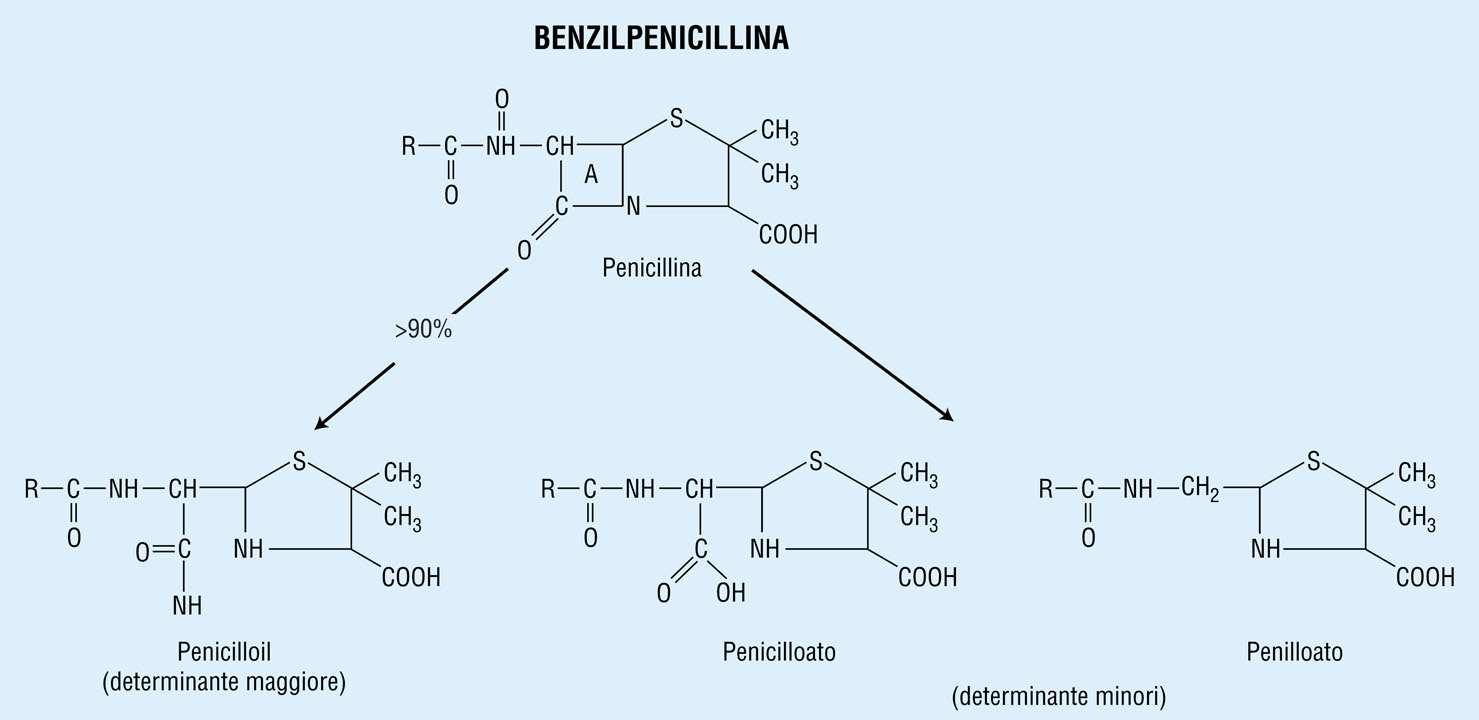 Formazione in vivo di metaboliti della penicillina.
PENICILLINA G   
TOSSICITA’
PENICILLINA G       Reazioni Allergiche
AMPICILLINA
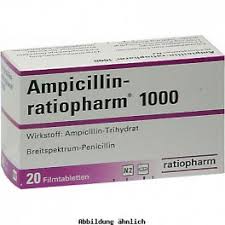 AMPICILLINA - Farmacocinetica
AMPICILLINA   
Indicazioni
AMPICILLINA   
Tossicità
AMOXICILLINA - Farmacocinetica
Velamox  Zimox
AMOXICILLINA - Indicazioni
PENICILLINE AD AMPIO SPETTRO
+
INIBITORI DELLE BETALATTAMASI
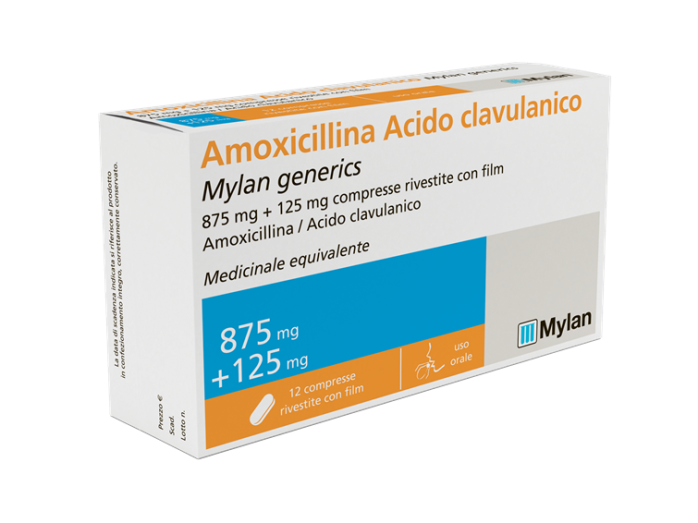 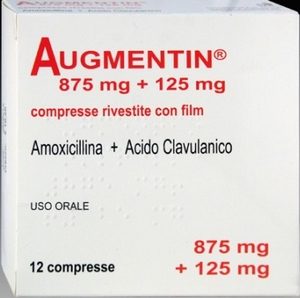 AMOXICILLINA - Tossicità
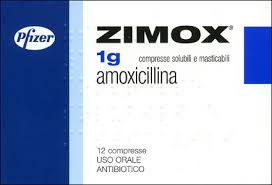 PENICILLINE PENICILLASI RESISTENTI
Farmacocinetica
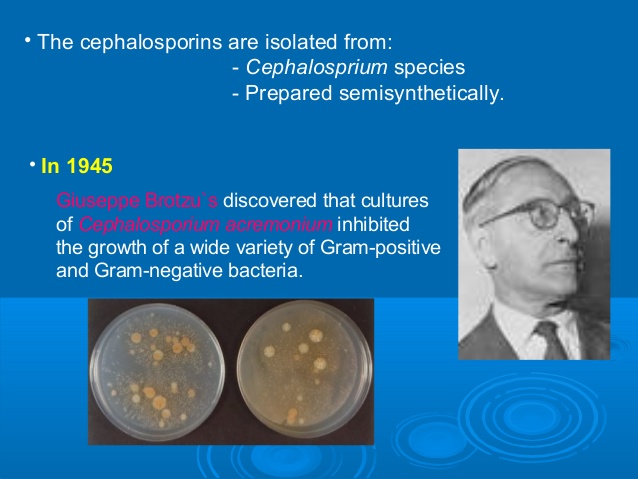 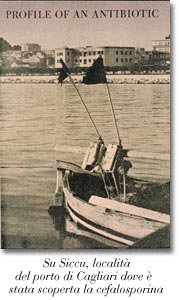 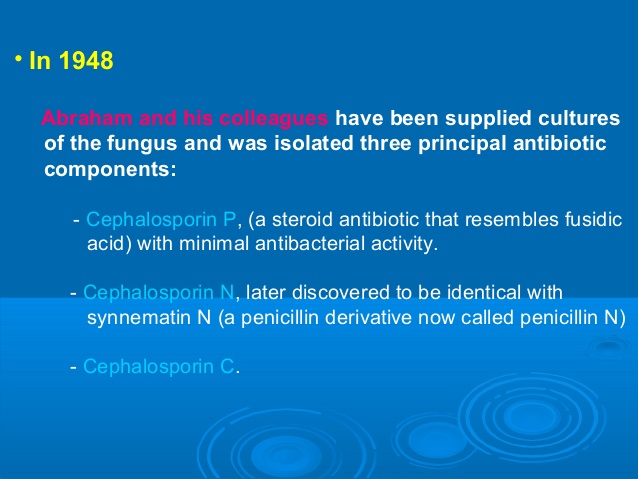 CEFALOSPORINE E CEFAMICINE
Cefalosporine (a) e cefamicine (b). Le cefalosporine e gli antibiotici ad esse correlate, le cefamicine, costituiscono il più grande gruppo di antibiotici beta-lattamici. Il nucleo delle cefalosporine, acido 7-aminocefalo-sporanico, è escreto dalla muffa Cephalosporium acremonium. Le cefamicine sono prodotte da streptomiceti e si differenziano dalle cefalosporine per la presenza naturale di un gruppo metossilico in C7.




Cefalosporine di prima generazione. Costituiscono le prime cefalosporine prodotte ed hanno uno spettro d’azione ristretto ai Gram-positivi e sono sensibili alle -lattamasi.. 
Cefalosporine di seconda generazione. Esse sono più efficaci contro i batteri gram-negativi e la loro efficacia contro i batteri gram-positivi è comparabile pressappoco a quella delle cefalosporine di prima generazione.
Cefalosporine di terza generazione. Le cefalosporine di terza generazione hanno uno spettro d’azione esteso ai Gram-negativi e sono notevolmente resistenti all’azione delle beta-lattamasi a causa dei loro gruppi R ampi e del tutto particolari.
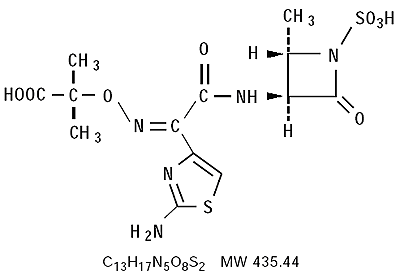 CEFALOSPORINE- ORIGINE
CEFALOSPORINE- Spettro antibatterico
CEFALOSPORINE III Generazione
 Spettro antibatterico
CEFALOSPORINE III Generazione
 Farmacocinetica
CEFODIZIME
 Cefalosporina di IIIa  generazione.
Amino-2-tiazolil-metossiimino cefalosporina.
E' simile alla cefotaxima e al ceftriaxone, dai quali differisce per la catena 
1-mercapto-1,3-tiazolo sostituente in posizione 3 dell'anello diidrotizinico. 
Questa sostituzione può conferire sia l'attività immunomodulante che la lunga emivita.

HA EFFETTI SUL SISTEMA IMMUNITARIO

INDICAZIONI
Infezioni respiratorie, meningee, urinarie, ginecologiche, gonorrea.
 
TOSSICITA‘  
Dolore     Disturbi gastro intestinali (2%)    Rash da farmaco      Reazioni allergiche (1%)    Orticaria, Prurito, Anafilassi, Dispnea
 
POSOLOGIA       
0,25 -1,0 g i.m. in dose singola (gonorrea).
1 - 4  g/die  x 5 - 15 giorni i.m. o ev.  (infezioni respiratorie).
100 mg /kg /die  suddivisa in 4 somministrazioni  (meningite)
Le cefalosporine di I generazione vengono utilizzate in particolar modo per il trattamento delle infezioni cutanee e dei tessuti molli causate da Streptococcus pyogenes e Staphylococcus aureus.

Quelle di II generazione sono state quasi del tutto soppiantate da quelle di terza generazione; talvolta vengono prescritte per il trattamento di infezioni del tratto respiratorio, per il trattamento di polmoniti e otiti medie da Streptococcus pneumoniae resistenti alla penicillina.

Quelle di III generazione, da sole o in associazione con aminoglicosidi, sono i farmaci di scelta nel caso di serie infezioni da Klebsiella, Enterobacter, Proteus, Providencia, Serratia e Haemophilus spp.  Il ceftriaxone l’antibiotico di prima scelta per le forme di gonorrea (popolarmente scolo) e per le forme gravi di borreliosi, una patologia infettiva trasmessa dalla puntura delle zecche.
Le cefalosporine di III generazione, inoltre vengono usate per il trattamento iniziale della meningite in soggetti adulti non immunocompromessi e, in combinazione con altri principi attivi, nei bambini che hanno superato il limite dei 3 anni di età; rappresentano inoltre la prima scelta per il trattamento delle meningiti da Haemophilus influenzae, Streptococcus pneumoniae, Neisseria meningitidis e batteri enterici Gram+.
Le cefalosporine di quarta generazione (per esempio il cefepime) si caratterizzano per uno spettro d’azione molto più esteso rispetto a quello dei principi attivi di terza generazione.

Le cefalosporine di quinta generazione (per esempio il ceftobiprolo) sono state sviluppate per il trattamento di germi resistenti ai principi attivi appartenenti alle precedenti generazioni.


I principi attivi di quarta generazione sono particolarmente utili nel trattamento di gravi infezioni in soggetti ospedalizzati nei quali microrganismi come Enterobacteriaceae e Pseudomonas rappresentano la probabile eziologia.

Fra le cefalosporine di quinta generazione ricordiamo il ceftobiprolo, un principio attivo indicato nei soggetti adulti per il trattamento di polmonite acquisita in ambiente ospedaliero (HAP) esclusa la polmonite associata a ventilazione meccanica nonché la polmonite acquisita in comunità (CAP).
ALTRI ANTIBIOTICI Β E -LATTAMICI
Carbapenemici (modificati nell’anello tiazolidinico): ampio spettro di attività e resistenti alle β-lattamasi
Monobattamici (possiedono solo l’anello β-lattamico): ampio spettro di attività e resistenti alle β-lattamasi
 lattamici (anello a 5 atomi di carbonio): ampio spettro di attività e resistenti alle β-lattamasi
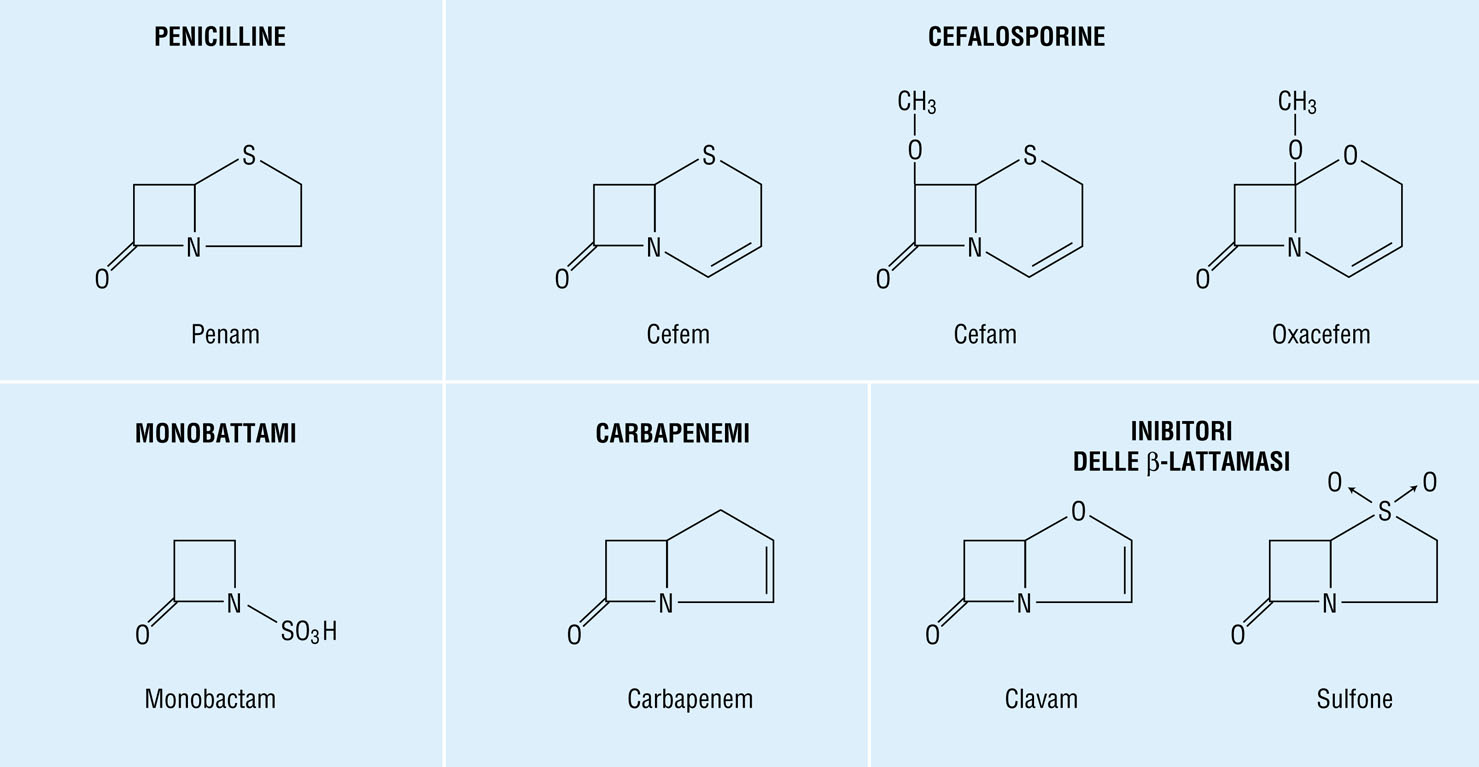 ERTAPENEM - Farmacocinetica
CLASSIFICAZIONE
(Sykes e Mathew)
-LATTAMASI
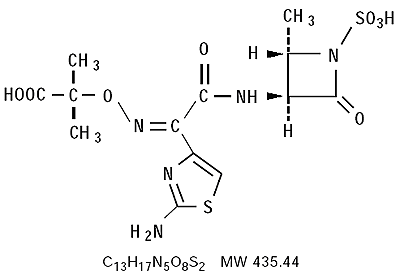 AZTREONAM 
Antibiotico monobattamico
Spettro d’azione
Gram negativi
Citrobacter species, including C. freundiiEnterobacter species, including E. cloacaeEscherichia coliHaemophilus influenzae Klebsiella oxytocaKlebsiella pneumoniaeProteus mirabilisPseudomonas aeruginosaSerratia species, including S. marcescens
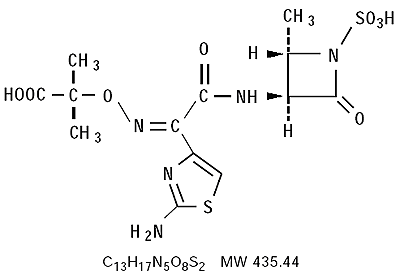 AZTREONAM 
Antibiotico monobattamico
Emivita: 2 ore
OGGI poco usato x resistenza
INDICAZIONI
INFEZIONI delle vie urinarie (complicate e non, incluse pielonefriti e cistiti da Escherichia coli, Klebsiella pneumoniae, Proteus mirabilis, Pseudomonas aeruginosa, Enterobacter cloacae, Klebsiella oxytoca*, Citrobacter species* and Serratia marcescens*

INFEZIONI delle basse vie respiratorie (incluse polmoniti e bronchiti da Escherichia coli, Klebsiella pneumoniae, Pseudomonas aeruginosa, Haemophilus influenzae, Proteus mirabilis, Enterobacter species and Serratia marcescens

SETTICEMIA da  Escherichia coli, Klebsiella pneumoniae, Pseudomonas aeruginosa, Proteus mirabilis*, Serratia marcescens* and Enterobacter species.

INFEZIONI intraddominali, da Escherichia coli, Klebsiella species including K. pneumoniae, Enterobacter species including E. cloacae*, Pseudomonas aeruginosa, Citrobacter species* including C. freundii* and Serratia species* including S. marcescens*.

INFEZIONI Ginecologiche, incluse endometrite e cellulite pelvica da Escherichia coli, Klebsiella pneumoniae*, Enterobacter species* including E. cloacae* and Proteus mirabilis*.
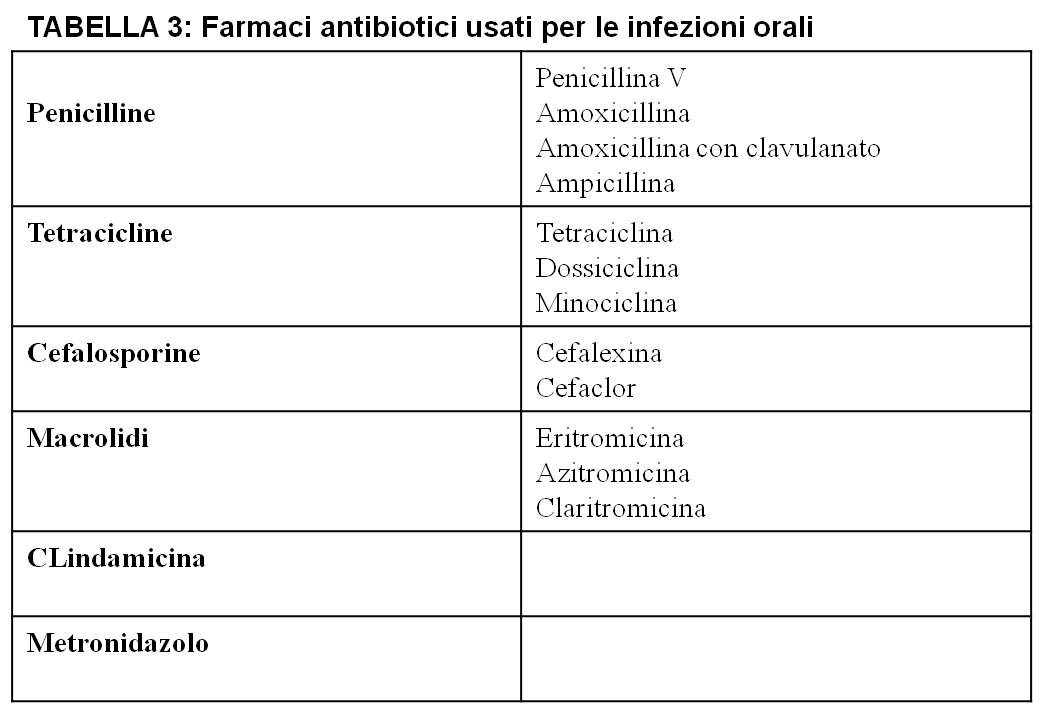 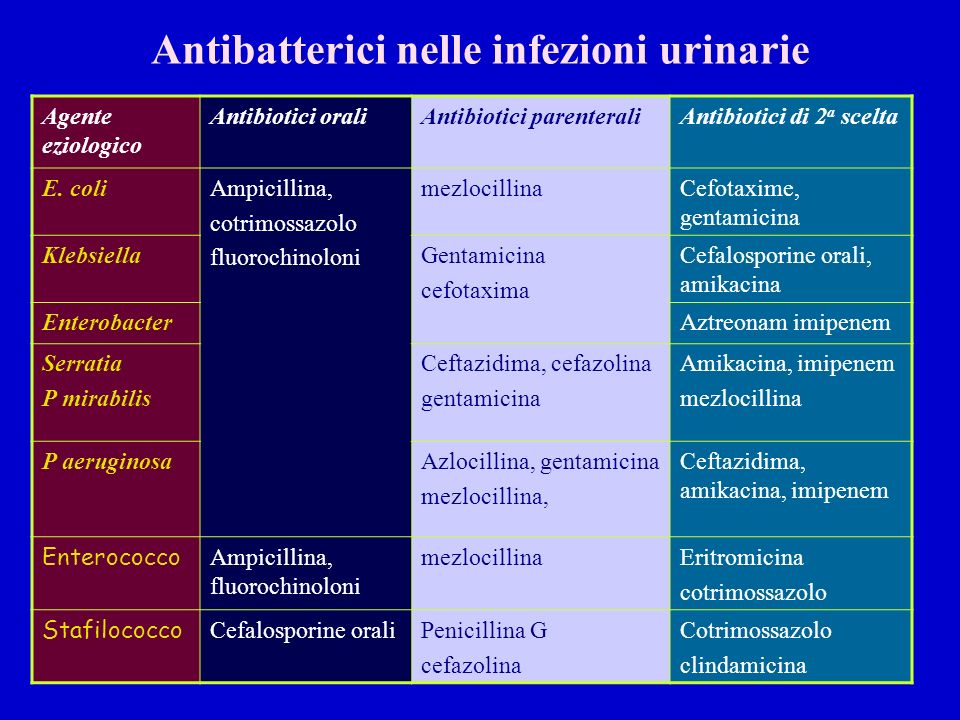 CLASSIFICAZIONE DEGLI ANTIBIOTICI  ANTIINFETTIVI 
Secondo il MECCANISMO D’AZIONE
INIBIZIONE DELLA SINTESI 
DELLA PARETE BATTERICA 

INIBIZIONE DELLA FUNZIONE DELLA
MEMBRANA CELLULARE 

INIBIZIONE DELLA SINTESI PROTEICA 

INIBIZIONE DELLA SINTESI DI  DNA / RNA 

INIBIZIONE DEL METABOLISMO
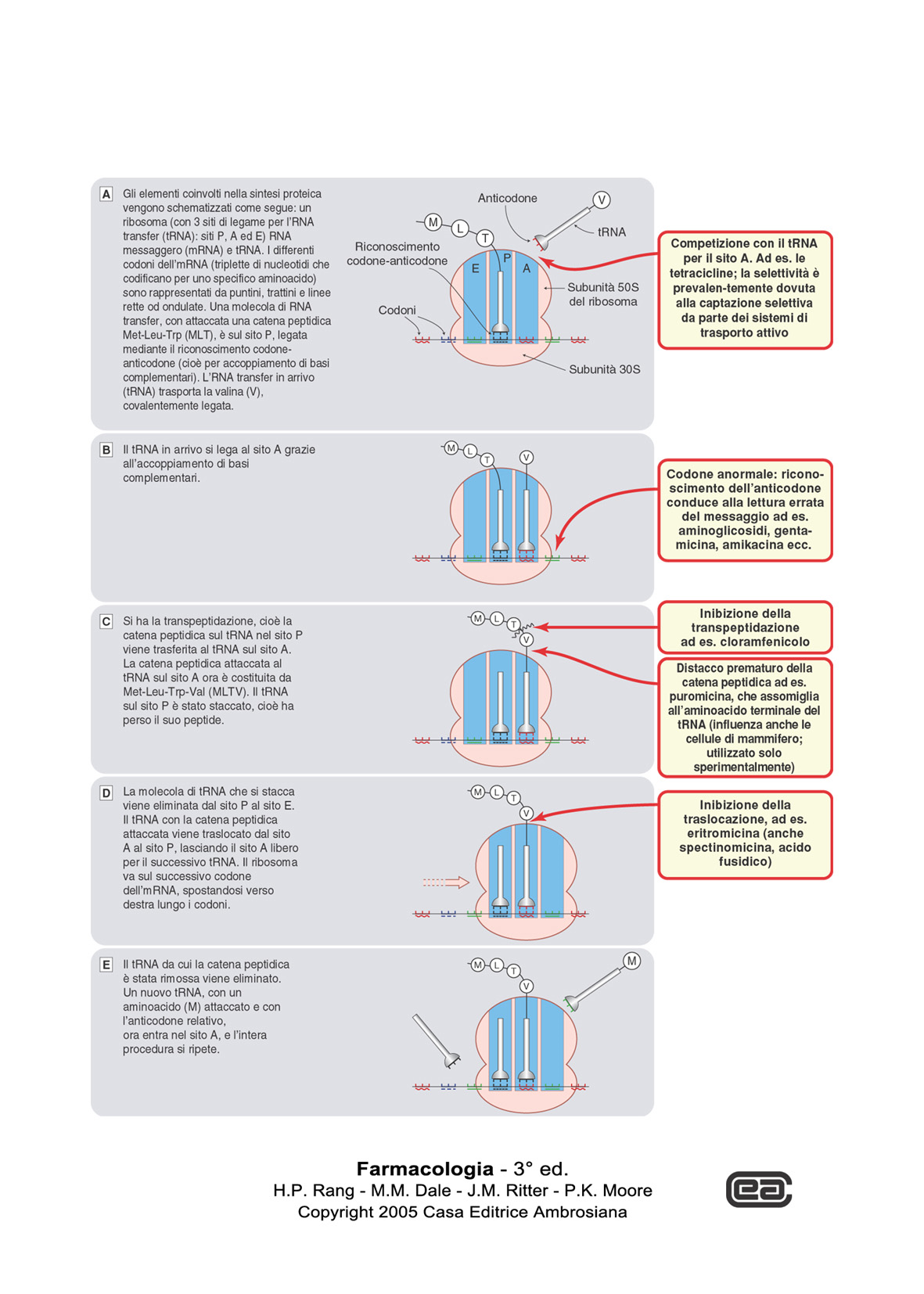 INIBITORI DELLA SINTESI PROTEICA
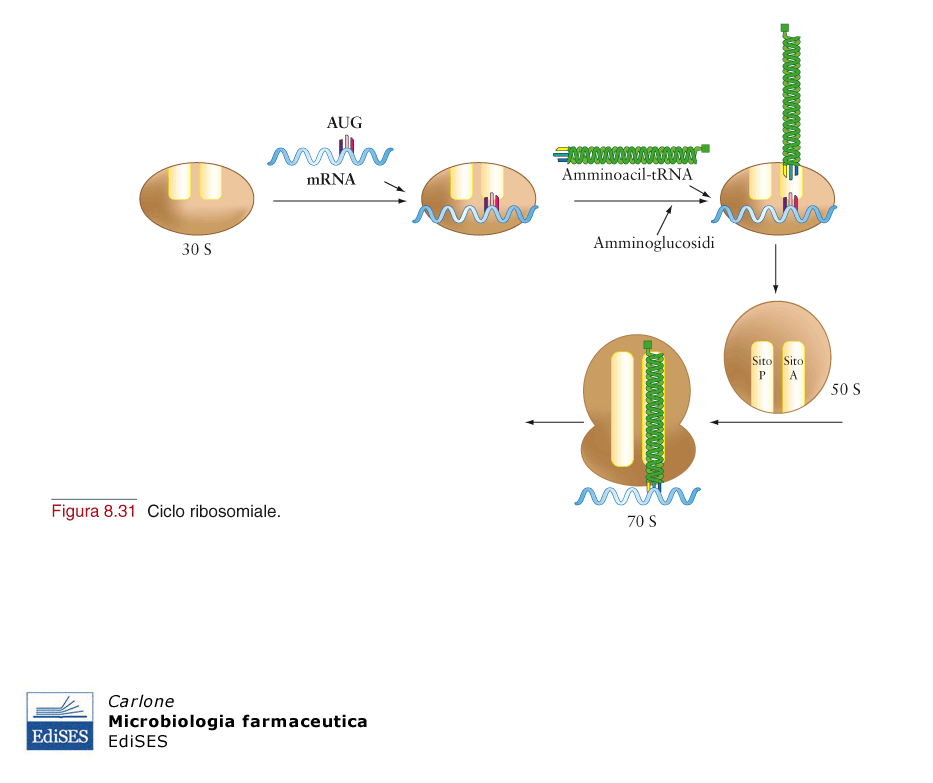 La maggior parte di questi antibiotici interagisce con i ribosomi batterici, diversi dai ribosomi eucariotici, ed hanno azione specifica contro i batteri.
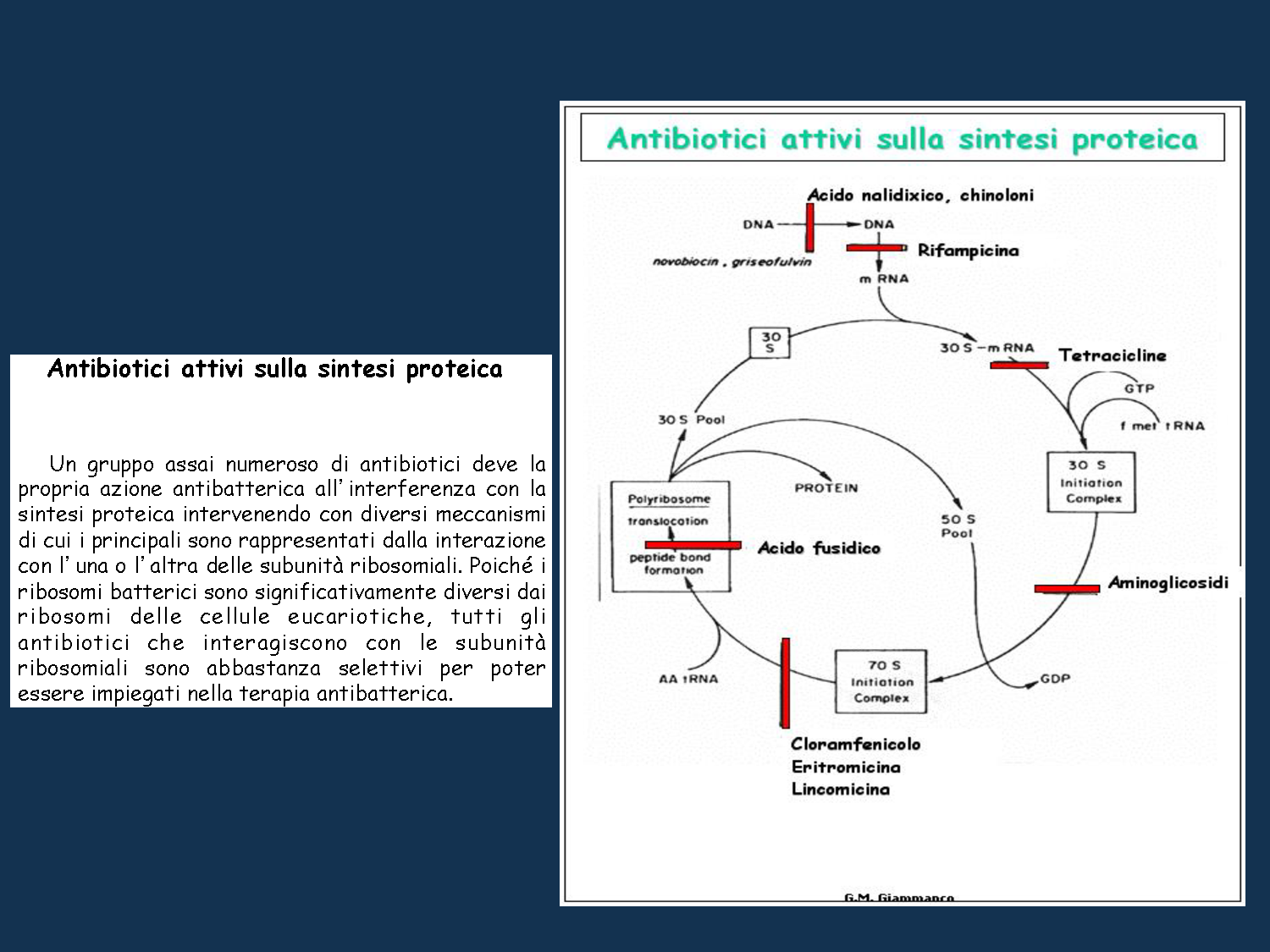 INIBITORI DELLA SINTESI PROTEICA
Cloramfenicolo: si lega alla subunità 50S e inibisce la formazione del legame peptidico
catena polipeptidica in accrescimento
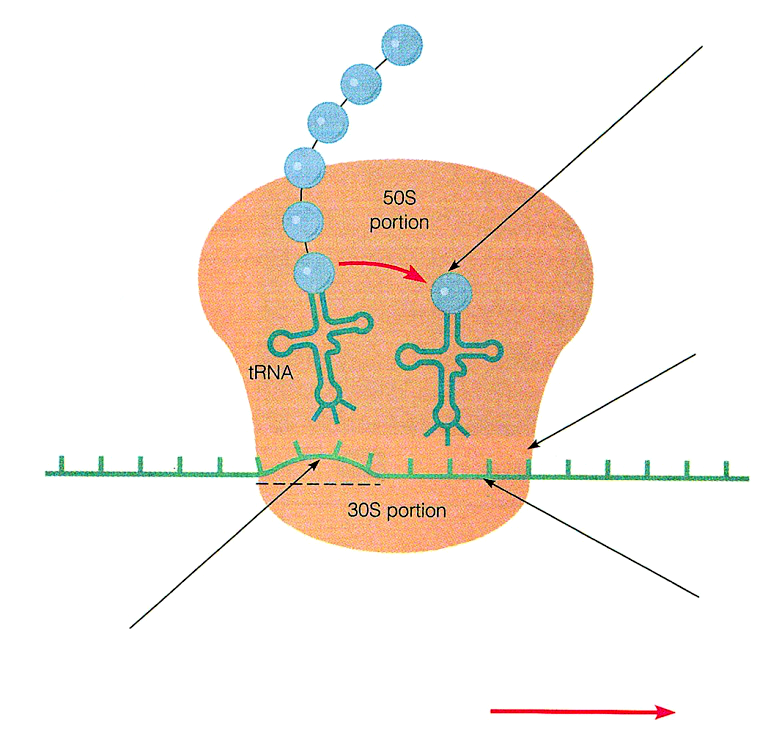 Subunità
50S
Eritromicina: si lega alla subunità 50S e previene la traslocazione sul ribosoma
tRNA
mRNA
Tetracicline: interfe-riscono con l'attacco del tRNA al complesso: mRNA-ribosoma.
Subunità
30S
Streptomicina: modifica la struttura della subunità 30S e causa delle distorsioni nella catena del messaggero che non può essere letto correttamente
direzione dello scorrimento del mRNA sul ribosoma
INIBIZIONE DELLA SINTESI PROTEICA
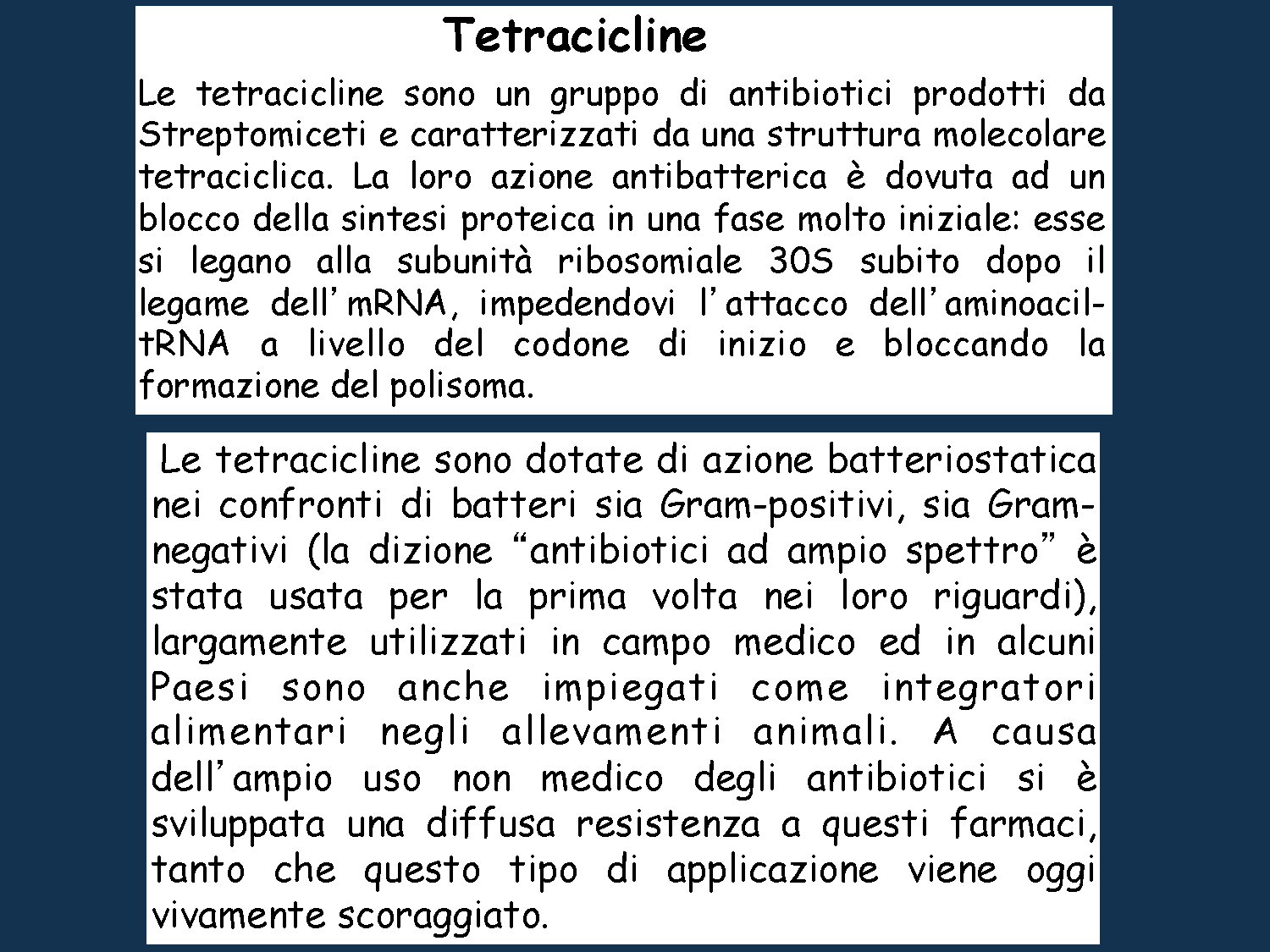 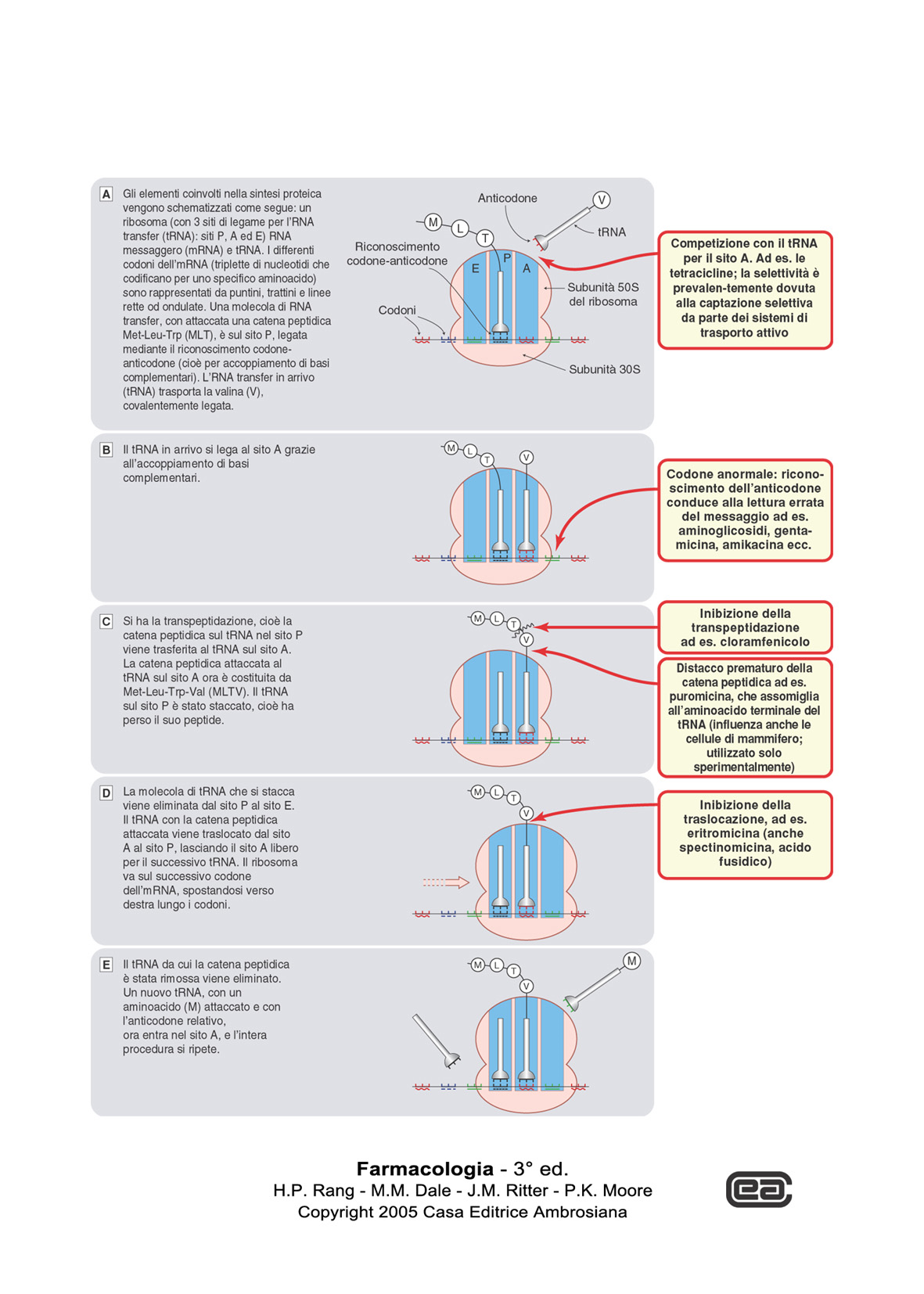 TETRACICLINE
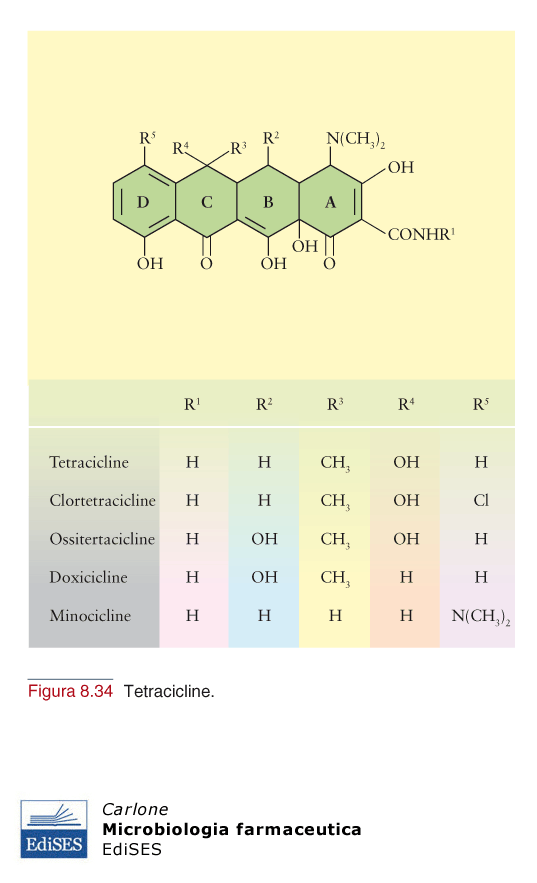 Clortetraciclina
Ossitetraciclina
Tetraciclina

Demeclociclina
Metaciclina

Doxiciclina
Minociclina
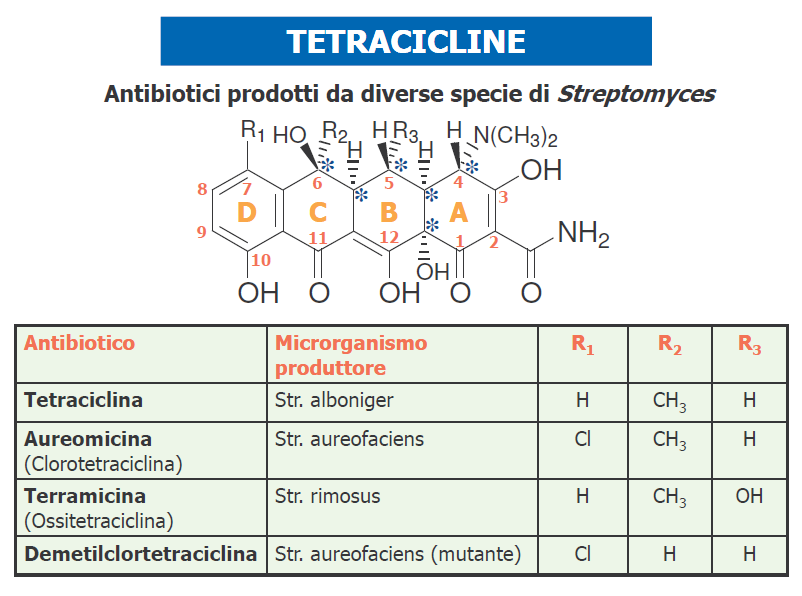 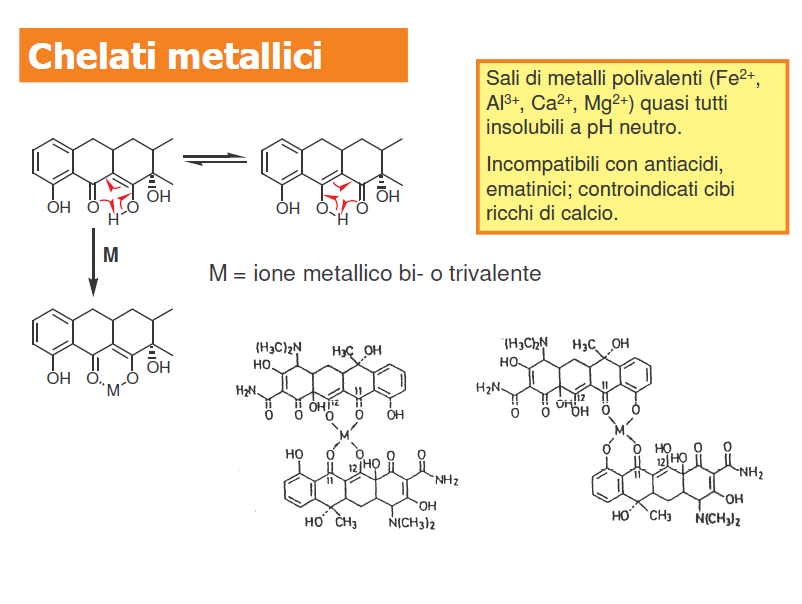 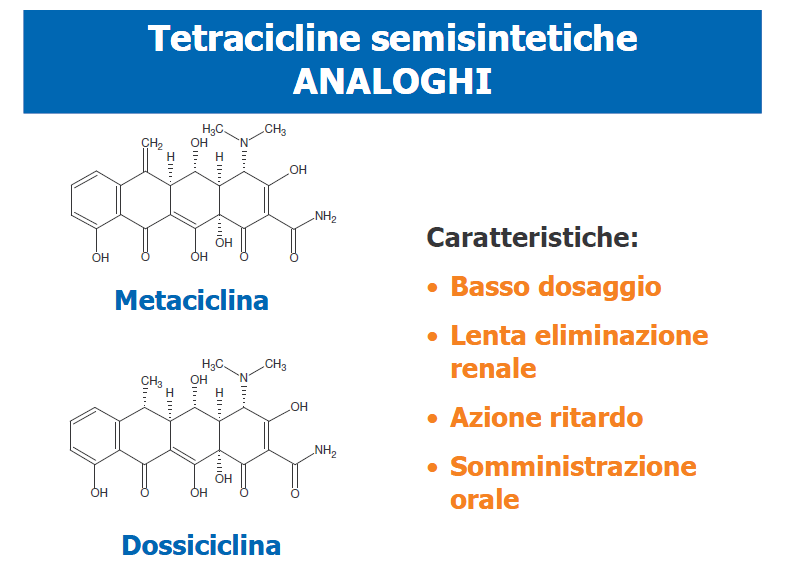 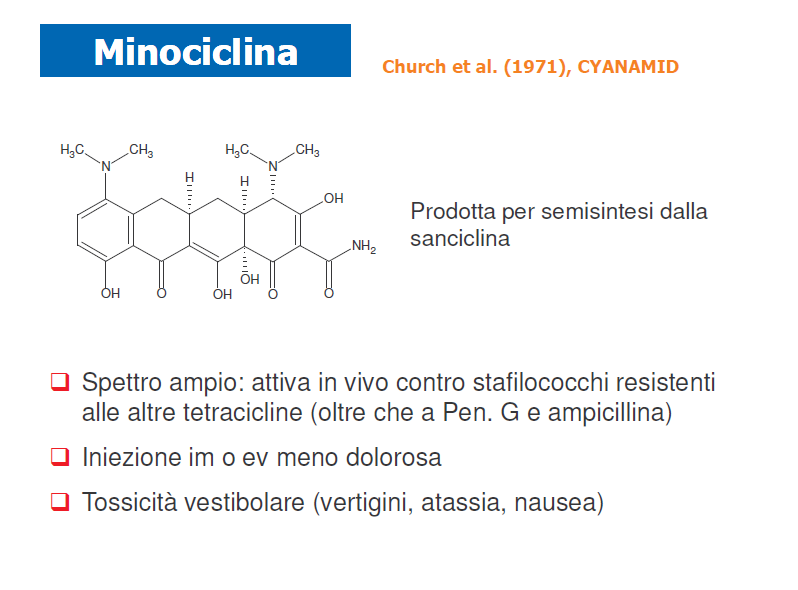 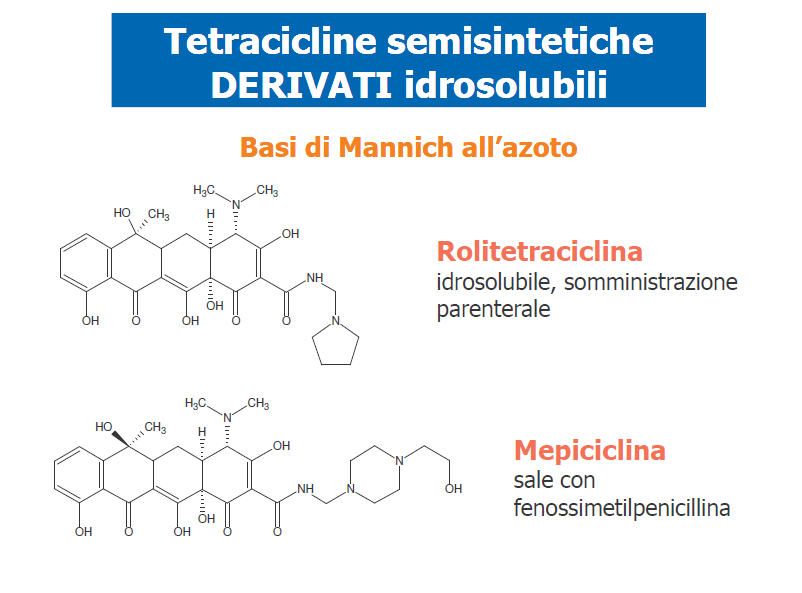 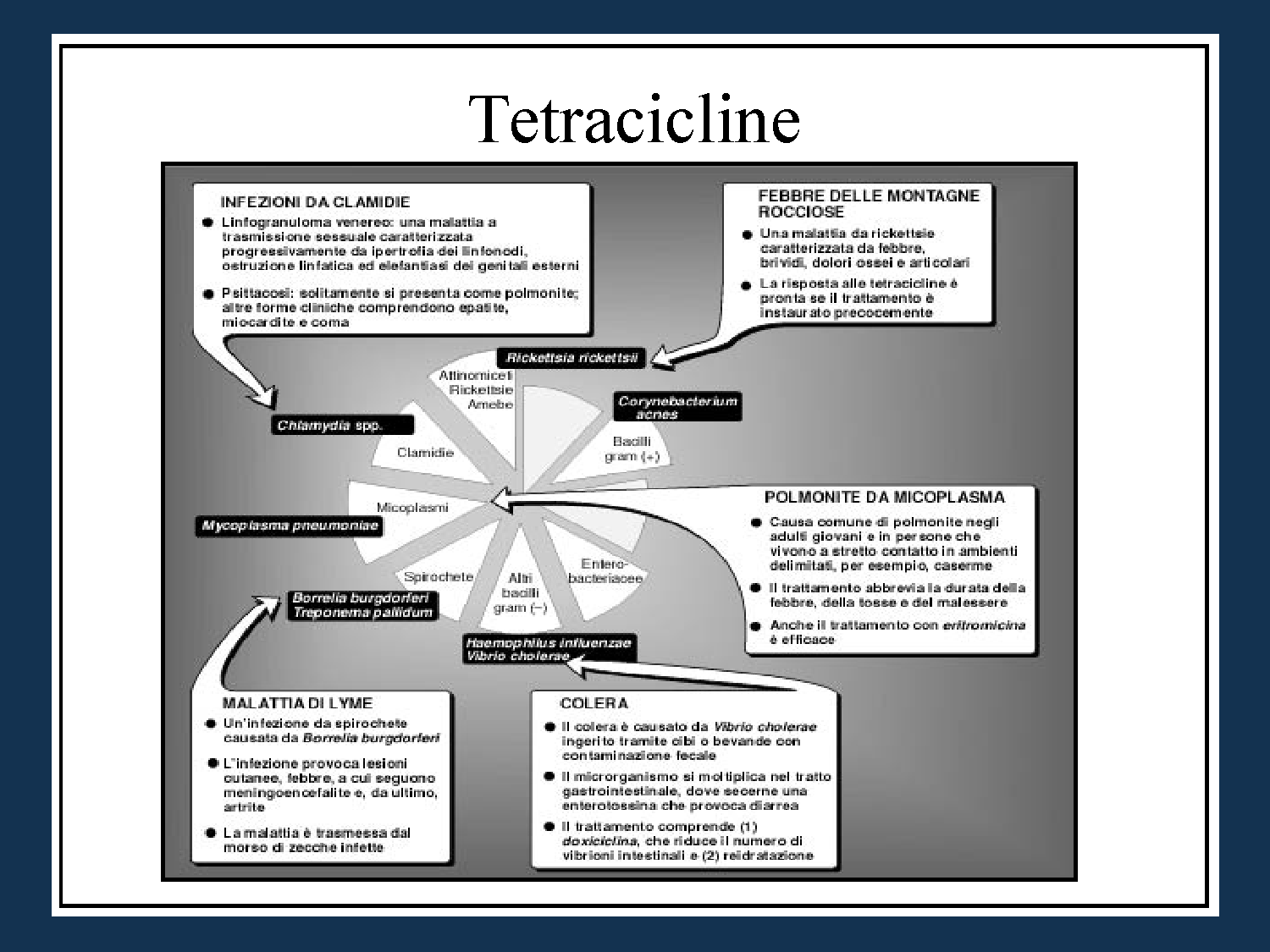 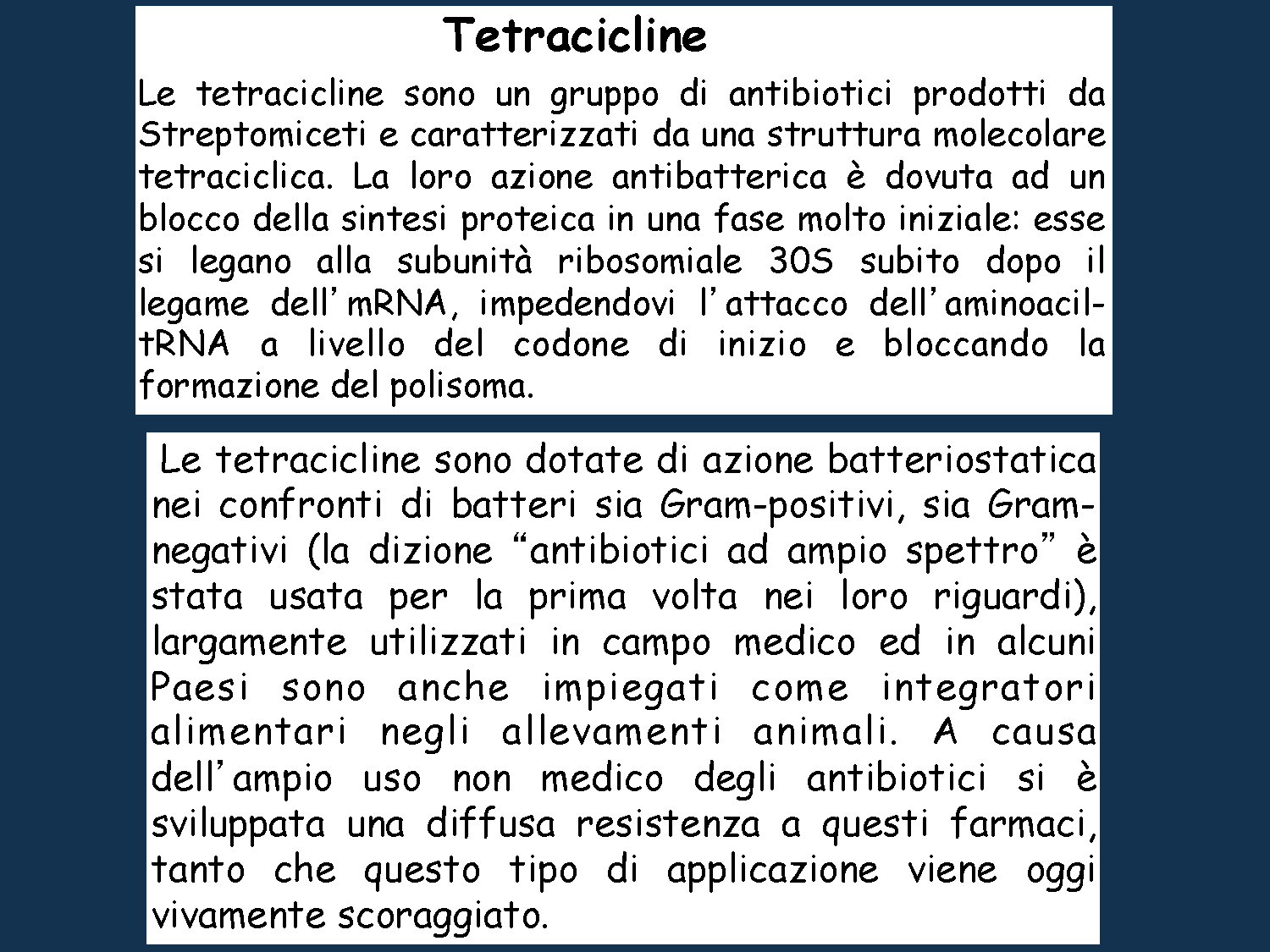 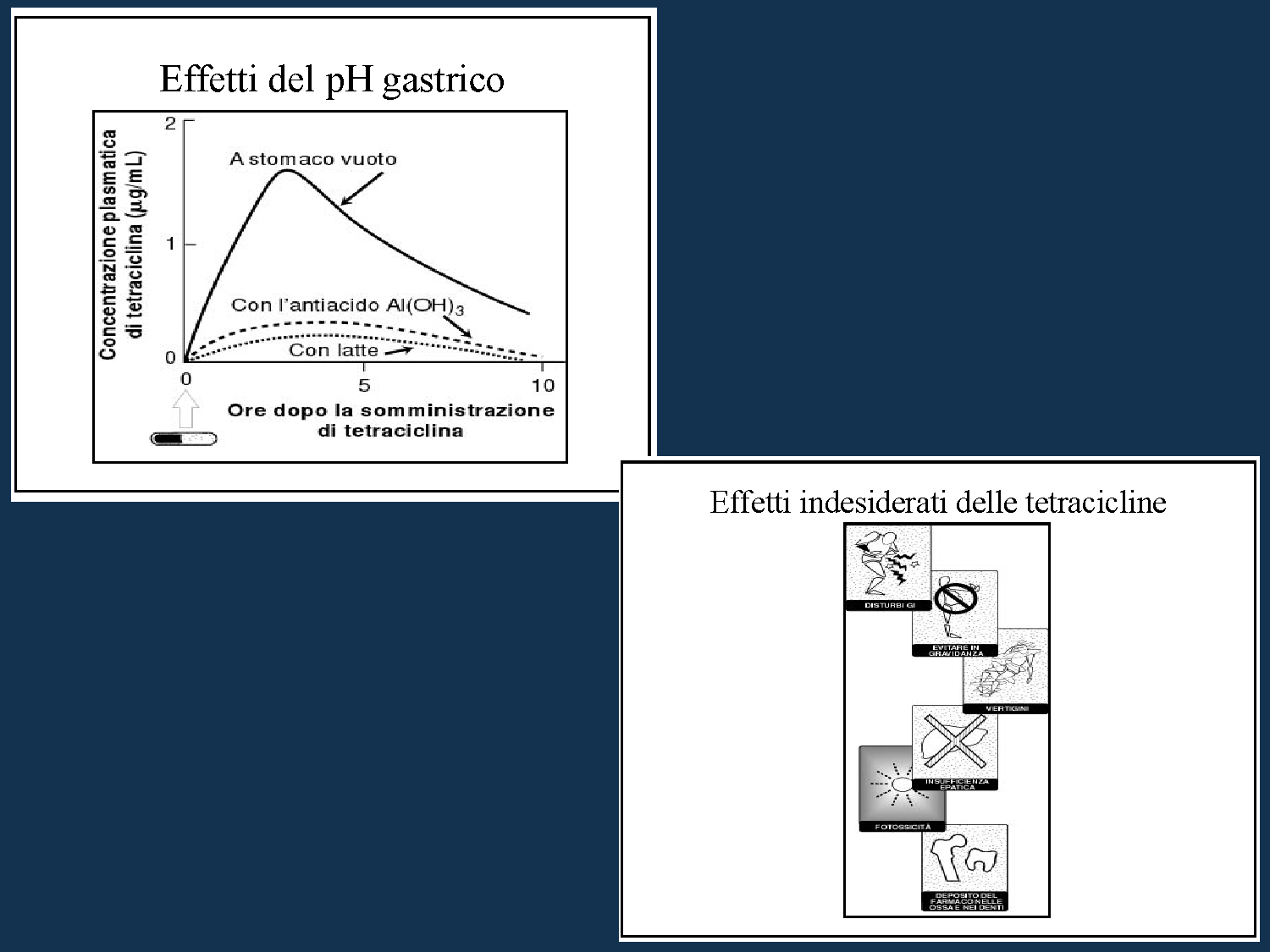 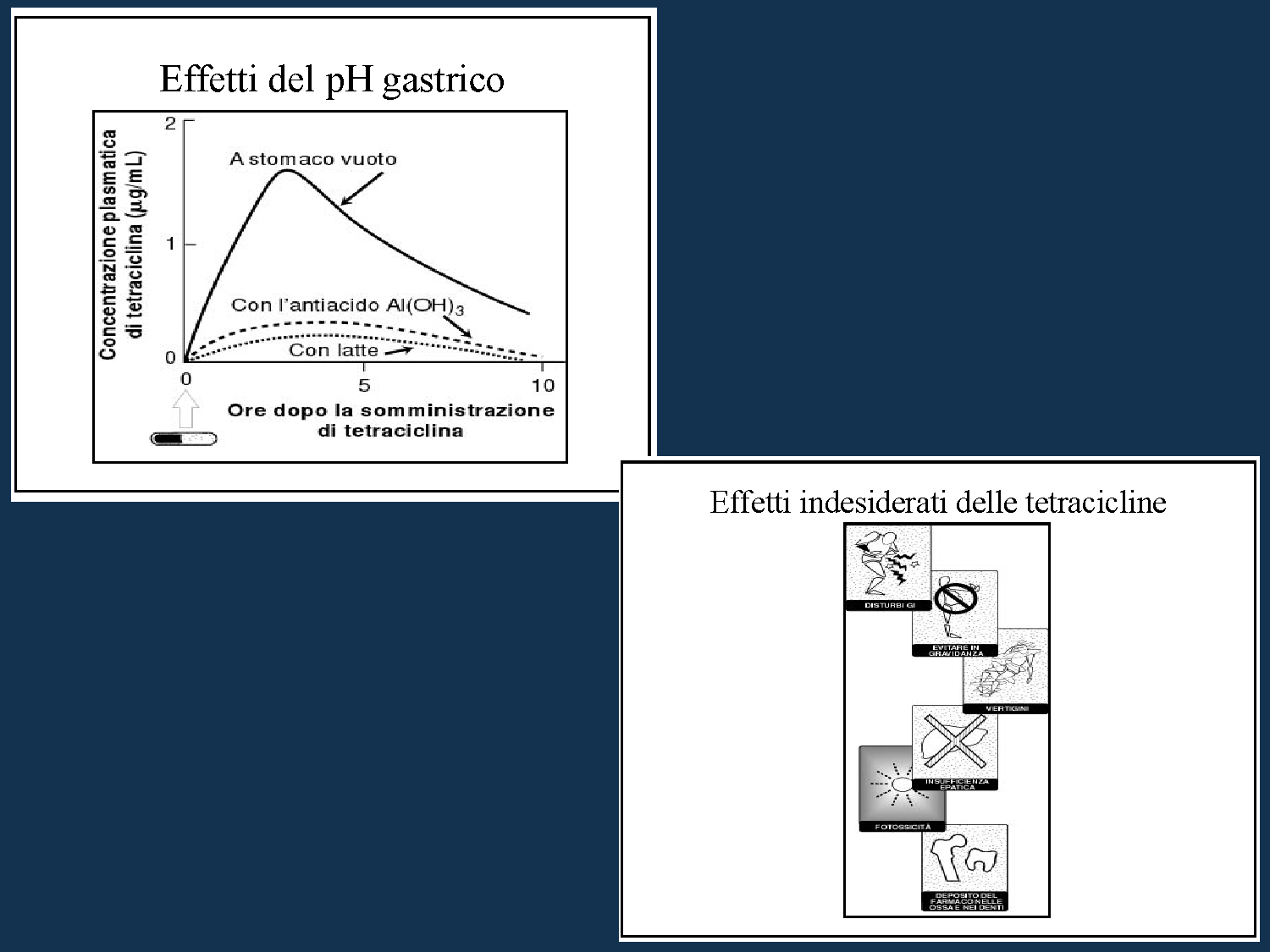 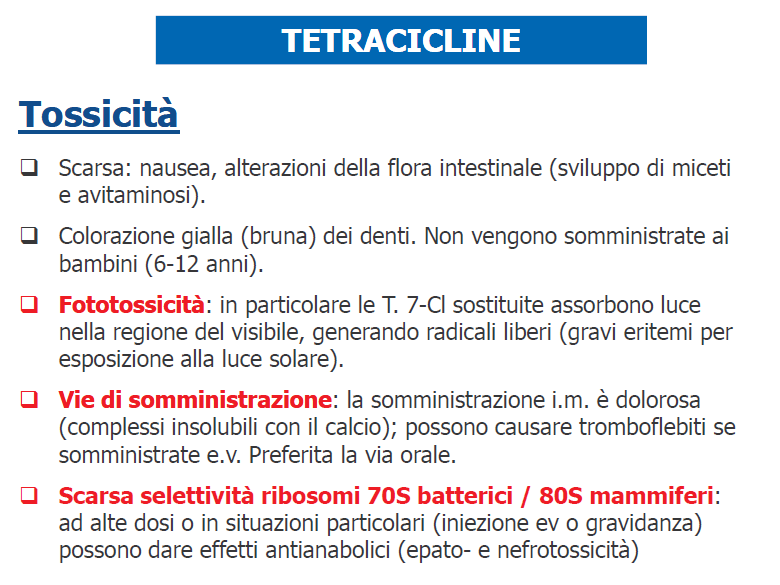 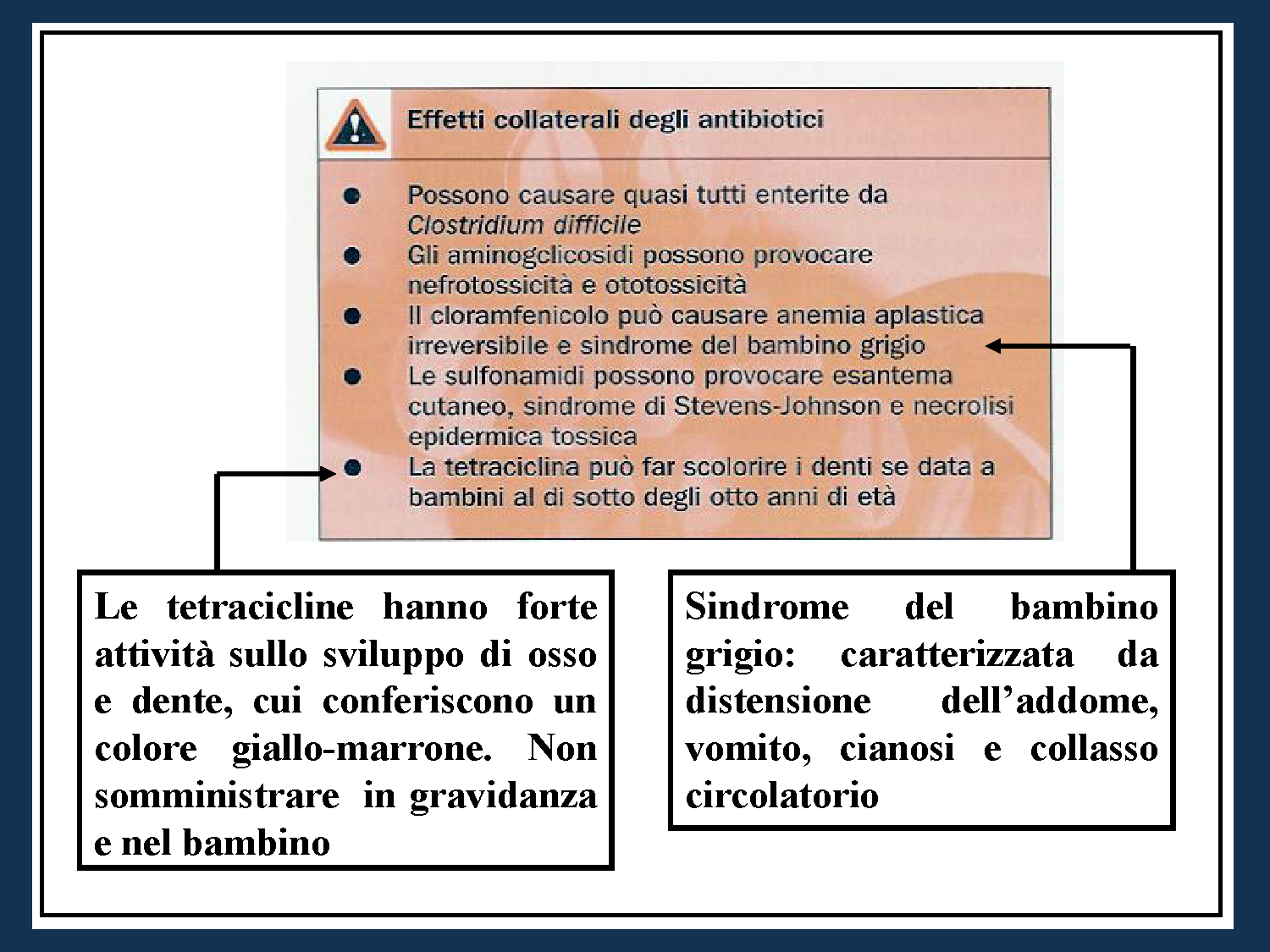 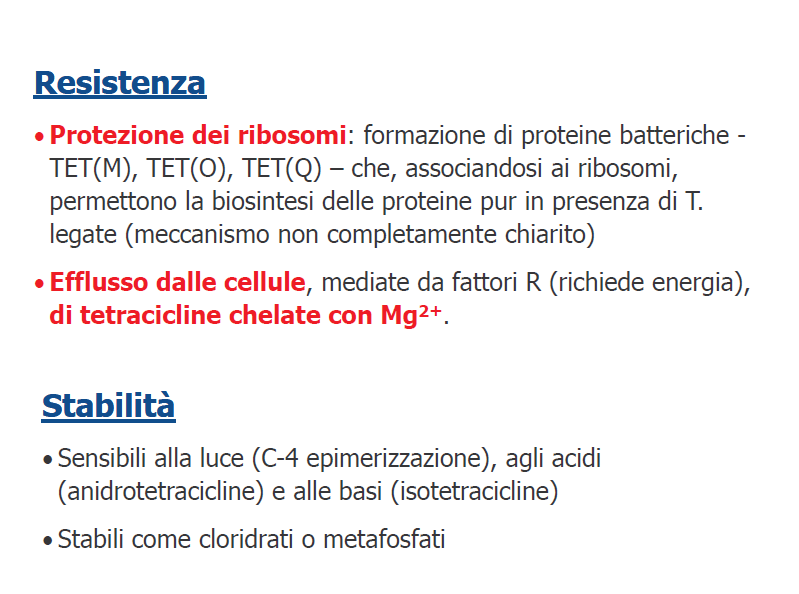 TETRACICLINE
DOXICICLINA – Spettro antibatterico
DOXICICLINA – Farmacocinetica
DOXICICLINA – Indicazioni
DOXICICLINA – Tossicità
AMINOGLICOSIDI

Streptomicina
Kanamicina
Amikacina
Neomicina
Gentamicina
Tobramicina
Netilmicina
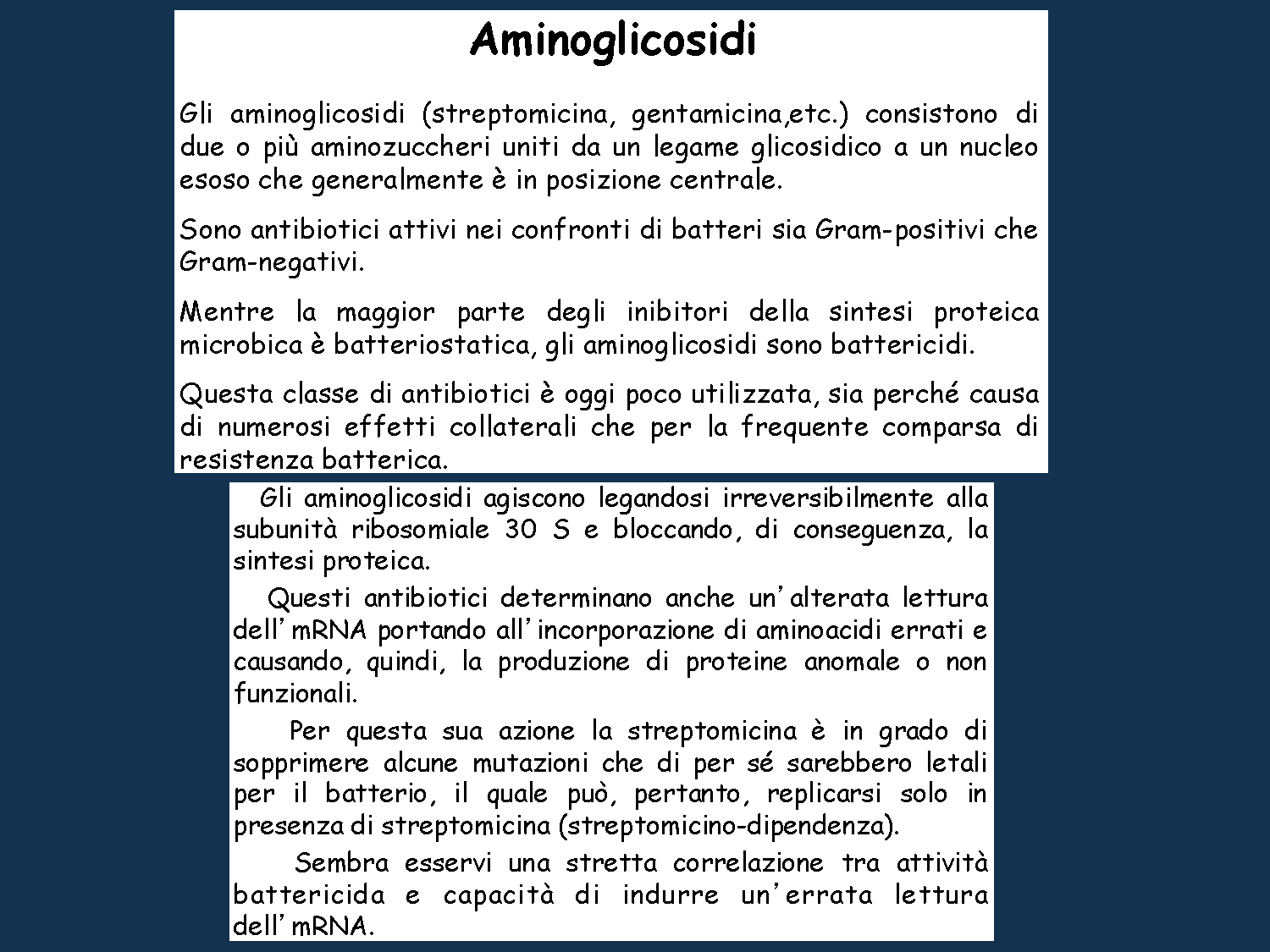 MECCANISMO DI AZIONE
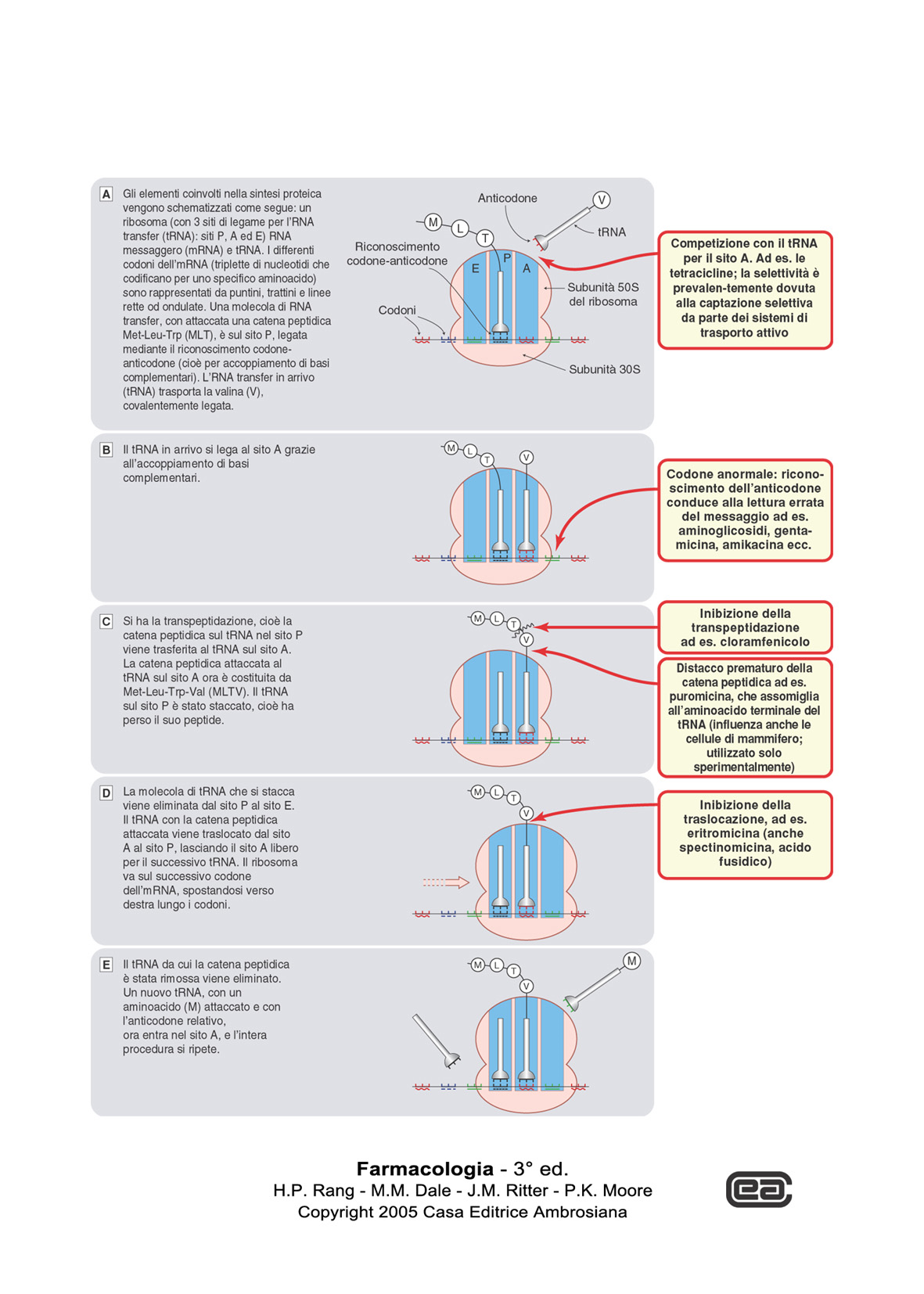 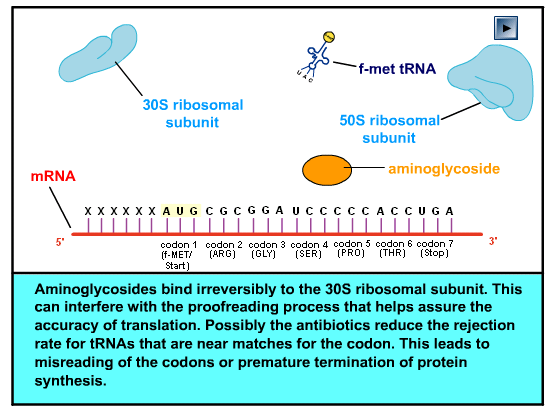 Gli aminoglicosidi inibiscono la sintesi proteica legandosi alla porzione 16S rRNA  del ribosoma batterico interferendo con il legame della FORMIL-METHIONYL-tRNA nelle subunità 30S. Questo impedisce l’inizio della sintesi proteica portando a morte le cellule batteriche.
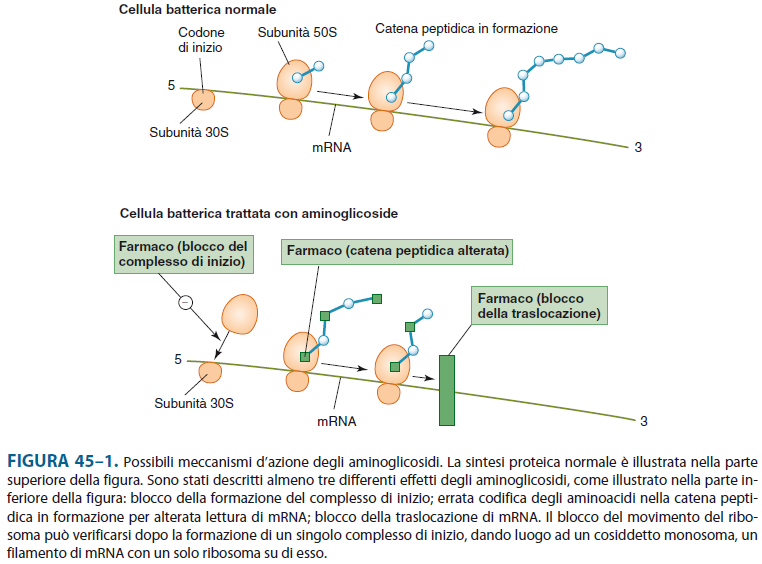 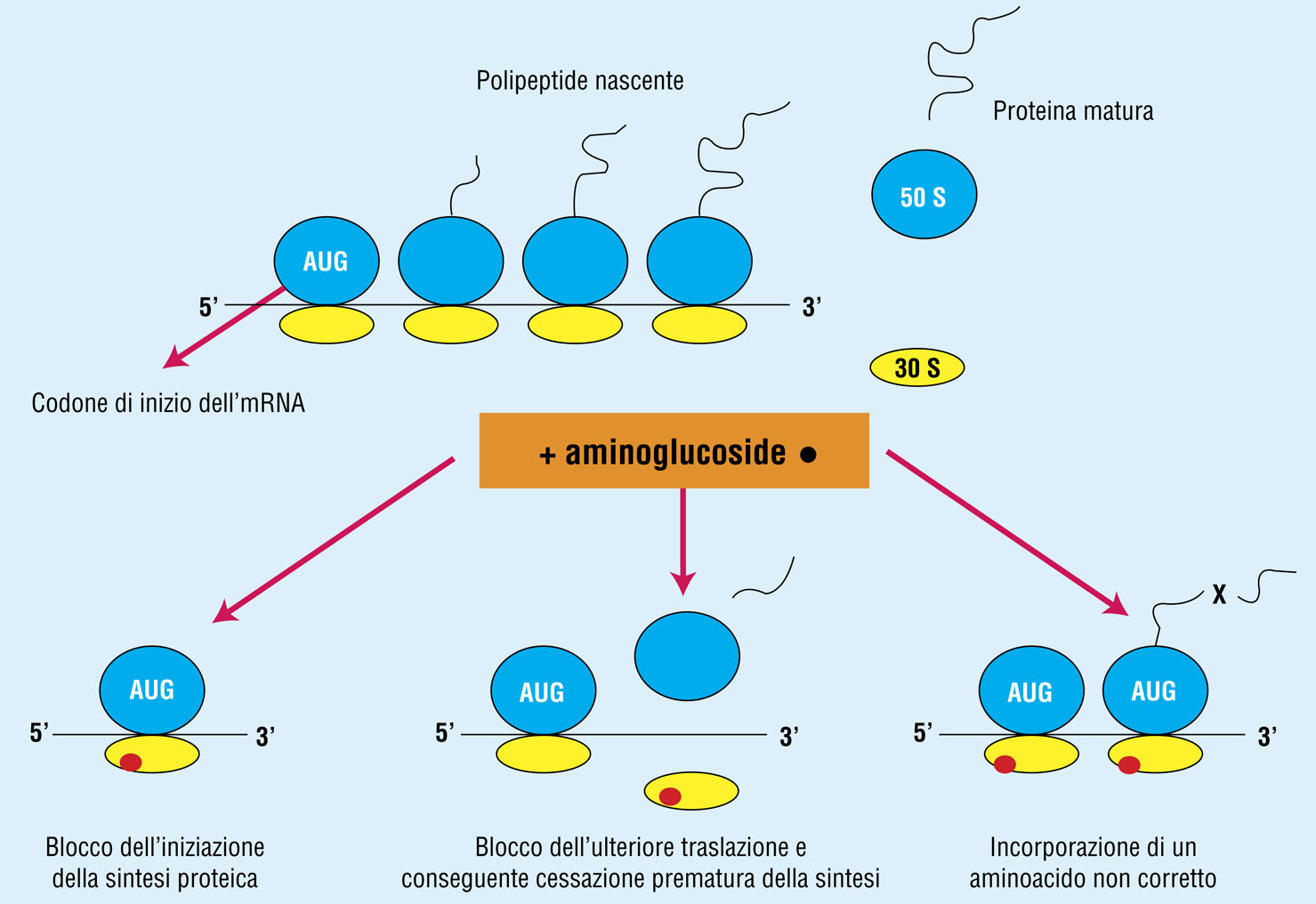 Effetto degli aminoglucosidi sulla sintesi proteica.
AMINOGLICOSIDI – Meccanismo d’azione
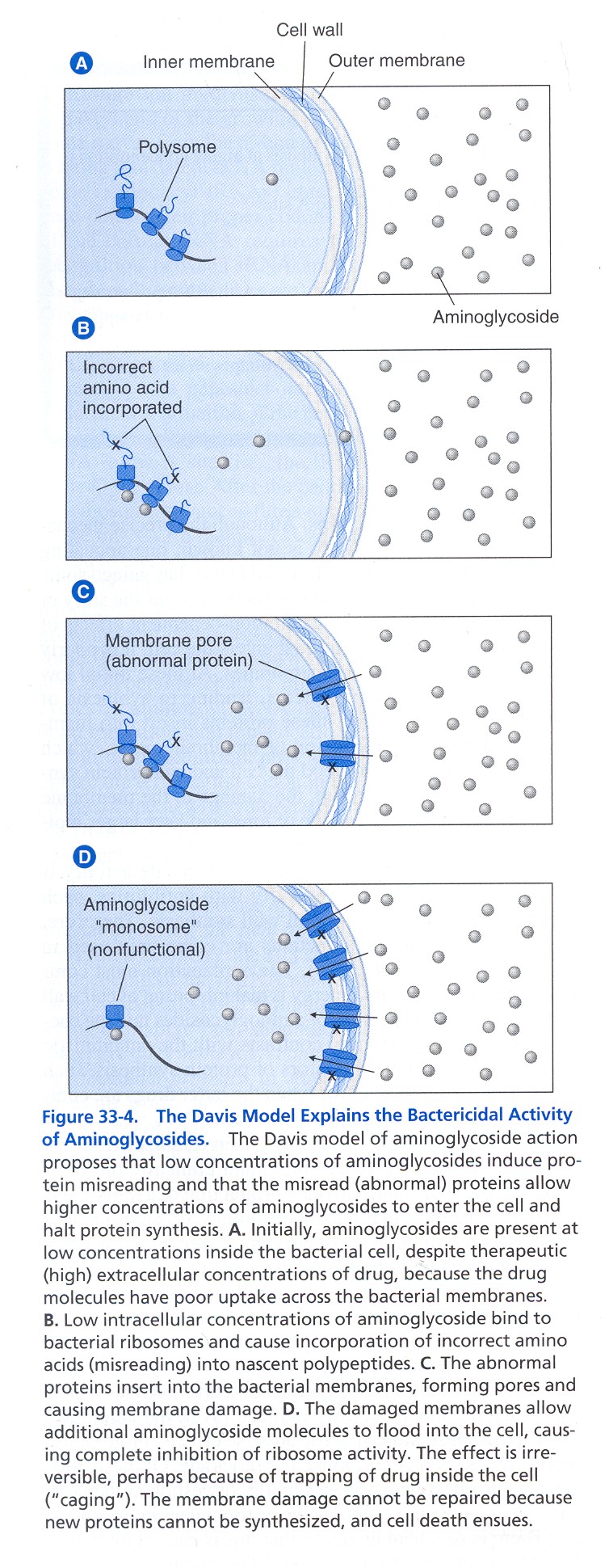 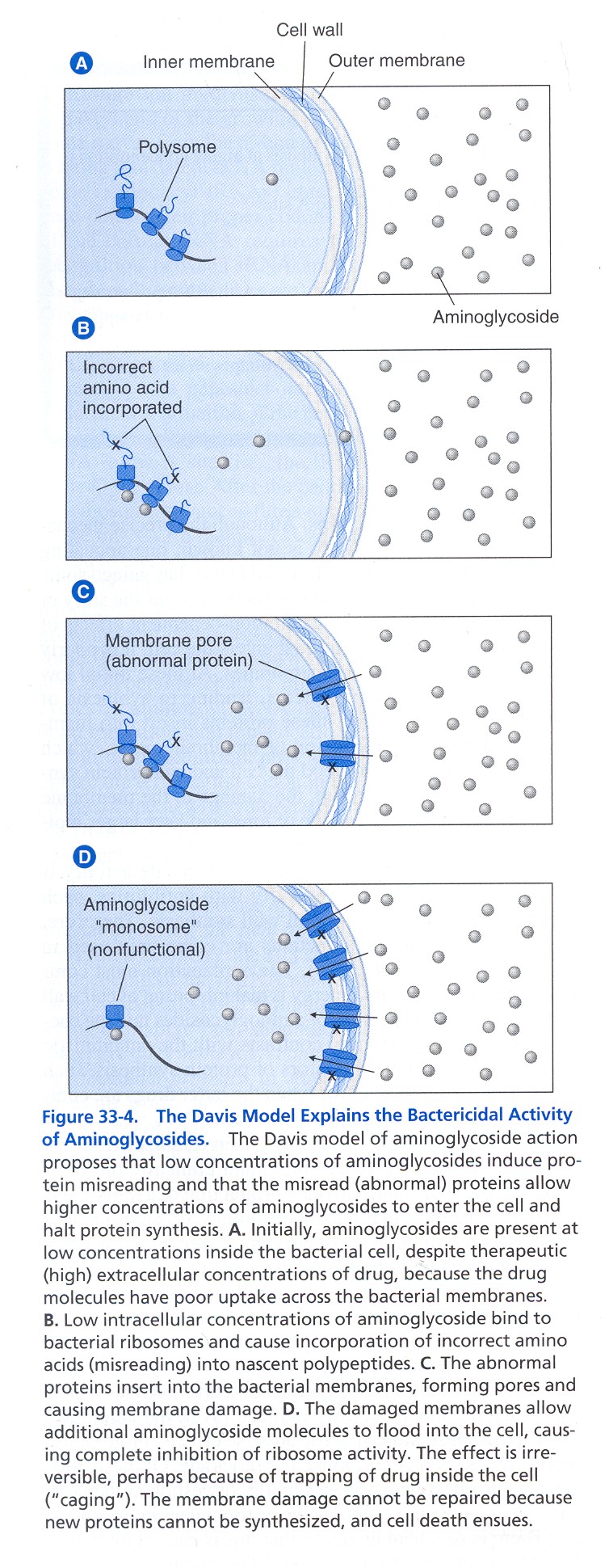 AMINOGLICOSIDI
Gli aminoglicosidi consistono di due o più aminozuccheri uniti da un legame glicosidico a un nucleo esoso che generalmente è in posizione centrale.
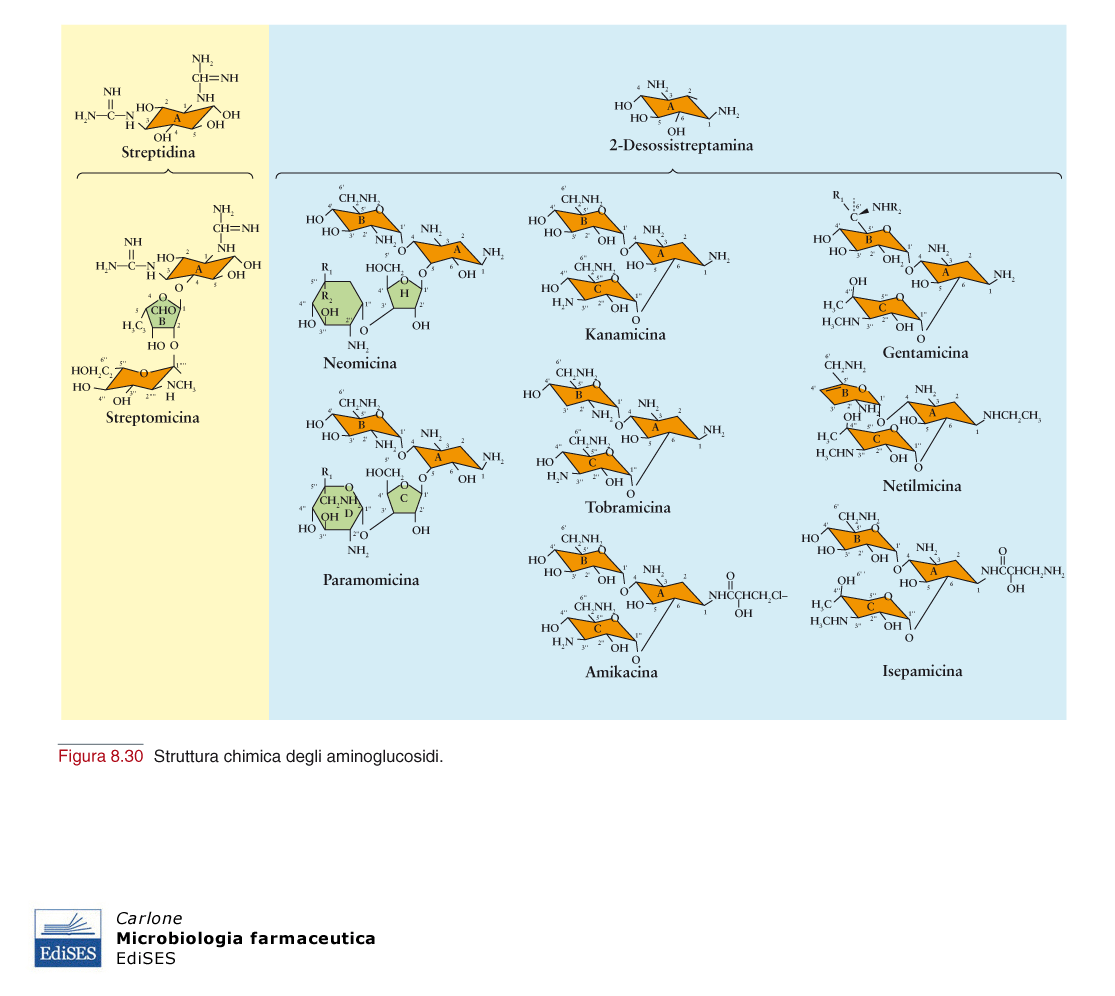 Sono antibiotici ad ampio spettro attivi nei confronti di batteri sia Gram-positivi che Gram-negativi. 
Sono generalmente molto polari e non passano facilmente gli involucri esterni dei batteri. Però sinergizzano con i -lattamici e quando la parete è danneggiata viene facilitato l’assorbimento dell’aminoglicoside.
STRUTTURA E CARATTERISTICHE CHIMICHE
Sono delle basi deboli solubili in acqua.

Sono policationi a pH corporeo e passano in quantità ridotte la membrana cellulare.

Provengono da:
Micromonospora actinomyctes
Gentamicina (gentamicin and netilmicin)
Streptomyces griseus
Streptomicina (streptomicina e diidrostreptomicina)
Kanamicina (kanamycina, amikacina, e tobramicina)
Neomicina (neomicina)
Apramicina (farmaco veterinario)
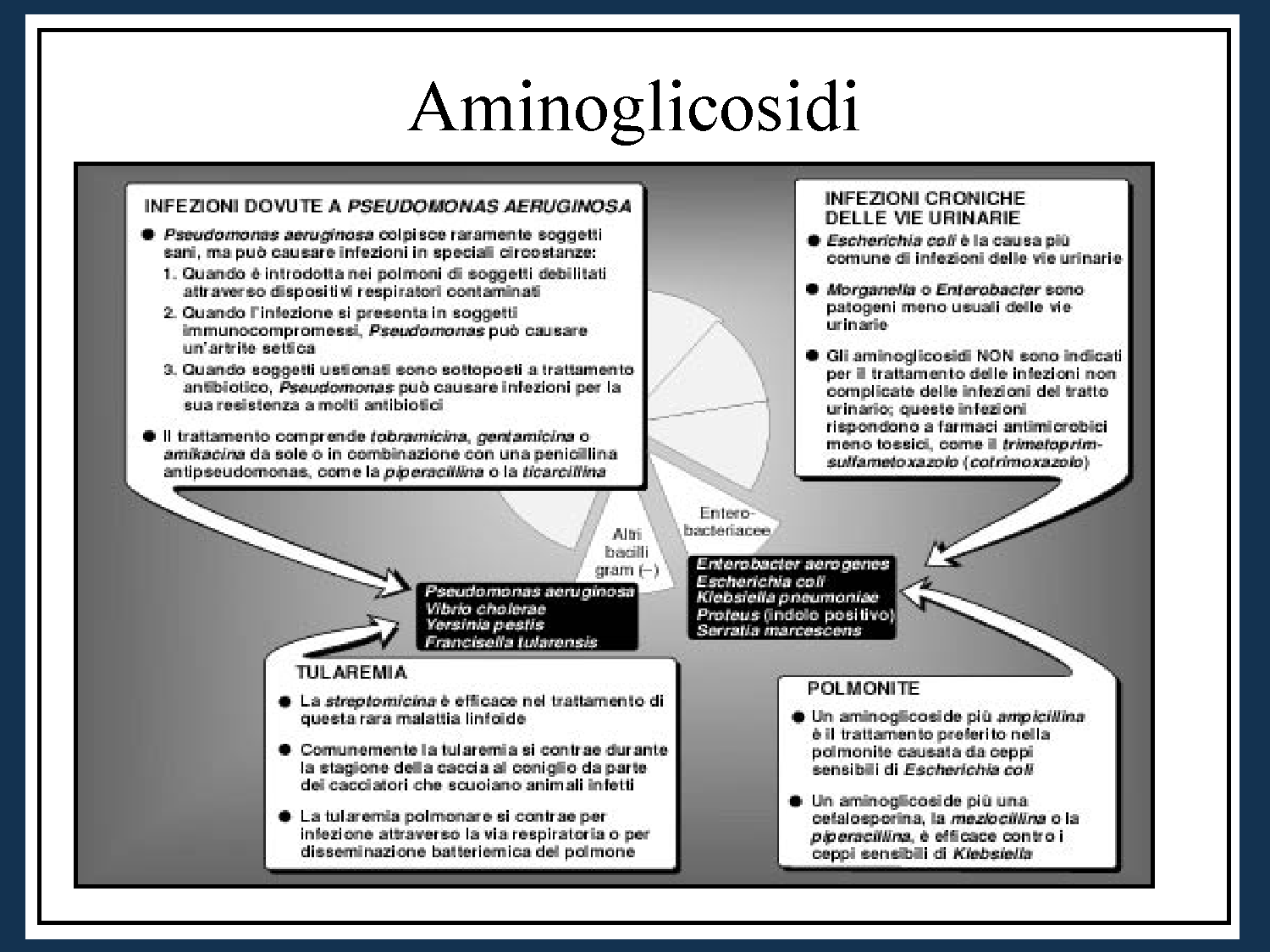 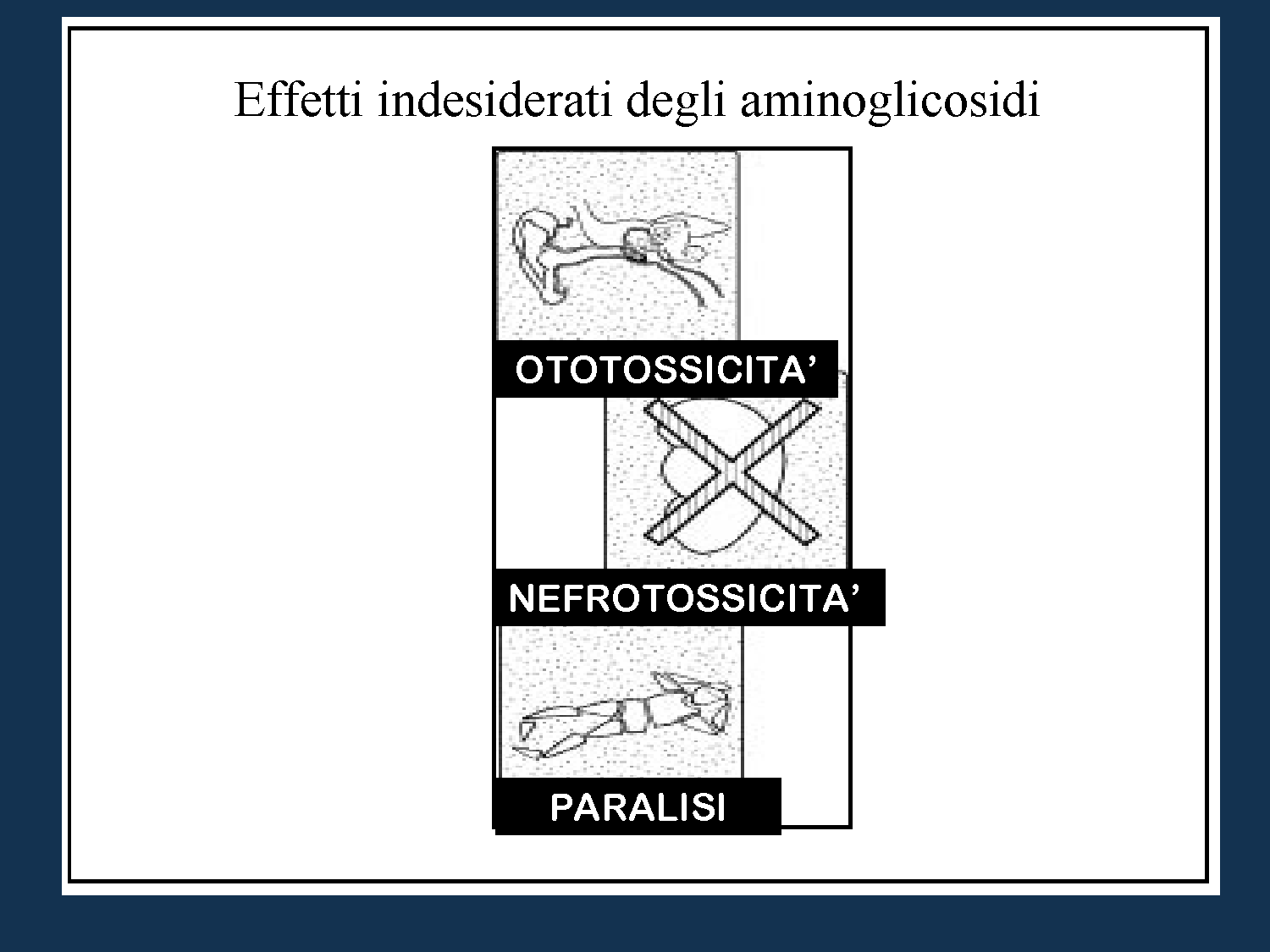 AMINOGLICOSIDI – Tossicità
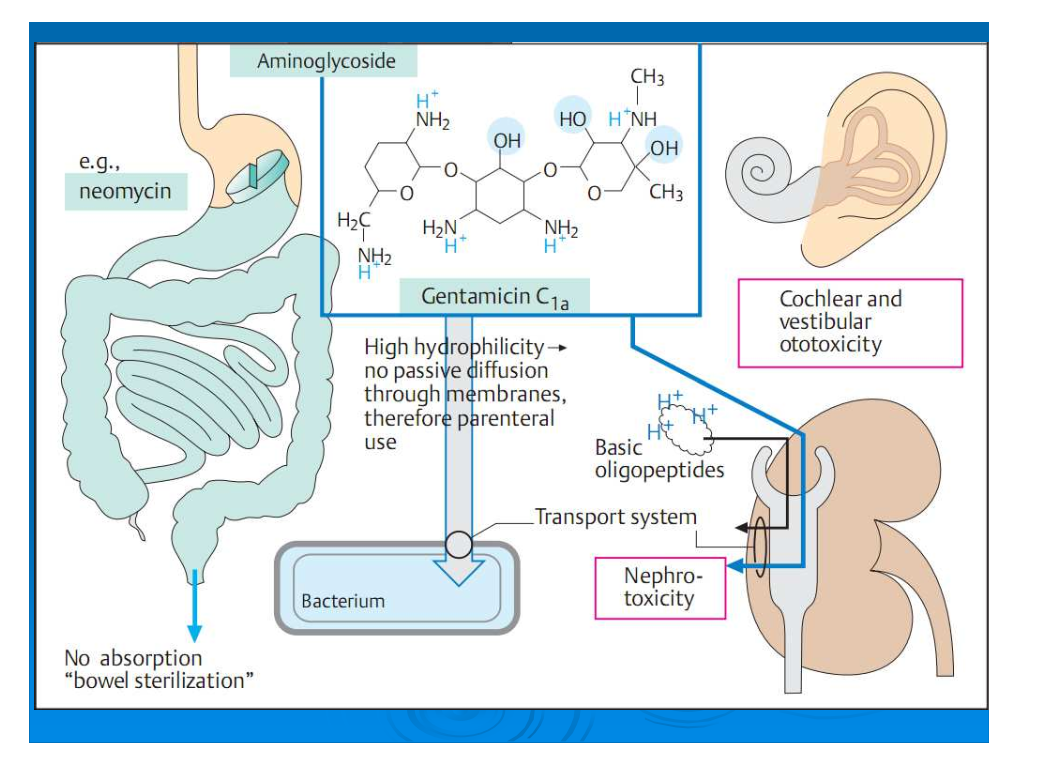 AMINOGLICOSIDI – Spettro antibatterico
Poiché la loro penetrazione dipende da un trasporto attivo ossigeno-dipendente, gli aminoglicosidi hanno un’azione minima sui microrganismi anaerobi
AMINOGLICOSIDI – Farmacocinetica
AMINOGLICOSIDI – Indicazioni terapeutiche
AMINOGLICOSIDI – Indicazioni terapeutiche
AMINOGLICOSIDI – Tossicità
AMINOGLICOSIDI
 Fattori di rischio per la Tossicità
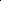 STREPTOMICINA    TOSSICITA’




 
Neurotossicità VIII n.c.
 
Reazioni allergiche
 
Blocco neuromuscolare
 
Intolleranza locale
(meningite chimica)
MECCANISMI DI RESISTENZA
Produzione di enzimi che inattivano gli aminoglicosidi per adenililazione, acetilazione e fosforilazione
Incapacità ad entrare nella cellula batterica
Target proteico alterato
RESISTENZA BATTERICA AGLI AMINOGLICOSIDI
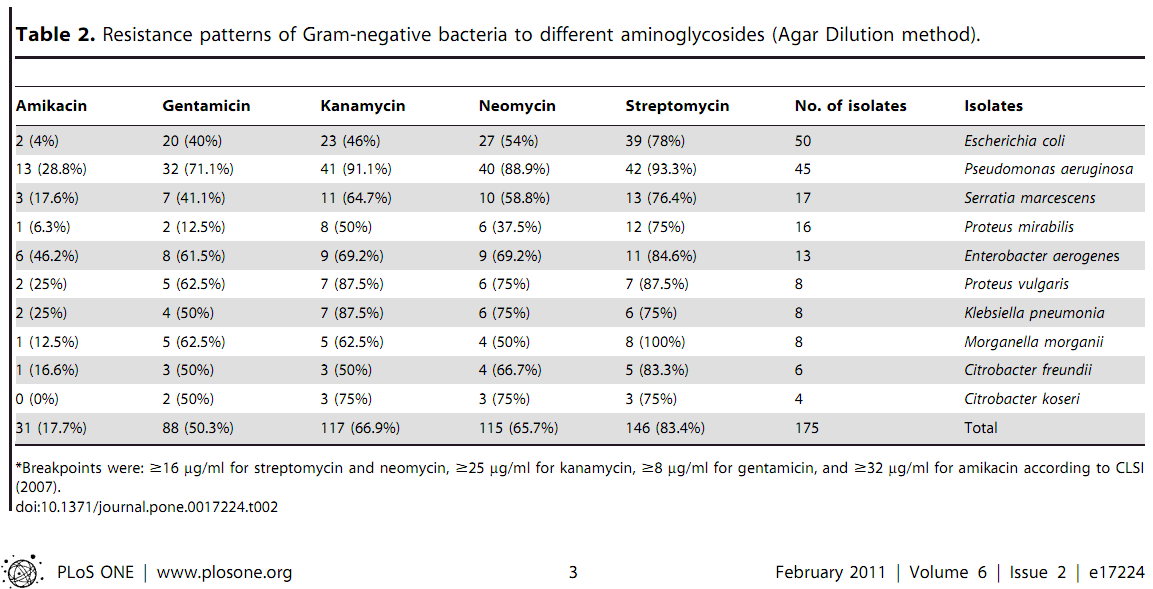 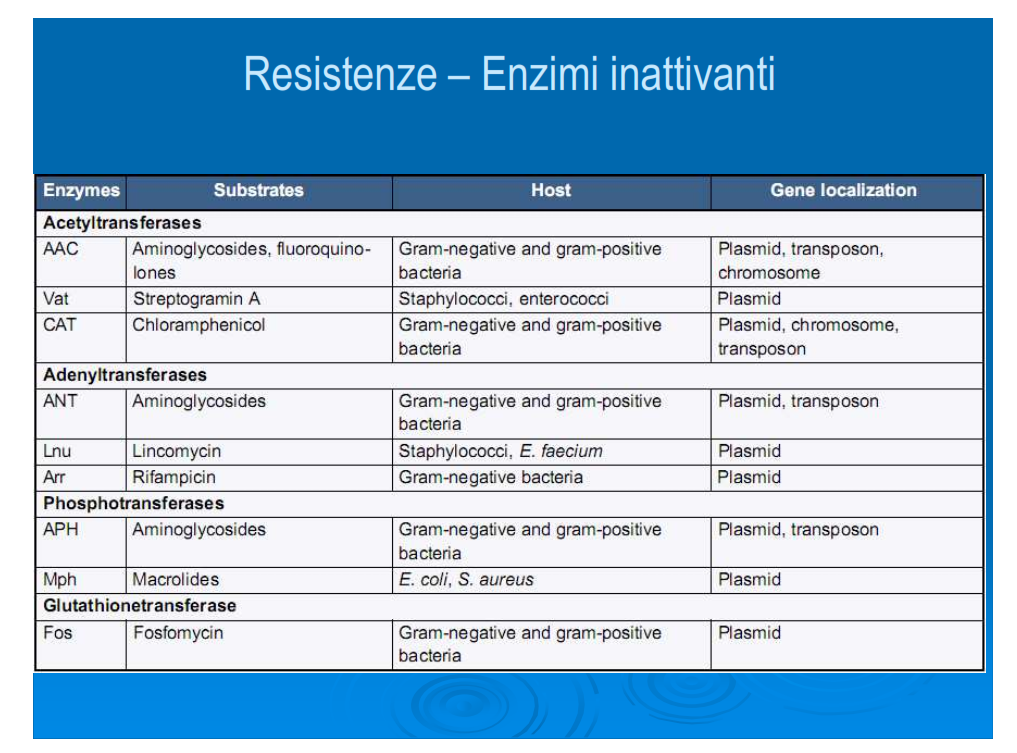 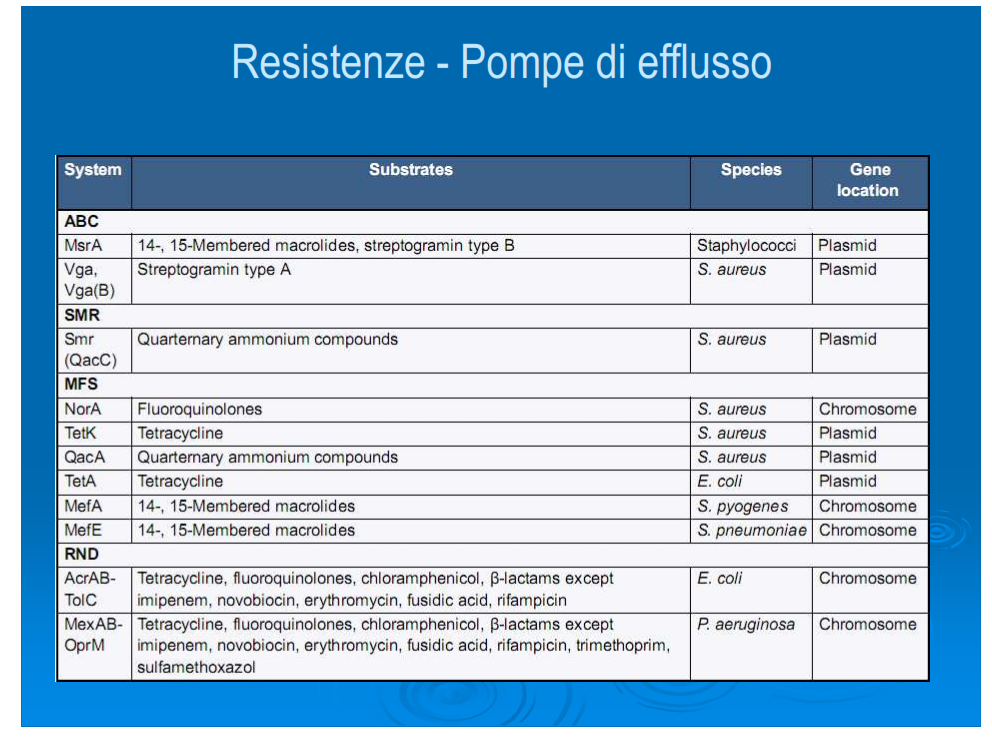 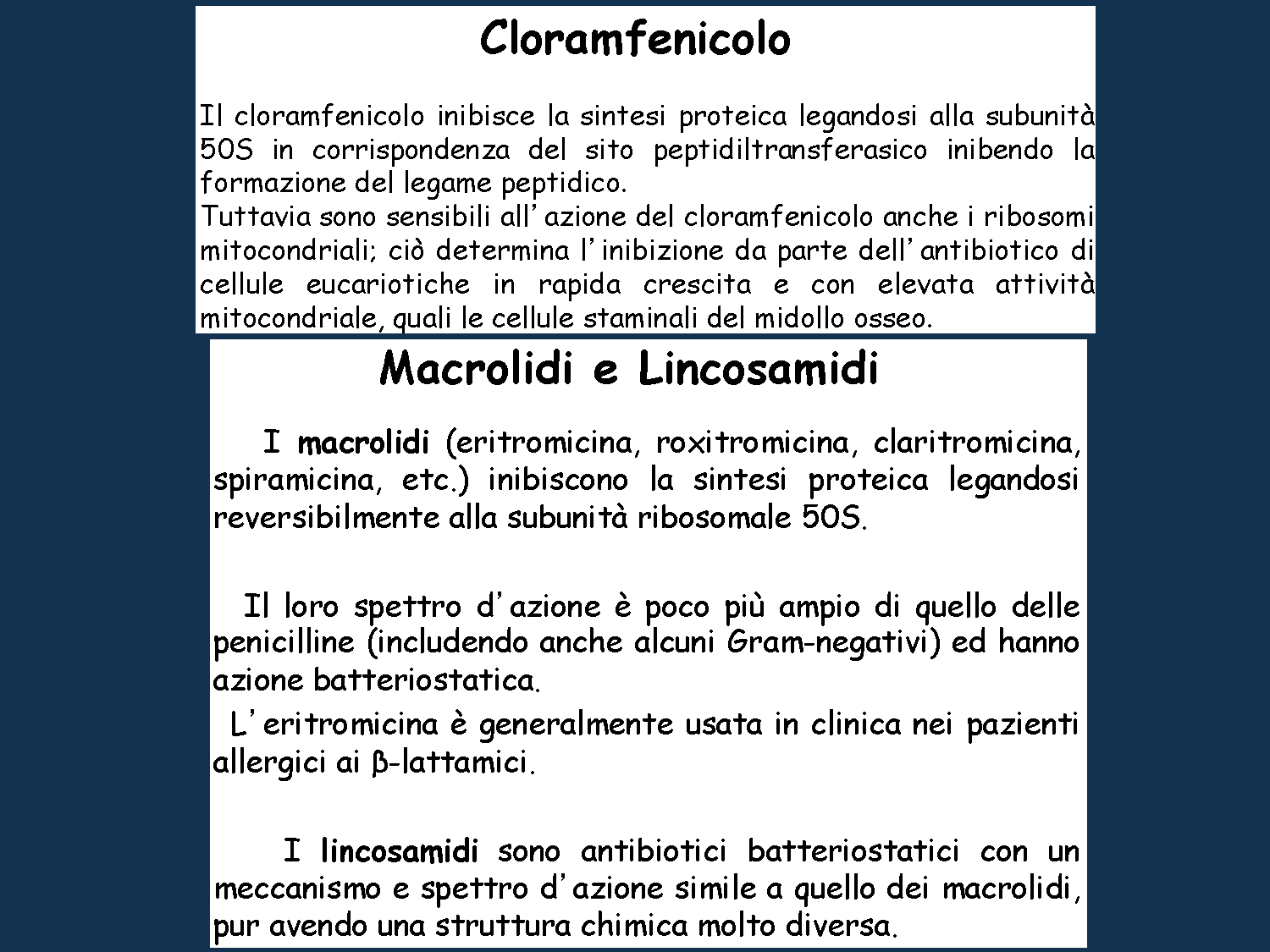 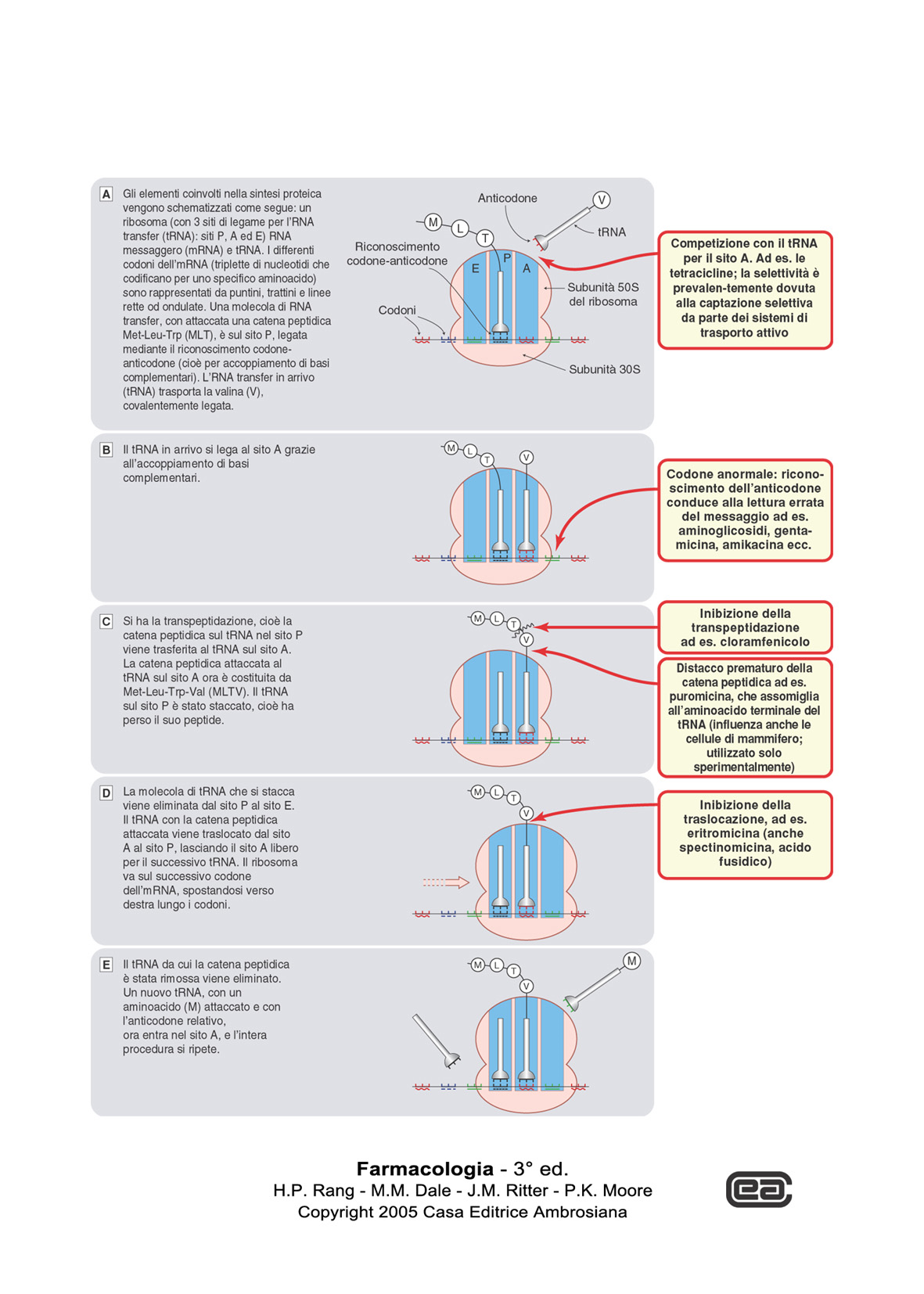 Cloramfenicolo  -  INDICAZIONI
Cloramfenicolo  -  Tossicità
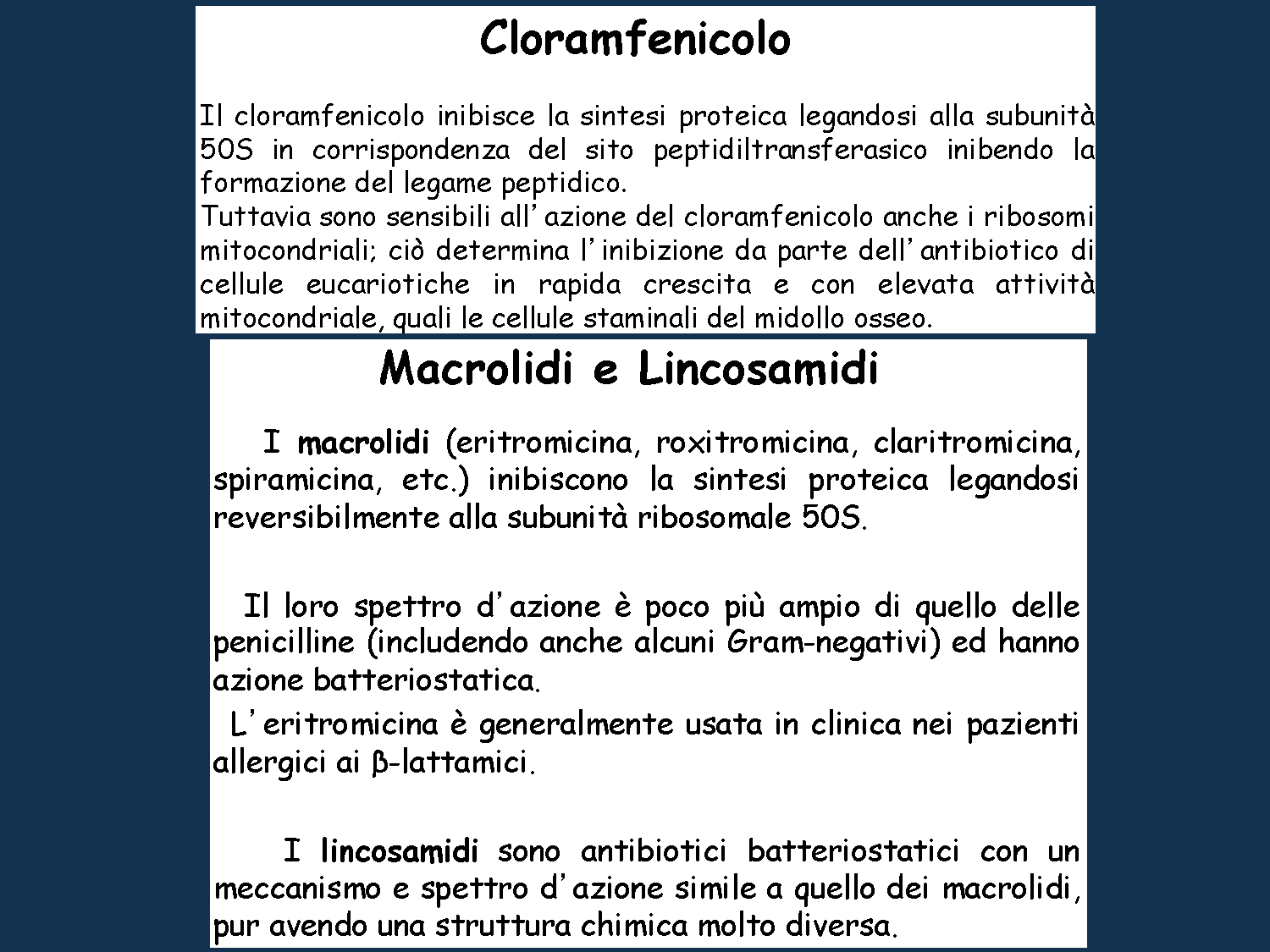 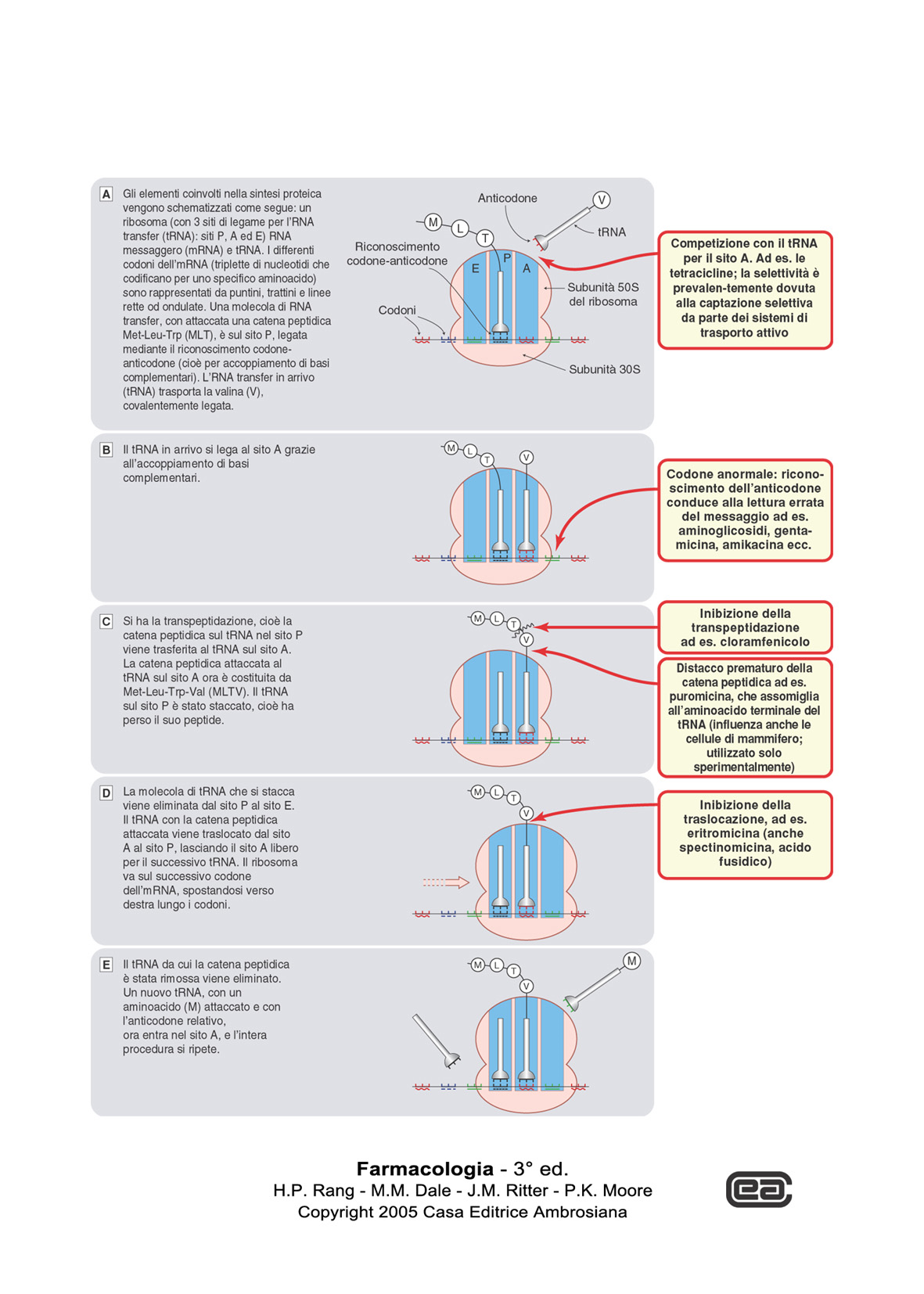 MACROLIDI
Famiglia di antibiotici, estrattivi e semisintetici, caratterizzati da 
Anello lattone a 14 - 16 elementi, a cui sono legati degli aminozuccheri e zuccheri.
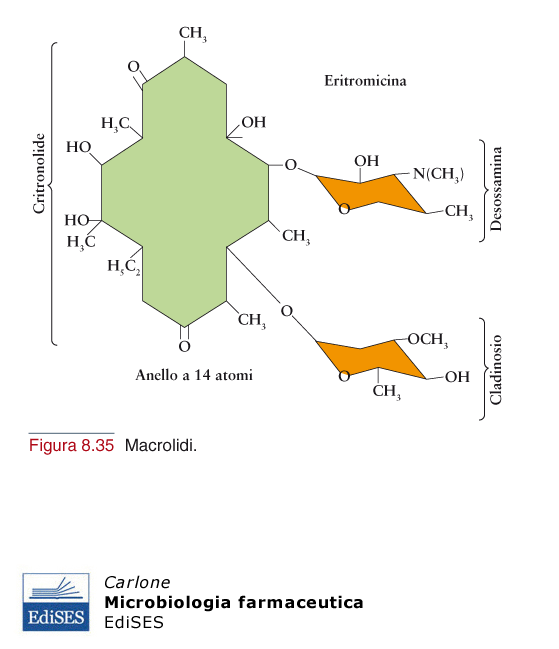 MECCANISMO D’AZIONE
Esplicano la loro azione a pH alcalino
Inibizione della sintesi proteica per legame delle sostanze a livello ribosomiale 50S, ed inibizione della traslocazione e peptidiltranferasi
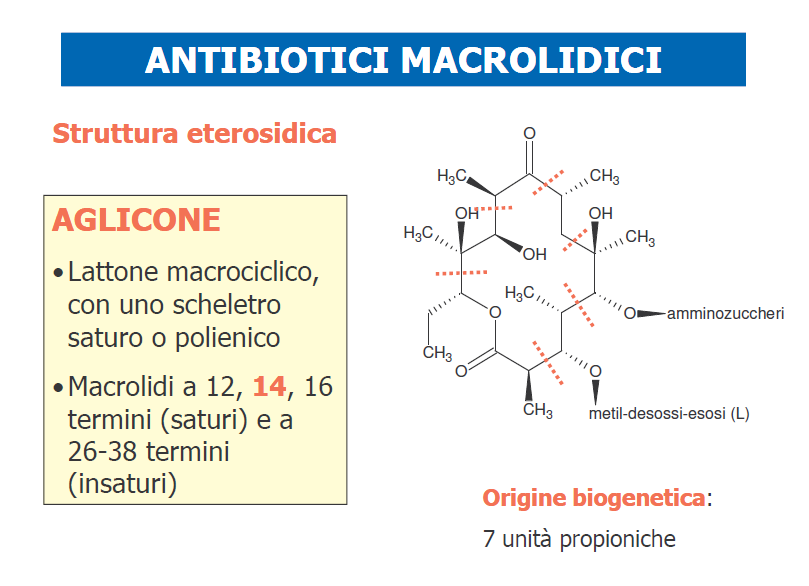 MACROLIDI
Eritromicina
Oleandomicina
Roxitromicina
Claritromicina
Fluritromicina
A 14 atomi di carbonio
A 15 atomi di carbonio
Azitromicina
Spiramicina
Iosamicina
Miocamicina
Rokitamicina
A 16 atomi di carbonio
MACROLIDI
ERITROMICINA
Instabile a pH gastrico. Formulata come estolato. Metabolizzata ed eliminata per via biliare
INDICAZIONI
 
Infezioni streptococciche - Infezioni stafilococciche - Profilassi malattia reumatica (IIa scelta) - Infezioni da Mycoplasma P. - Polmonite da Legionella P  - Difterite  -  Pertosse  -  Tetano  - Sifilide  -  Acne  -  Amebiasi
 
 
TOSSICITA’
 
Disturbi gastrointestinali  Epigastralgie, Nausea, Vomito
Epatotossicità  Aumento transaminasi, ittero, febbre, leucocitosi (Estolato)
Reazioni allergiche - Interferenze farmacologiche  (Inibitore enzimatico)
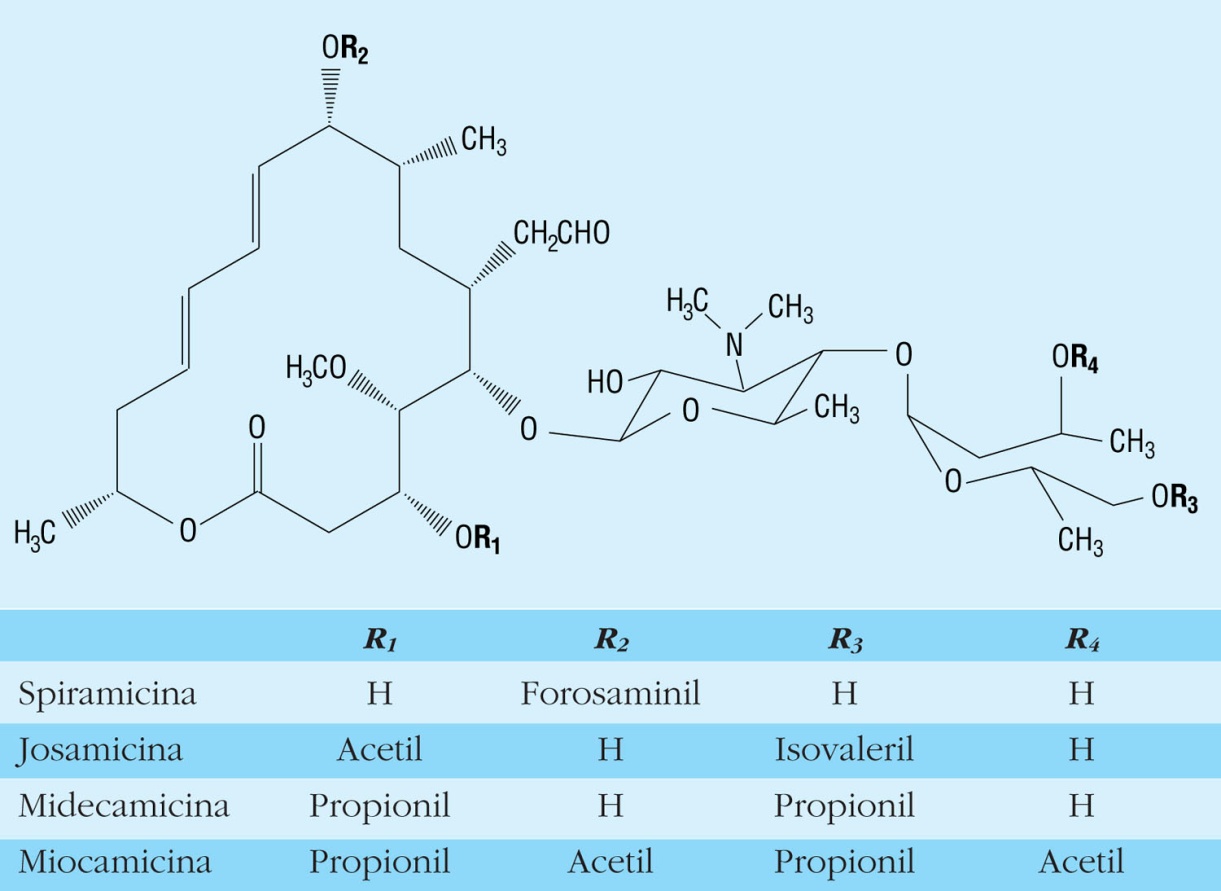 MACROLIDI A 14
 o 16 atomi di C
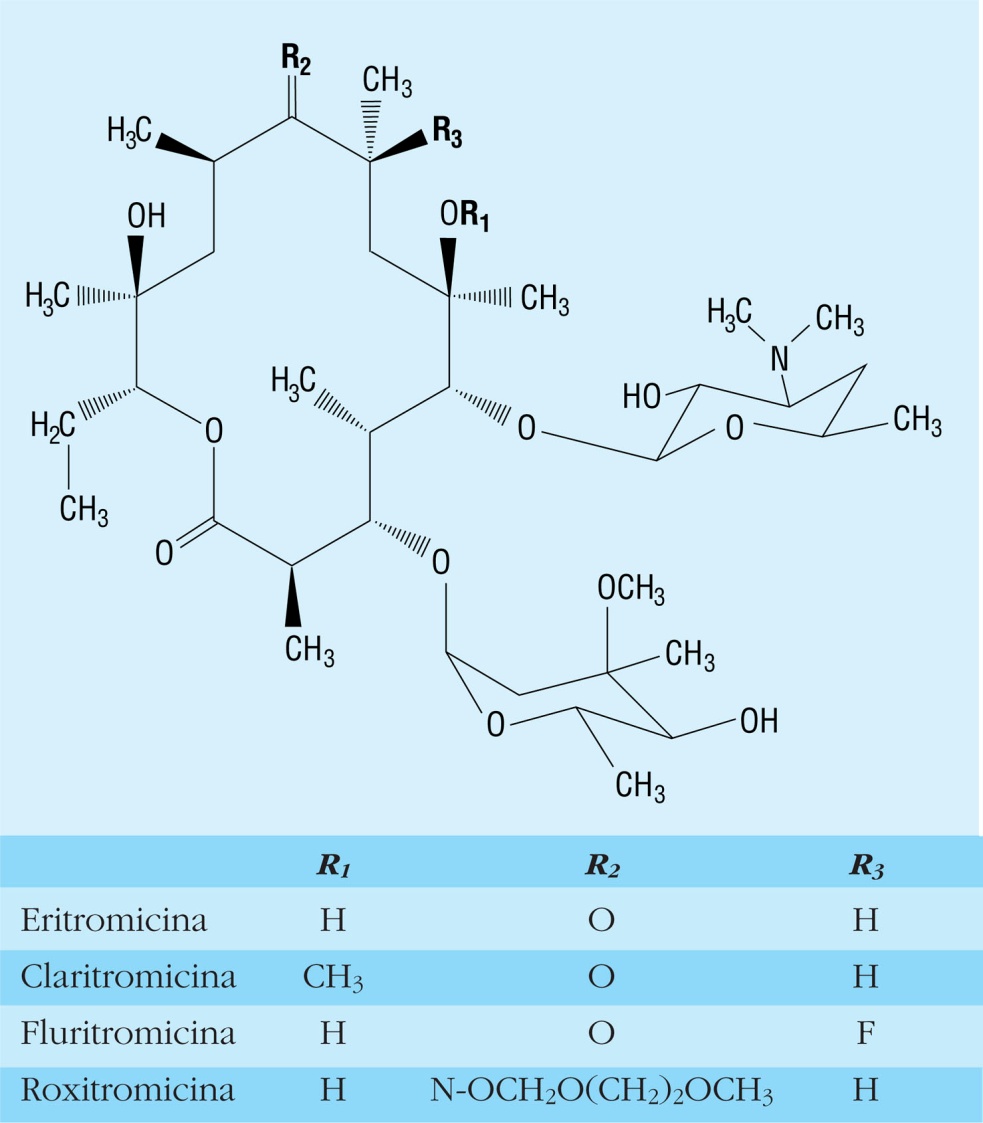 AZITROMICINA (Zitromax)
L’azitromicina è un macrolide con attività di poco inferiore rispetto all’eritromicina sui batteri Gram positivi, ma ha un’efficacia maggiore su alcuni Gram negativi compreso  H.  influenzae. 
A somiglianza della claritromicina, è stabile in ambiente gastrico. Le concentrazioni plasmatiche sono molto basse, ma quelle tessutali sono molto più alte. 
Ha una lunga emivita tessutale (70 ore) ed è consigliata la monosomministrazione giornaliera
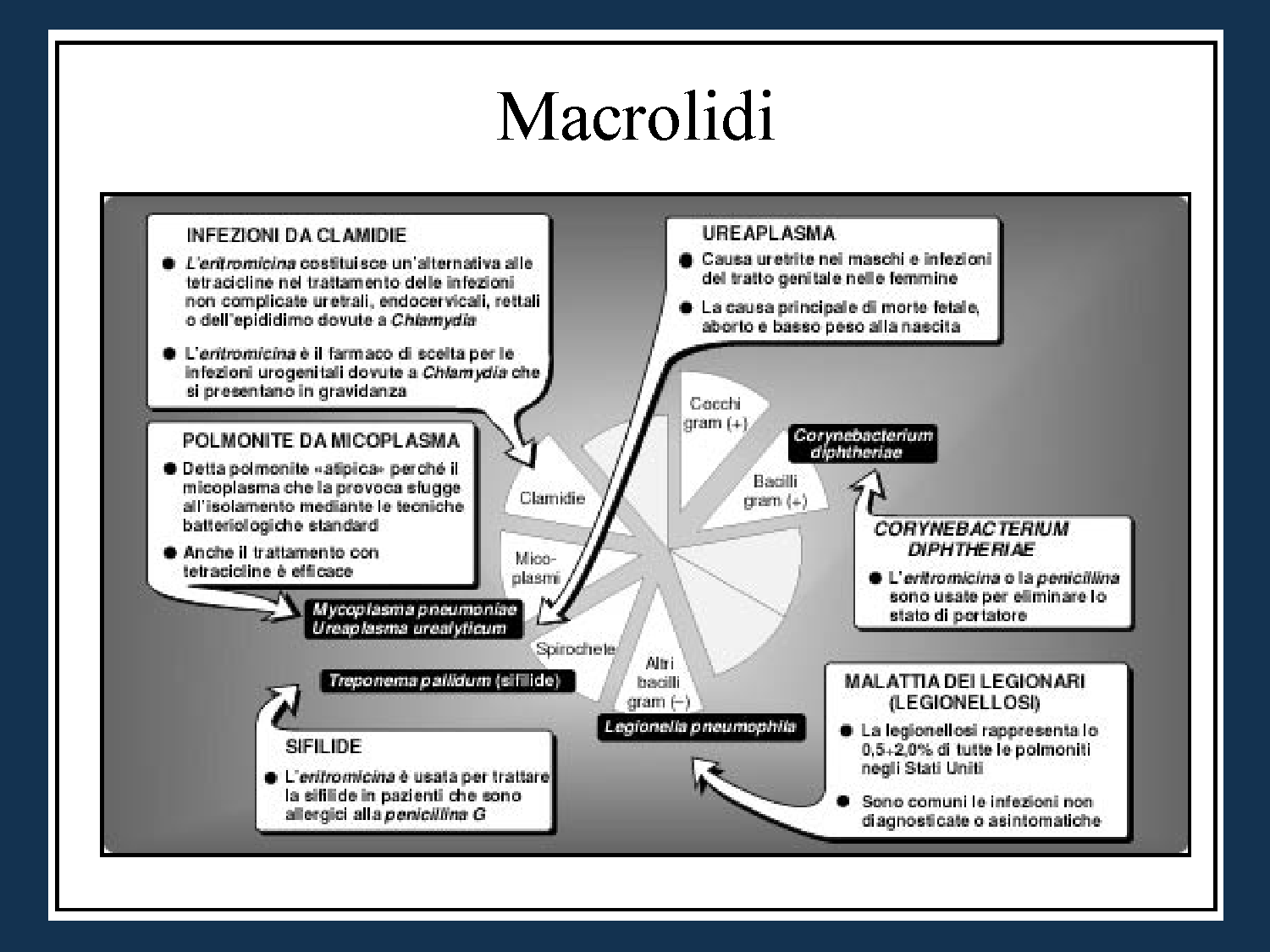 FARMACI UTILI NEI PAZIENTI ALLERGICI ALLA PENICILLINA
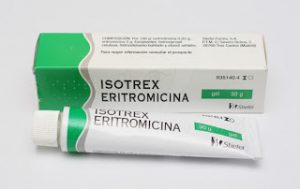 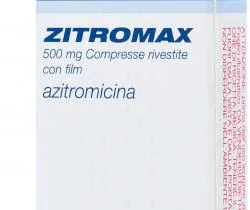 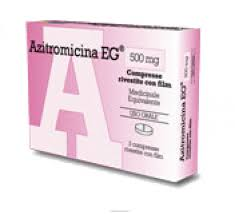 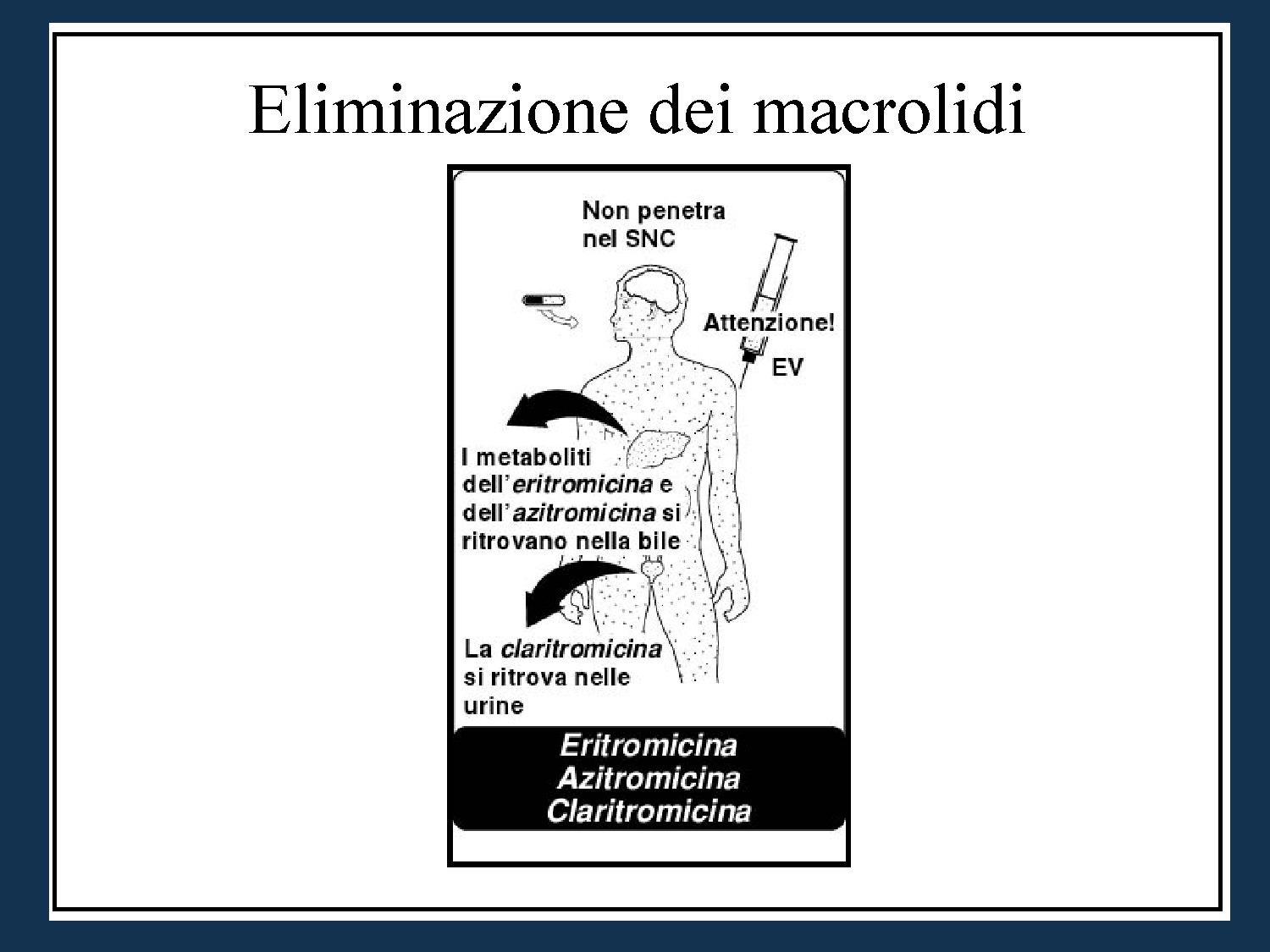 KETOLIDI
Meccanismo correlato a quello dei macrolidi. 
Legano anche i ribosomi mutati (cocchi resistenti)
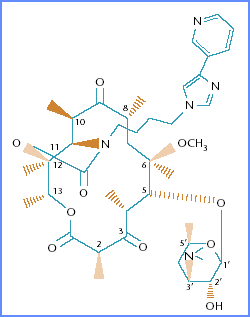 TELITROMICINA
INDICAZIONI 
La telitromicina possiede una spiccata attività nei confronti dei patogeni respiratori, in particolare, lo streptococco pneumoniae e lo streptococco pyogenes.
Usata nel trattamento di infezioni dell’apparato respiratorio quali polmoniti di comunità, esacerbazione delle bronchiti croniche, sinusiti acute, tonsilliti e faringiti.
EFFETTI INDESIDERATI  E CONTROINDICAZIONI
Diarrea, nausea, vomito, flatulenza, dolore addominale, alterazioni del gusto, vertigini e cefalea, stomatite, vampate, palpitazioni, sonnolenza, insonnia, nervosismo, rash, orticaria, prurito, offuscamento della vista ed eosinofilia. Raramente sono stati osservati ittero colestatico, parestesie, aritmie, ipotensione, colite da antibiotico. 

Controindicata durante l’allattamento, in soggetti con QT lungo e in concomitante terapia anti-aritmica.
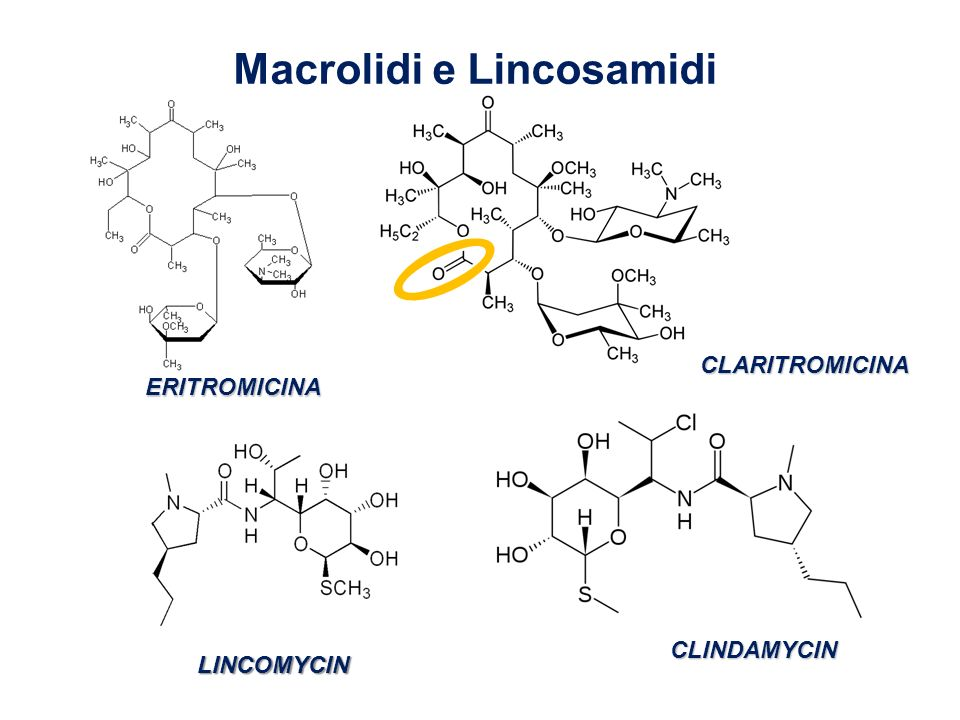 LINCOSAMIDI
Inibizione della sintesi proteica per legame alla subunità 50S 
del ribosoma batterico
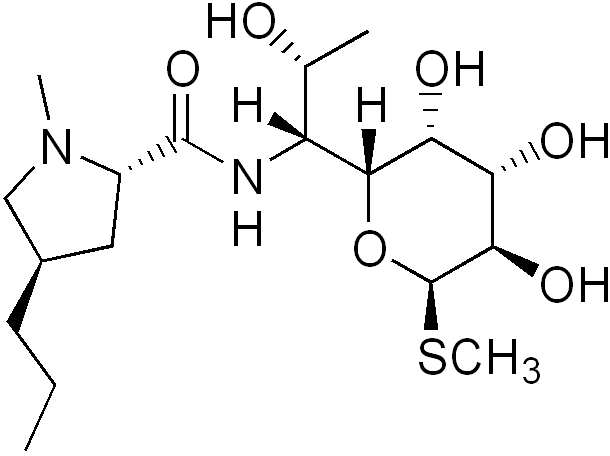 LINCOMICINA
(Lincocin,   Cillimicina)
Streptomyces linconensis
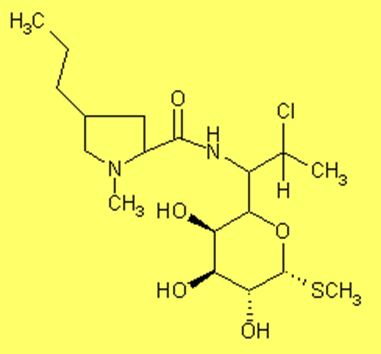 STREPTOGRAMINE
STREPTOGRAMINE
STREPTOGRAMINE
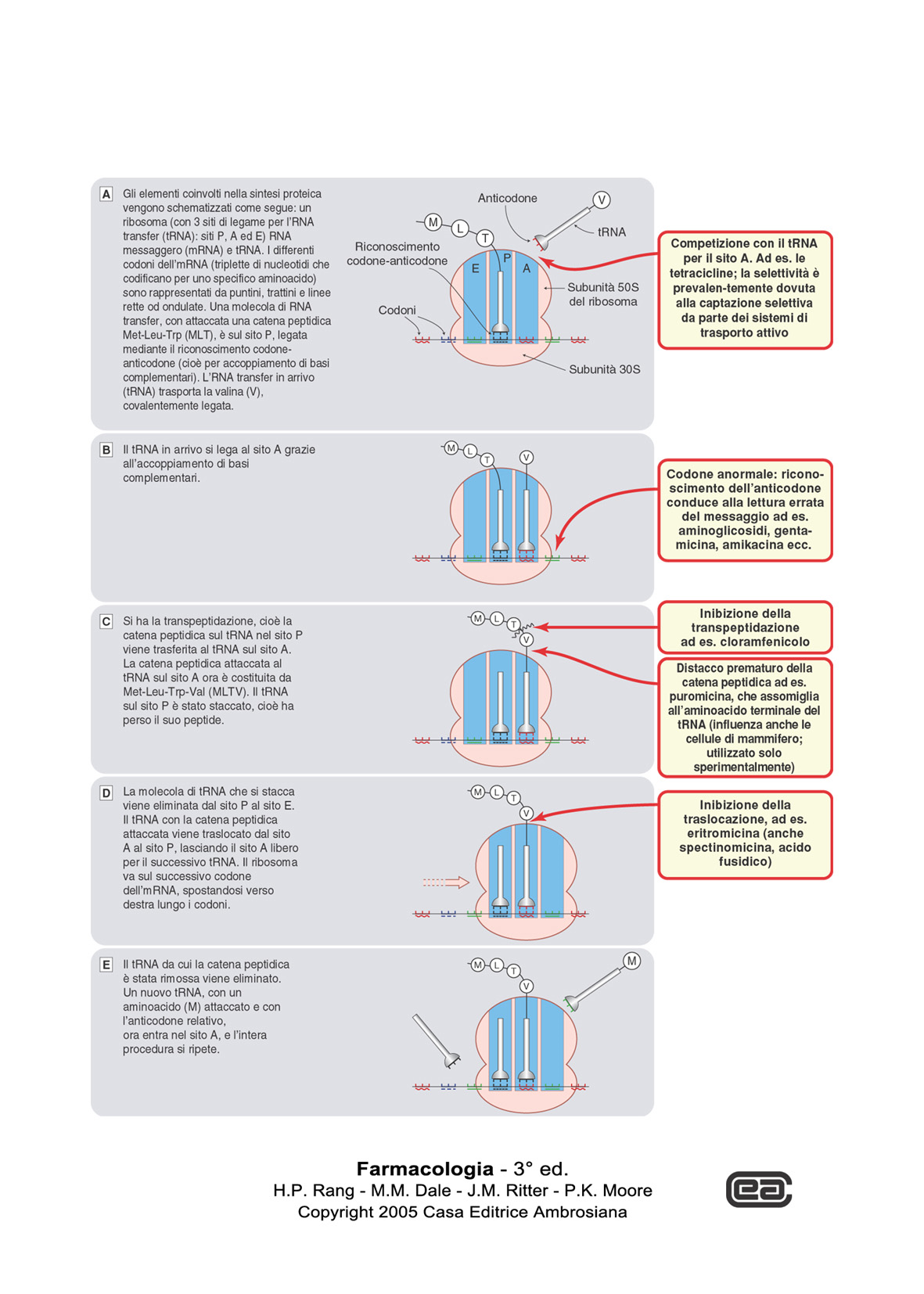 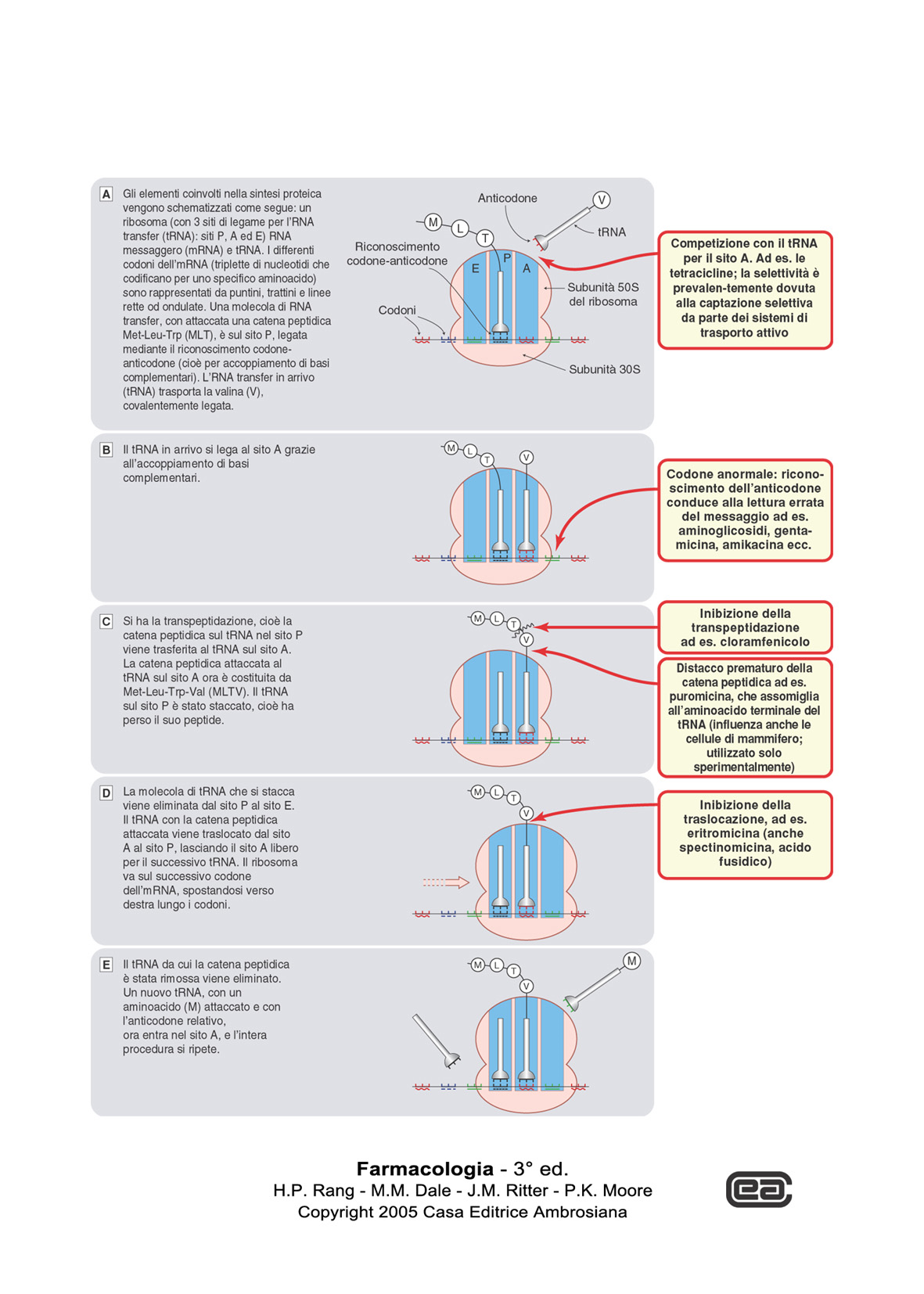 QUINUPRISTIN - DALFOPRISTIN
(Synercid) (RP 59500)
QUINUPRISTIN - DALFOPRISTIN
(Synercid) (RP 59500)
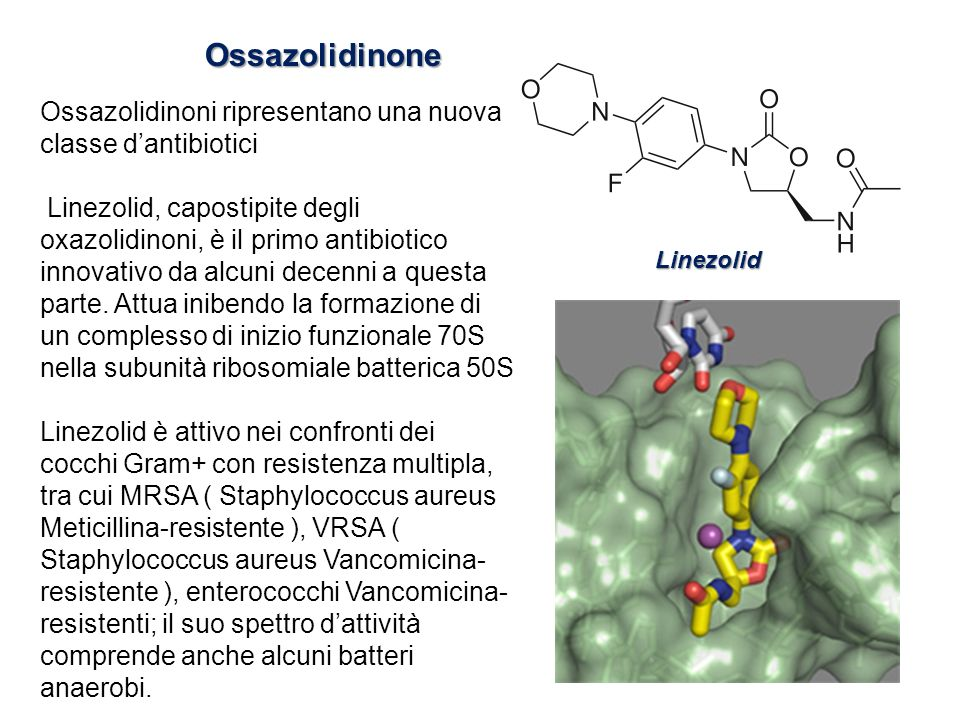 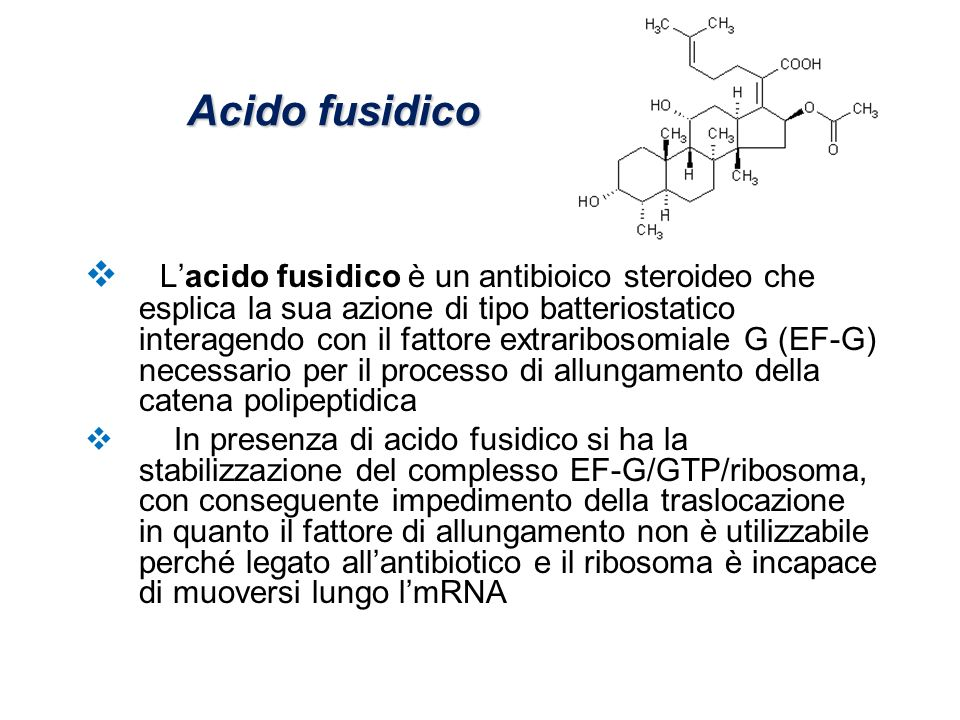 Spettro d’attività ristretto; contro GRAM+. 
USO: Staphylococcus aureus  penicillino-resistente, in particolare nel trattamento dell’osteomielite (infezione delle ossa).
INIBITORI DELLA SINTESI DEGLI 
ACIDI NUCLEICI
Inibitori sintesi DNA

NOVOBIOCINA (prodotta da Streptomyces niveus) = si lega alla subunità B della girasi batterica inattivandola; azione sinergica a quella dei chinoloni

Inibitori sintesi RNA

RIFAMPICINA = antibiotico naturale prodotto da Nocardia mediterranea; 
Particolarmente usata nella terapia della tubercolosi. Interferisce con la fase di inizio della trascrizione, legandosi all’RNA polimerasi batterica (che è diversa dalle RNA polimerasi eucariotiche; azione selettiva).
Rifampicina: si lega alla RNA-polimerasi DNA dipendente ed inibisce la sintesi di RNA
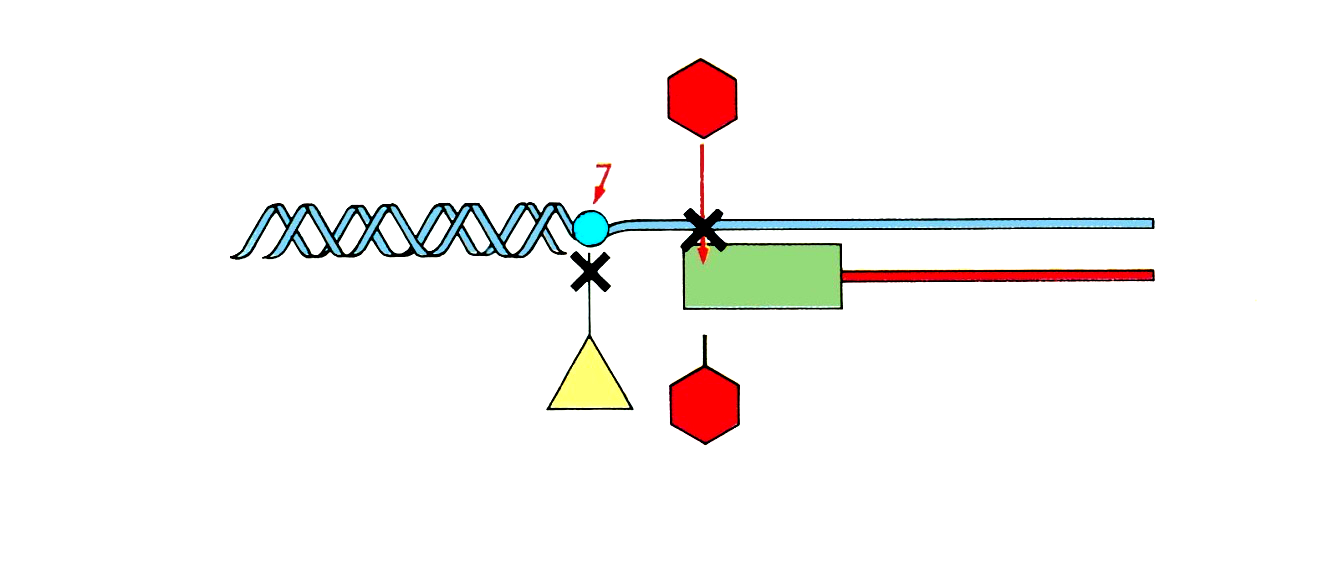 girasi
DNA
DNA
RNA
Polimerasi
Novobiocina: si lega alla subunità B della girasi batterica
Chinolone: interagisce con la subunità A della girasi batterica
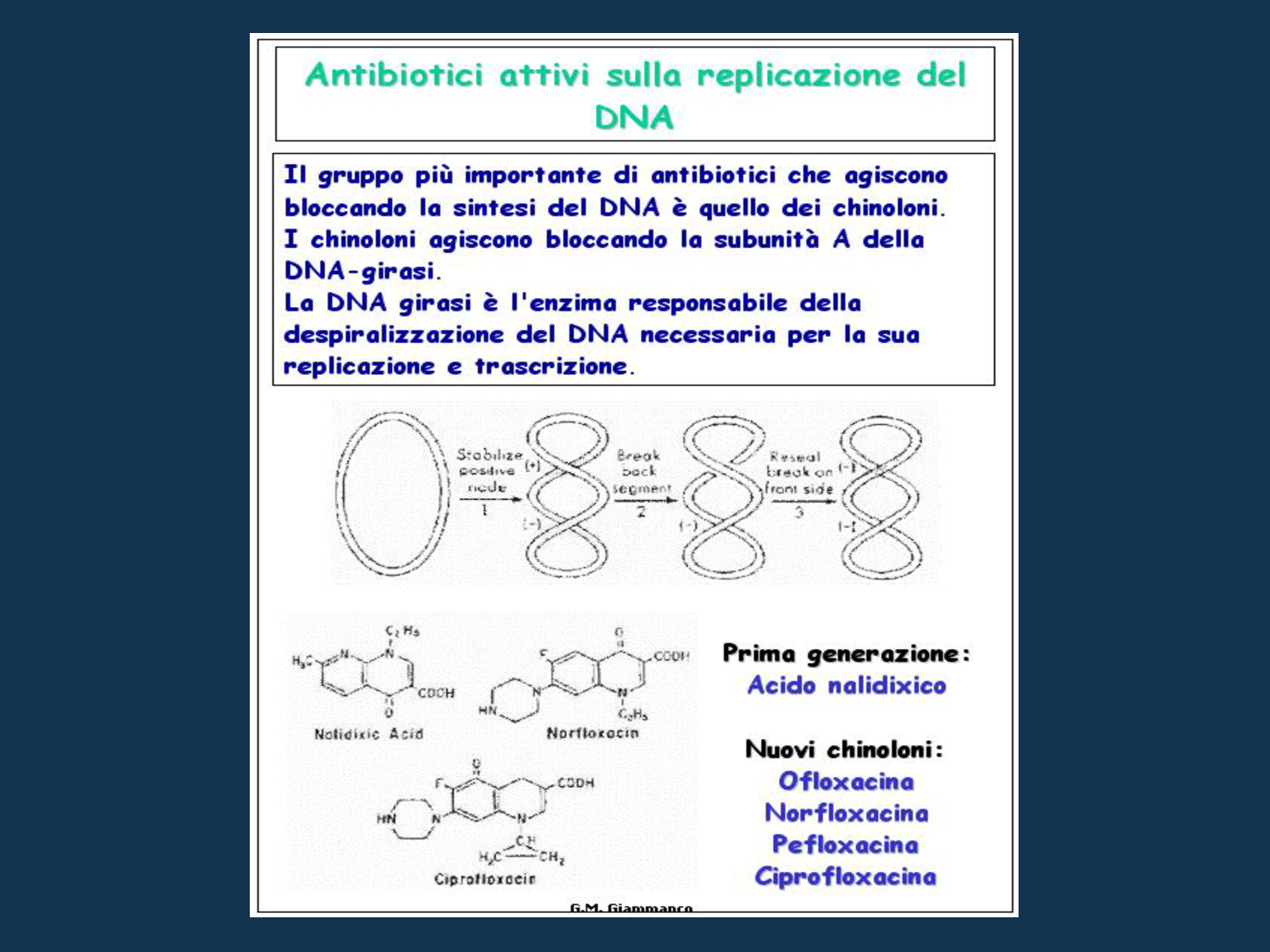 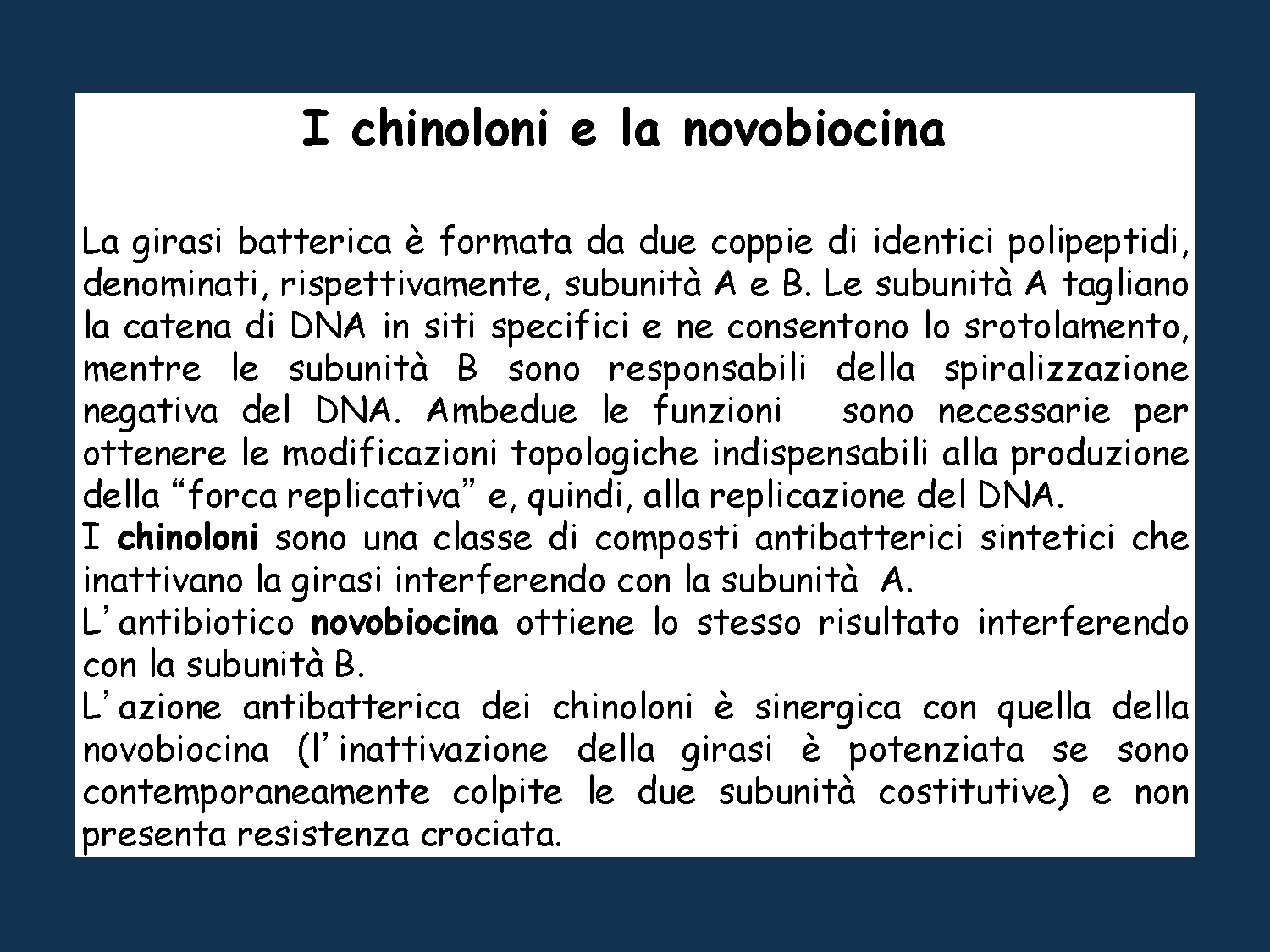 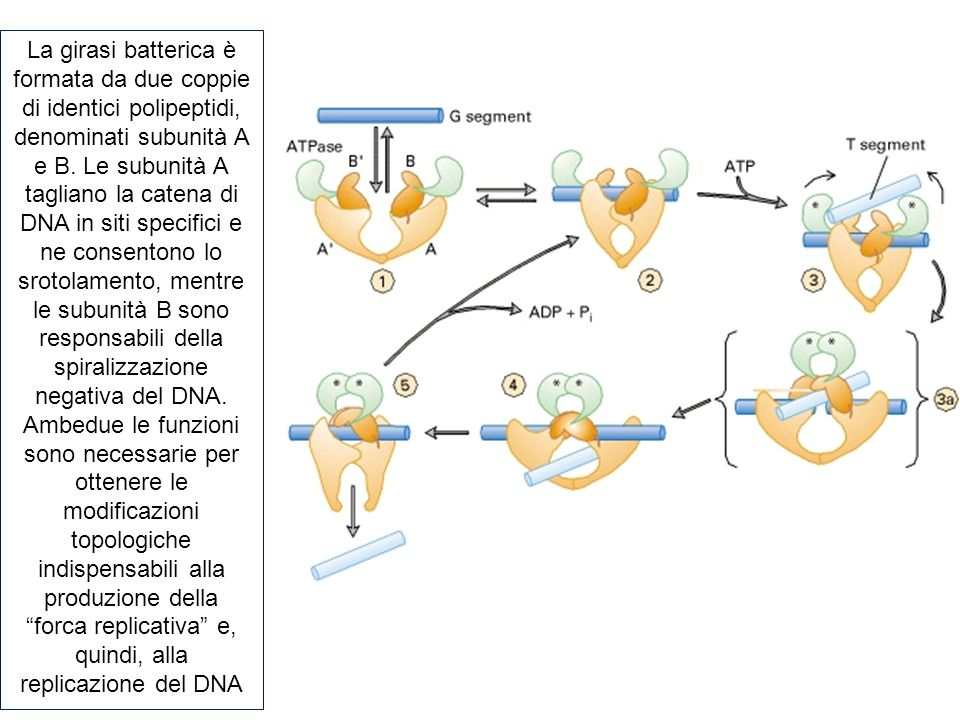 BERSAGLIO MOLECOLARE DEI 
CHINOLONI E FLUOROCHINOLONI
Il DNA è una struttura libera di muoversi e di assumere varie conformazioni topologiche.  La struttura del DNA nello spazio viene controllata e regolata da enzimi detti DNA topoisomerasi.
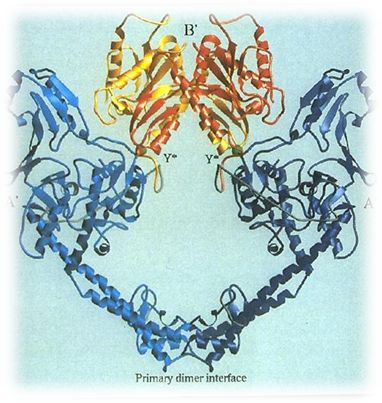 Topoisomerasi IV
DNA Girasi
Scoperta nel 1976
Codificata da gyrA e gyrB
Bersaglio principale nei batteri Gram -
Scoperta nel 1990
Codificata da parC e parE
Bersaglio principale nei batteri Gram +
Le girasi sono formate da due copie di peptidi (subunità A e B). La subunità A taglia in siti specifici, mentre la subunità B è responsabile della spiralizzazione negativa. Questi due meccanismi favoriscono la formazione della forcina replicativa.
I CHINOLONI inattivano la girasi batterica interferendo con la subunità A
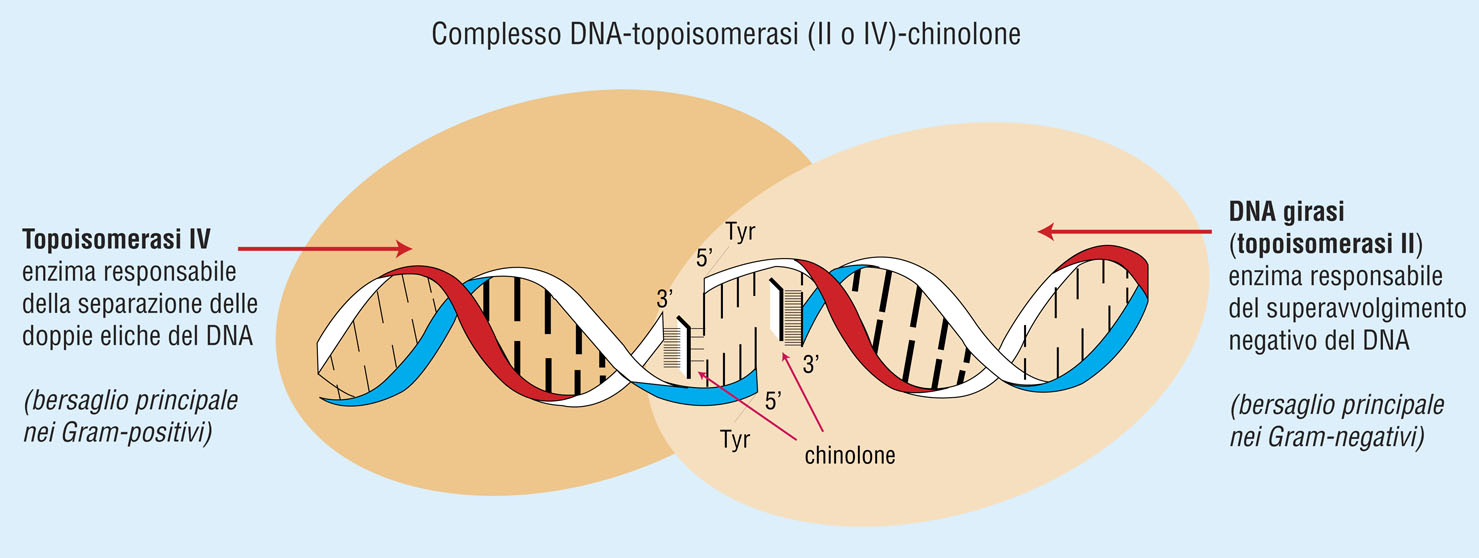 Meccanismo di azione dei fluorochinoloni (rappresentazione schematica).
O
=
COOH
X
X
R7
X
CHINOLONI E FLUOROCHINOLONI
O
=
F
COOH
N
X
N

R1
N

R1
N
R2
CHINOLONI

AC. NALIDIXICO
AC. PIPEMIDICO
CINOXACINA
CHINOLONI FLUORURATI

NORFLOXACINA
PEFLOXACINA
OFLOXACINA
CIPROFLOXACINA
PRIMA GENERAZIONE
Attivi contro i gram- (escluso P. Aeruginosa), inattivi su gram+. Privi di effetto sistemico.
	ACIDO NALIDIXICO  ACIDO OXOLINICO  CINOSSACINA  ACIDO PIROMIDICO
SECONDA GENERAZIONE
Attivi contro i gram- (incluso P. Aeruginosa  e Proteus), inattivi su gram+. 
	Privi di effetto sistemico.
	ACIDO PIPEMIDICO   MILOSSACINA   ROSOSSACINA
TERZA GENERAZIONE (FLUOROCHINOLONI)
Ampio spettro. Dotati di effetto sistemico
	NORFLOXACINA ENOXACINA  PEFLOXACINA CIPROFLOXACINA 	AMIFLOXACINA FLUMECHINA
- FLUOROCHINOLONI TRICICLICI
NADIFLOXACINA  OFLOXACINA  RUFLOXACINA  LOVOFLOXACINA
- DIFLUOROCHINOLONI
LOMEFLOXACINA  FLEROXACINA
- TRIFLUOROCHINOLONI
TUSOFLOXACINA  TEMAFLOXACINA
- FLUOROCHINOLONI CON ELEVATA ATTIVITA’ VERSO I GRAM+
CLINAFLOXACINA  TROVAFLOXACINA
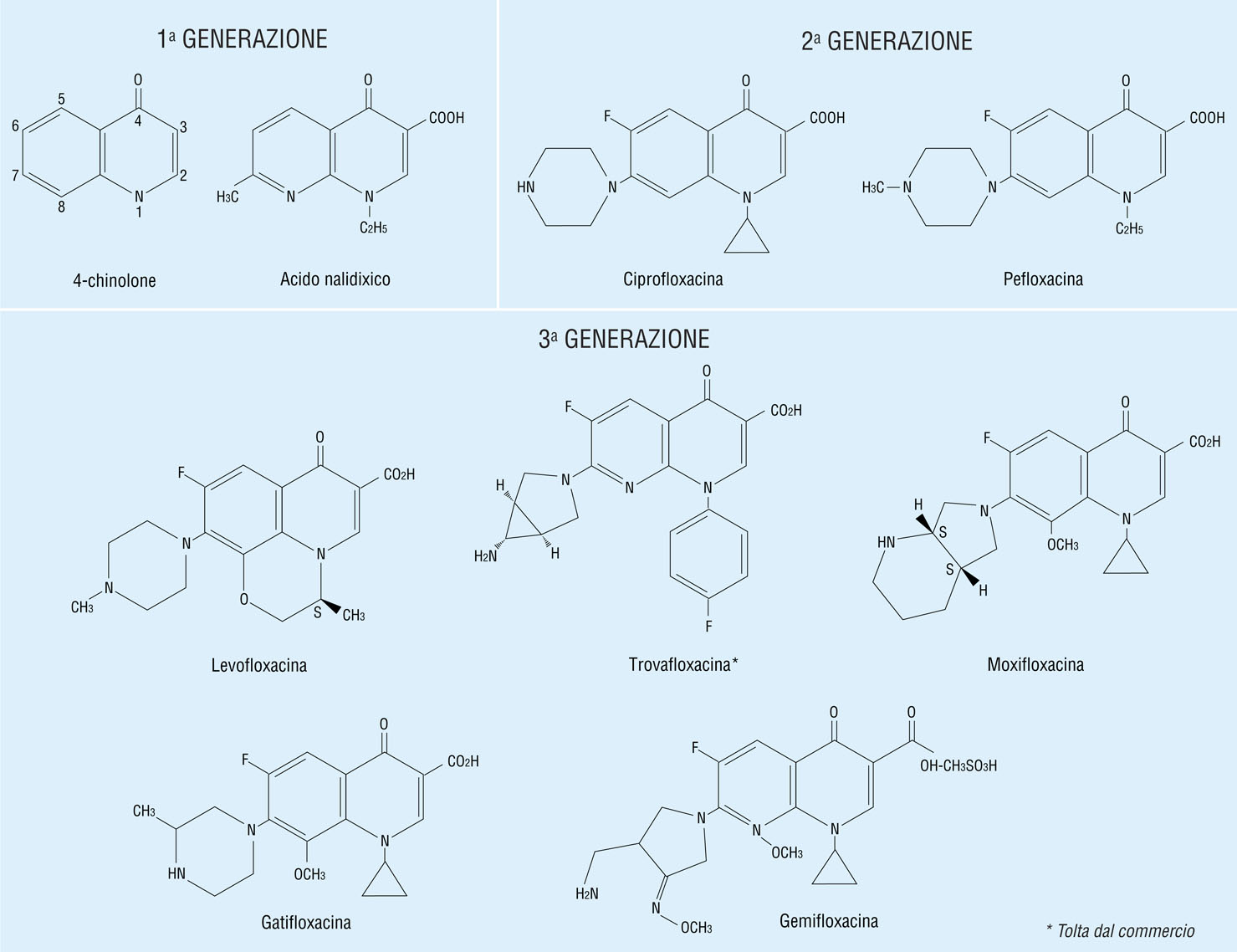 Formule di struttura dei principali chinoloni.
CHINOLONI E FLUOROCHINOLONI
SPETTRO D’AZIONE
Le molecole di prima generazione sono principalmente impiegate come antisettici urinari.

Quelle di seconda e terza generazione, con l’ampliarsi dello spettro antibatterico e il miglioramento del profilo farmacocinetico, vengono utilizzate per il trattamento delle infezioni delle vie urinarie e delle vie aeree sostenute da Streptococchi, Hemophilus, micobatteri, batteri anaerobi.

DOTATI DI EFFETTO CONCENTRAZIONE-DIPENDENTE ED ATTIVITA’ POST-ANTIBIOTICA
CHINOLONI E FLUOROCHINOLONI
FARMACOCINETICA
FLUOROCHINOLONI DI RECENTE SVILUPPO
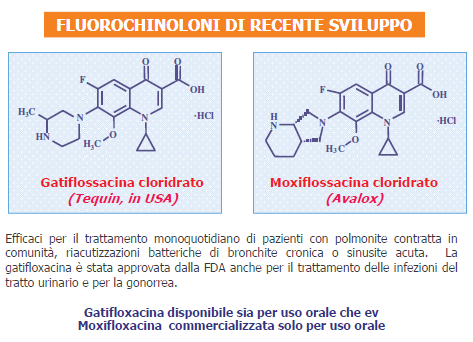 FLUOROCHINOLONI
EFFETTI INDESIDERATI
EFFETTI GASTROINTESTINALI 
		 nausea, dolori addominali e diarrea

EFFETTI SUL SNC (attraversano la BEE) 
		 vertigini, cefalea, astenia; aumento del rischio epilettogeno, turbe del sonno

REAZIONI DI IPERSENSIBILITÀ E FOTOSENSIBILIZZAZIONE

DISORDINI EMATOLOGICI

EPATOTOSSICITÀ (trovafloxacina)
MECCANISMI MOLECOLARI DI RESISTENZA A  
CHINOLONI E FLUOROCHINOLONI (NON COMUNE)
CROMOSOMICI
Mutazioni in geni che codificano per le subunità della DNA  girasi (o della topoisomerasi IV)
Diminuzione della permeabilità di membrane
Aumentato efflusso del farmaco

	MEDIATI DA PLASMIDI
Espressione di proteine Qnr
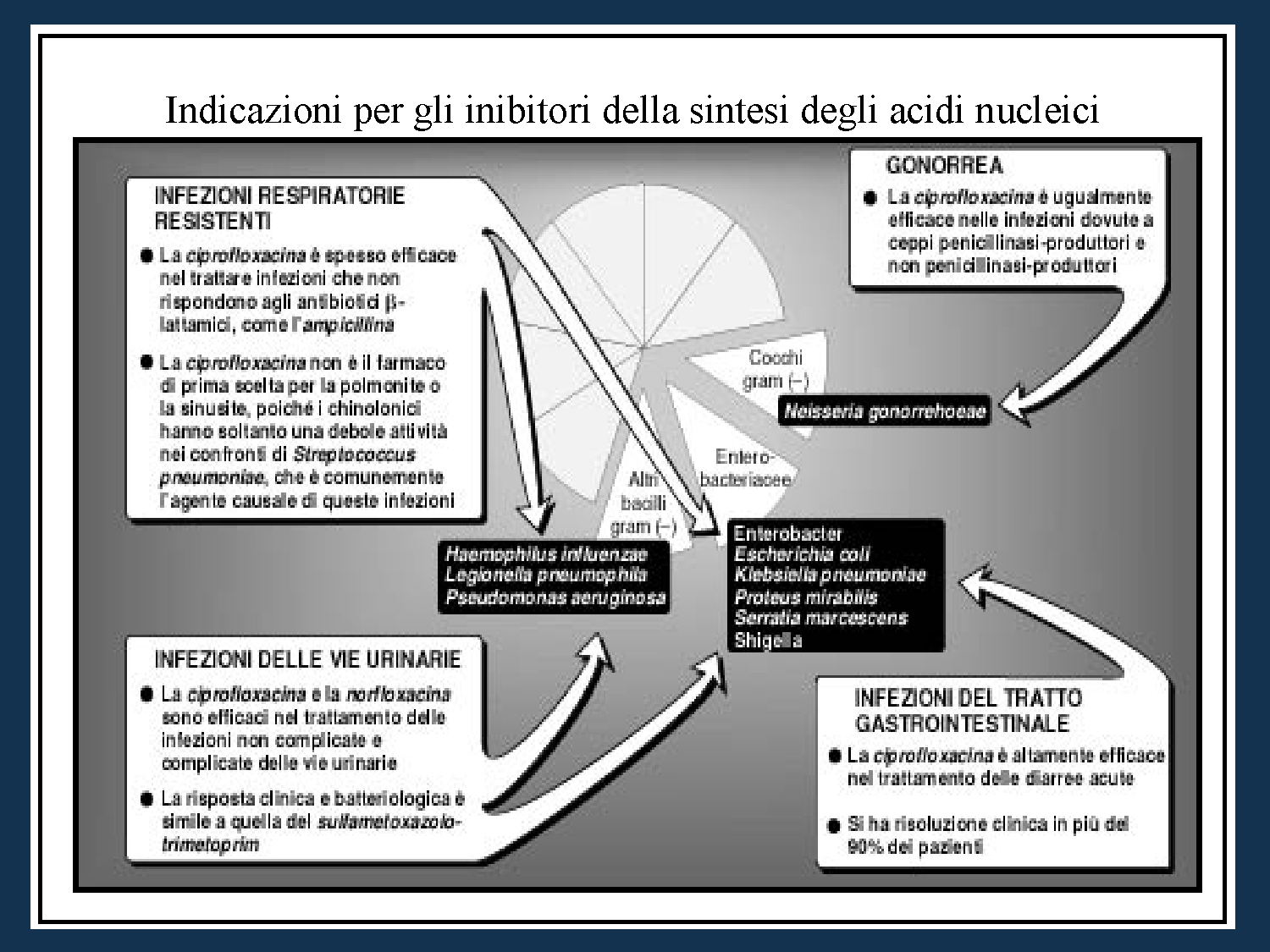 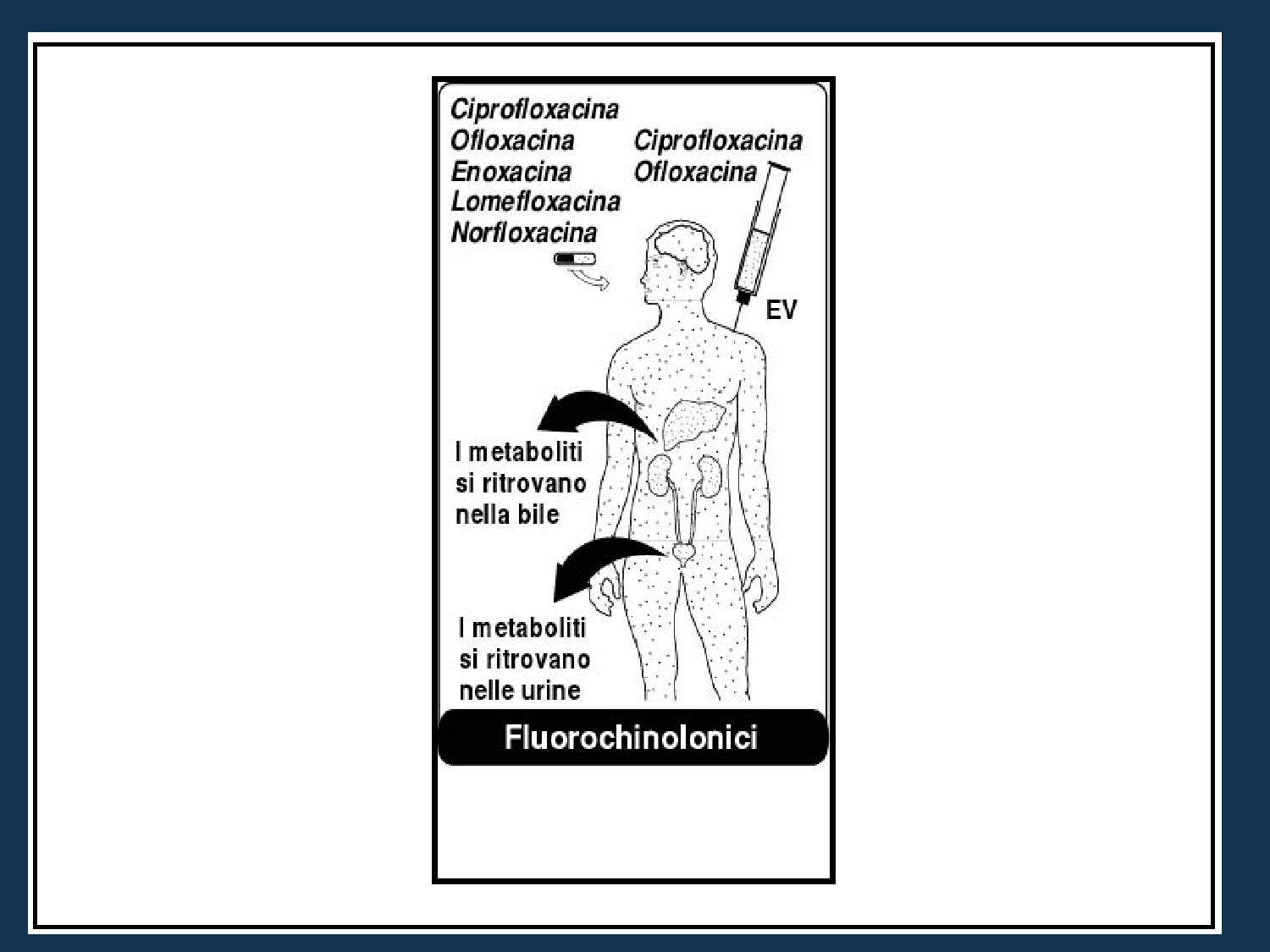 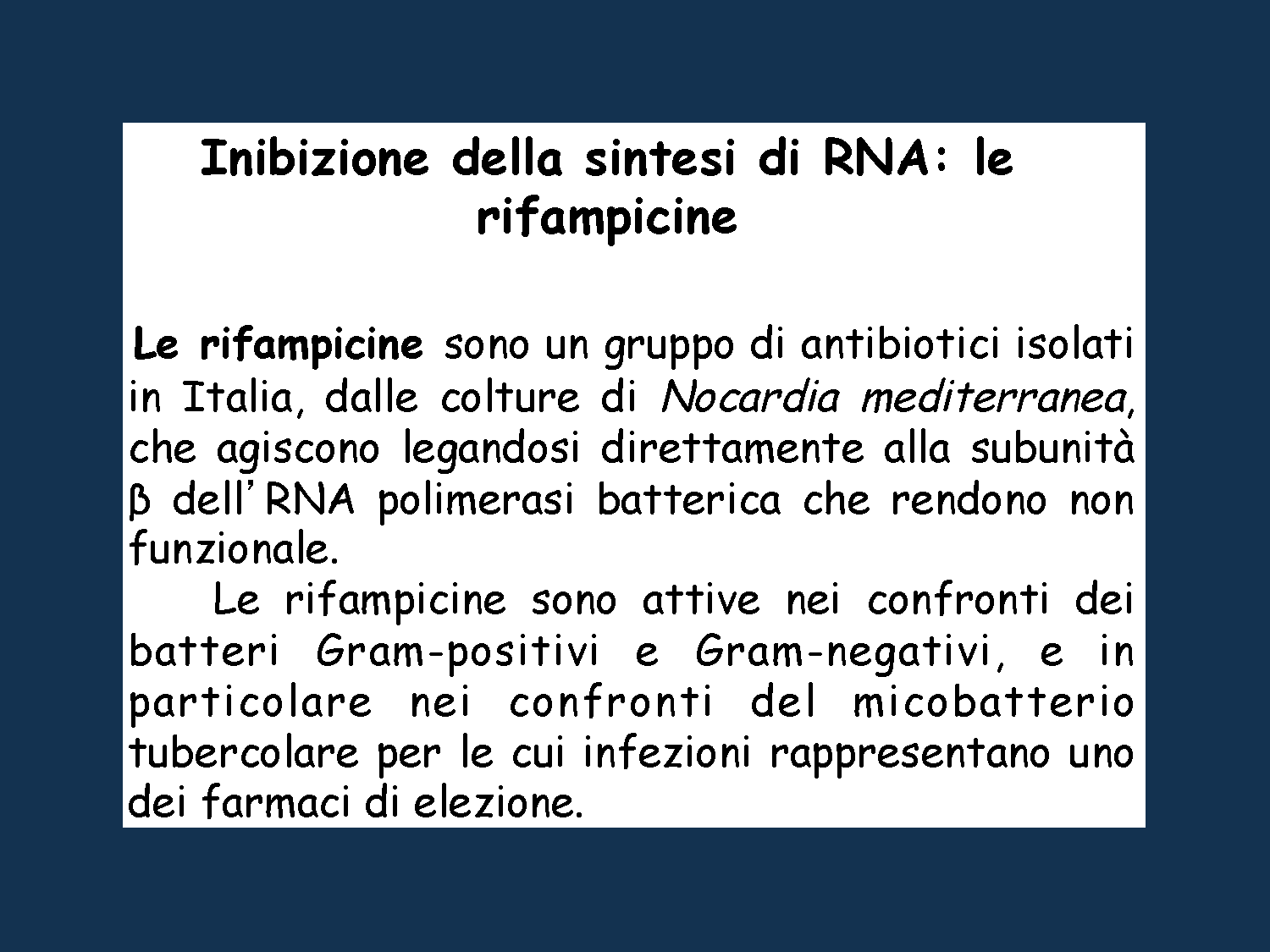 RIFAMICINE
(ansamicine)
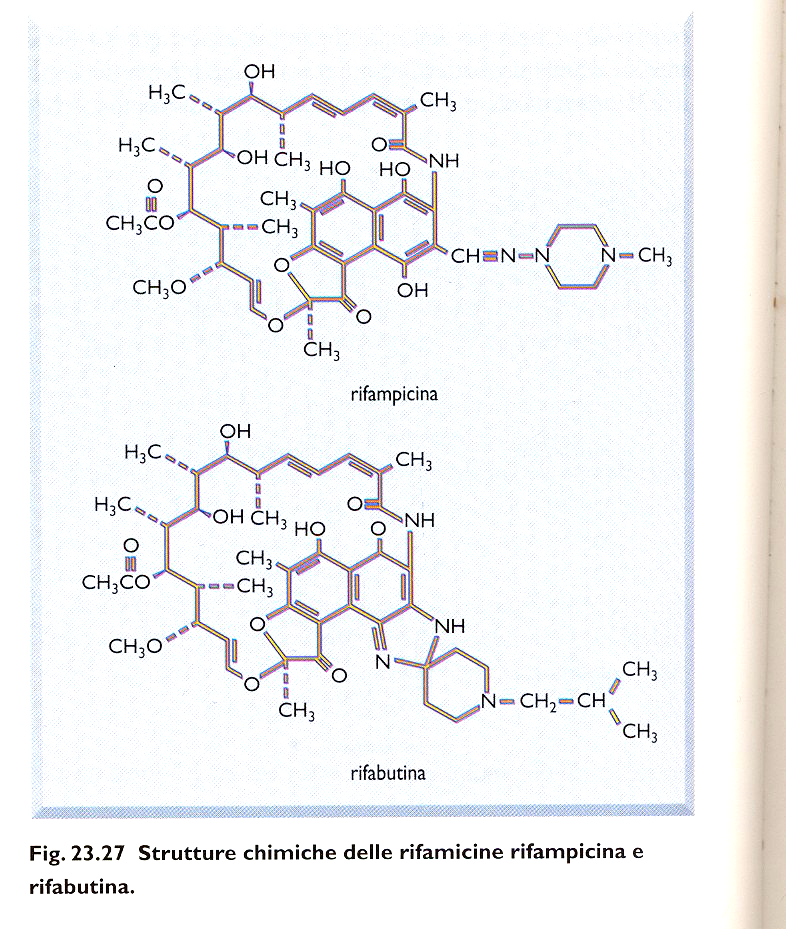 RIFAMPICINA
RIFABUTINA
RIFAMICINE
MECCANISMO D’AZIONE
Inibizione selettiva della RNA-polimerasi DNA dipendente batterica  blocco dell’inizio della sintesi proteica
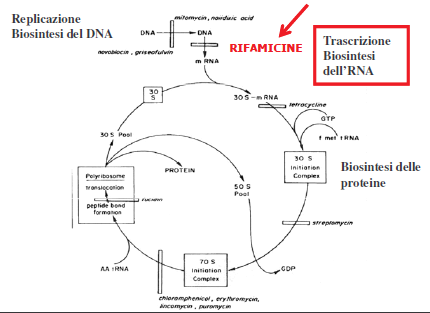 SPETTRO D’AZIONE
Hanno azione battericida nei confronti di numerosi batteri gram-positivi, di alcuni gram-negativi (Neisseria meningitidis, Neisseria gonorrhoeae, Haemophylus influenzae, Legionella pneumophila, Brucella, Helicobacter pylori), dei micobatteri (M. tubercolosis, M. leprae, M. avium complex).
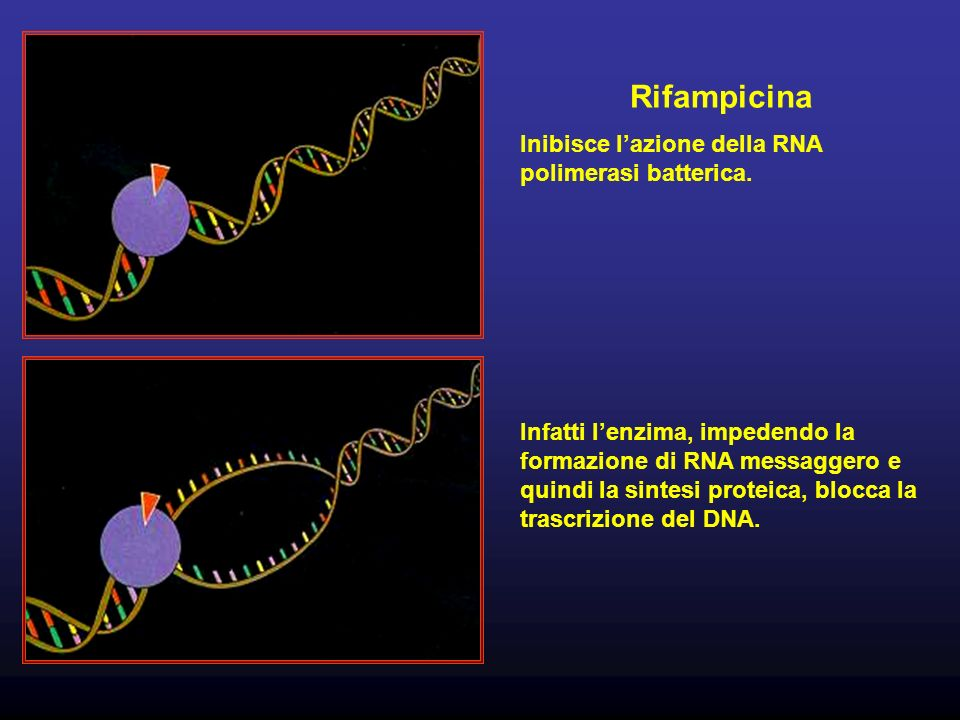 RIFAMPICINA
FARMACO DI PRIMA SCELTA PER
TRATTAMENTO DELLA TUBERCOLOSI UMANA 
(IN ASSOCIAZIONE CON ISONIAZIDE, PIRAZINAMIDE, ETAMBUTOLO)
FARMACOCINETICA

SOMMINISTRAZIONE: Preminentemente somministrata per OS

Ha una biodisponibilità di circa il 70% (inclusi i metaboliti attivi come il 25-desacetil derivato), una buona distribuzione tissutale con Vd di 1 L/Kg. 
Viene eliminata per metabolizzazione (40%), escrezione renale (30%) ed escrezione biliare (30%). 

La sua emivita plasmatica si aggira sulle 5 ore all’inizio della terapia e si assesta sulle 3 ore nelle due settimane successive.
Questo fenomeno è dovuto all’effetto di induzione enzimatica svolto dall’antibiotico; ciò rende necessario l’aggiustamento della posologia di farmaci co-somministrati con la rifampicina e il monitoraggio dei livelli plasmatici.
RIFAMPICINA
EFFETTI INDESIDERATI

La rifampicina è un farmaco abbastanza maneggevole Nella somministrazione continua i suoi possibili effetti indesiderati includono nausea, vomito e, più raramente, disturbi epatici e reazioni di ipersensibilità. Possibili prurito e rush cutanei.
La somministrazione intermittente  può generare Ab anti-farmaco, responsabili di sintomi simil-influenzali e/o raramente di trombocitopenia, anemia emolitica, insufficienza renale acuta


CONTROINDICAZIONI

La rifampicina è controindicata:
- durante il primo trimestre di gravidanza (possibile effetto teratogeno osservato in studi sperimentali).

- in caso di accertata ipersensibilità alla rifampicina o ad altri antibiotici strutturalmente correlati (es. rifapentina, rifabutina, rifaximina).
METRONIDAZOLO
5-nitroimidazolo.


 
SPETTRO ANTIPROTOZOARIO E ANTIBATTERICO
 
E’ attivo su vari protozoi anaerobi e batteri anaerobi:
 
Protozoi:
Tricomonas vaginalis, Entamoeba histolytica, Giardia lamblia;
 
Cocchi anaerobi: 
Peptococcus, Streptopeptococcus, Eubacterium
 
Bacilli gram-positivi anaerobi sporigeni:
Clostridium
 
Bacilli gram-negativi anaerobi:
Bacteroides, Fusobacterium, Helicobacter pylori
METRONIDAZOLO
MECCANISMO D’AZIONE
inibisce la sintesi del DNA  e 
 causa degradazione del DNA  preesistente 
nei microorganismi
All’interno delle cellule il gruppo nitro accetta elettroni da proteine con sufficiente potenziale redox negativo (flavoproteine e ferrodoxine, es.: NADPH).
 
Si forma un  prodotto intermedio molto reattivo (idrossilamina).

RESISTENZA
  
Può essere dovuta alla  diminuzione o assenza di attività di enzimi dell’idrogenosoma, organello sito della glicolisi in questi microrganismi.
 La resistenza può anche essere dovuta in alcuni ceppi  alla diminuzione di ferrodoxina la proteina che catalizza la riduzione del metronidazolo.
 
 
Nel mammifero causa  perdita della struttura ad elica del DNA,  
rotture dei filamenti, alterata funzione del DNA (effetto mutageno, potenziamento  dell’effetto delle radiazioni su cellule tumorali ipossiche).
METRONIDAZOLO
(Flagyl,  Deflamon,  Elyzol)
INDICAZIONI
 
Tricomoniasi
2 g in singola dose orale oppure 250 mg tre volte aldì per os per 7 giorni.
 
Amebiasi
750 mg per tre volte al dì per os per 5 - 10 giorni.
 
Giardiasi
250 mg per tre volte al dì per os per 7 giorni.
 
Infezioni da batteri anaerobi
 15,0 mg/kg iv (dose di carico),
7,5 mg/kg iv ogni 6 ore per 7 - 10 giorni. (successivamente)
 
Ulcera peptica con positività all’Helicobacter pylori.
(in associazione con altri farmaci)
 
Colite pseudomembranosa .
 
Paradontite
(Elyzol gel 25%)
(Medicinale ad esclusivo uso del medico odontoiatra)
METRONIDAZOLO
(Flagyl,  Deflamon,  Elyzol)
TOSSICITA’

 
Cefalea, Nausea, Bocca secca, Sapore metallico
 
Vomito, Diarrea, Dolori addominali 
 
Effetti neurotossici Parestesie delle estremità, Vertigini, Incoordinazione, Atassia,  Encefalopatia, Convulsioni.

Effetto disulfiram simile (arrossamento, vomito, cefalea se si bevono alcolici)
 
Effetto mutageno  (nei batteri).
 
Effetto carcinogenetico (nei roditori).
INIBIZIONE DEL METABOLISMO
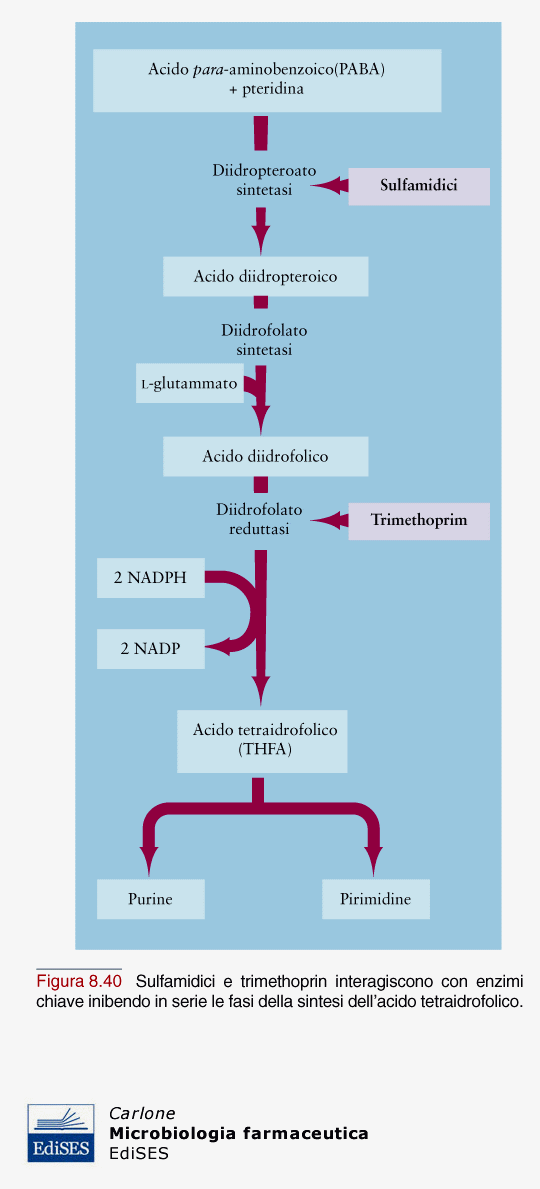 SULFAMIDICI
Agiscono come antimetaboliti competendo con il substrato  per l’enzima che catalizza la reazione
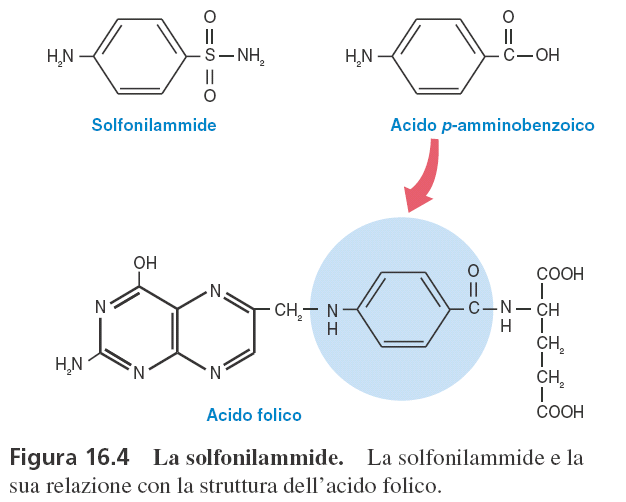 La solfonillamide si sostituisce al PABA, precursore degli acidi folici, acidi indispensabili per la biosintesi di nucleotidi ed aminoacidi.
 Hanno azione batteriostatica con tossicità selettiva. L’organismo utilizza gli acidi folici presenti nella dieta, mentre i batteri li devono sintetizzare (ad eccezione degli enterococchi che sono insensibili ai sulfamidici).
 I sulfamidici sono scarsamente efficaci in infezioni con necrosi tissutale (ustioni, pus, etc) perché vengono liberate notevoli quantità di aminoacidi e basi azotate
 efficacia limitata per l’insorgenza di ceppi batterici resistenti
 5% dei pazienti ha effetti collaterali (risposte allergiche)
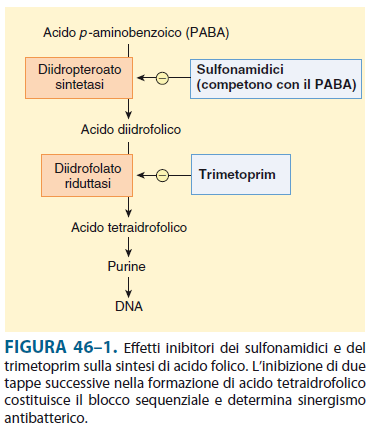 SULFAMIDICI  CLASSIFICAZIONE
TRIMETHOPRIM
INDICAZIONI
 
Terapia delle infezioni urinarie non complicate
(100 - 200 mg x 2/die per 10-14 giorni)
 Profilassi per infezioni urinarie croniche o ricorrenti
(100 mg x 1/die la sera)
 
 
TOSSICITA’
 
Gastrointestinale  (5,8%)
Nausea, Vomito, Diarrea, Dolore addominale
 
Cutanea (4%)
Rash
 
Ematologia
(rara)
COTRIMOSSAZOLO
(Bactrim Eusaprim )
 =
 Sulfametossazolo
 +
 Trimethoprim
COTRIMOSSAZOLO
 (Bactrim Eusaprim)
COTRIMOSSAZOLO (Bactrim Eusaprim)
N.B.: In pazienti con AIDS, il Cotrimossazolo presenta un’aumentata incidenza di tossicità (Febbre, Malessere, Nausea, Cefalea)
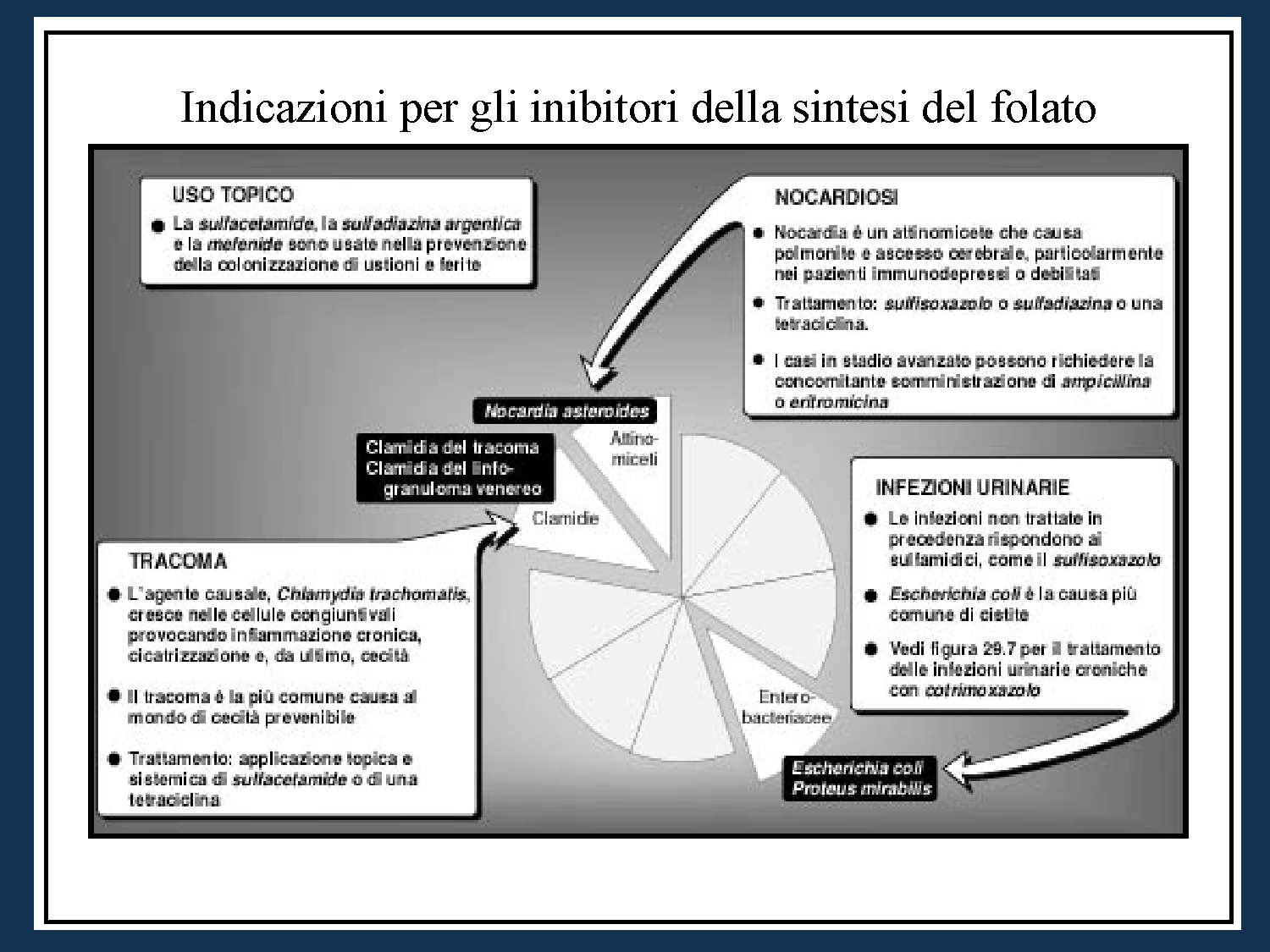 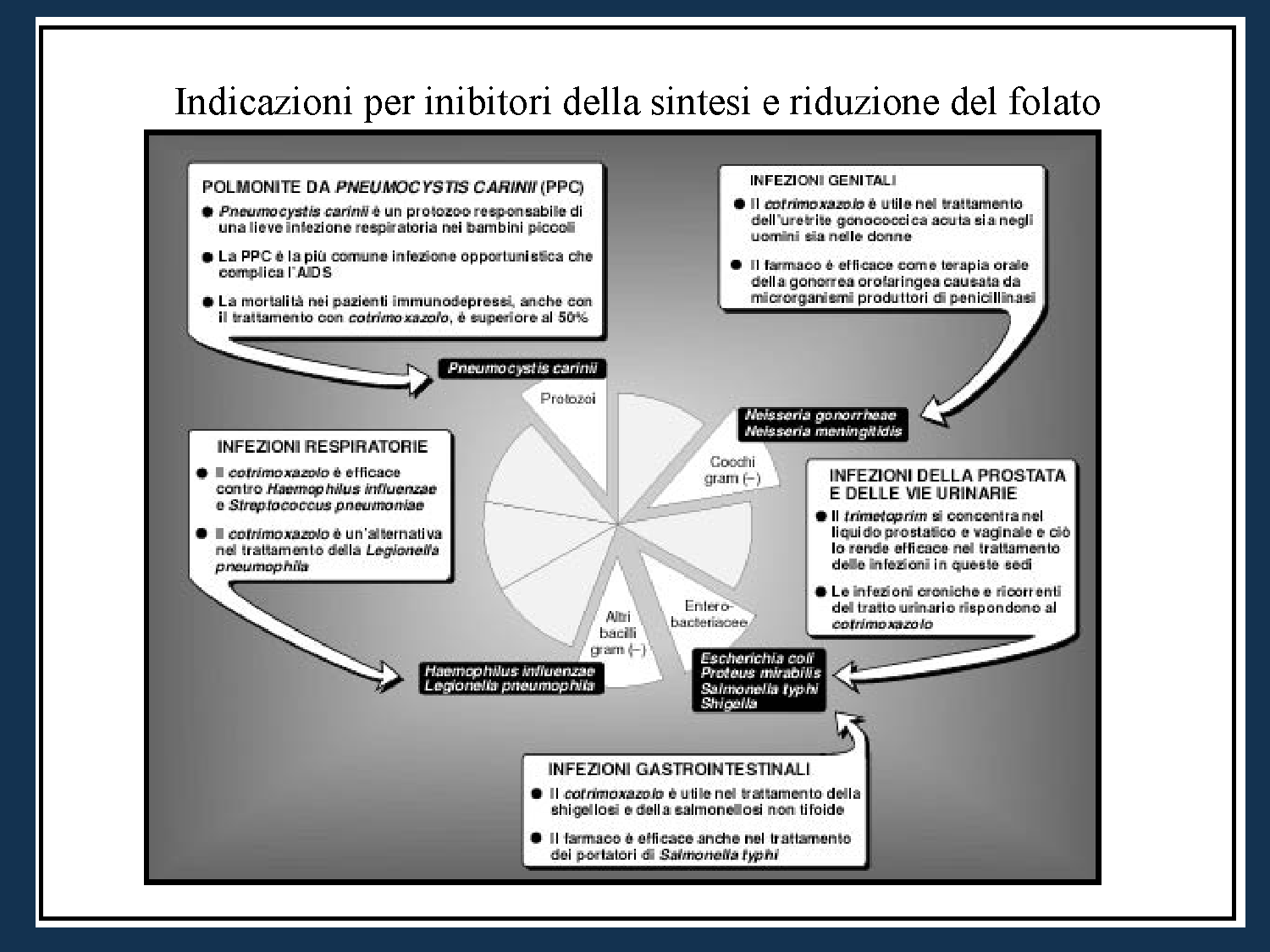 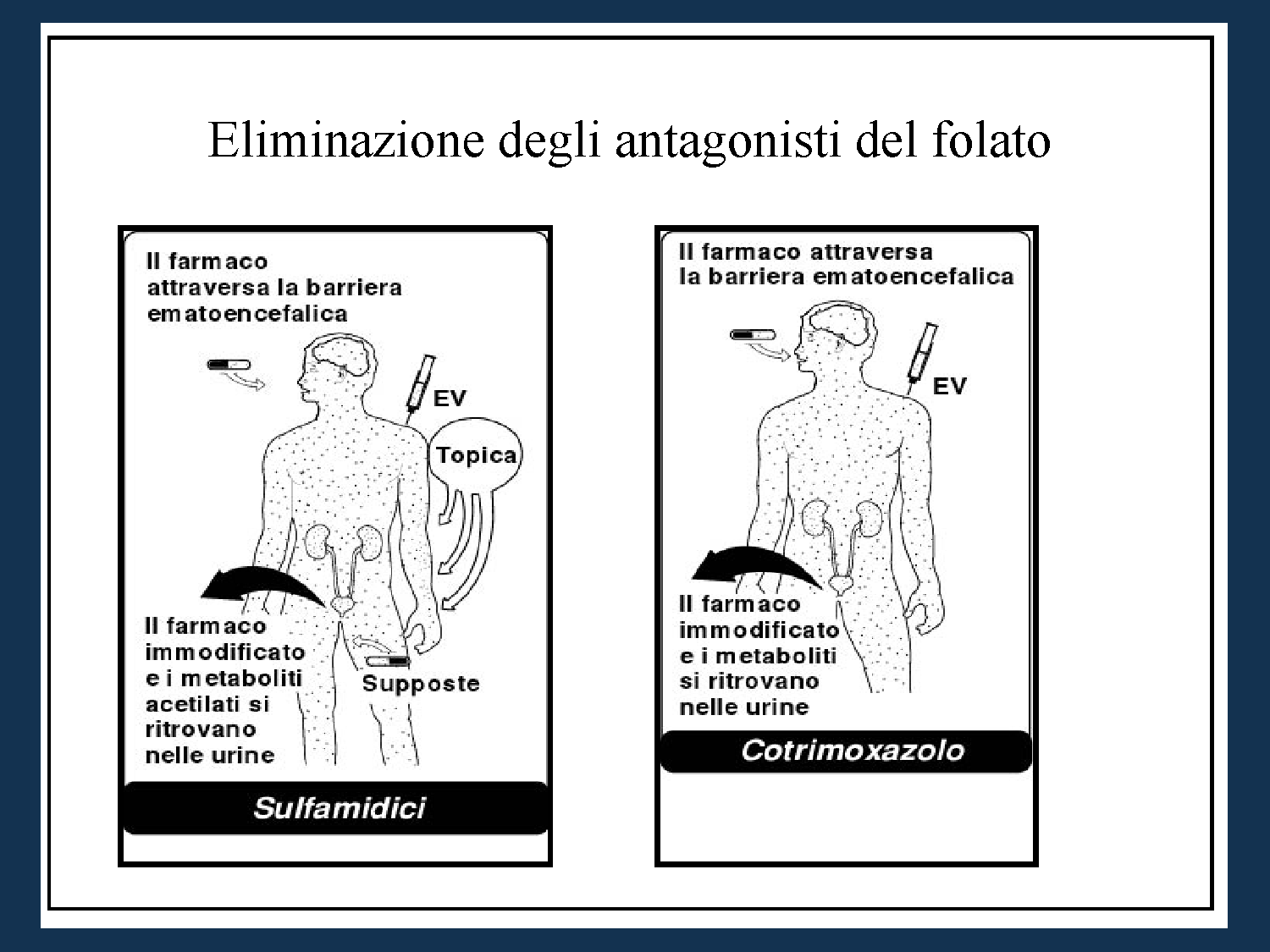 INIBIZIONE DELLA FUNZIONE DELLA MEMBRANA CELLULARE
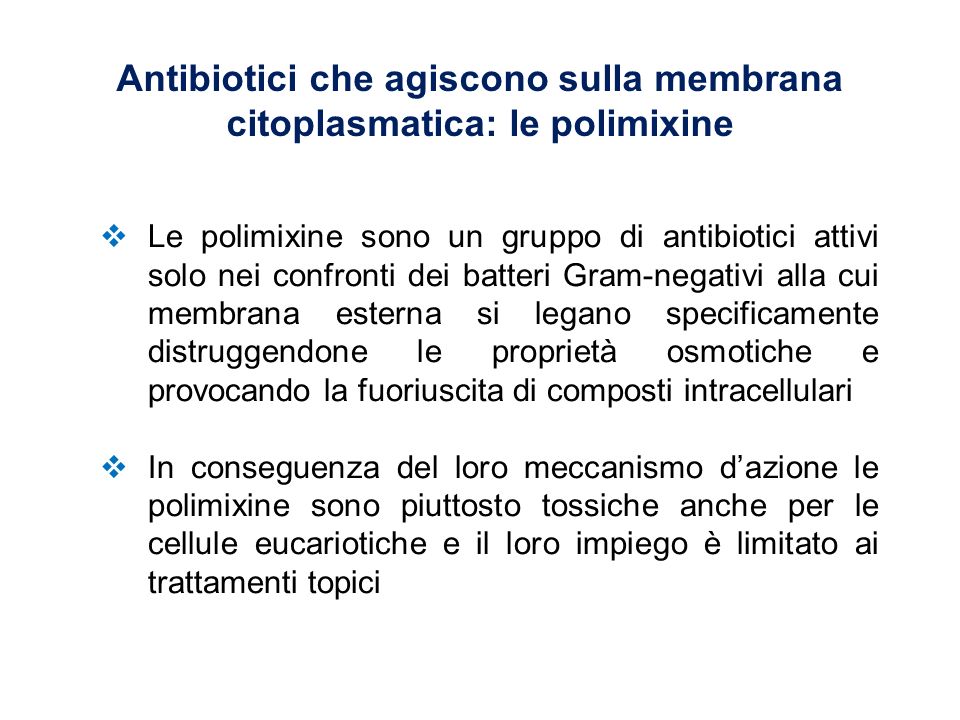 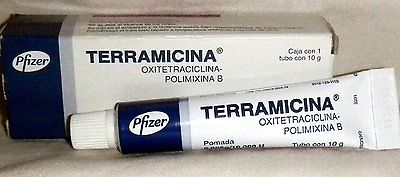 Antibiotici che agiscono sulla membrana  esterna dei Gram-: 
Le POLIMIXINE
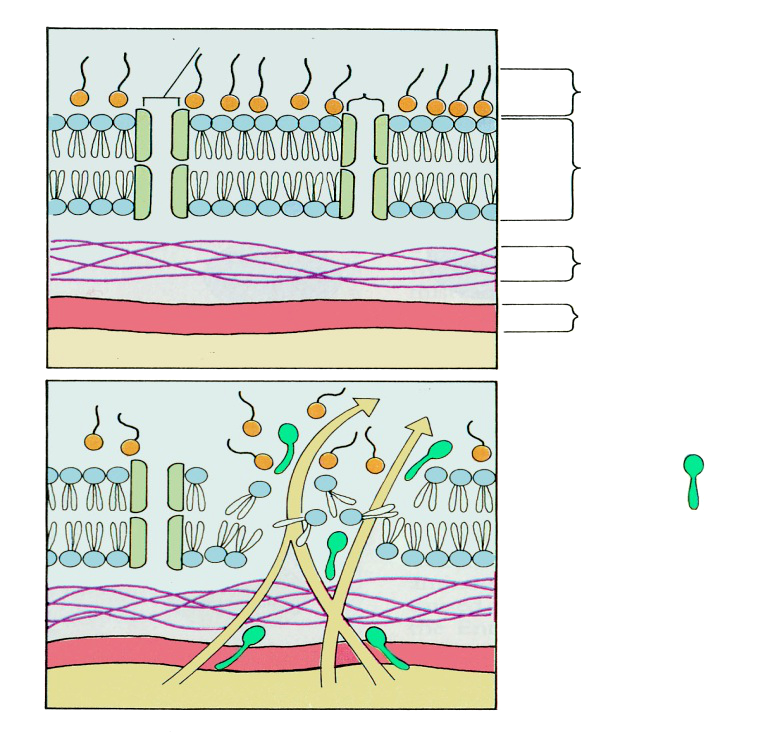 Hanno un meccanismo d’azione analogo a quello dei disinfettanti. Attive verso i Gram-, si legano alla membrana esterna, alterandone le proprietà osmotiche con fuoriuscita di metaboliti. 
Sono selettive perchè hanno molta affinità per i lipidi presenti nella membrana esterna batterica (lipopolisaccaride, fosfatidiletanolamina) e poca per la fosfatidilcolina (presente nella membrana eucariotica ma non in quella batterica).
In conseguenza del loro meccanismo d’azione le polimixine sono piuttosto tossiche anche per le cellule eucariotiche ed il loro impiego è limitato ai trattamenti topici.
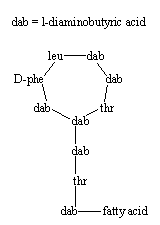 C
A) struttura normale della parete dei Gram -
B) distruzione della membrana esterna ad opera delle polimixine
C) Struttura delle polimixine. 

Le polimixine sono molecole costituite da un peptide ciclico, legato a un polipeptide lineare  che termina con una molecola di acido grasso. 
La presenza nella molecola di una porzione idrofila e una idrofoba consente a questi antibiotici di inserirsi tra lo strato proteico e quello lipidico alterando la permeabilità della membrana.
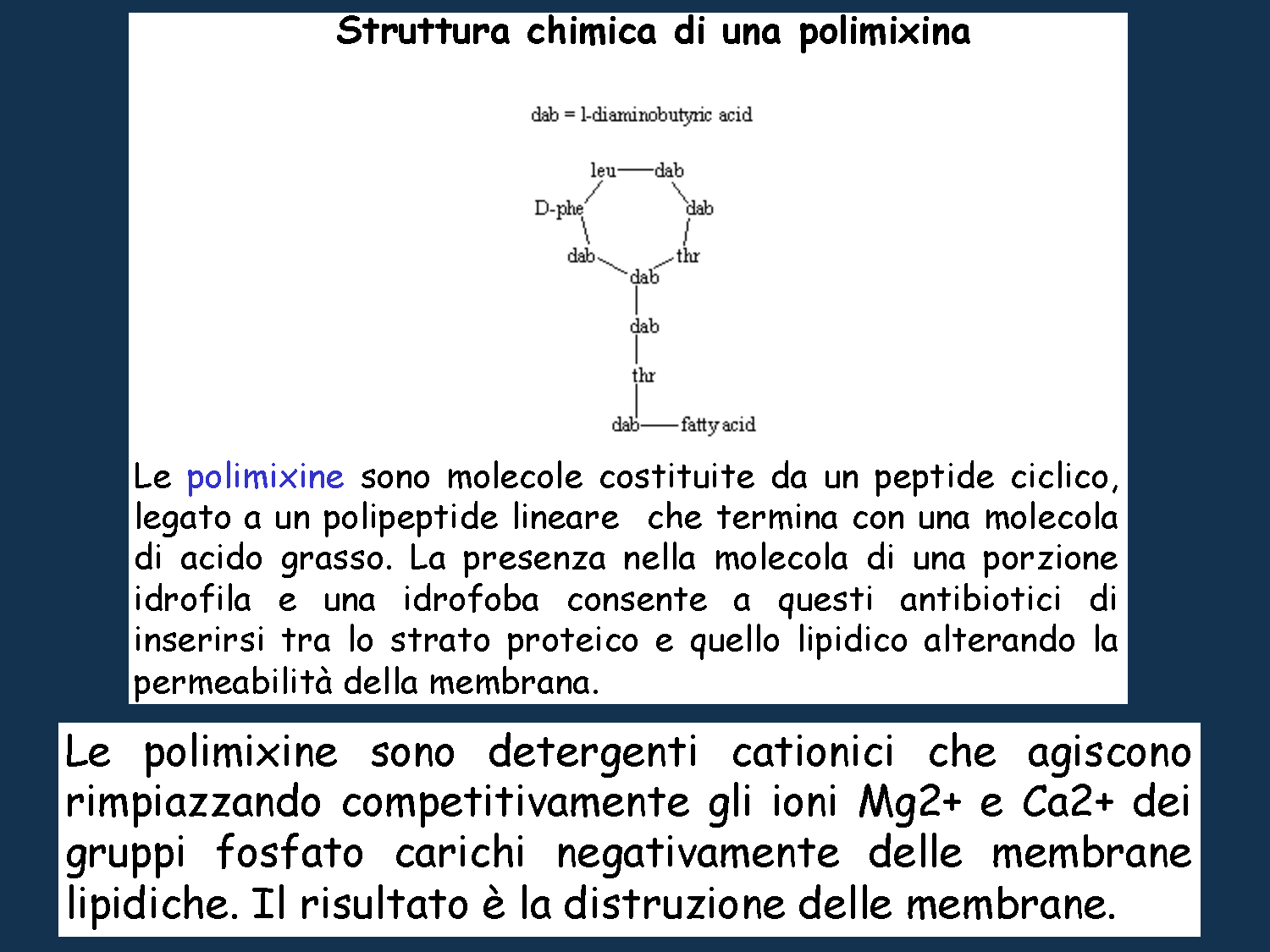 INFEZIONI MICOTICHE
 
CLASSIFICAZIONE CLINICA
ANTIMICOTICI  -  BERSAGLI
AMFOTERICINA B  (Fungizone)
Antibiotico polienico macrociclico.
(Streptomyces nodosus)
MECCANISMO d’AZIONE
 
Ha elevata affinità per l’ergosterolo, principale sterolo presente nella membrana cellulare dei miceti.
Il legame Amfotericina-Ergosterolo,  formando pori o canali, 
induce danni alla membrana cellulare fungina aumentandone la permeabilità e causando la morte (azione micocida)
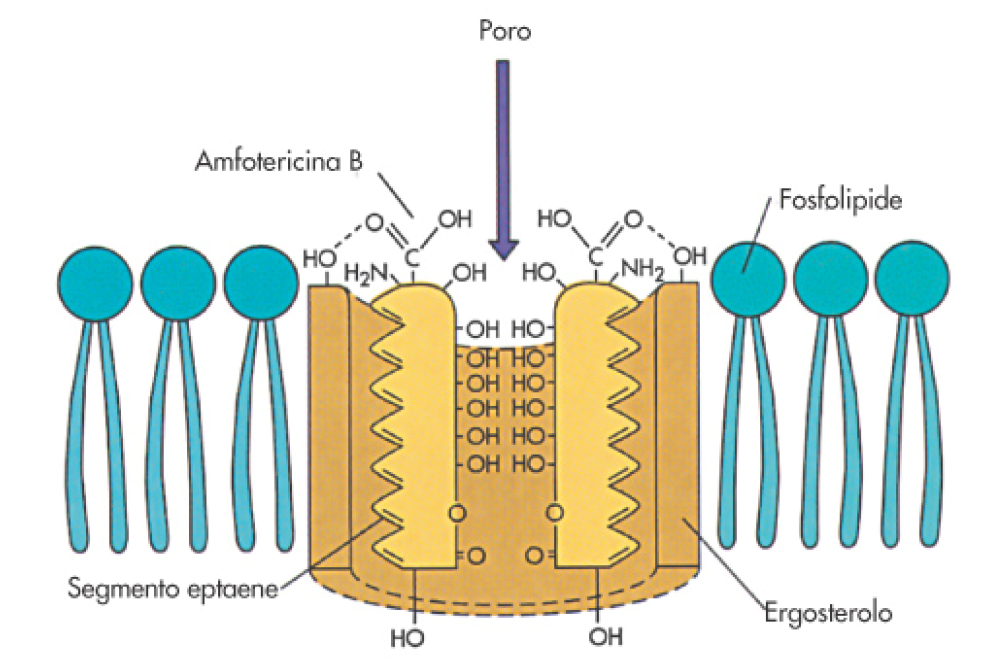 RESISTENZA
 
(rara)
 Rimpiazzo dell’ergosterolo con precursori.
      Scarsa capacità di penetrazione nel cell-wall.
AMFOTERICINA B  (Fungizone)
Antibiotico polienico macrociclico.
(Streptomyces nodosus)
 

SPETTRO ANTIMICOTICO
 
Candida albicans
Cryptococcus neoformans
Histoplasma capsulatum
Blastomyces dermatitis
Aspergillus fumigatus
Coccidioides immitis
Paracoccidioides brasilensis
Agenti della Mucormicosi
 
Leishmania brasilensis
AMFOTERICINA B  (Fungizone)
Antibiotico polienico macrociclico.
(Streptomyces nodosus)
 
INDICAZIONI  POSOLOGIA
 

Trattamento delle infezioni micotiche gravi

Candidosi s., Criptococcosi
0,5 - 0,6 mg/kg/die   in sol. glucosata infusione endovenosa in 4 ore.
 
Candidosi esofagea
0,15 - 0,20 mg / kg/die infusione endovenosa
 
Mucormicosi grave e Aspergillosi invasiva
1 mg-1,2 mg/kg/die infusione endovenosa
 
Meningite da Coccidioides
0,05 - 0,1 mg fino a 0,5 mg infusione intratecale  tre volte la settimana 

Cistite da Candida
50 g/ml irrigazione vescicale
AMFOTERICINA B  (Fungizone)
Antibiotico polienico macrociclico.
(Streptomyces nodosus)
 
TOSSICITA’
 
Febbre, Sensazione di freddo (Liberazione di IL-1)
Iperpnea, Stridore respiratorio. Modesta ipotensione.
 
(Shock anafilattico, Broncospasmo - raro)
 
  Alterazioni renali (80%)
Iperazotemia, Aumentata eliminazione di Mg e K,
Ipokaliemia, Ipomagnesiemia, Acidosi renale
 
Anemia ipocromica normocitica 
(Diminuita produzione di eritropoietina)
 
Cefalea , Nausea, Vomito, Malessere. Flebiti
 
Encefalopatia
NISTATINA (Mycostatin)
Antibiotico polienico antimicotico a spettro ristretto
 
 
MECCANISMO D’AZIONE
 
Si lega all’ergosterolo di membrana dei miceti causando pori o canali attraverso cui sostanze vitali fuoriescono dalla cellula. L’ergosterolo è un sterolo specifico della membrana micotica.

SPETTRO ANTIMICOTICO
Candida albicans
 

FARMACOCINETICA

Somministrazione
Topica: Orale, Vaginale , Cutanea
 
Assorbimento
Non si verifica assorbimento significativo
 
Eliminazione
Fecale: immodificata
NISTATINA (Mycostatin)
Antibiotico polienico antimicotico a spettro ristretto
 
 

INDICAZIONI
 
Candidosi orale
 
Candidosi vaginale
 
Candidosi cutanea
 
 
TOSSICITA’
 
Tossicità gastroenterica
Nausea, Vomito, Diarrea
 
Irritazione vaginale
 
Irritazione cutanea
AZOLI 
 MECCANISMO D’AZIONE
Inibizione dell’enzima  
lanosterolo 14- demetilasi, 
una mono-ossigenasi del citocromo P450 micotico. 
Previene  la tappa cruciale della conversione del lanosterolo a ergosterolo, un componente essenziale delle membrane lipidiche micotiche. 

Gli azoli alterano la fluidità di membrana e la permeabilità,
 interrompono l’attività degli enzimi di membrana e
 prevengono la replicazione cellulare.
AZOLI - FARMACOCINETICA
KETOCONAZOLO (Nizoral)
Antimicotico ad ampio spettro. Imidazolo
 Inibisce la biosintesi dell’ergosterolo
(Componente fondamentale della membrana cellulare di lieviti e funghi).
 Inibisce l’enzima micotico citocromo P450 
 lanosterolo-14-demetilasi 
che catalizza  la conversione del lanosterolo in ergosterolo. 

Altera la permeabilità della membrana fungina.
 
  
 Inibisce il citocromo P450 CYP3A umano 
(Interazioni con ciclosporina, midazolam, terfenadina)
 
 
 Inibisce la sintesi del testosterone.
(Caduta del livello plasmatico di testosterone e di androstenedione; aumento del livello di 17-idrossiprogesterone)  inibisce l’enzima C17-20 liasi.
 
 
 Inibisce la sintesi degli steroidi surrenalici.
KETOCONAZOLO (Nizoral) 
INDICAZIONI POSOLOGIA
MICOSI SUPERFICIALI
400 mg/die per os
 
Candidiasi orale
 
Candidiasi muco-cutanea cronica
 
Candidiasi vulvovaginale (per 5 giorni)
 
Candidiasi esofagea (per 2 settimane)
 
Tricofizie
 
Tigna versicolor

 
MICOSI PROFONDE
(400 mg/die per os per 6-12 mesi)
Blastomicosi 
 
Histoplasmosi
 
Coccidioidomicosi
 
Paracoccidioidomicosi
KETOCONAZOLO (Nizoral)
TOSSICITA’

 Disturbi gastrointestinali (20%)  Nausea , vomito, anoressia
 
Rash allergico (4%)       Prurito (2%)
 
Inibizione della biosintesi steroidea nel paziente
(Inibizione del sistema enzimatico citocromo P450 dipendente)
 
Inibizione sintesi steroidi sessuali   (Diminuzione testosterone ed estradiolo)
Ginecomastia, Ridotta libido, Impotenza, Azoospermia;  Irregolarità mestruali.
 
Inibizione sintesi steroidi surrenali (Diminuzione Cortisolo)
 
Aumento della aminotrasferasi (5 - 10%)
 
Epatite  Anoressia, Malessere, Nausea, Vomito, Dolore addominale,  Iperbilirubinemia,
 
INTERAZIONI
Rifampicina, Fenitoina diminuiscono la concentrazione di Ketoconazolo. 
(Induzione enzimatica)
 
Il Ketoconazolo aumenta la concentrazione di: Ciclosporina, Terfenadina e Astemizolo (Inibizione enzimatica)
FLUCONAZOLO (Diflucan)
INDICAZIONI e POSOLOGIA
FLUCONAZOLO (Diflucan) 
TOSSICITA’
AZOLI 
 MECCANISMO DELLA RESISTENZA
Ridotta permeabilità di membrana agli azoli
 
Alterazione degli enzimi fungini bersaglio (CYP),
(con diminuzione del legame degli azoli al sito target)

Iperproduzione degli enzimi fungini CYP
 
Presenza di pompe di efflusso capaci di estrudere
gli azoli dai funghi patogeni
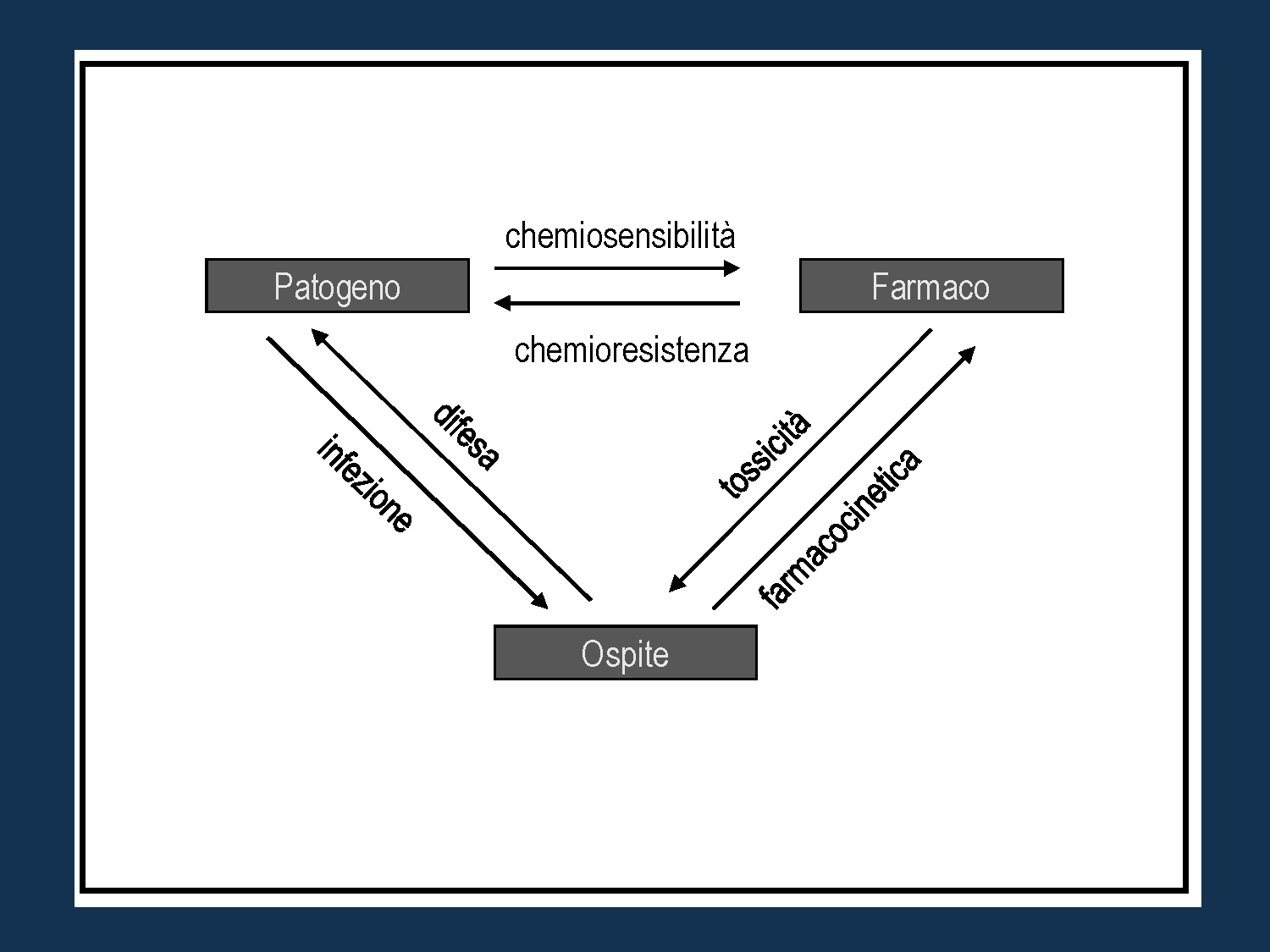 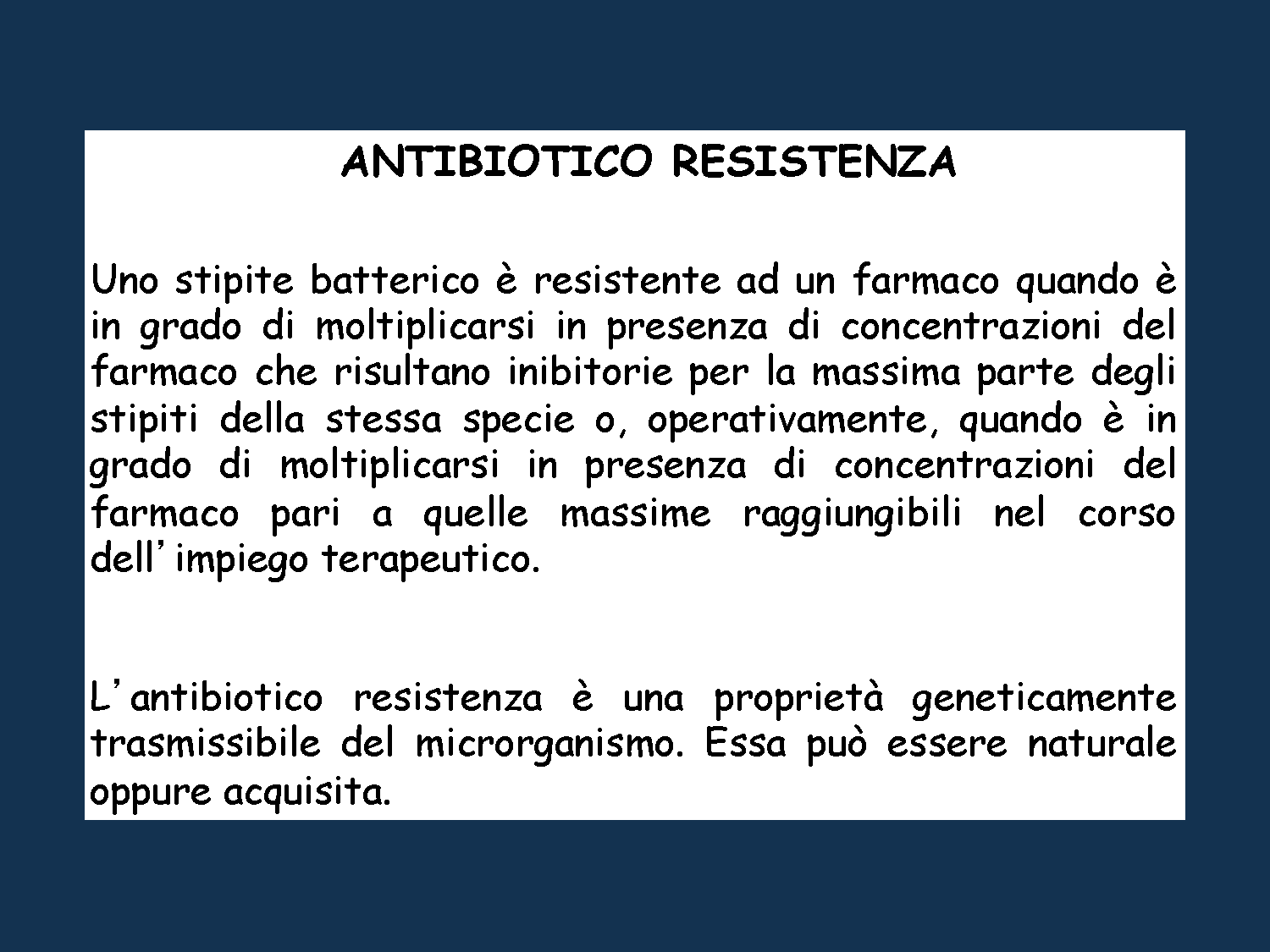 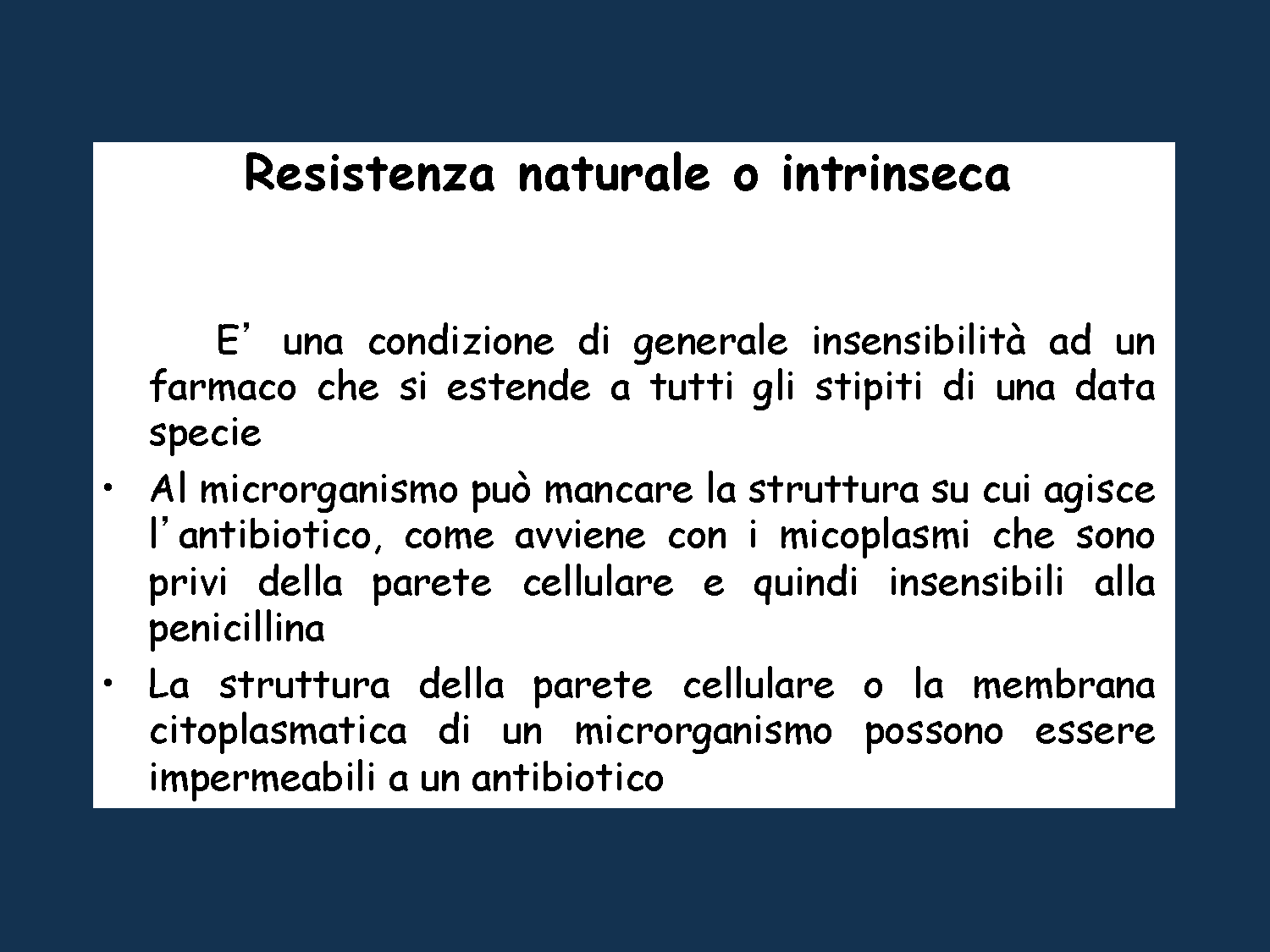 Meccanismi biochimici di RESISTENZA batterica
- INATTIVAZIONE DEL FARMACO DA PARTE DI ENZIMIBATTERICI (Penicilline, Cefalosporìne, Aminoglicosidi, Cloramfenicolo)

- DIMINUITO    INGRESSO    CELLULARE    DEL    FARMACO (Tetracicline)

- DIMINUITA   TRASFORMAZIONE   DEL   FARMACO      NEL PRODOTTO ATTIVO  	(Fluocitosina)

- AUMENTATA   CONCENTRAZIONE   DI   UN   METABOLITA ANTAGONISTA (rara) (Sulfamidici)

- ALTERATA QUANTITÀ DEL RECETTORE DEL FARMACO  (Trimethoprim, Polieni)

- DIMINUITA AFFINITÀ DEL RECETTORE PER IL FARMACO (Sulfamidici, Trimethoprim, Streptomicina, Eritromicina, Rifampicina, Meticillina)

- DIMINUITA ATTIVITÀ DI UN ENZIMA RICHIESTO PER L'ESPRESSIONE DELL'EFFETTO DEL FARMACO (ENZIMI AUTOLITICI) (Betalattamine, Vancomicina)
MODIFICAZIONE DELLA PERMEABILITÀ CELLULARE
Riduzione dei canali di entrata 
Tetracicline
Pompe di efflusso
 Eritromicine – Tetracicline
PRODUZIONE DI ENZIMI INATTIVANTI
β-lattamasi
Pennicilline – Cefalosporine 
Acetiltransferasi
Cloramfenicolo – aminoglicosidi 
Fosfotransferasi
Aminoglicosidi
Adeniltransferasi
Aminoglicosidi
MODIFICAZIONE DEL SITO DI ATTACCO
PBP
Penicilline
RNA – polimerasi 
Rifampicina
ATTIVAZIONE VIA METABOLICA ALTERNATIVA
Enzimi modificati
sulfamidici
MECCANISMI 
DI 
RESISTENZA
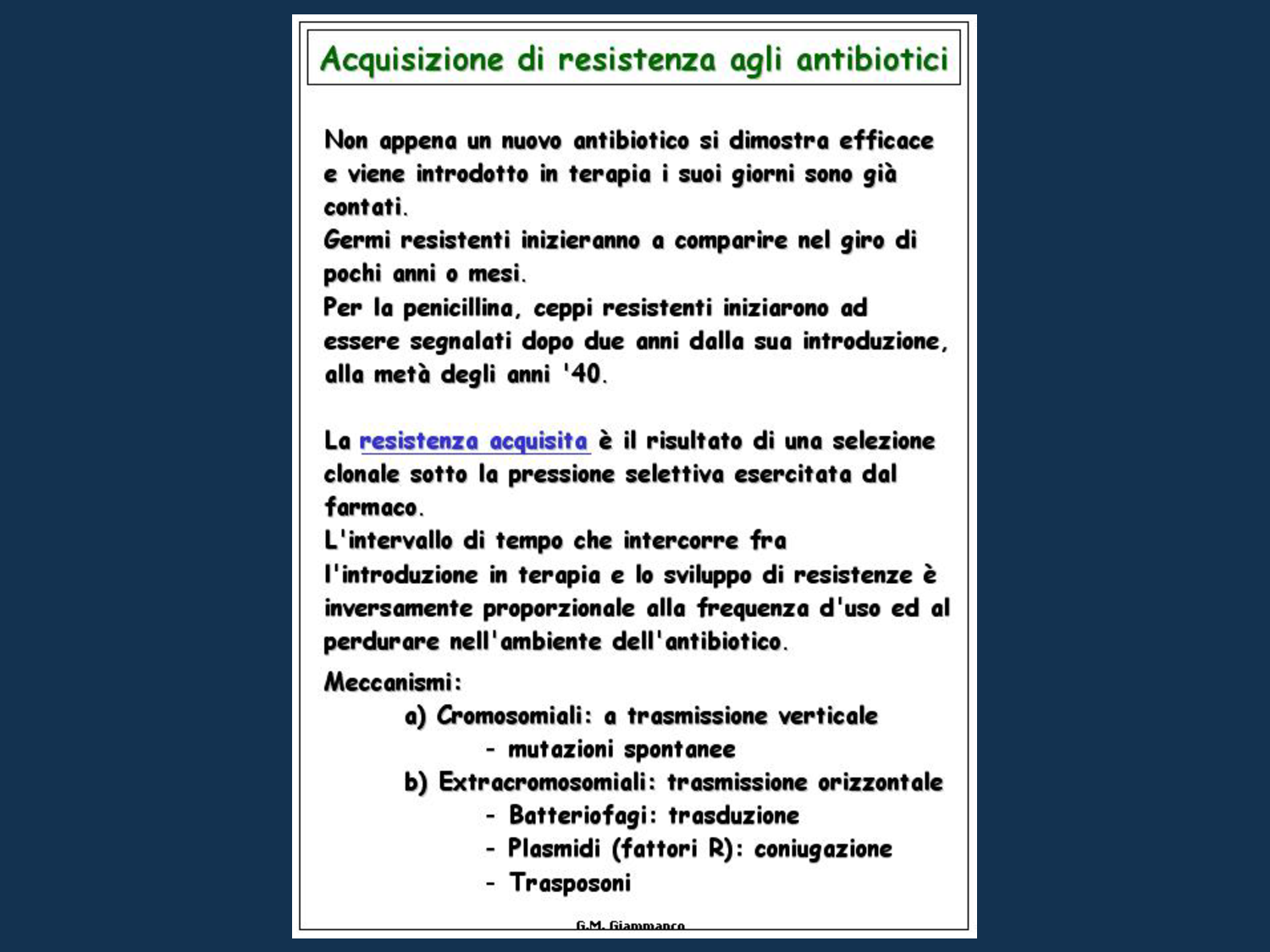 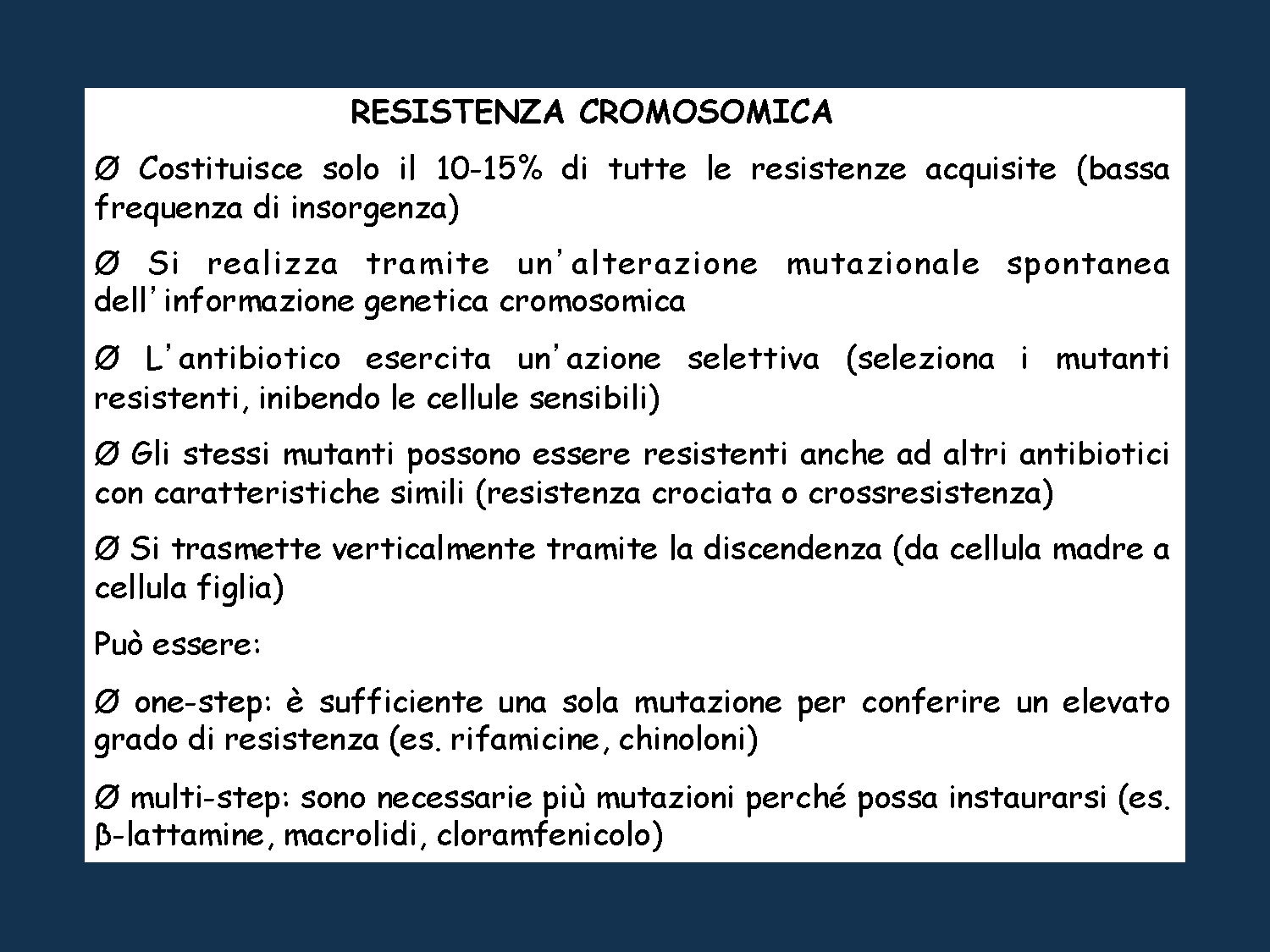 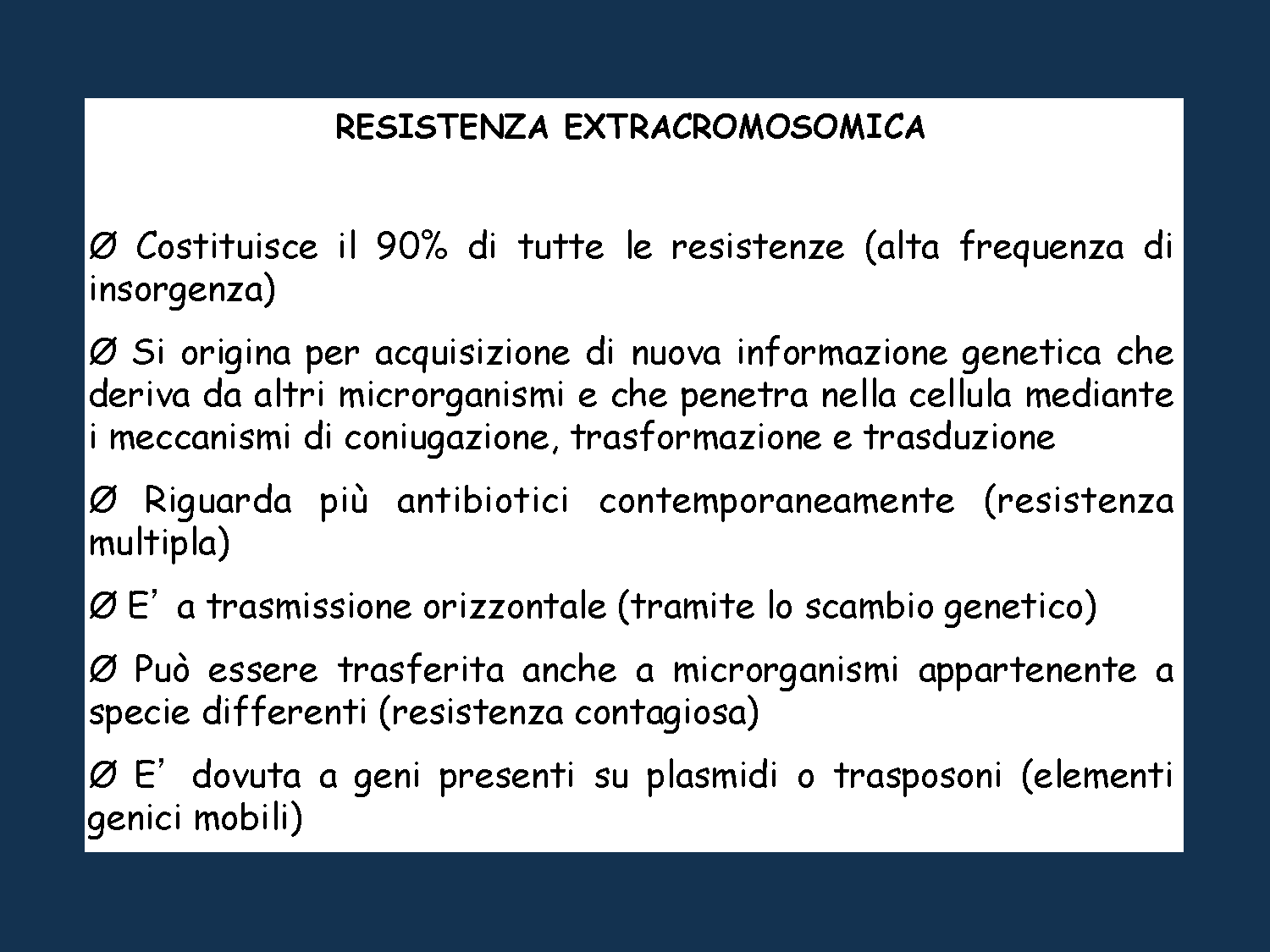 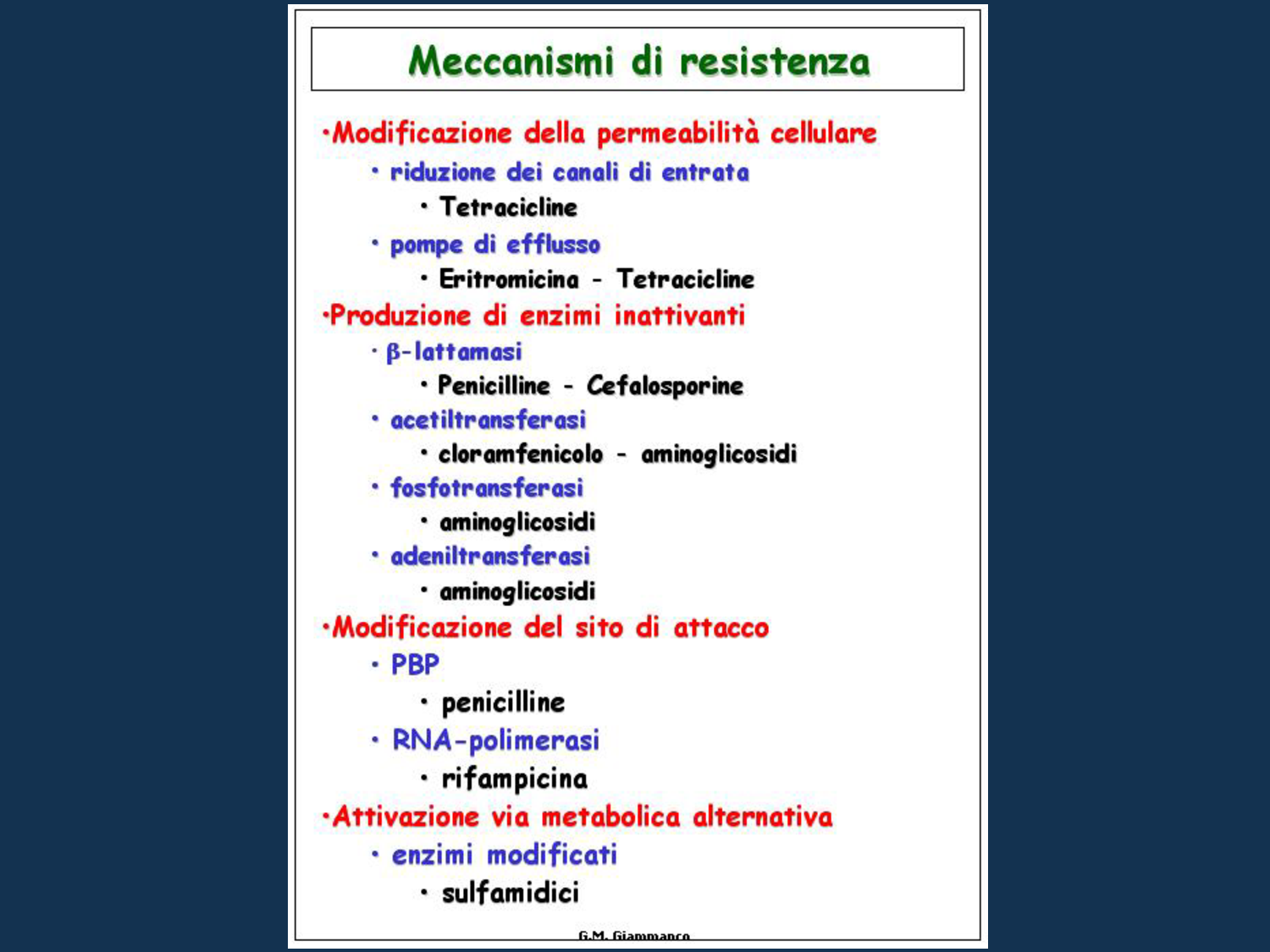 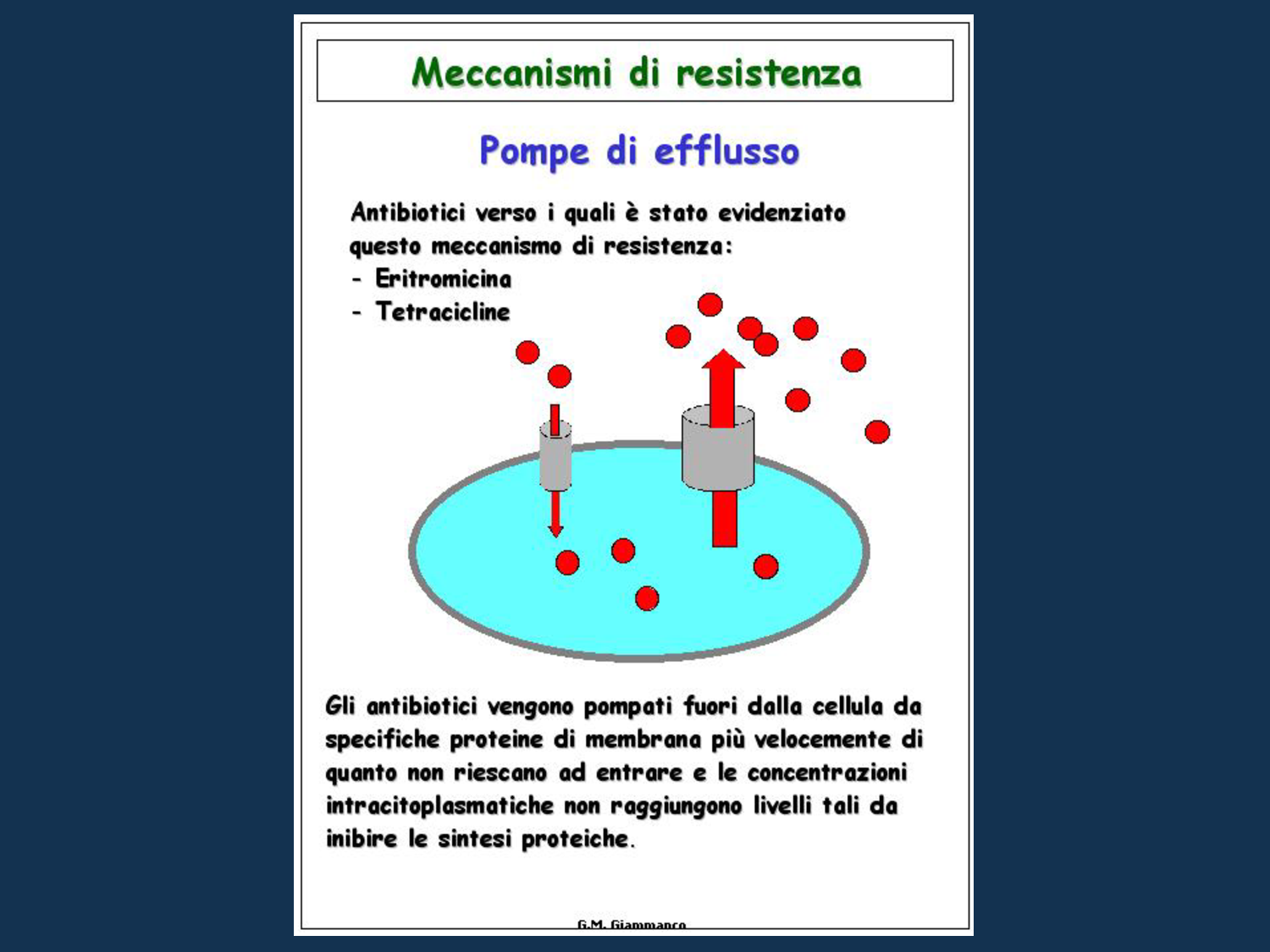 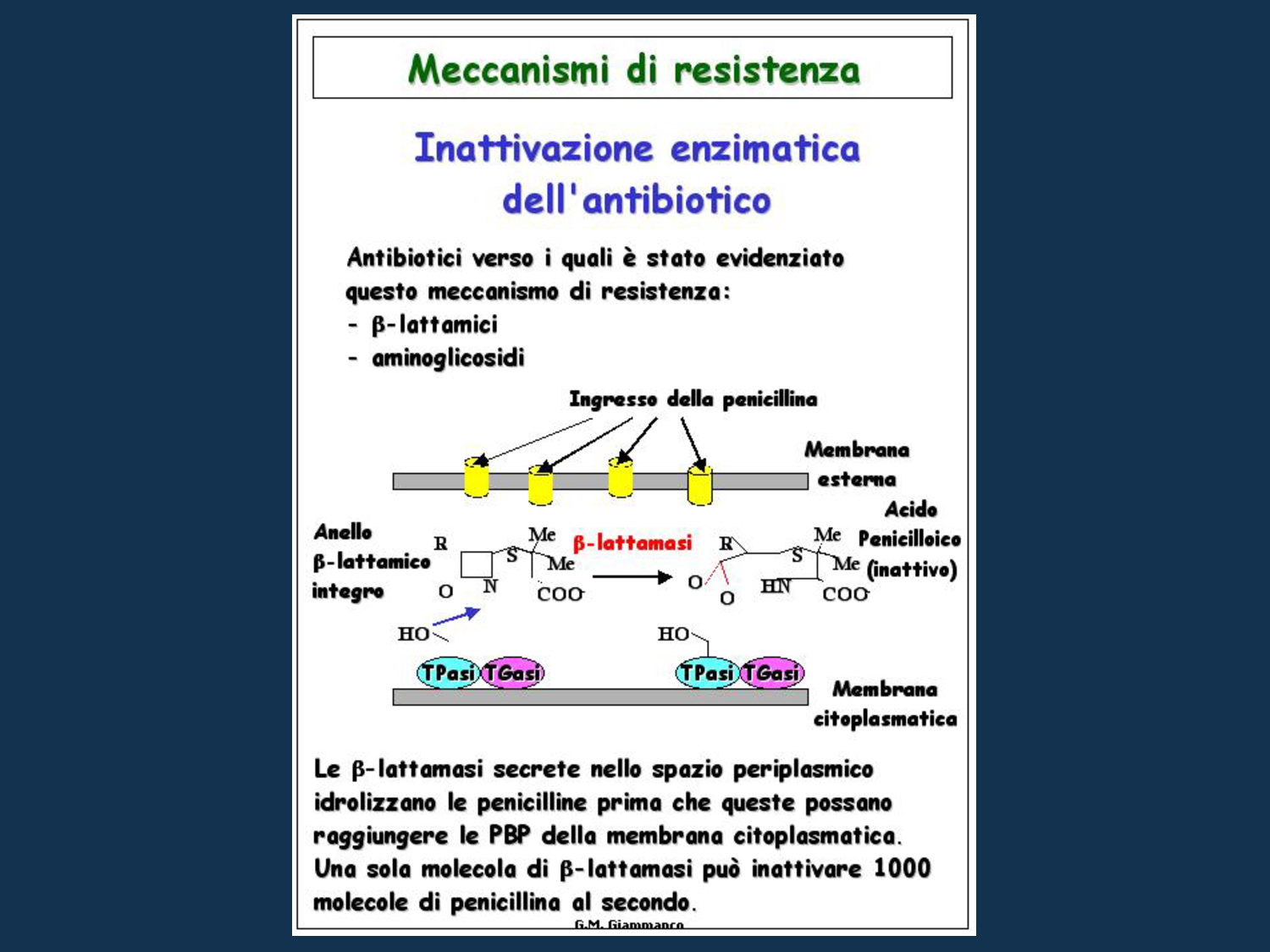 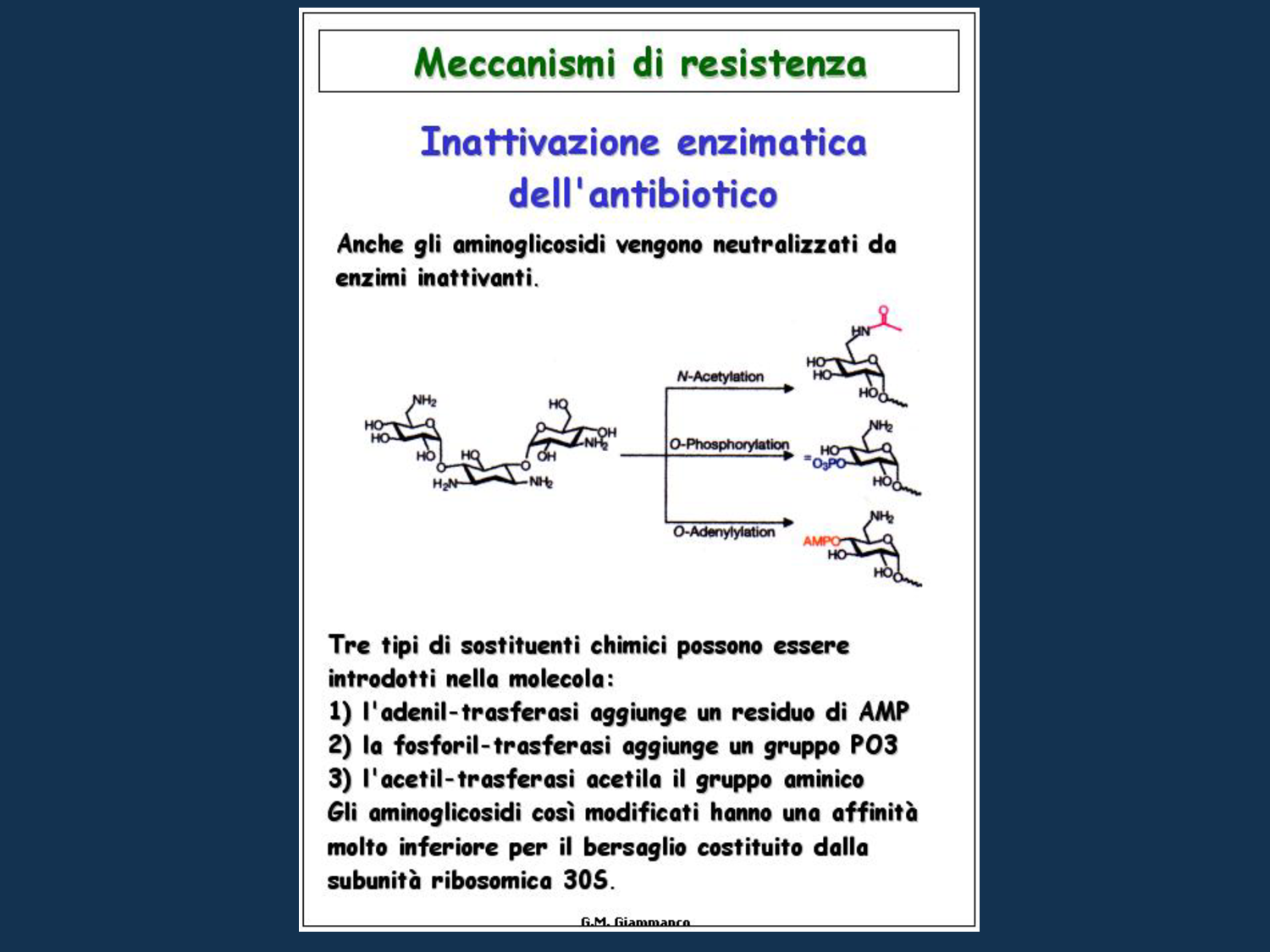 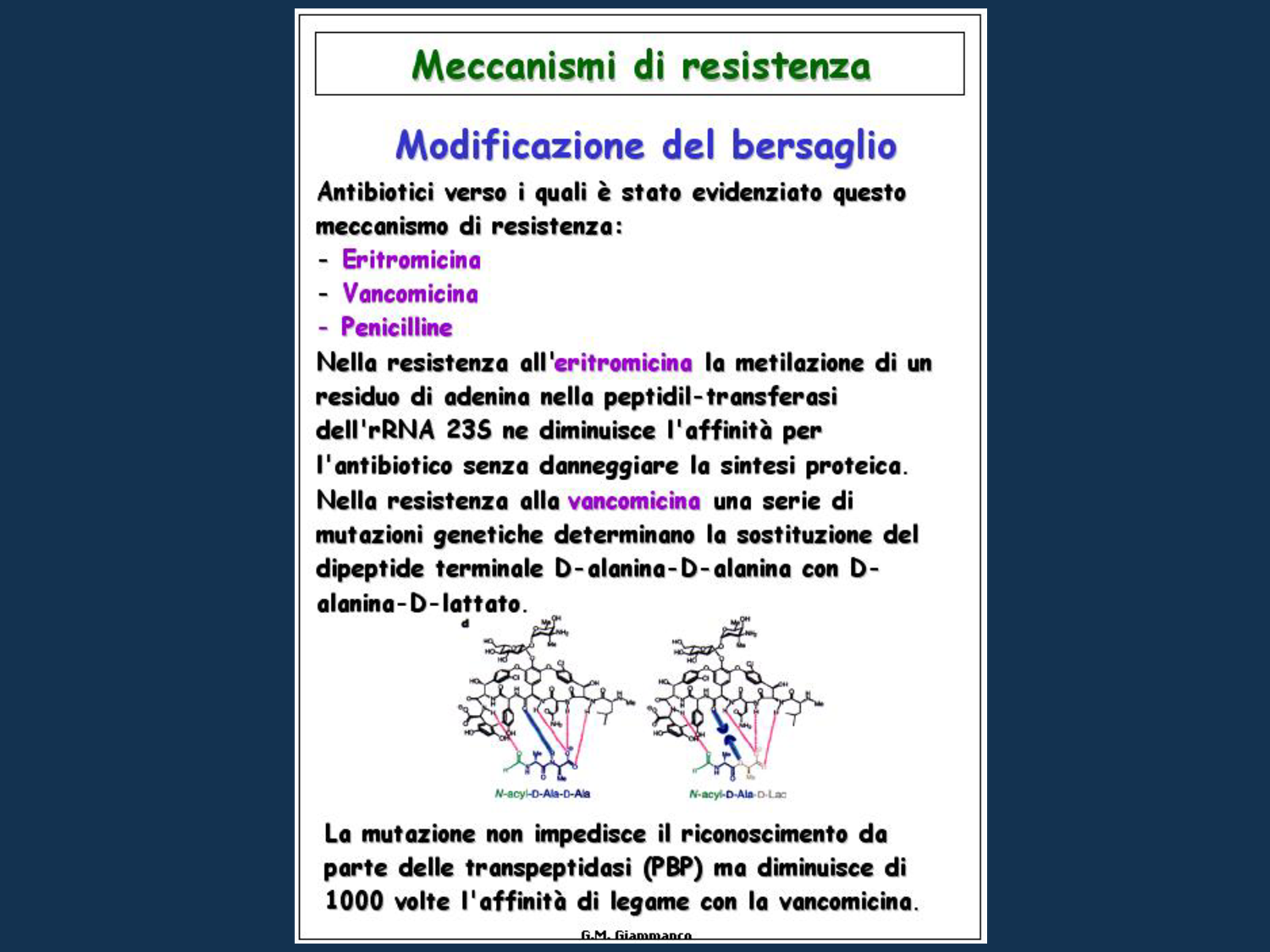 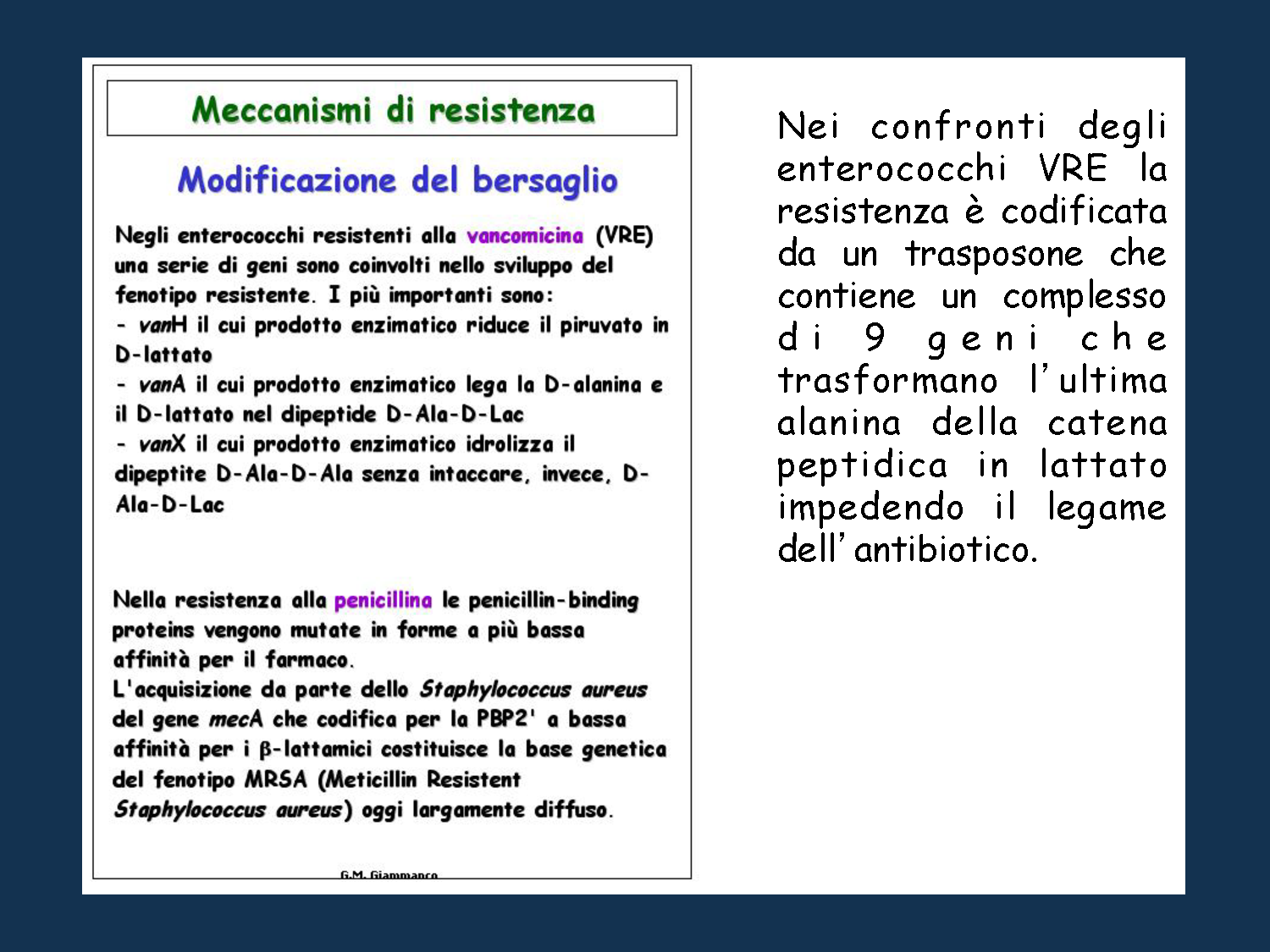 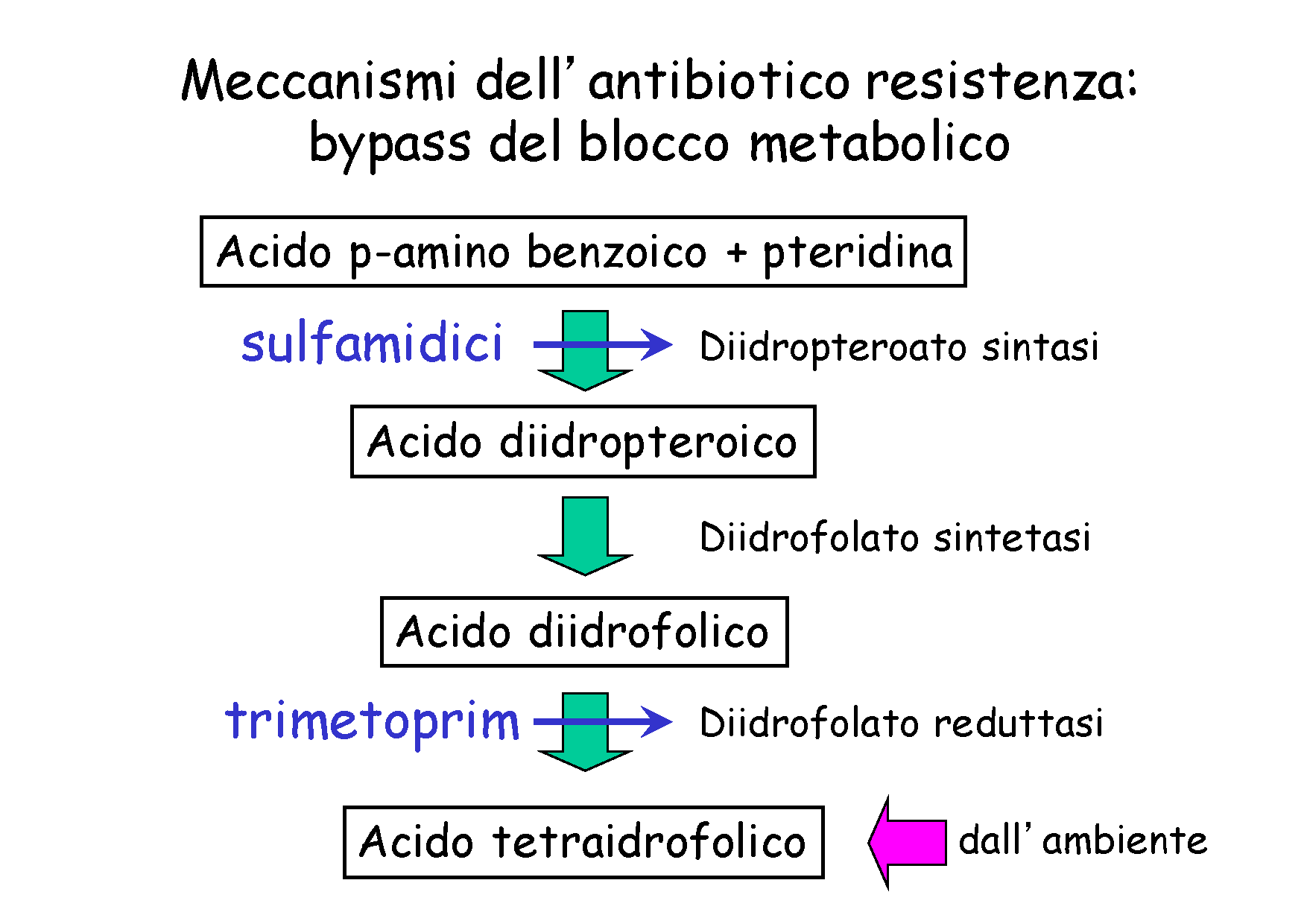 Staphylococcus aureus 
 Resistenza agli antibiotici
1942 	Introduzione della Penicillina G. Sono isolati alcuni ceppi di Stafìlococco Aureo Penicillina G-resistenti
1942 - 1960	Sono isolati ceppi di Stafilococco Aureo resistenti a CAF, Macrolidi, Tetracicline
I960	Introduzione delle Penicilline semisintetiche Betalattamasi-resistenti. Sono isolati alcuni ceppi di Stafilococco Aureo Meticillina-resistenti
1970        Sono isolati molti ceppi di Stafilococco Aureo	Meticillina-resistenti; resistenti anche a Chinoloni. Sensibili a Vancomicina e Teicoplanina
1997       	II primo caso di Stafilococco aureo resistente	alla Vancomicina viene segnalato in Giappone
1998-1999  	Anche negli Stati Uniti sono segnalati ceppi di Stafilococco aureo resistente alla Vancomicina
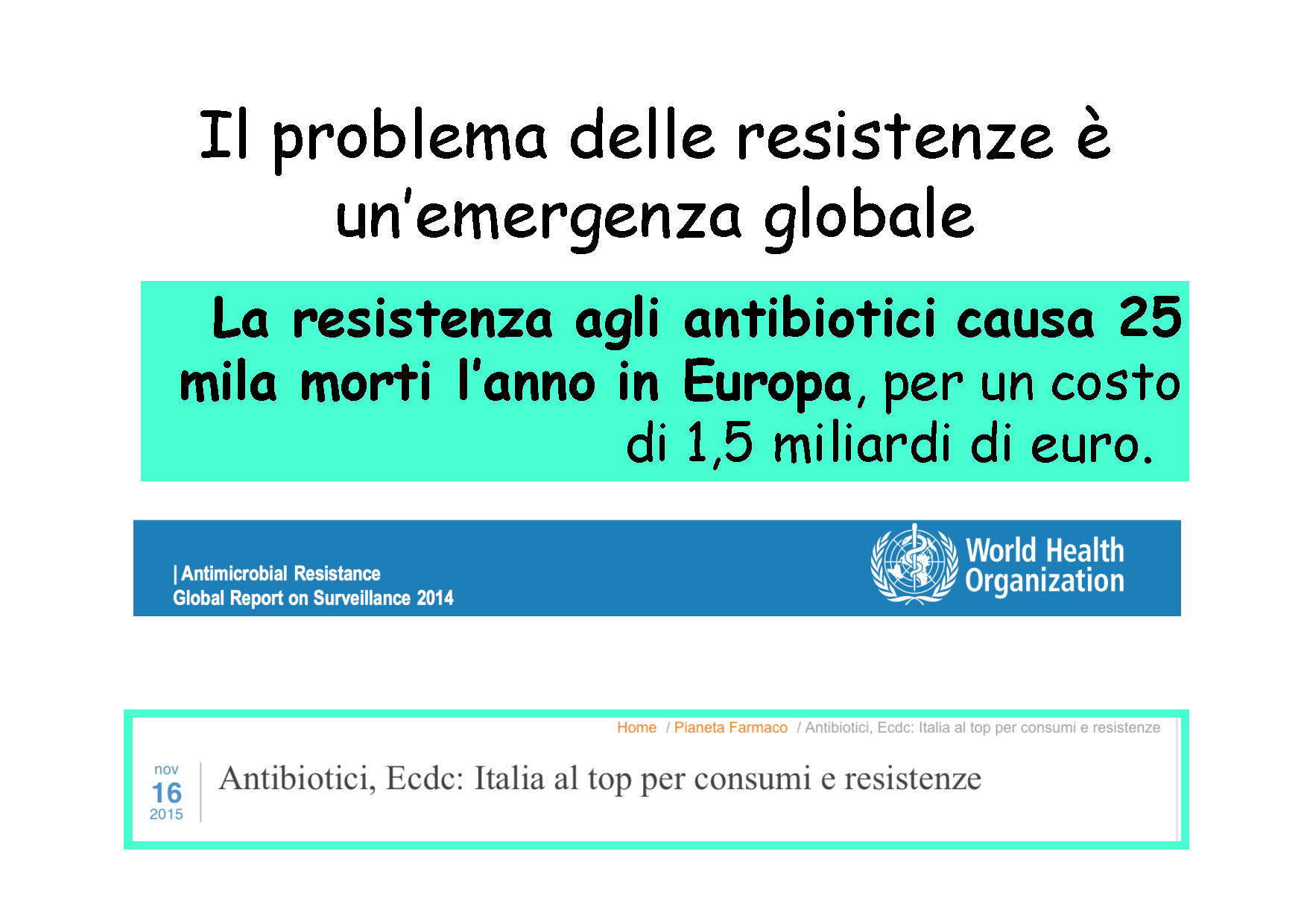 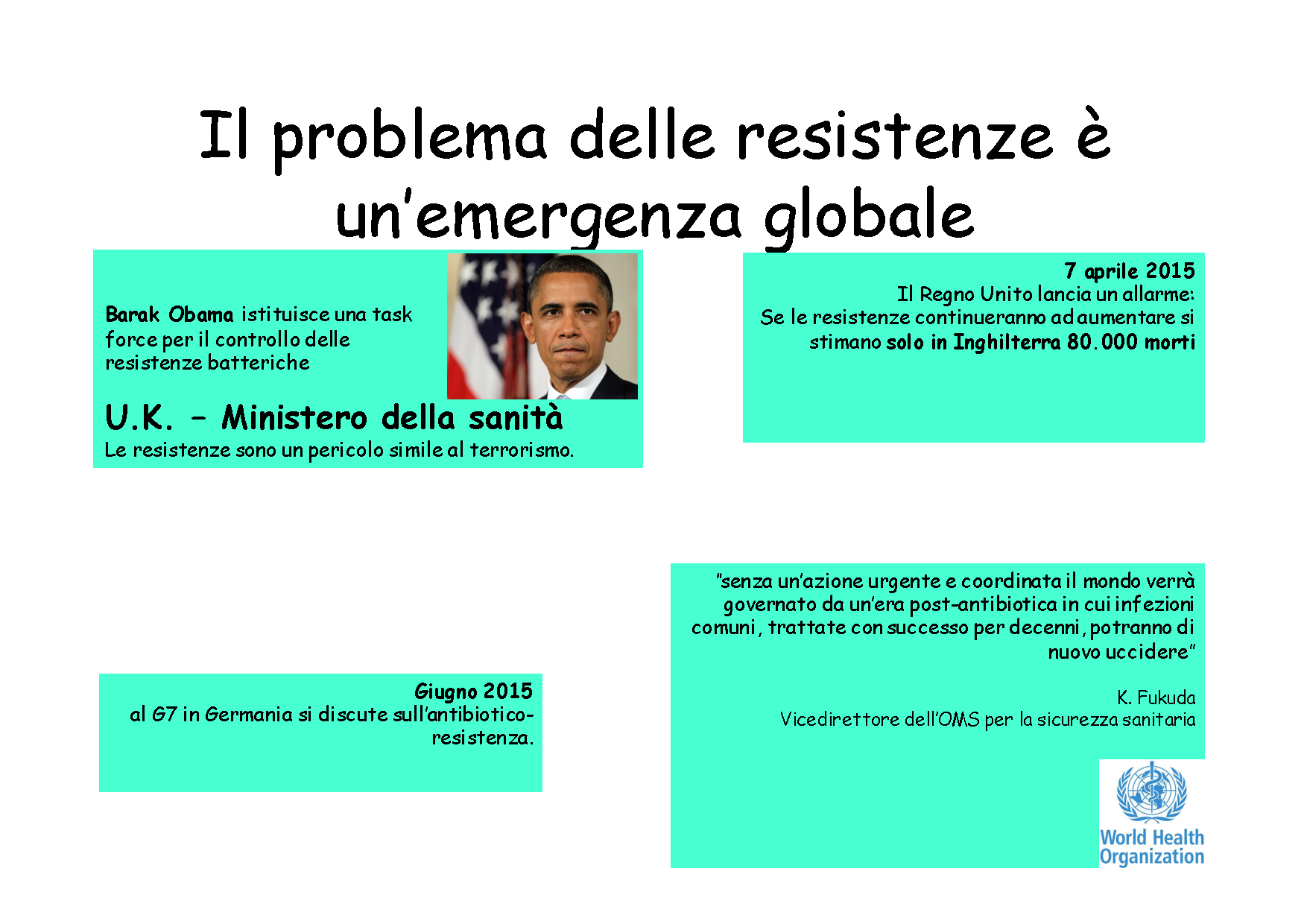 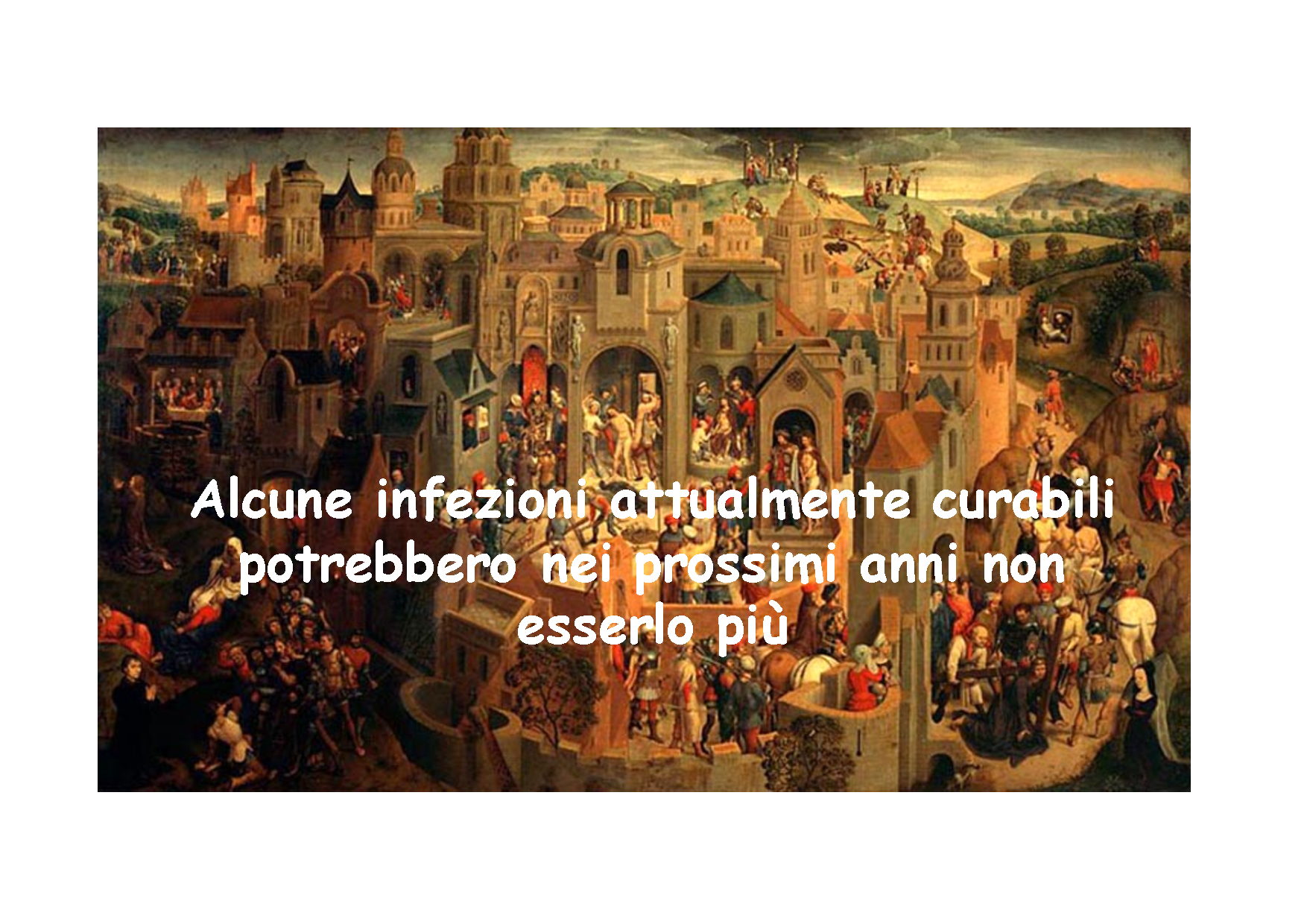 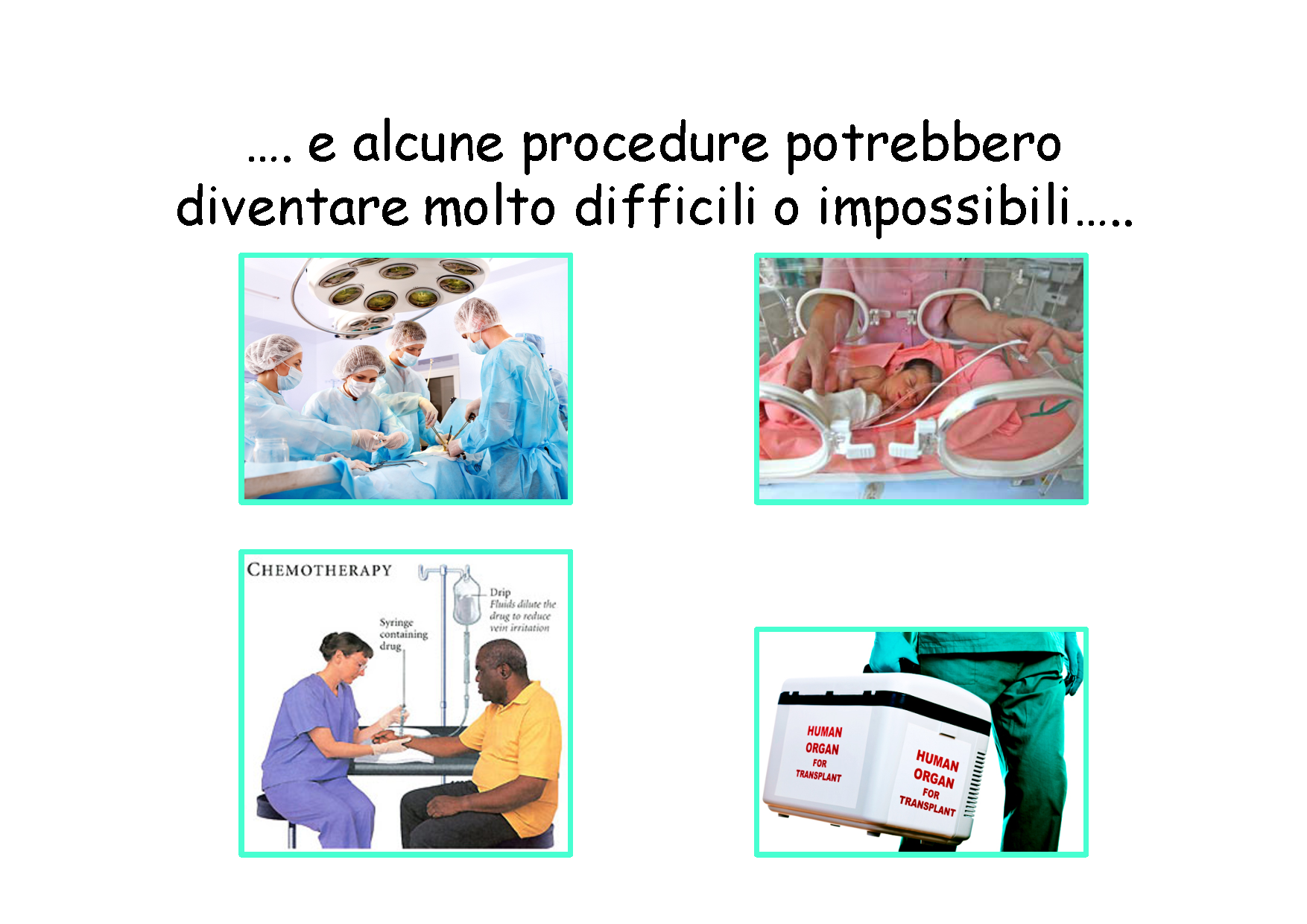 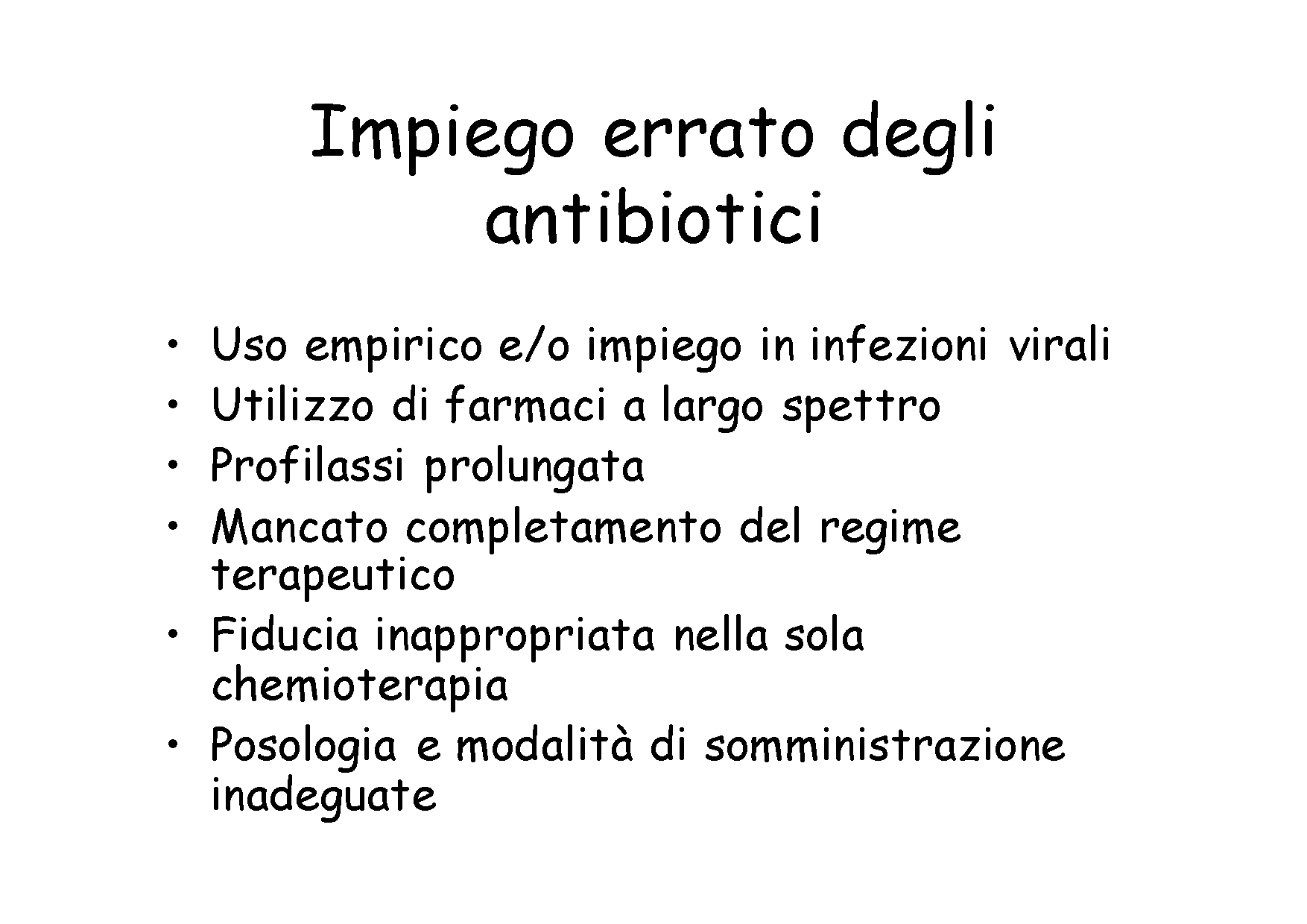 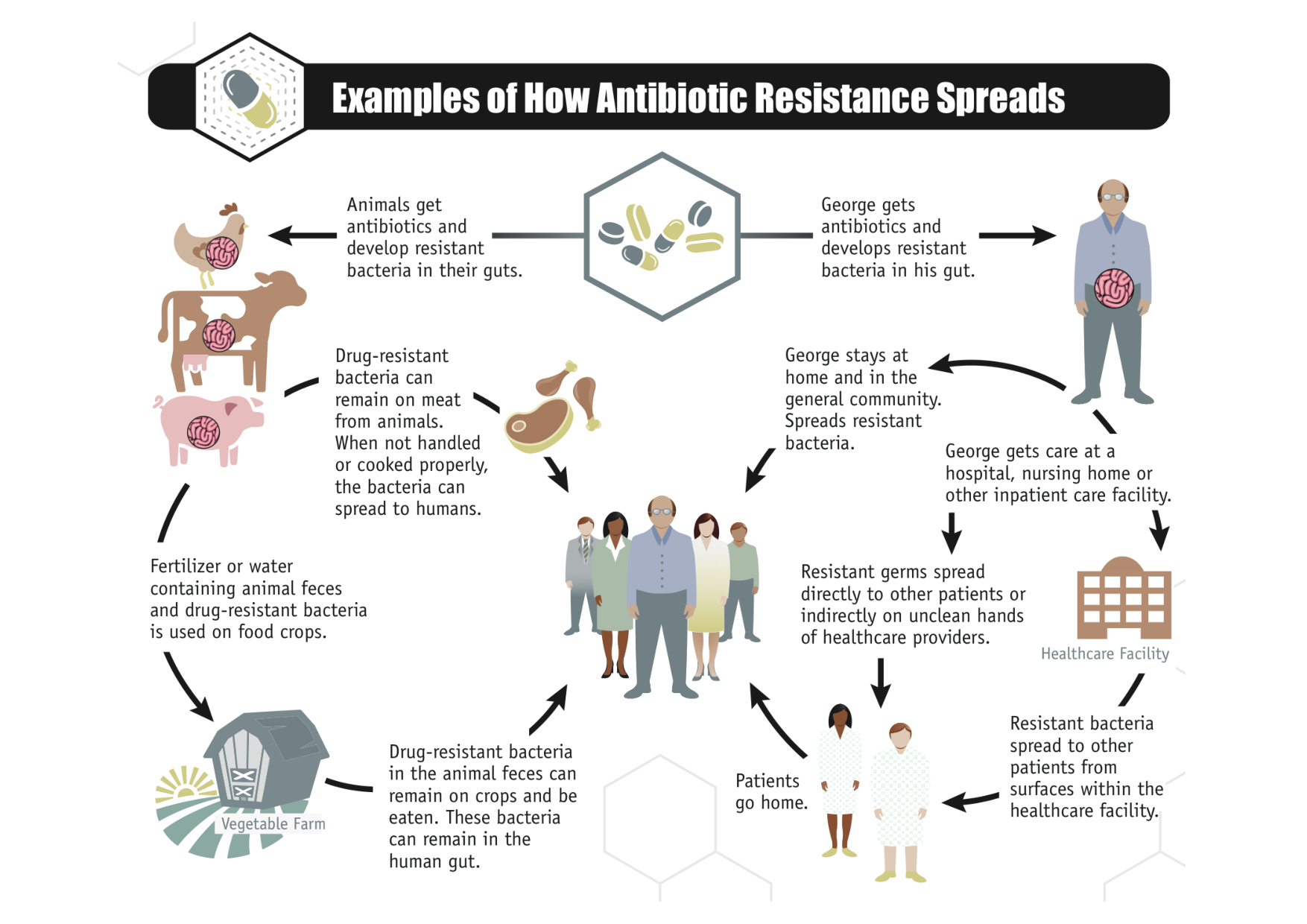 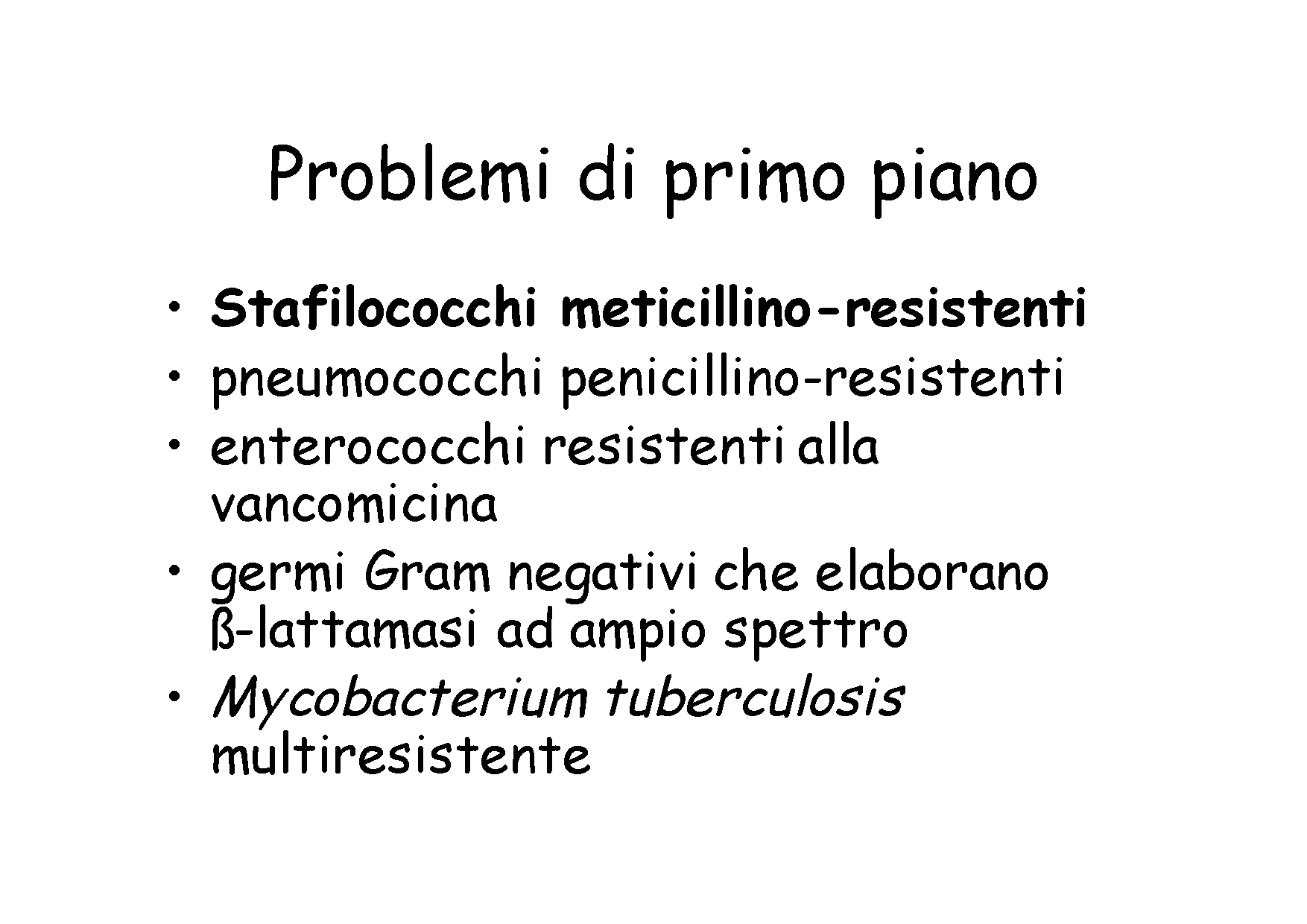 Controllo della RESISTENZA batterica
- Evitare la prescrizione di Chemioantibiotici non necessari

- Restrizione o Regolamentazione nell'uso, particolarmente in Ospedale

- Restrizione degli antibiotici nella alimentazione animale

- Impiego di posologie corrette

- Manipolazione molecolare degli antibiotici

- Impiego mirato degli antibiotici

- Ricerca di nuovi antibiotici
ASSOCIAZIONI ANTIBATTERICHE INDICAZIONI
Terapia delle infezioni miste (Peritonite)

Terapia iniziale di gravi infezioni ad eziologia sconosciuta (Shock settico)

Potenziamento dell'attività antibatterica nel trattamento di infezioni specifiche 
(Streptococcus faecalìs, Staphylococcus aureus) (Pseudomonas aeruginosa, Haemophylus influenzae) (Candida albicans, Criptococcus neoformans)

Prevenzione dell'emergenza di microorganismi resistenti (Mycobacterium Tuberculosis)

Riduzione della tossicità 
(Amfotericina B - Fluorocitosina)

Effetto antibatterico su serbatoio di infezione 
(Meningococco in naso-faringe : Rifampicina, Minociclina
ASSOCIAZIONI ANTIBATTERICHE
 SVANTAGGI
RISCHIO DI TOSSICITA’


SELEZIONE DI CEPPI RESISTENTI


AUMENTO DELLA SPESA


ANTAGONISMO NELL’EFFETTO ANTIBIOTICO
Le infezioni delle vie urinarie
INFEZIONI DELLE VIE URINARIE (IVU) 
sono un processo infiammatorio di natura infettiva del tratto urinario, che può essere interessato in toto o parzialmente.

Clinicamente  sono definite dalla presenza di una carica batterica «significativa» nelle urine in associazione a uno o più segni di infezione.

Vengono distinte in:

infezioni delle alte vie urinarie
	pielonefriti (rene)
infezioni delle basse vie urinari
	cistiti (vescica)
	uretriti (uretra)
1 donna su 2 presenta almeno un episodio di cistite nell’arco di tutta la vita
1 donna su 3 successivamente al primo episodio di cistite acuta si verificano episodi ricorrenti
IVU: E. coli è il principale patogeno
Escherichia	coli
80%
10-15%
Staphylococcus saprophyticus
5-10%
Proteus mirabilis, Klebsiella
Distribuzione degli agenti eziologici delle cistiti acute in giovani donne1
Terapia antibiotica: (cistite).
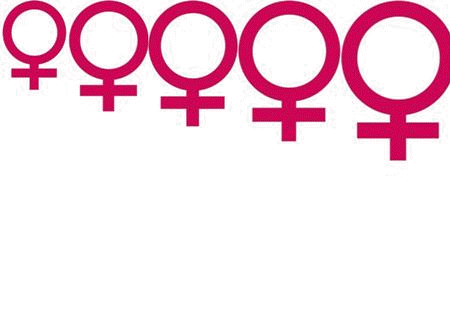 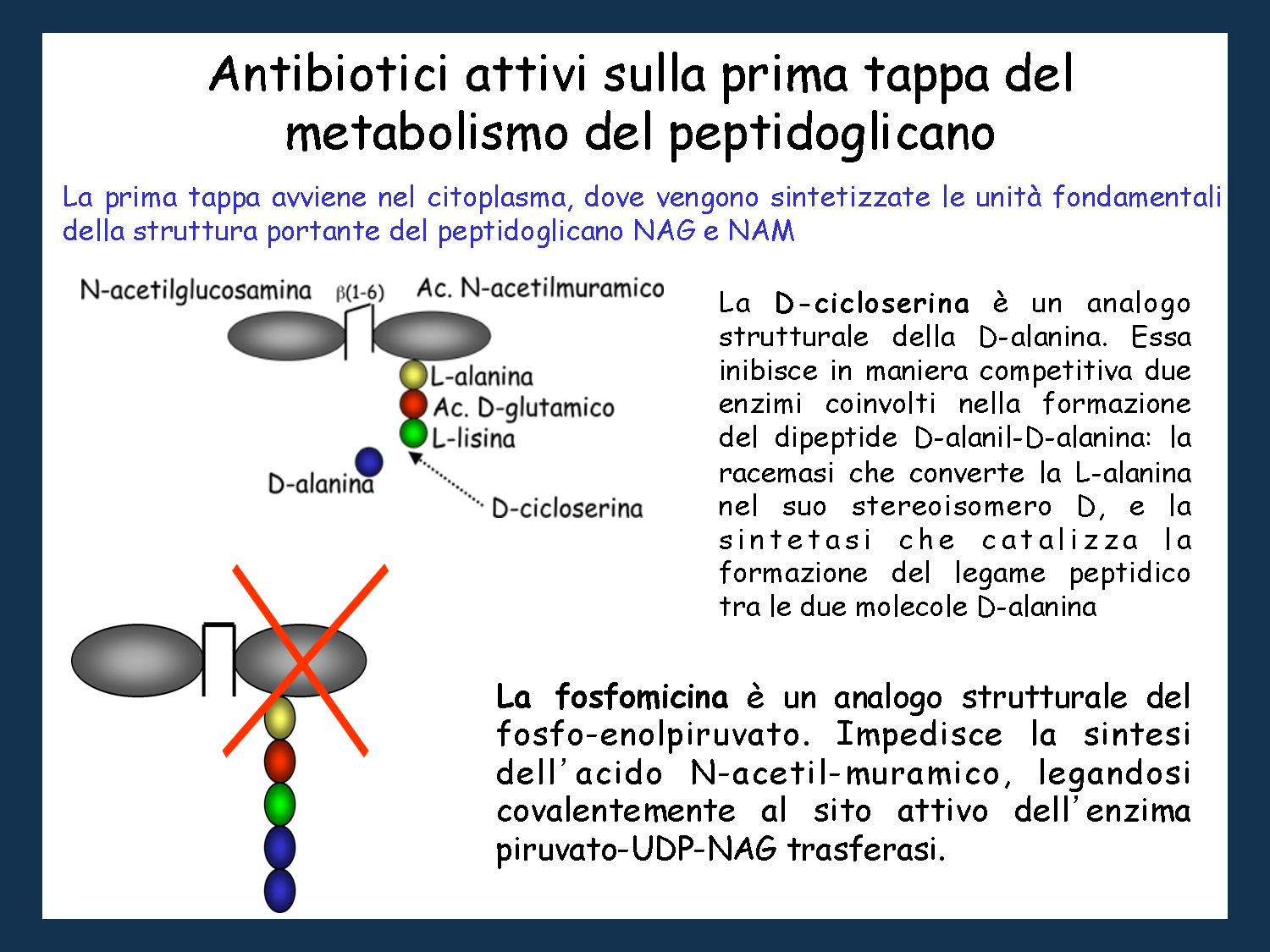 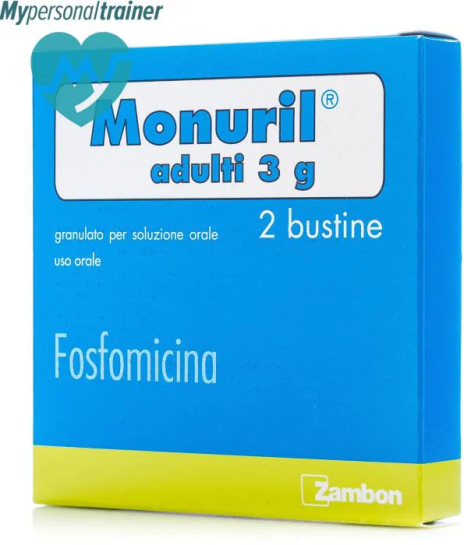 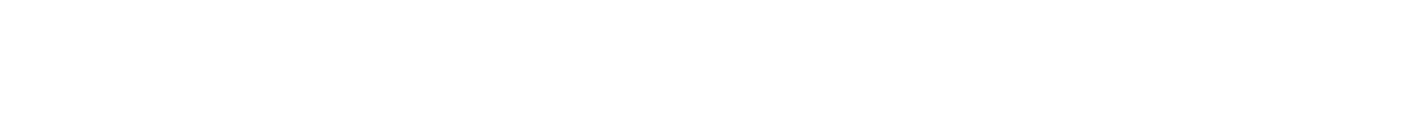 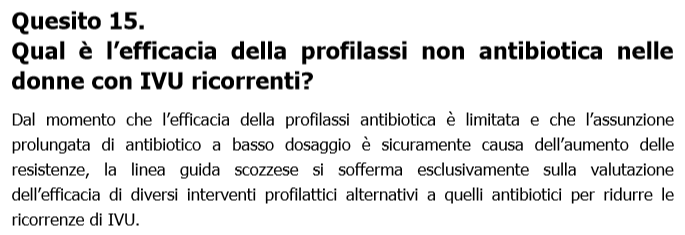 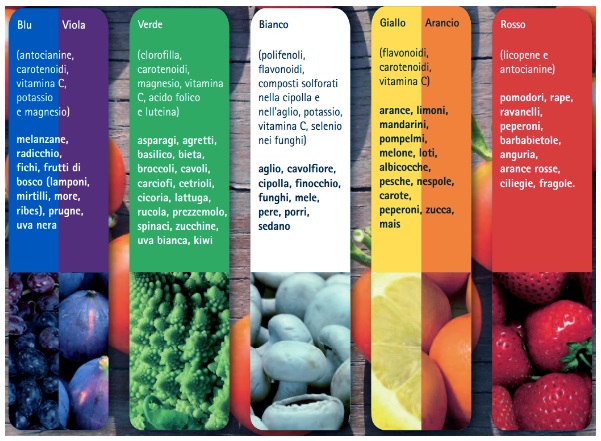 Terapia antibiotica: malattie apparato respiratorio.
Antibiotici per la cura della bronchite batterica

Amoxicillina(es. Amoxicillin, Amoxil e Trimox, Zimox, Augmentin): Assumere 25-500 mg di farmaco per via orale tre volte al dì per 7-10 giorni. In alternativa, assumere 500-875 mg di attivo due volte al giorno. Da assumere esclusivamente in caso di bronchite batterica.

Azitromicina(es. Azitromicina, Zitrobiotic, Rezan, Azitrocin): il farmaco (classe:macrolidi) va somministrato alla dose di 500 mg da assumere per os il giorno stesso in cui compaiono i sintomi, seguita da una dose di 250 mg una volta al giorno per 2-5 giorni. Anche in questo caso, l'antibiotico dev'essere assunto solo quando si tratta di una bronchite batterica.

Moxifloxacina (es. Vigamox, Avalox, Octegra): il farmaco, appartenente alla classe dei chinoloni, viene generalmente prescritto per la cura delle bronchiti croniche esacerbate da infezioni batteriche. Si raccomanda di assumere il principio attivo alla posologia di 400 mg per os oppure per via endovenosa ogni 24 ore per 5 giorni.
Terapia antibiotica: malattie apparato respiratorio.
Antibiotici per la cura della polmonite batterica

Gli agenti patogeni più frequenti sono (gli stessi della bronchite):

Streptococcus pneumoniae (il più diffuso)
Haemophilus Influenzae
Mycoplasma Pneumoniae

Quando il ricovero ospedaliero non è necessario, in genere la terapia è su base empirica, con l’impiego di antibiotici appartenenti alla classe dei beta-lattamici. In ospedale, invece, la scelta ricade maggiormente su terapia antibiotica combinata. La selezione dell’antibiotico più appropriato dipende da un’attenta analisi dei pazienti più a rischio di sviluppare antibiotico-resistenza, un problema attualmente molto diffuso anche in Europa. Quanto maggiore è la precocità di intervento tanto minori sono i rischi per il paziente. Anche se tradizionalmente la terapia con antibiotico è raccomandata per 7-14 giorni, recenti studi hanno dimostrato che terapie brevi (3-5 giorni) sono tanto efficaci quanto quelle più durature in termini di successo clinico ed eradicazione batterica.
Terapia antibiotica: malattie apparato respiratorio.
Antibiotici per sinusite
Questi sono necessari solitamente in pazienti che hanno un batterio o una micosi dei seni. Gli antibiotici possono anche essere necessari in pazienti con le infezioni virali e le infiammazioni nel caso ci siano infezioni batteriche secondarie.
Nel caso di sinusite batterica, 70% dei pazienti migliorano in 2 settimane senza antibiotici ed intorno 85% migliorano con gli antibiotici necessari. 
Azithromycin è uno degli antibiotici che sono approvati per uso in sinusite batterica acuta.
Altri antibiotici includono la levofloxacina che può essere usata se la prima riga antibiotico non riesce a mostrare una risposta. Le alternative sono claritromicina, doxiciclina, amoxicillina ecc.
Terapia antibiotica: malattie apparato respiratorio.
Antibiotici per ottite.

I risultati di recenti metanalisi mettono in evidenza come l'amoxicillina per via orale, al dosaggio di 40-45 mg/kg/die in 2-3 somministrazioni, rimanga l'antibiotico di elezione.
Se non funzione entro 3 giorni: l'amoxicillina va sostituita con un antibiotico attivo anche nei confronti dei germi Gram-negativi produttori di beta-lattamasi, come l'amoxicillina + acido clavulanico, la cefuroxima-axetil o il cefaclor (più palatabile della cefuroxima-axetil e quindi meglio accetto da parte dei bambini).Se in settima giornata i sintomi persistono, una ulteriore possibilità è rappresentata dal ceftriaxone per via intramuscolare in monodose (50 mg/kg), somministrato per tre giorni consecutivi.
Terapia antibiotica: malattie tratto gastrointestinale.
Antibiotici per infezioni intestinali

Si utilizzano antibiotici scarsamente assorbiti nel tratto gastrointestinale: AMINOGLICOSIDI e RIFAXIMIA. 

Principali differenze tra aminoglicosidi e rifaximina. Proprietà farmacologiche:  Aminoglicosidi (Assorbimento sistemico: 3-5%; Effetti indesiderati: Oto- e nefro-tossicità; Attività contro batteri Gram-positivi: ++; Attività contro batteri anaerobi: 0; Resistenza batterica Tipo/frequenza:  Plasmidica/alta)

Rifaximina (Assorbimento sistemico < 1%; Effetti indesiderati assenti;  Attività contro batteri Gram-positivi: +++;  Attività contro batteri anaerobi: +++;  Resistenza batterica Tipo/frequenza: Cromosomica/bassa
Terapia antibiotica: malattie gravi.
Antibiotici per endocarditi.

L'endocardite può essere trattata con una combinazione di due o tre antibiotici, come penicillina, gentamicina, vancomicina, cefazolina, ceftriaxone, nafcillina, oxacillina, rifampicina e ampicillina.

Antibiotici per meningiti batteriche.
Terapia antibiotica iniziale per la meningite batterica acuta:

Gruppo di pazienti		Antibiotici provvisori
3 mesi-18 anni:		Cefotaxime o ceftriaxone più Vancomicina
18-50 anni		Ceftriaxone o cefotaxime più Vancomicina
> 50 anni		Ceftriaxone o cefotaxime più Ampicillina più 				Vancomicina
Terapia antibiotica: tubercolosi (TBC).
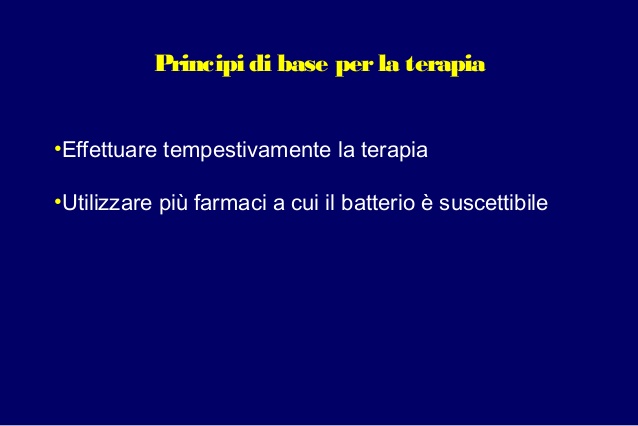 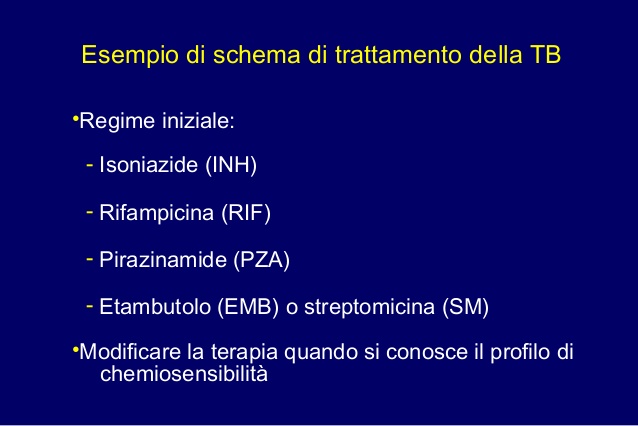 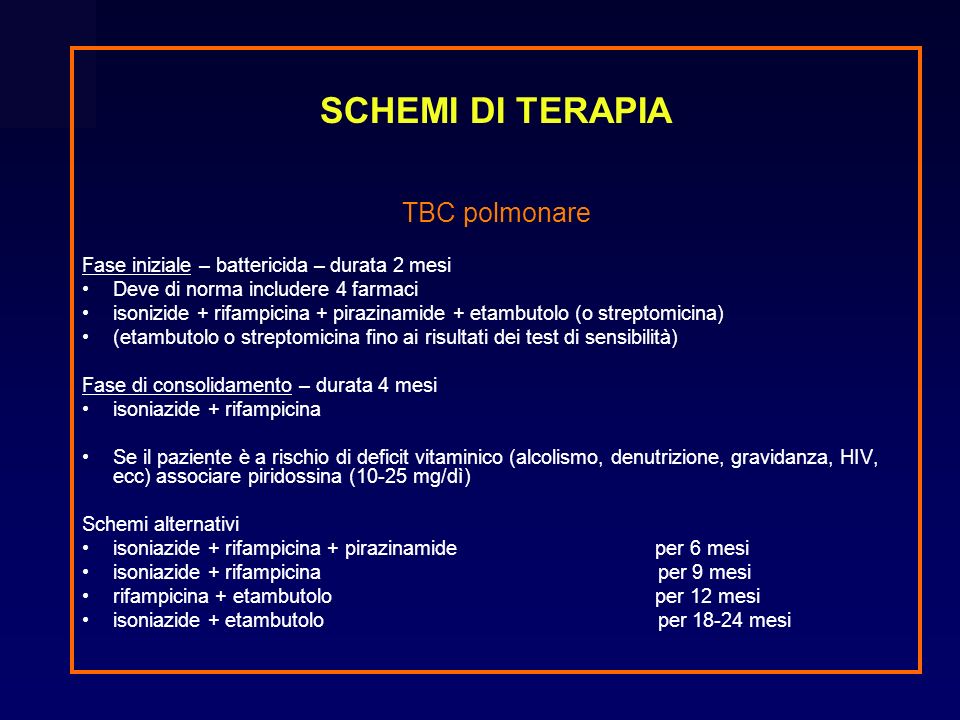 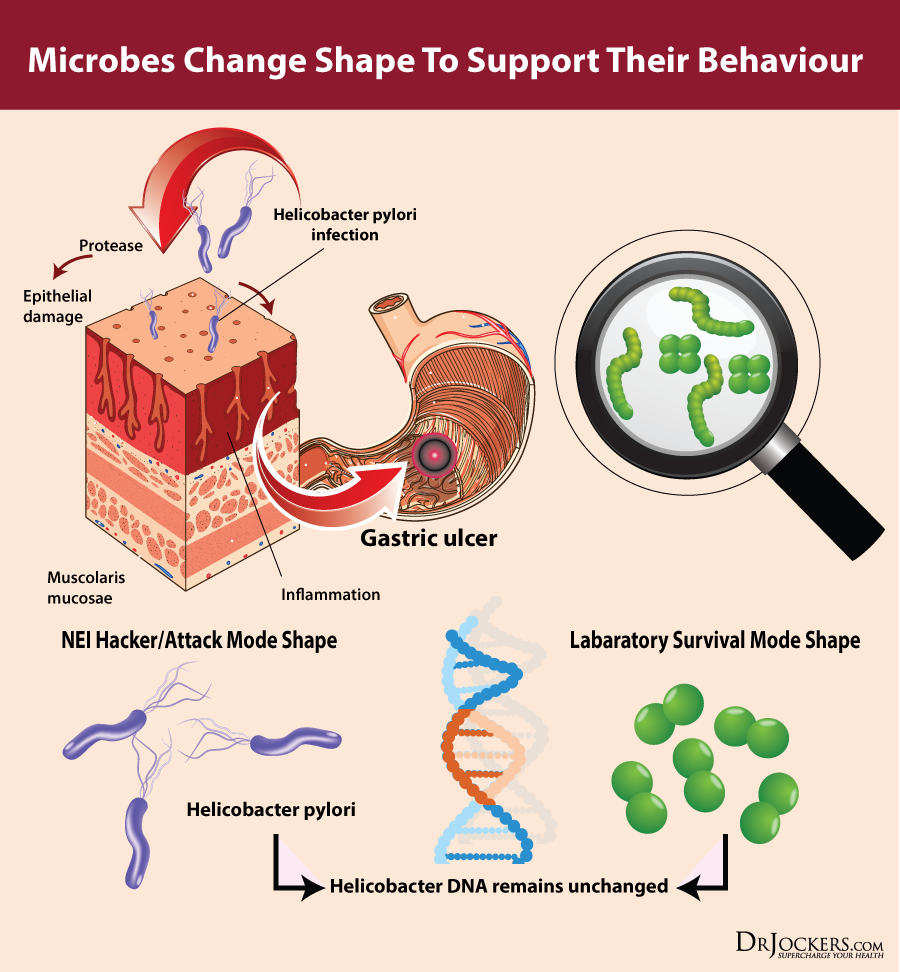 Helicobacter pylori

Terapia   ??
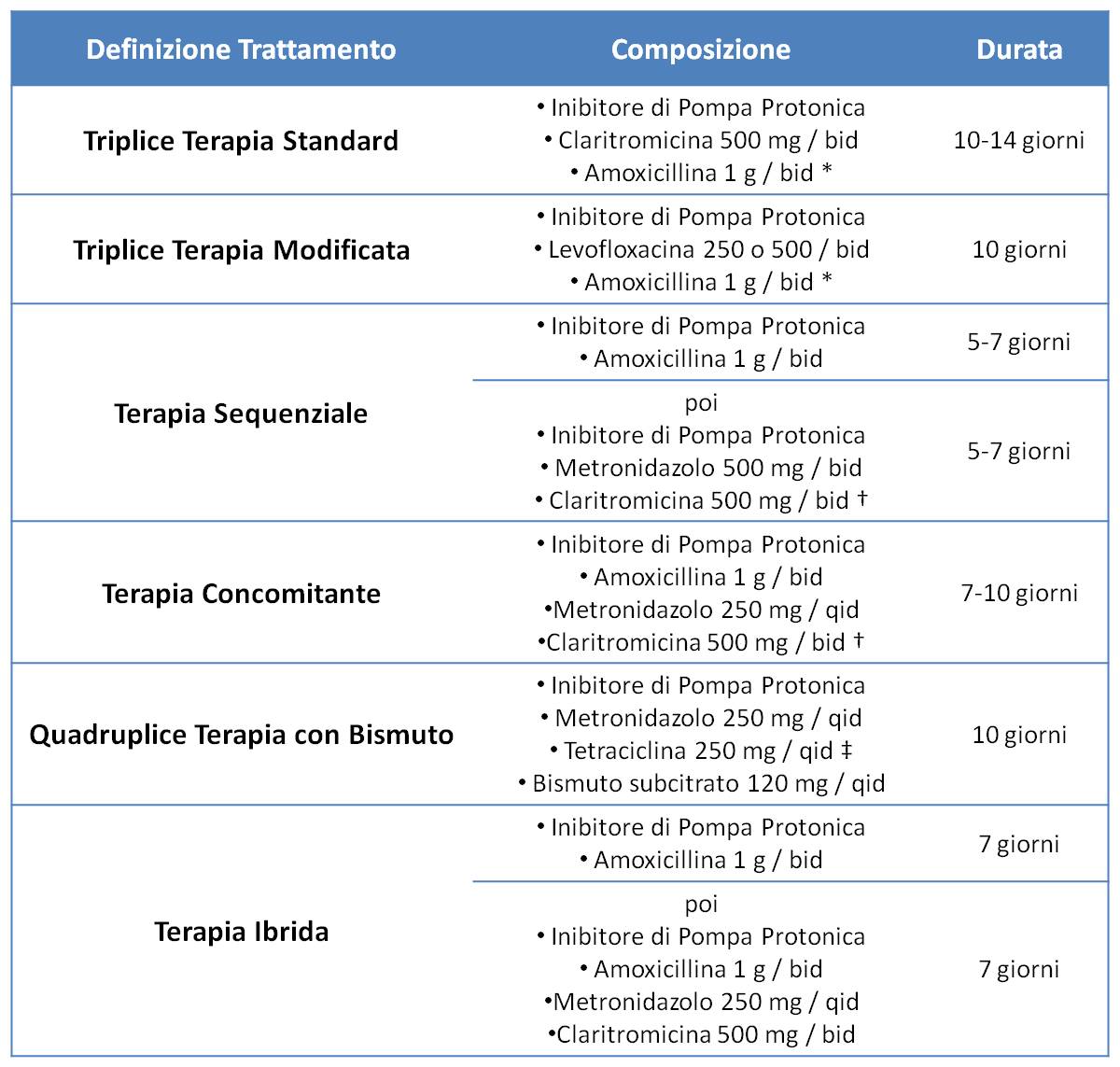 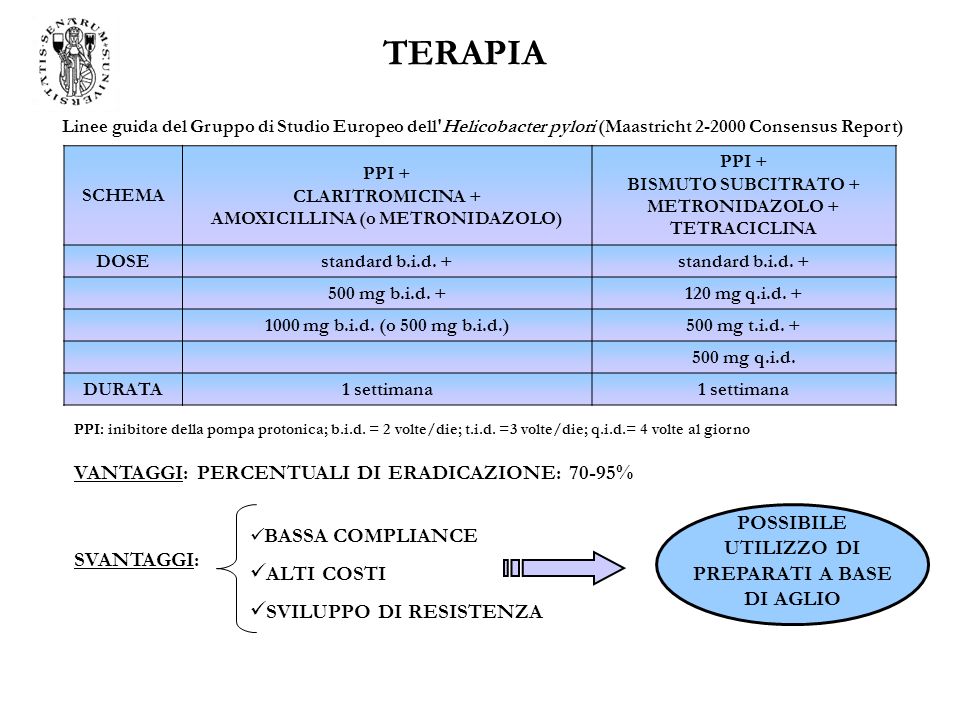 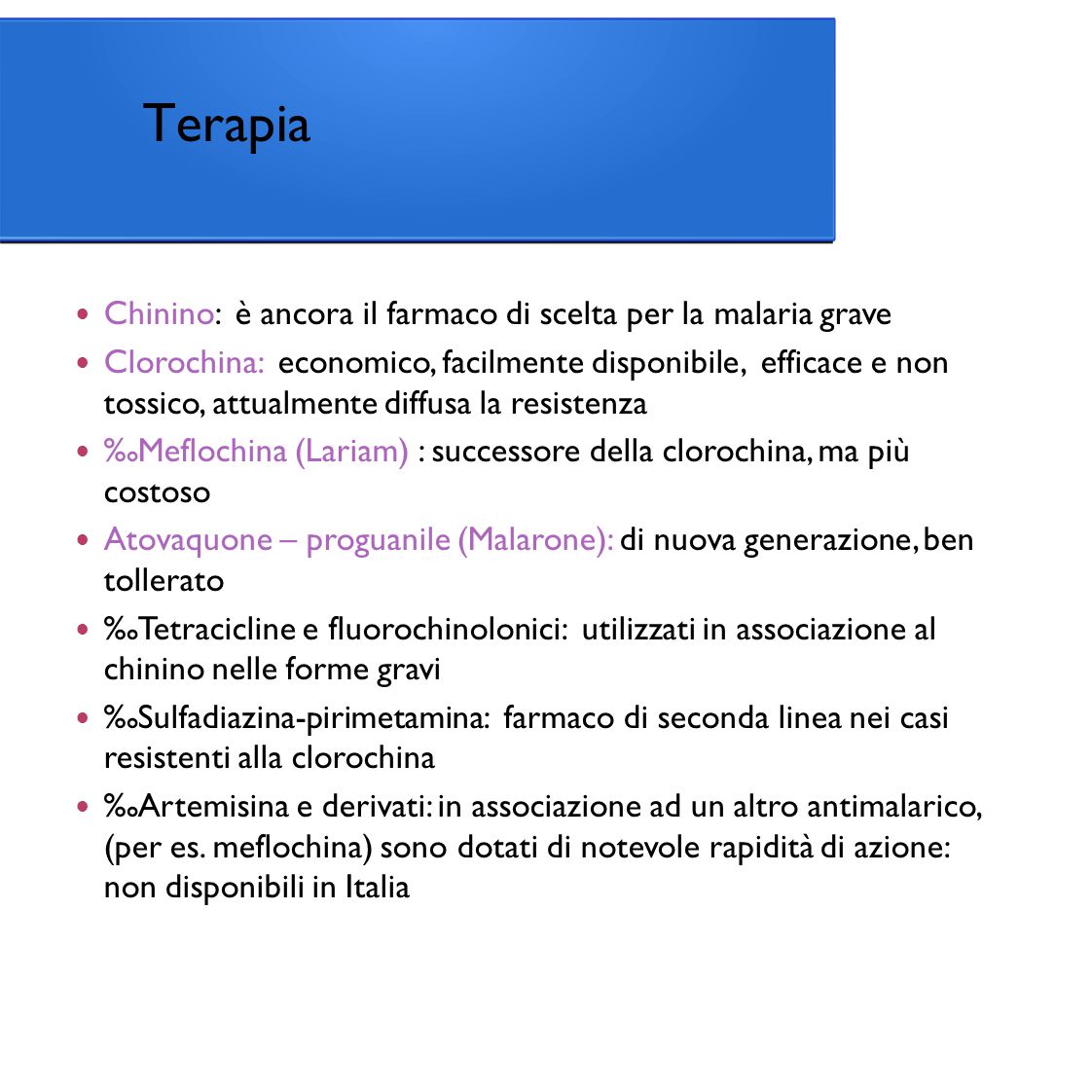